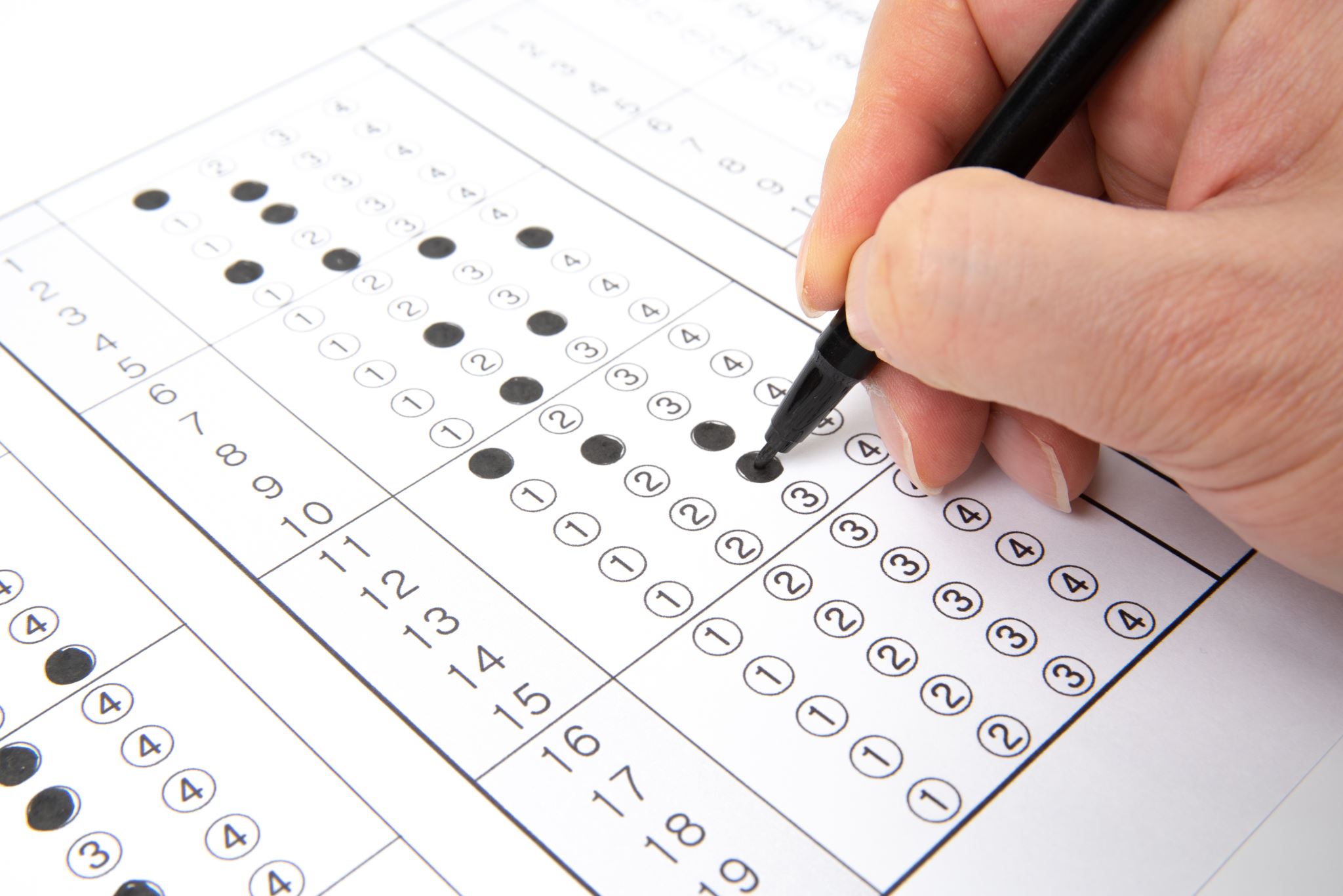 FARSA ELEKTORALE ME VOTEN E DIASPORESRASTI GREQISE
ZGJEDHJET PARLAMENTARE
11 MAJ 2025
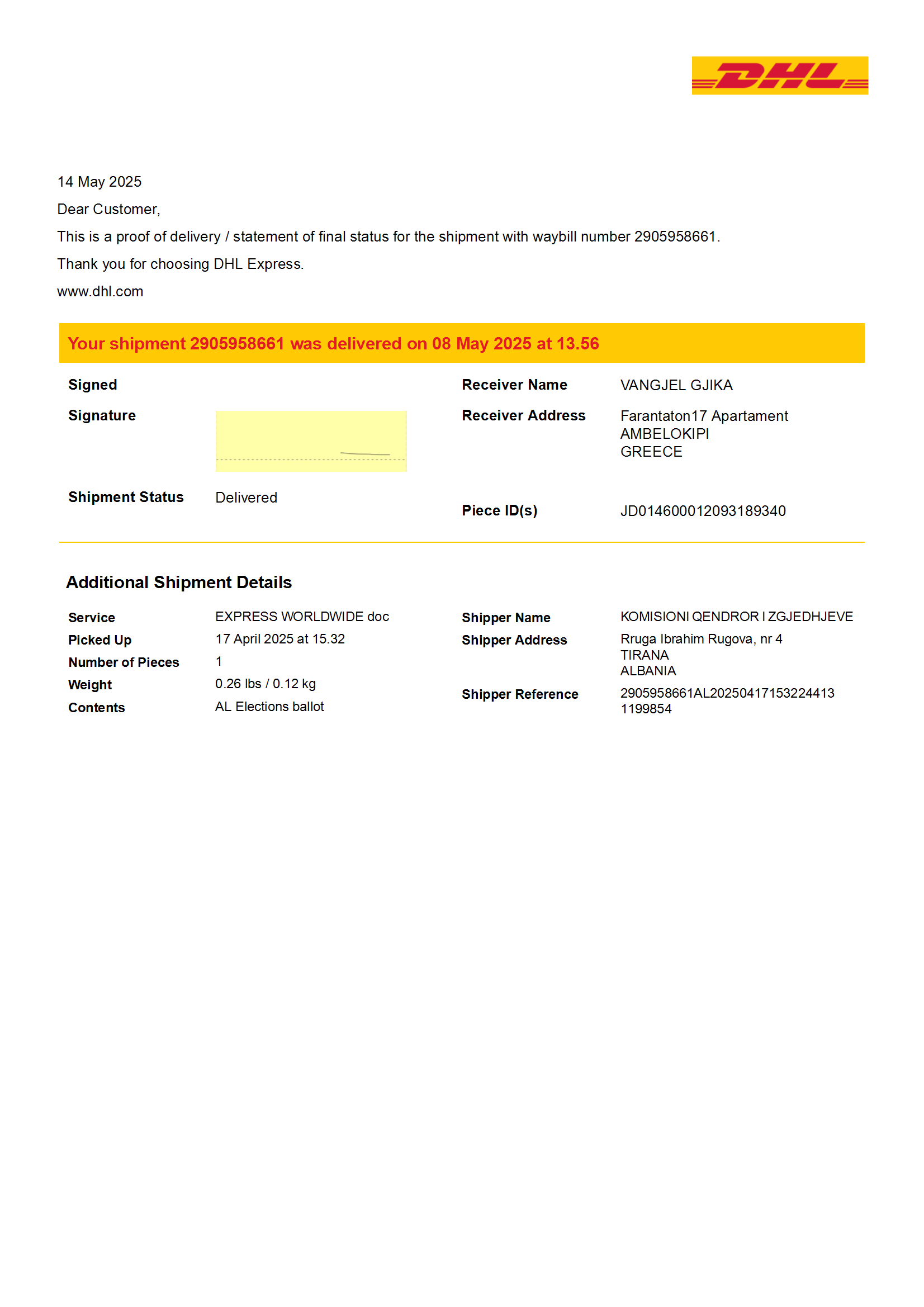 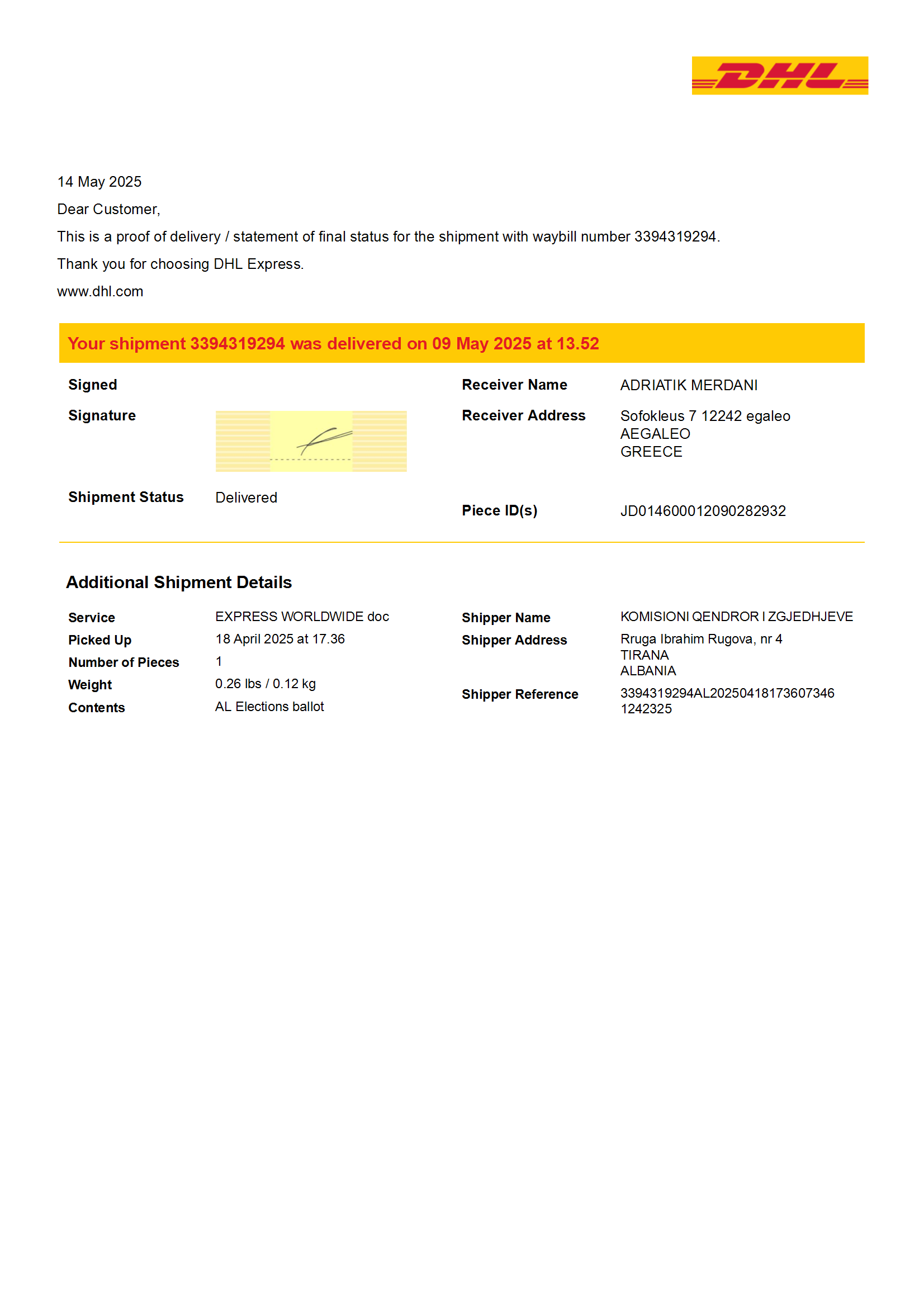 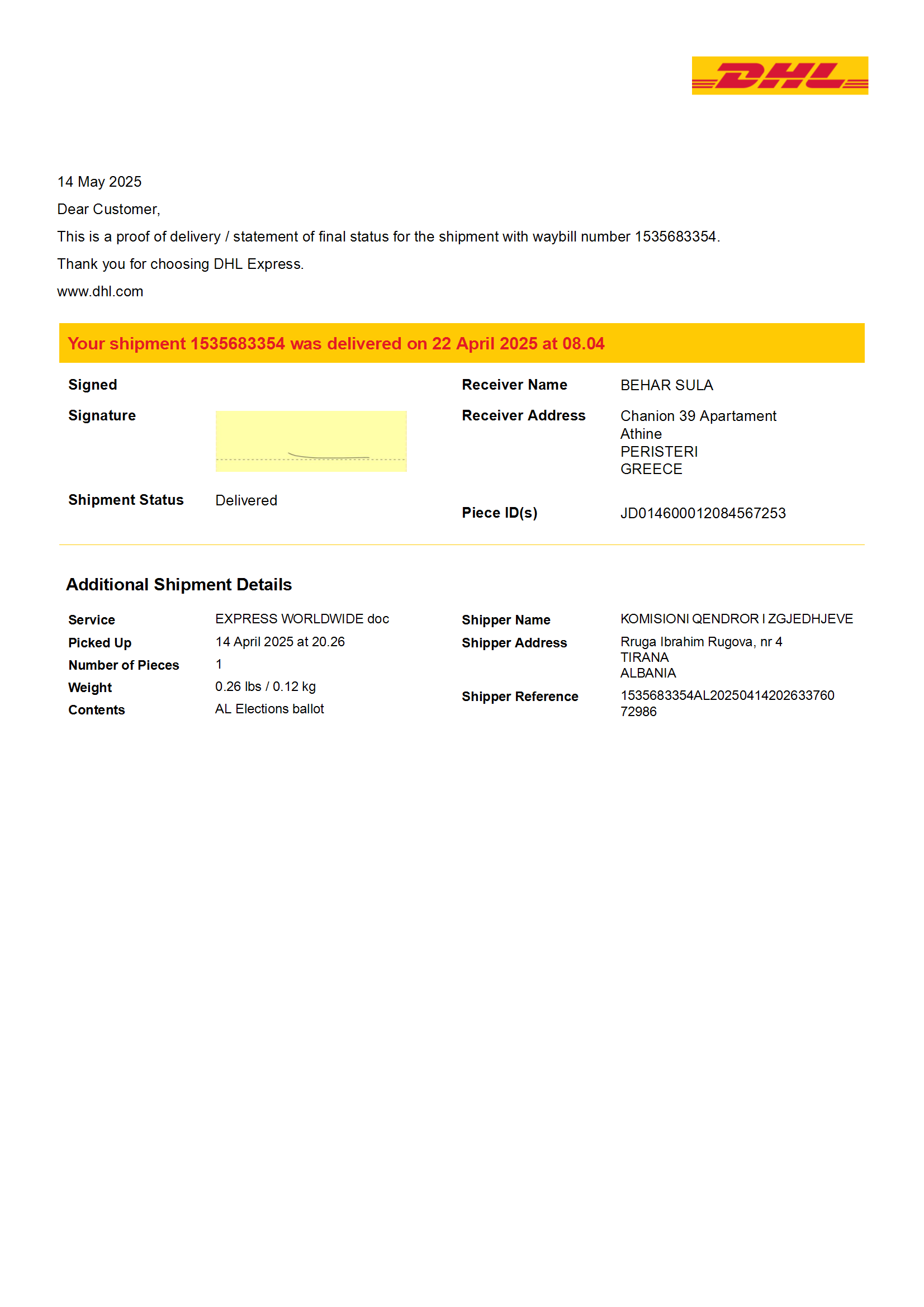 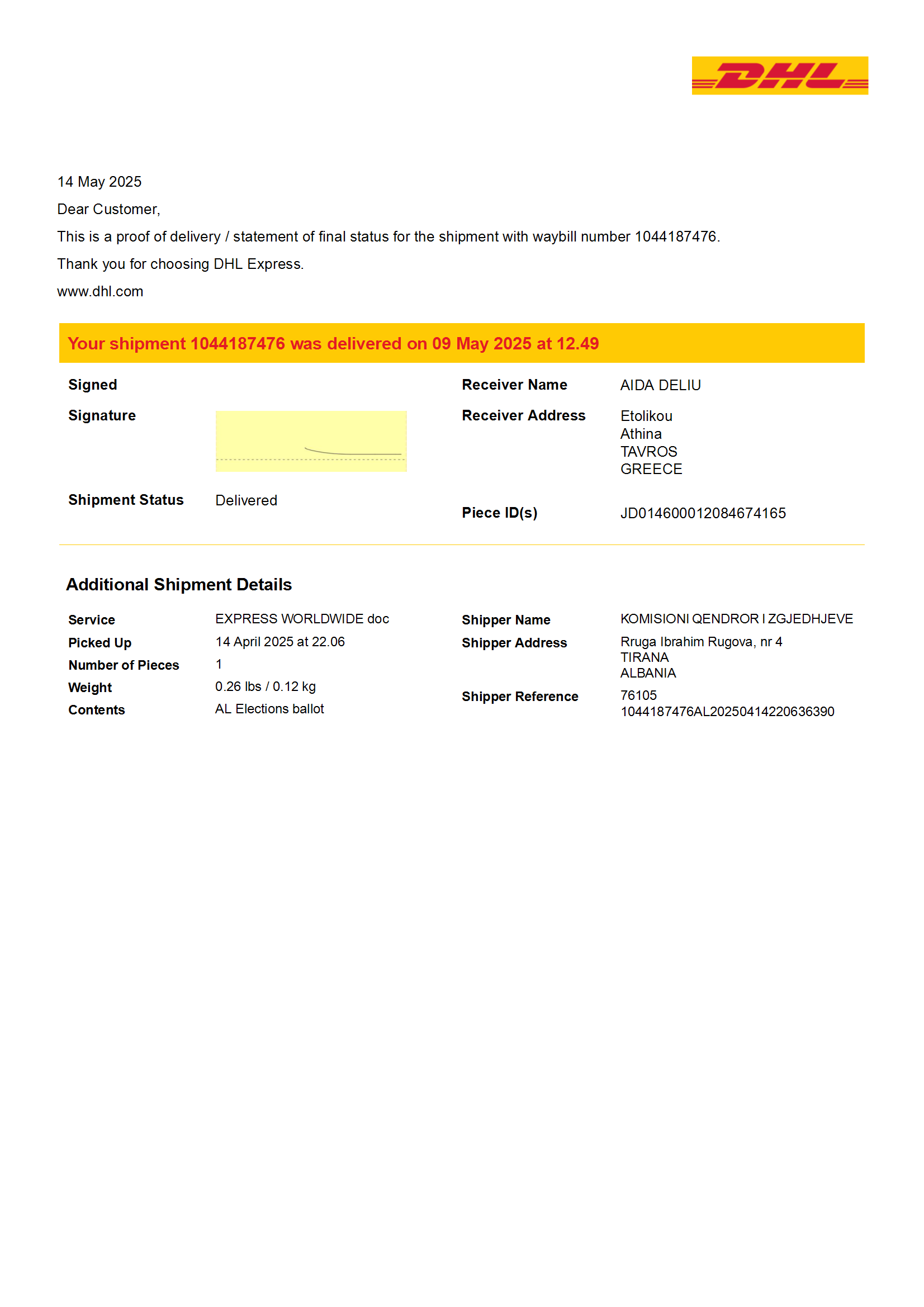 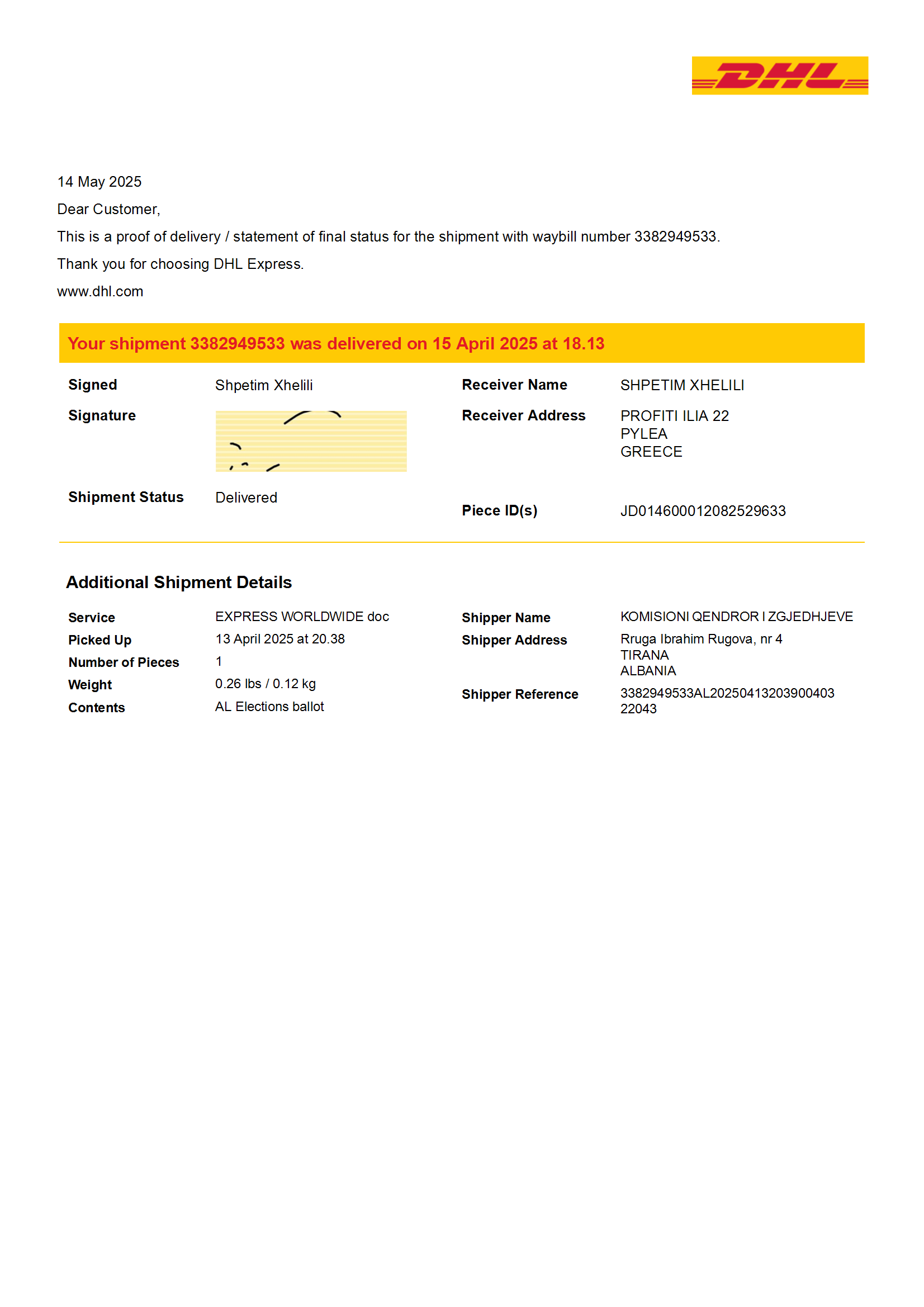 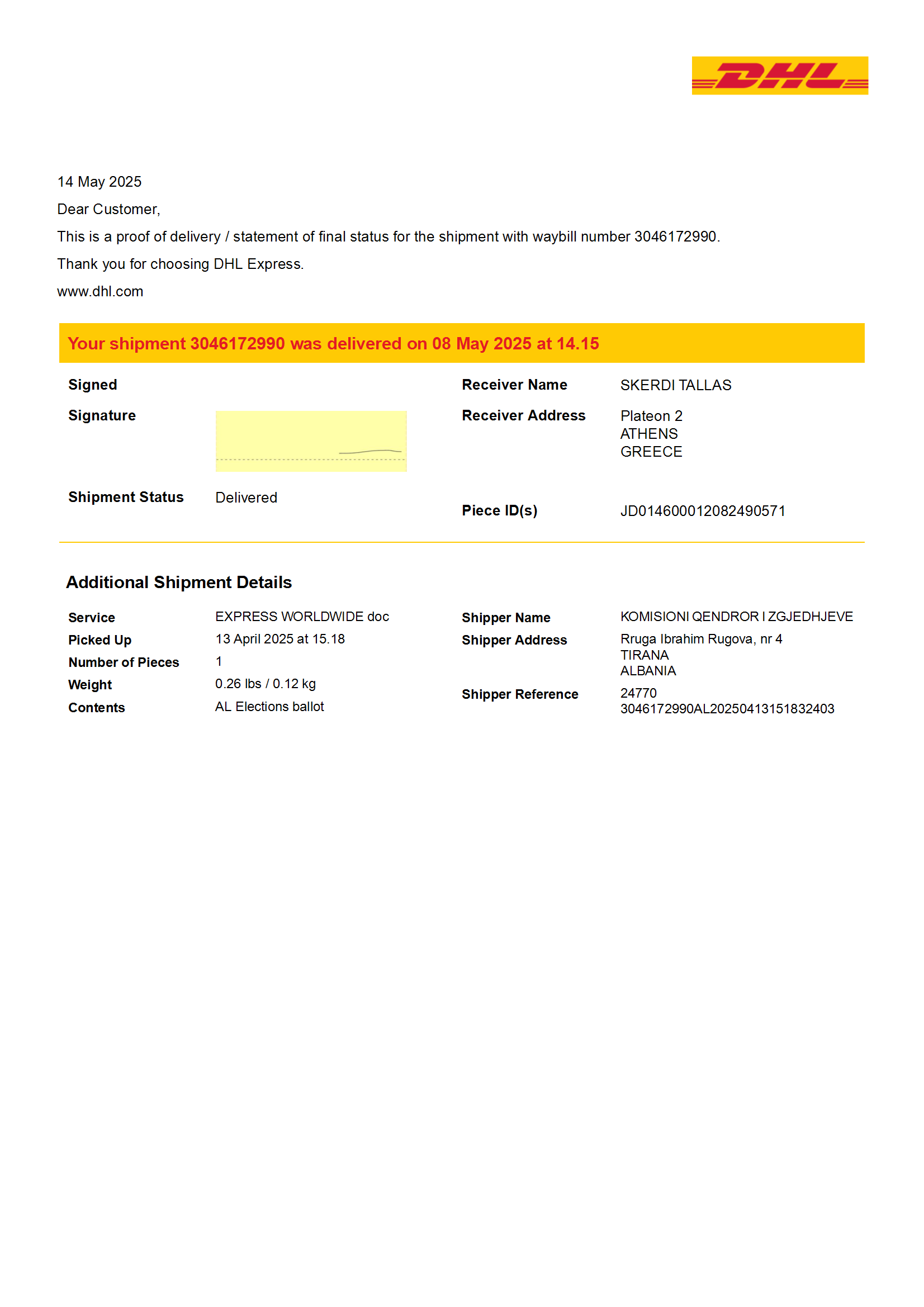 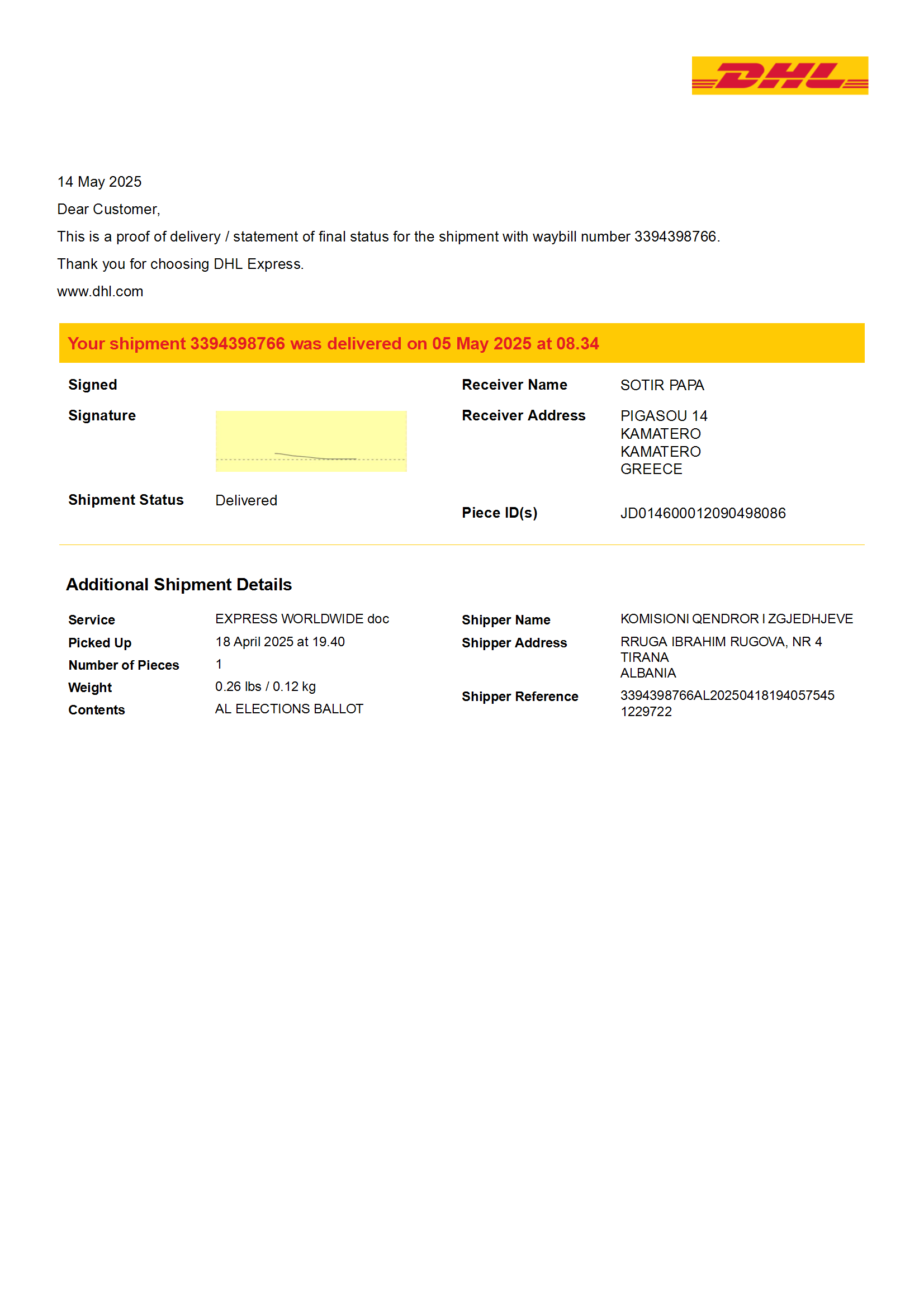 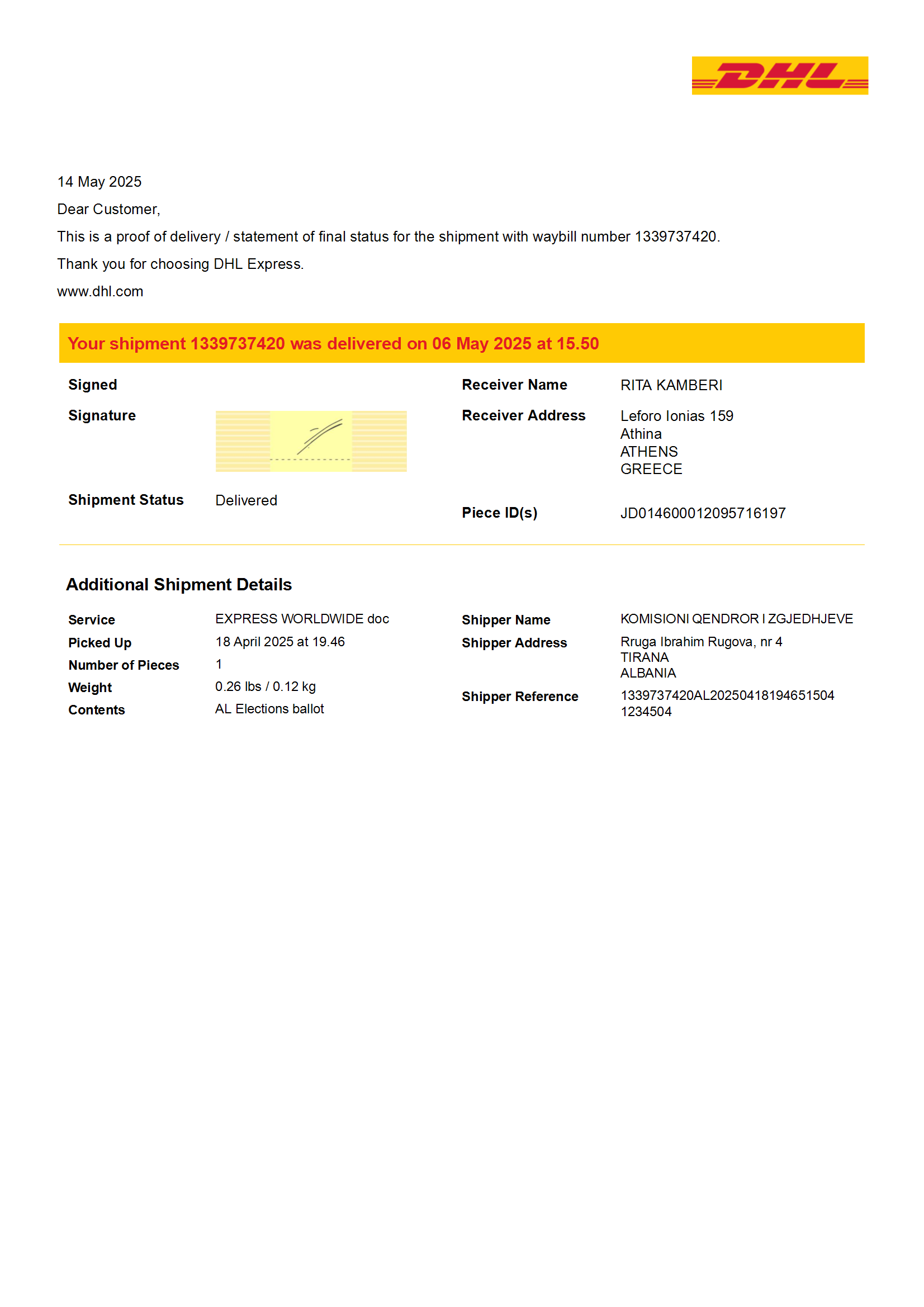 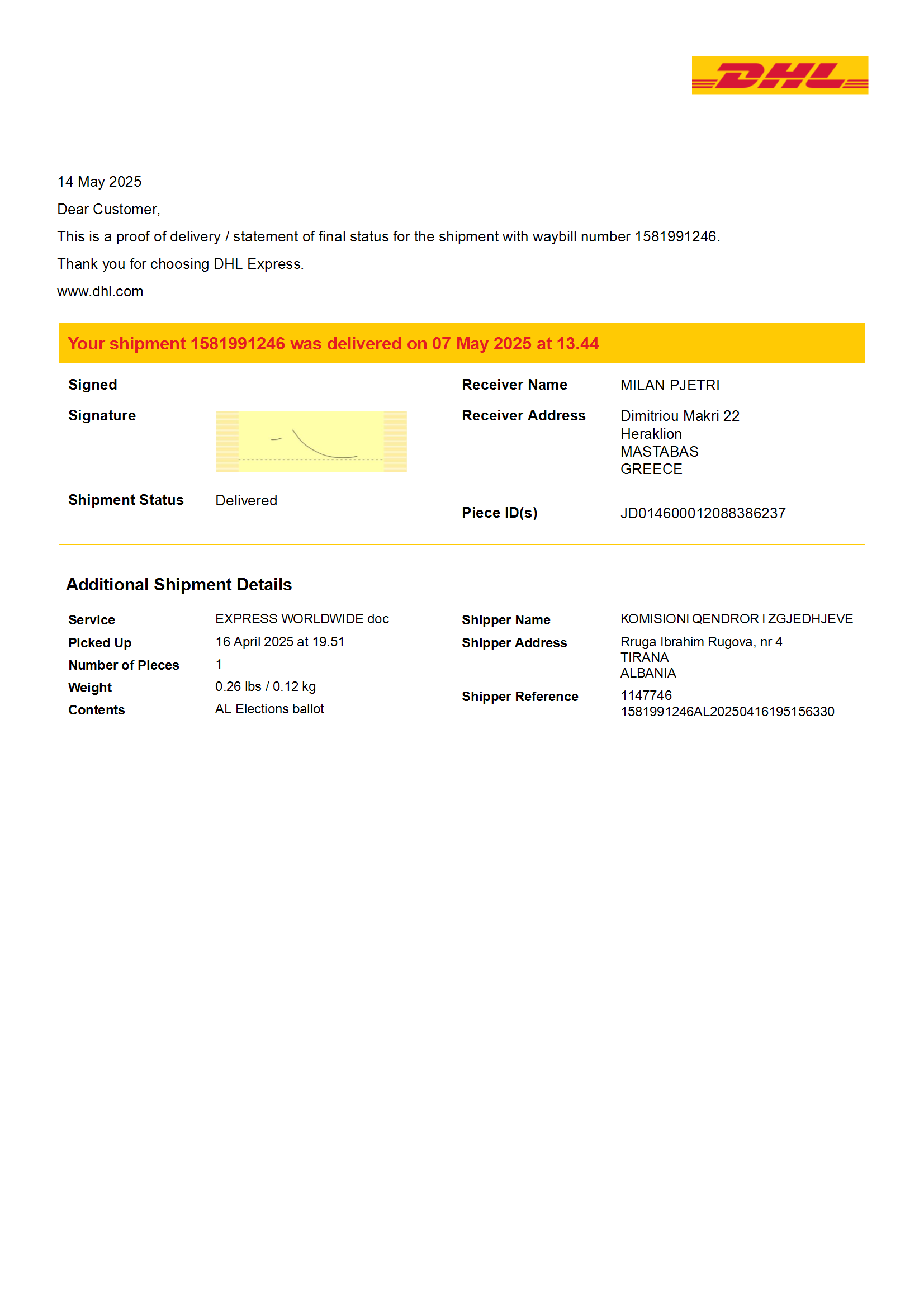 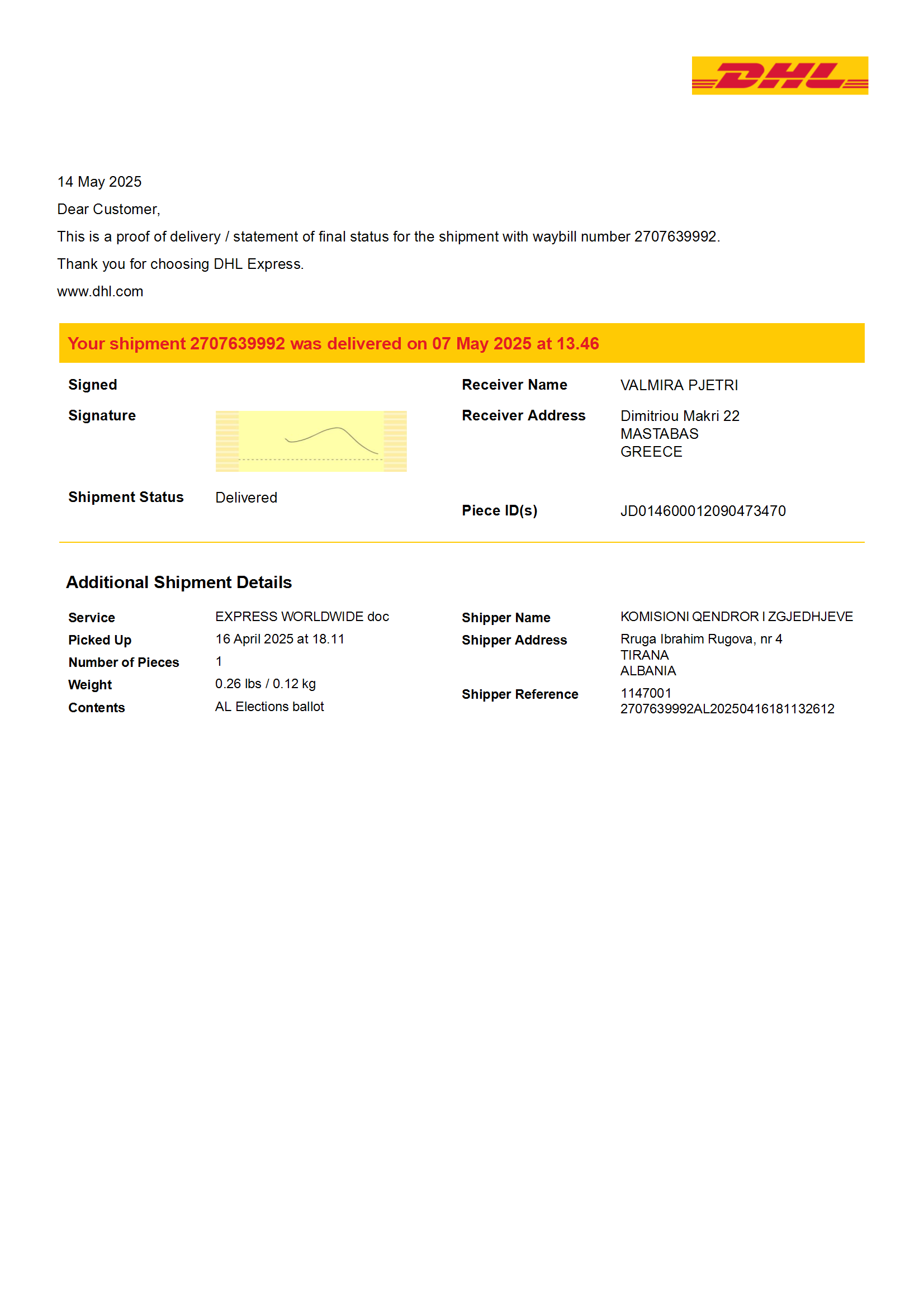 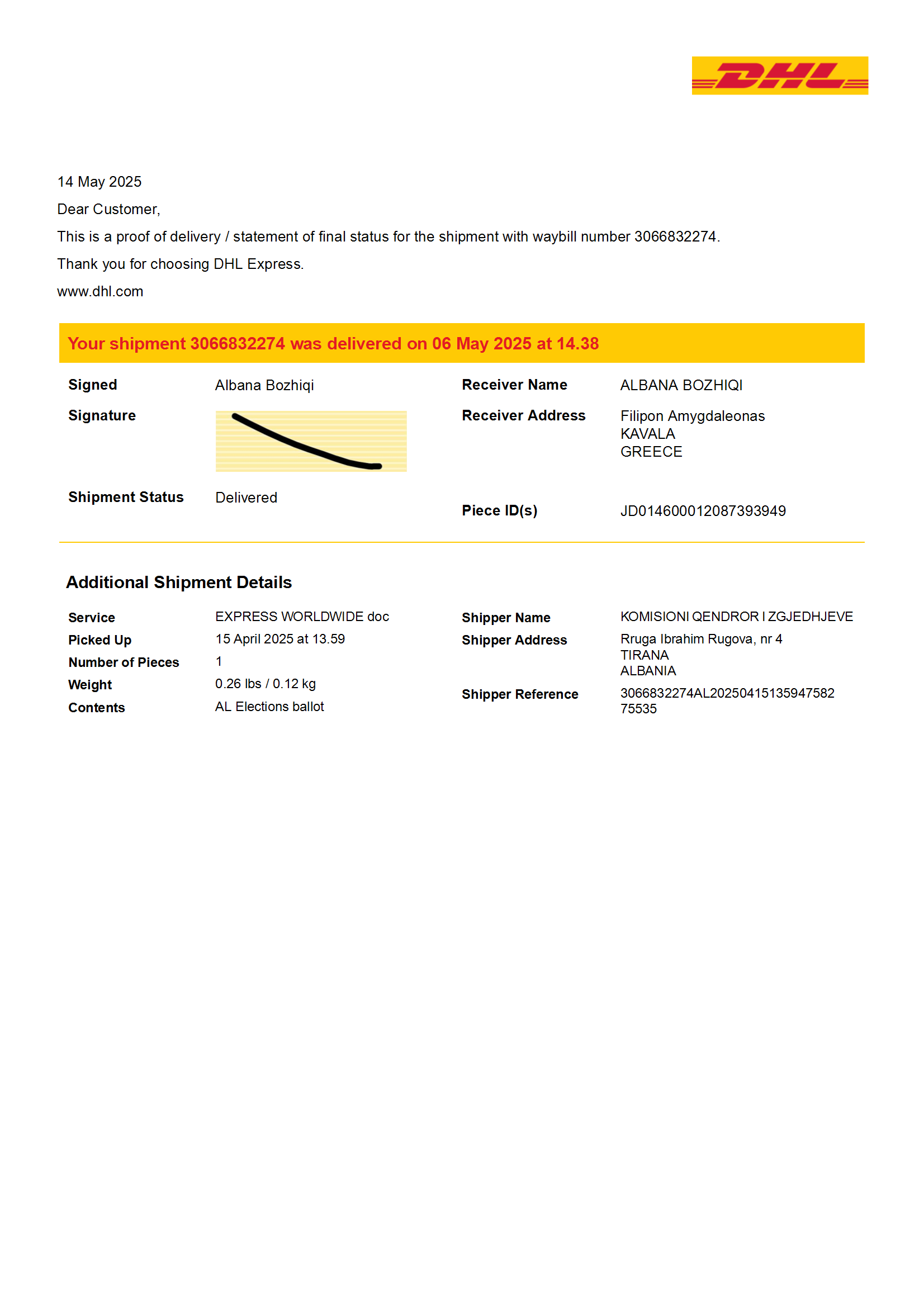 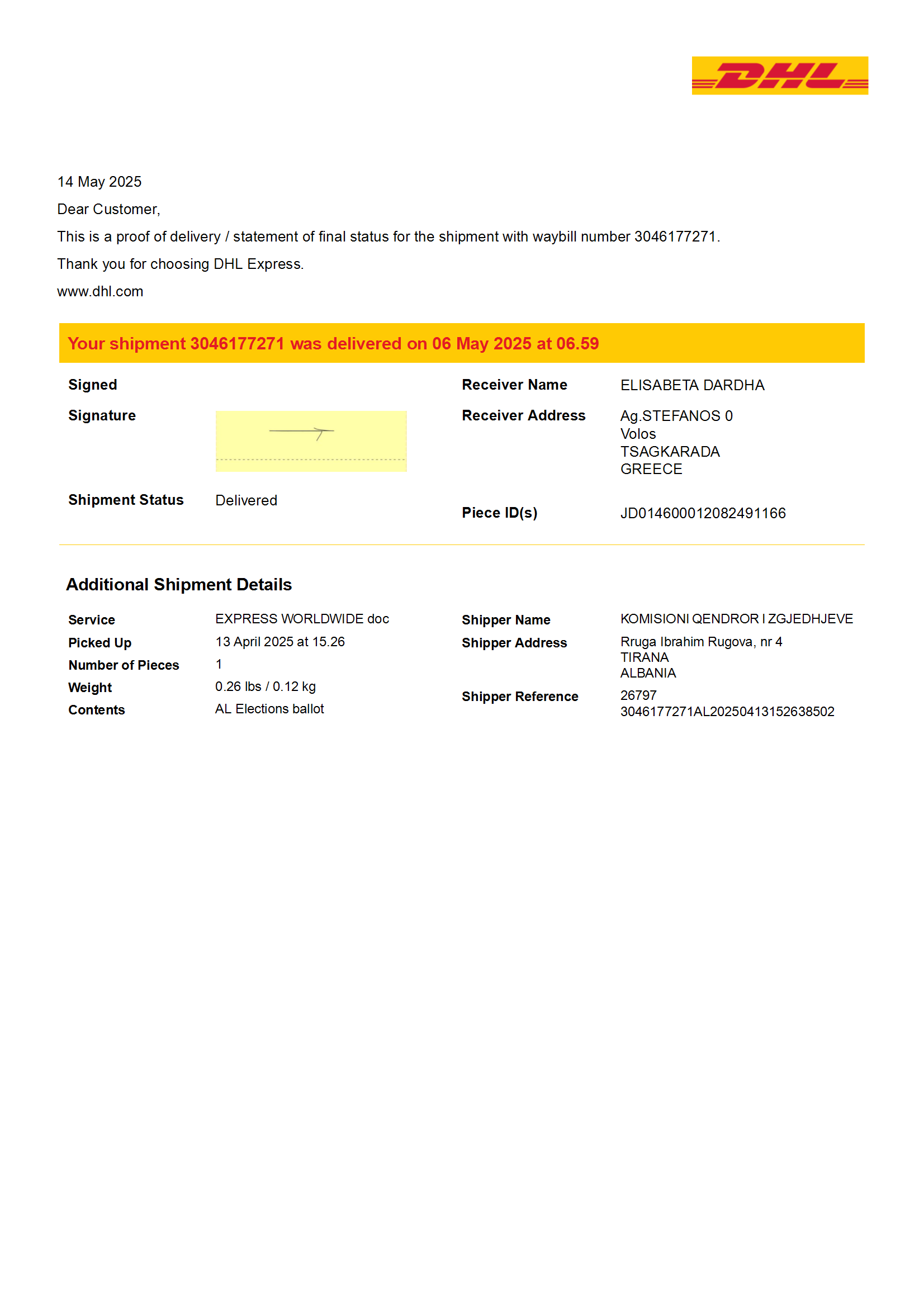 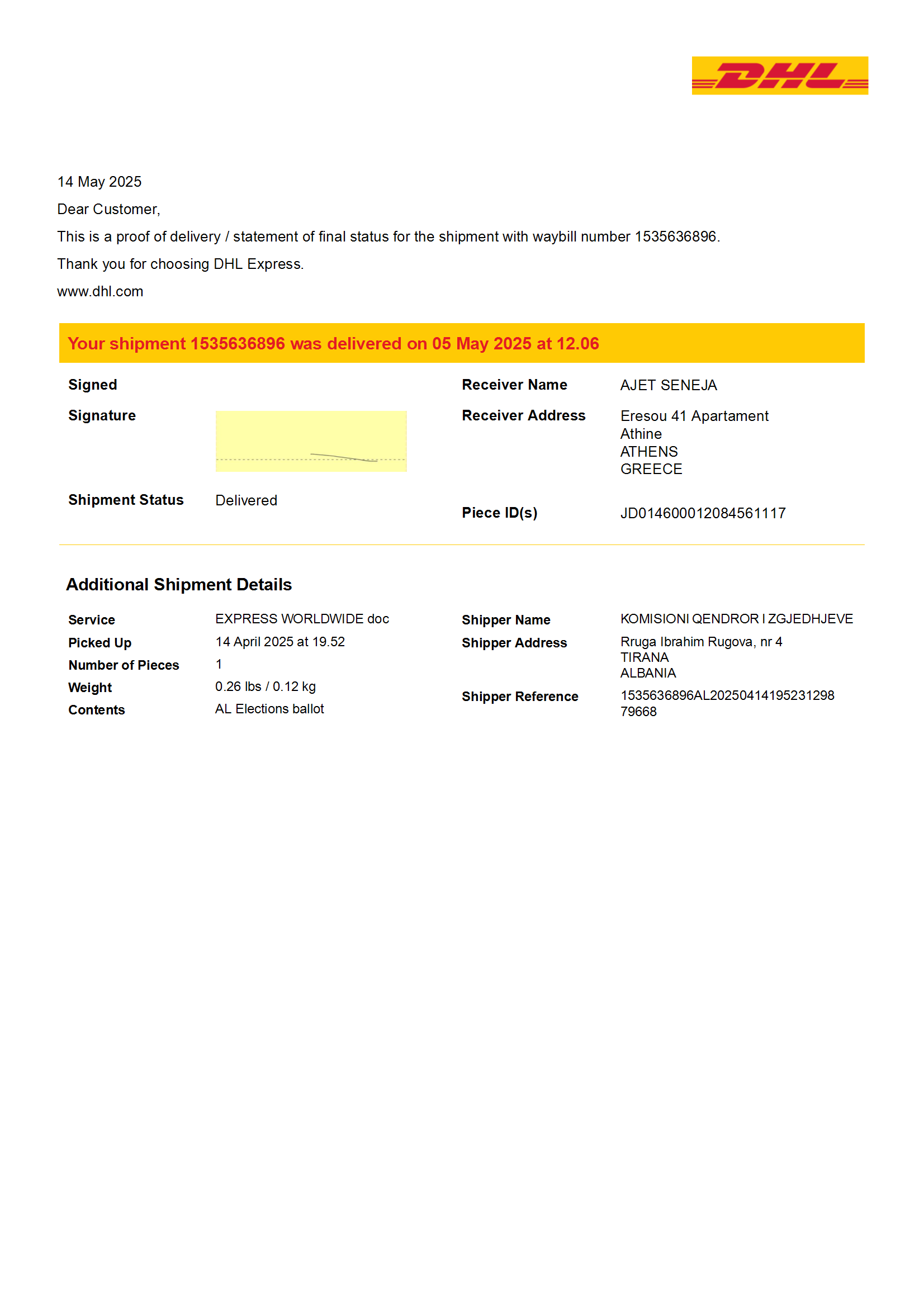 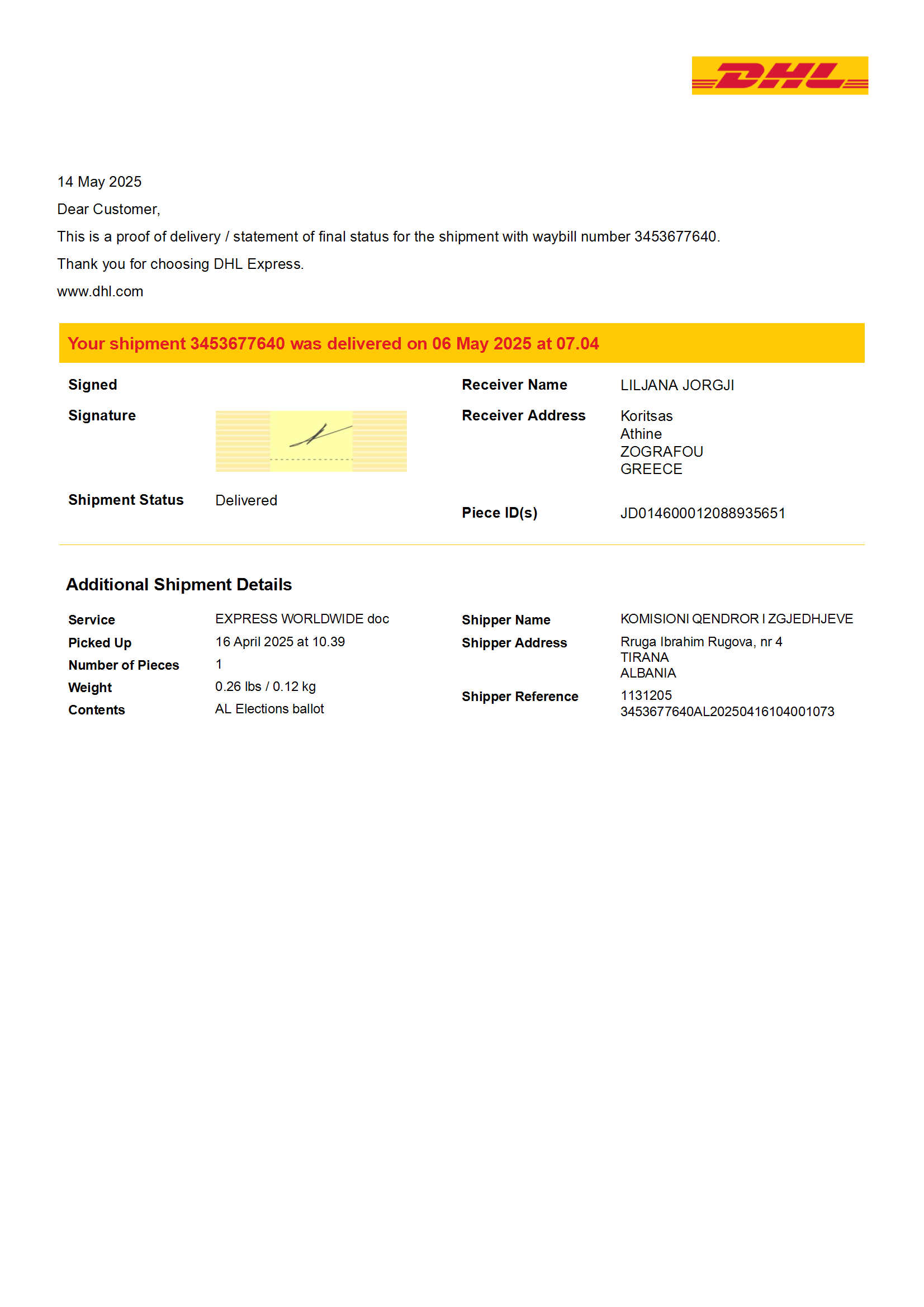 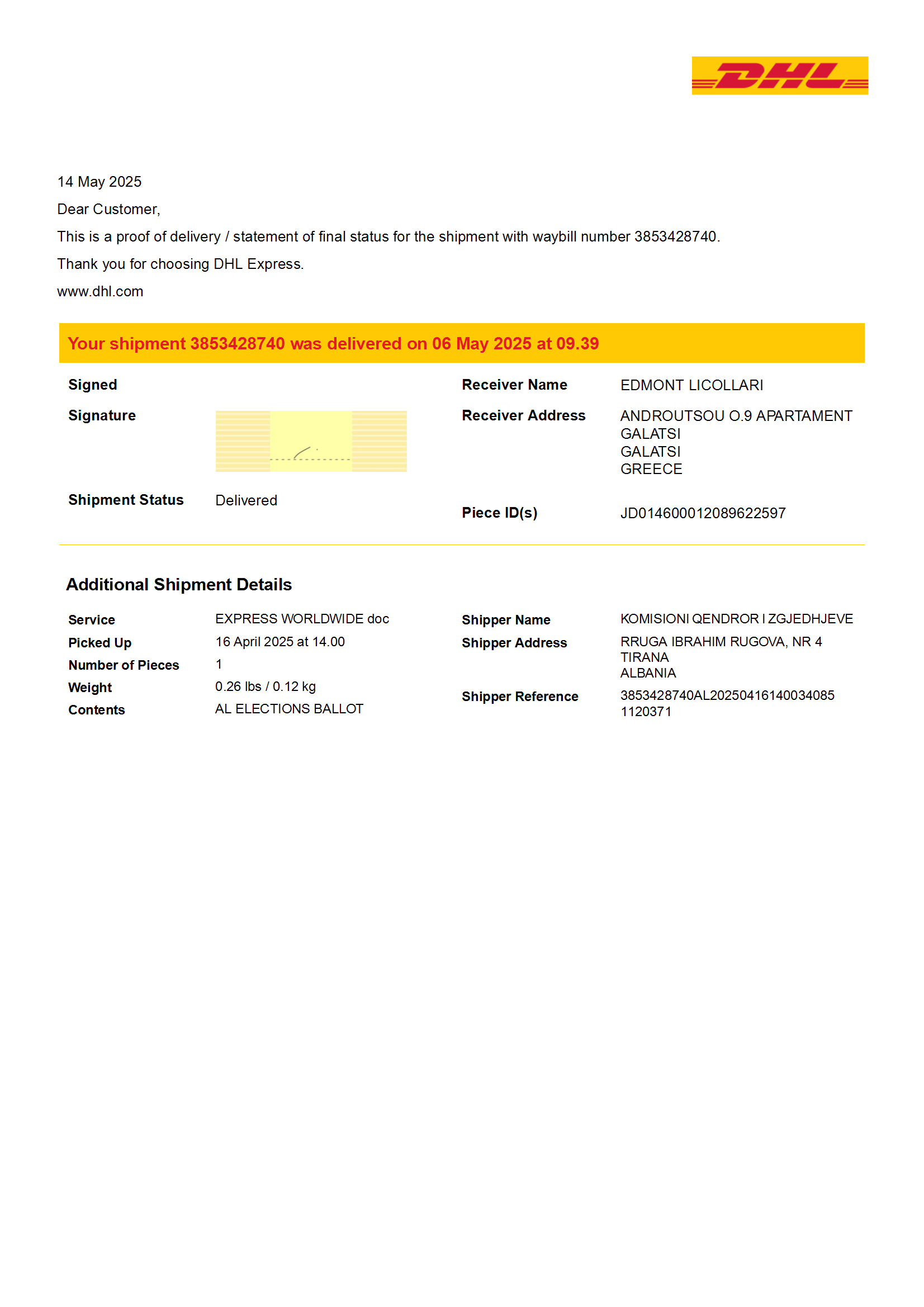 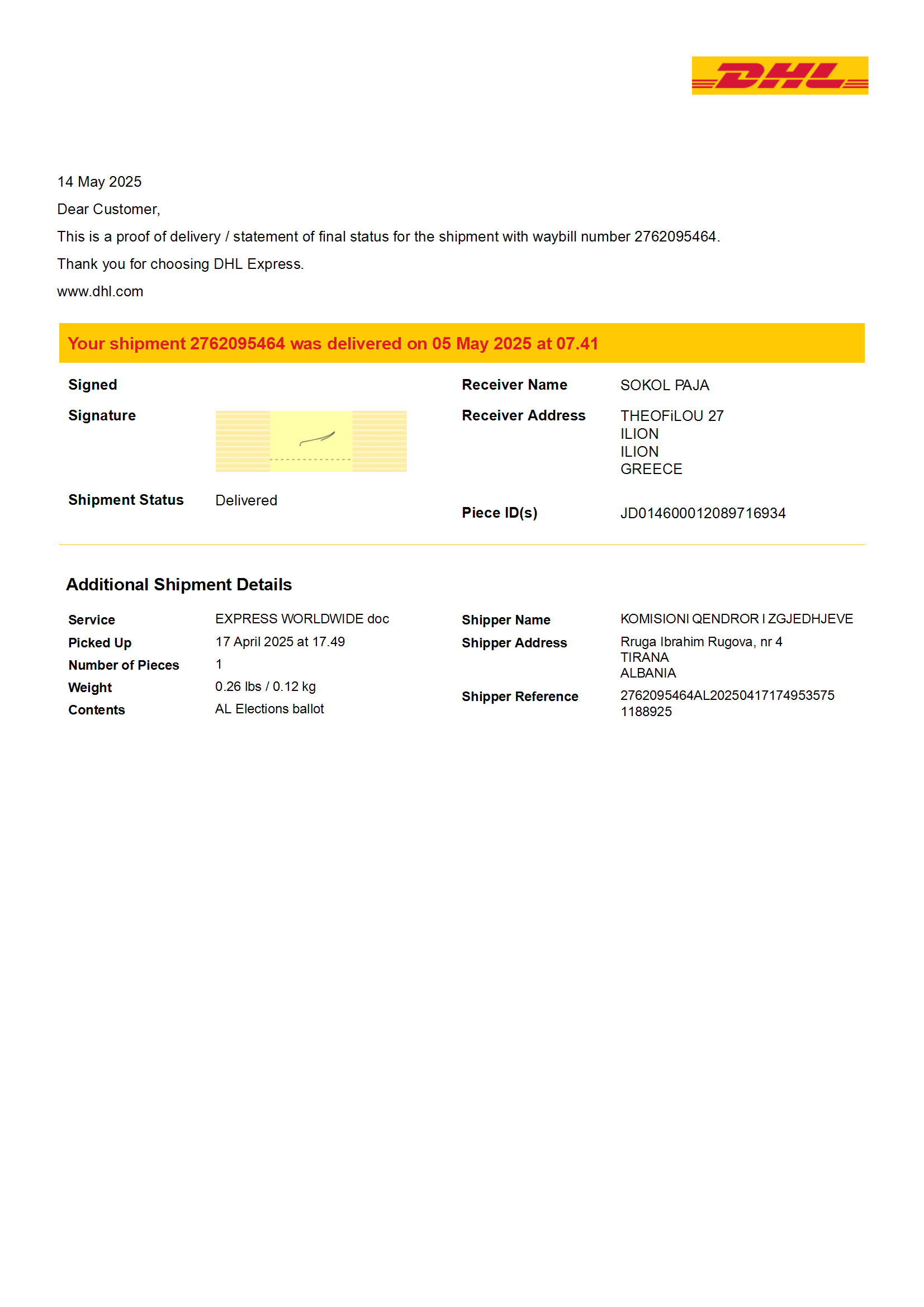 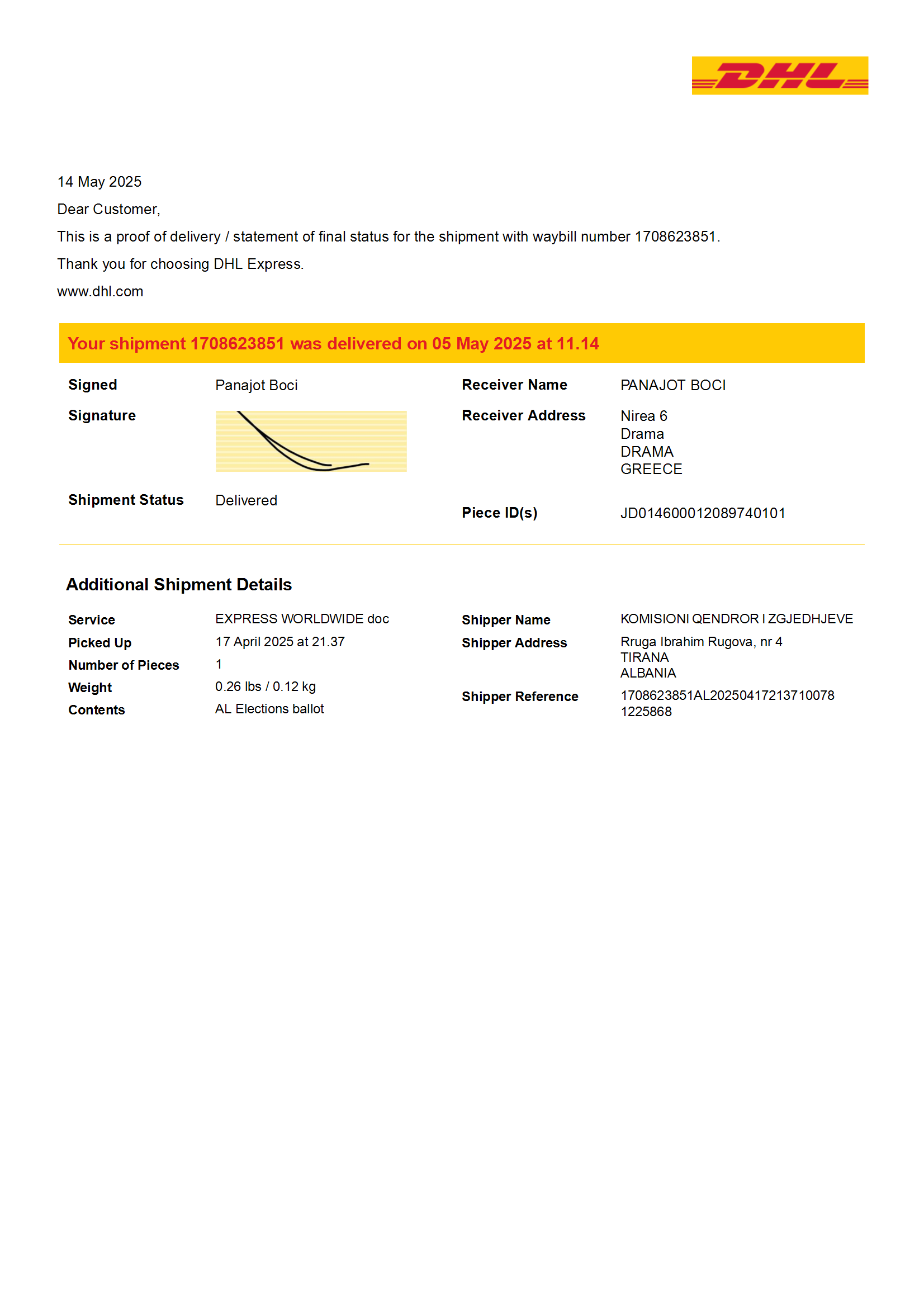 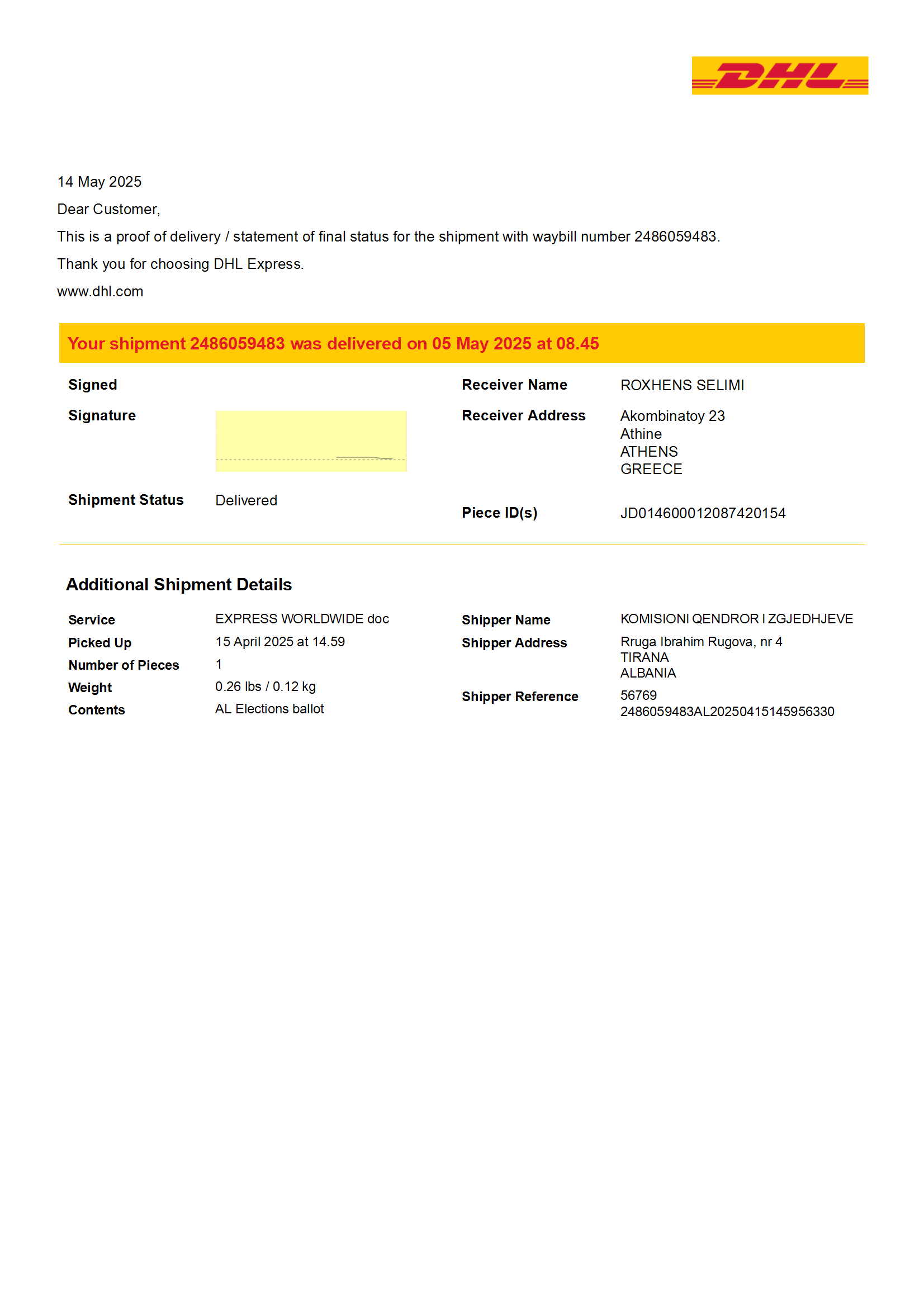 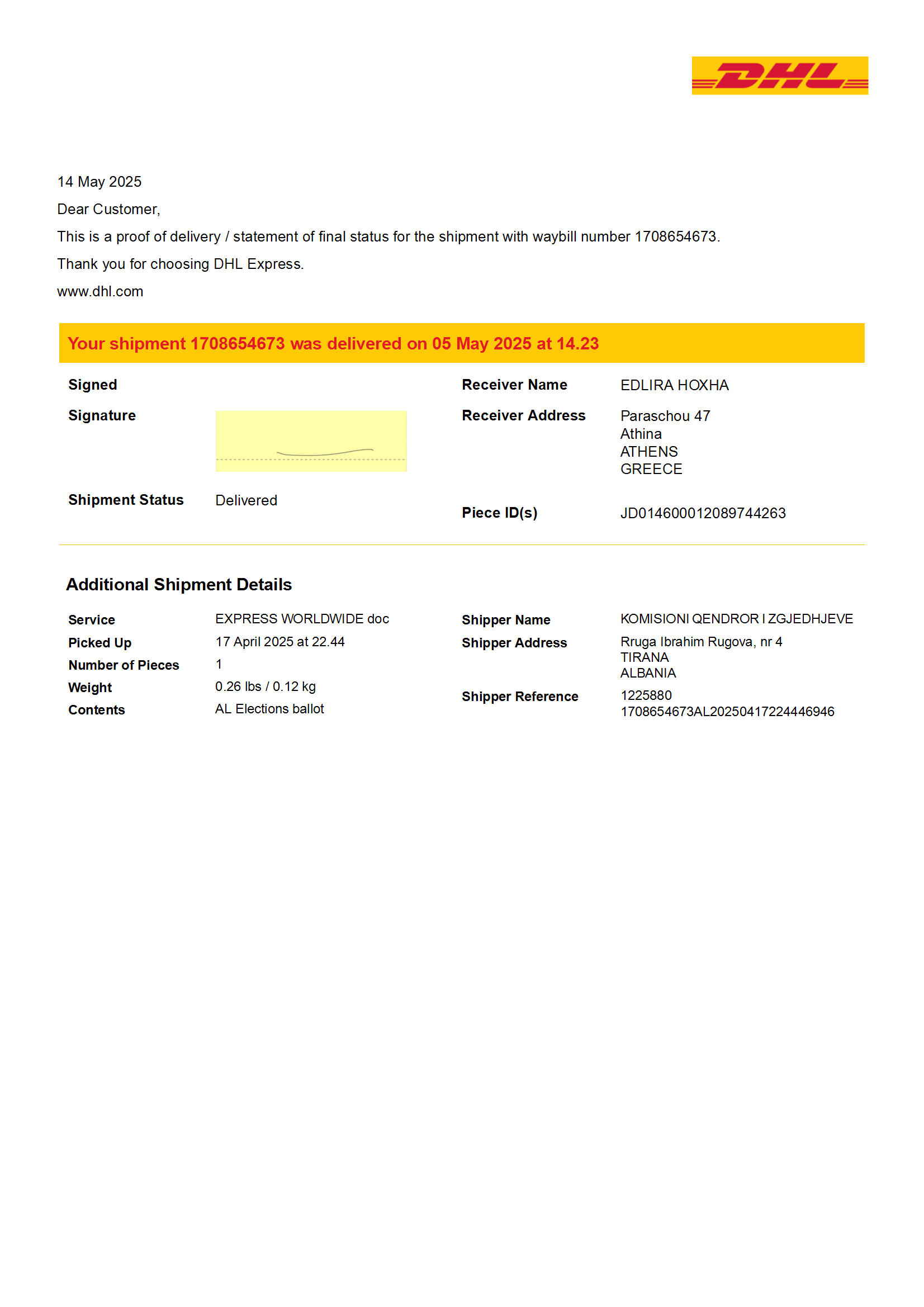 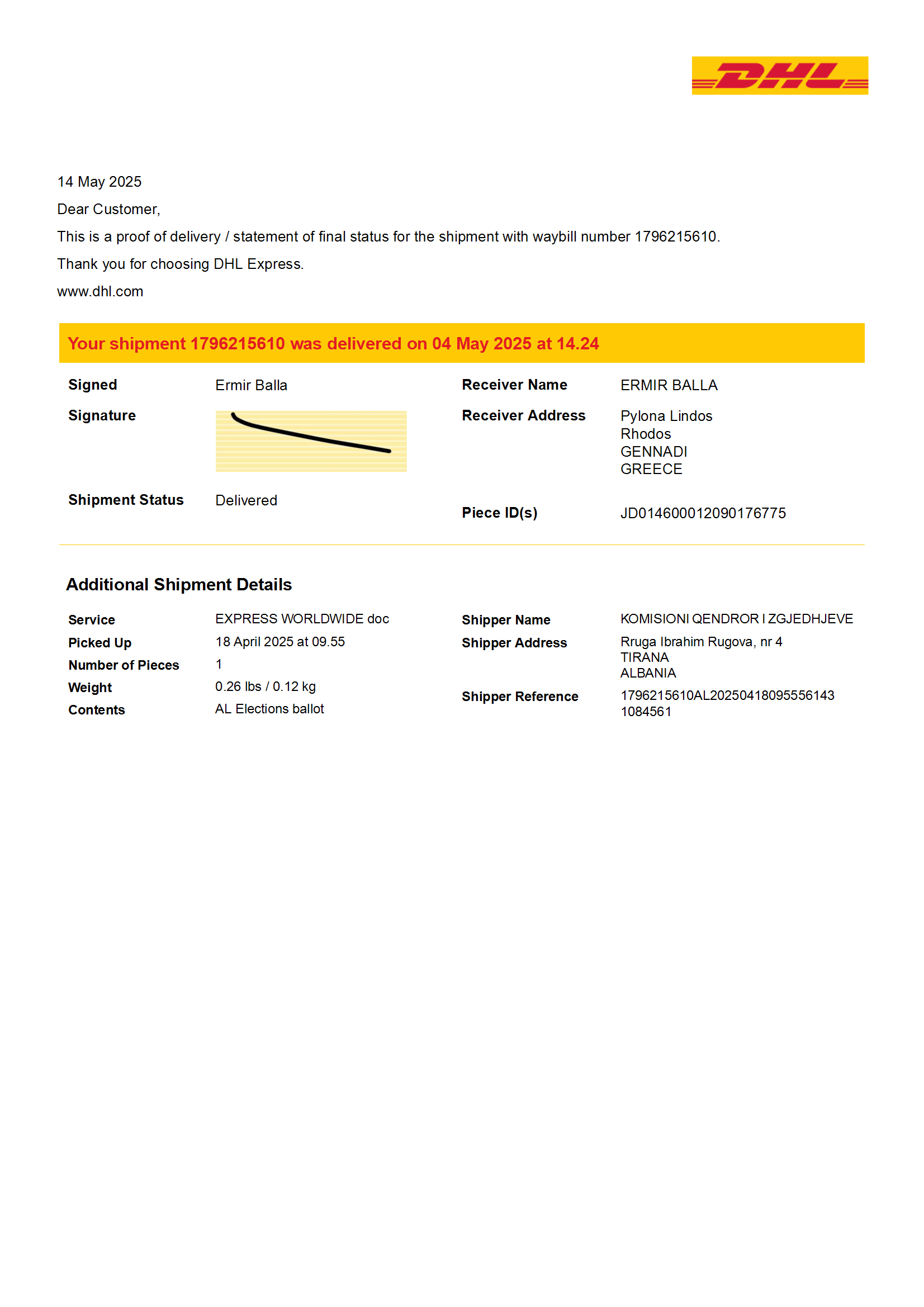 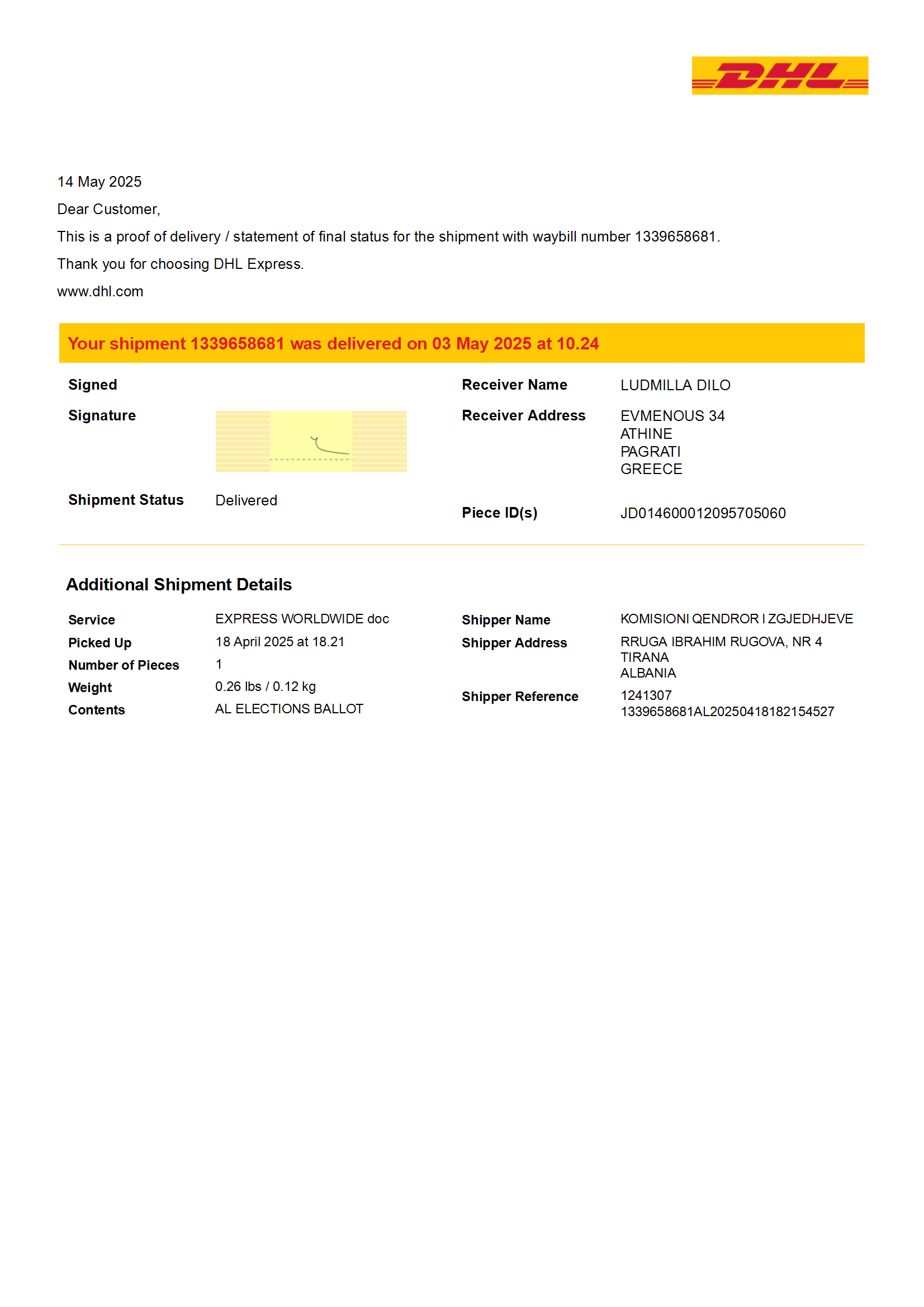 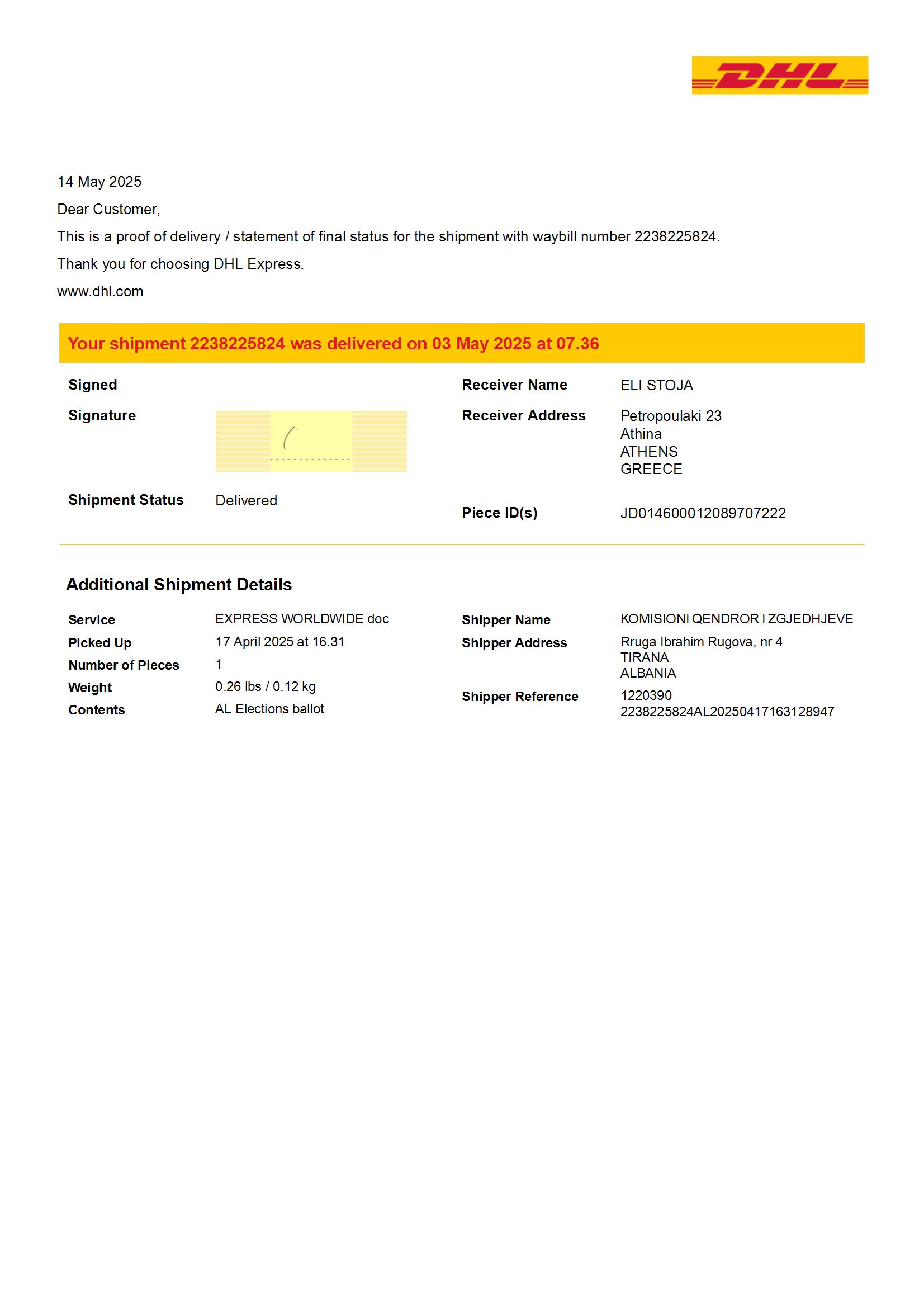 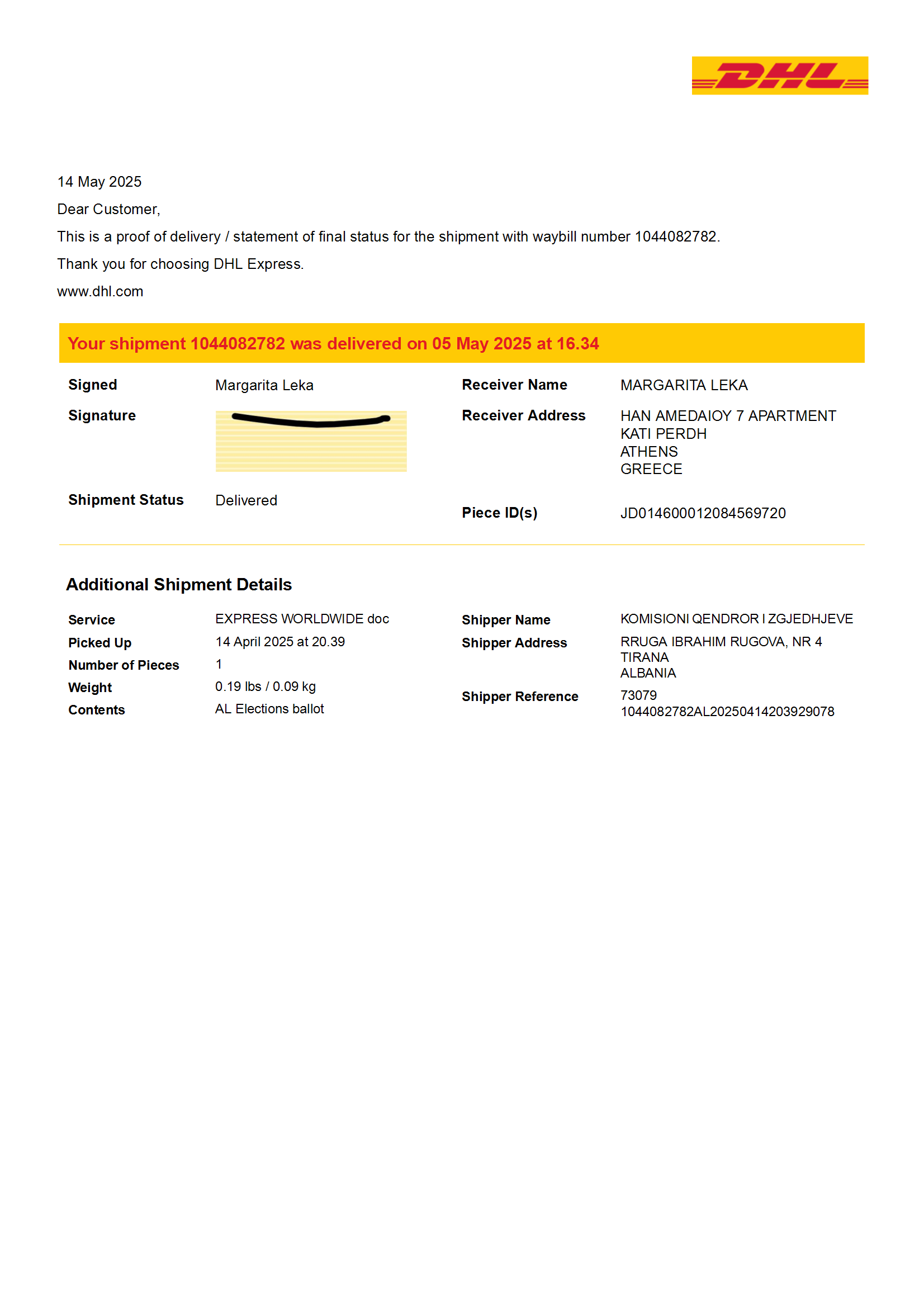 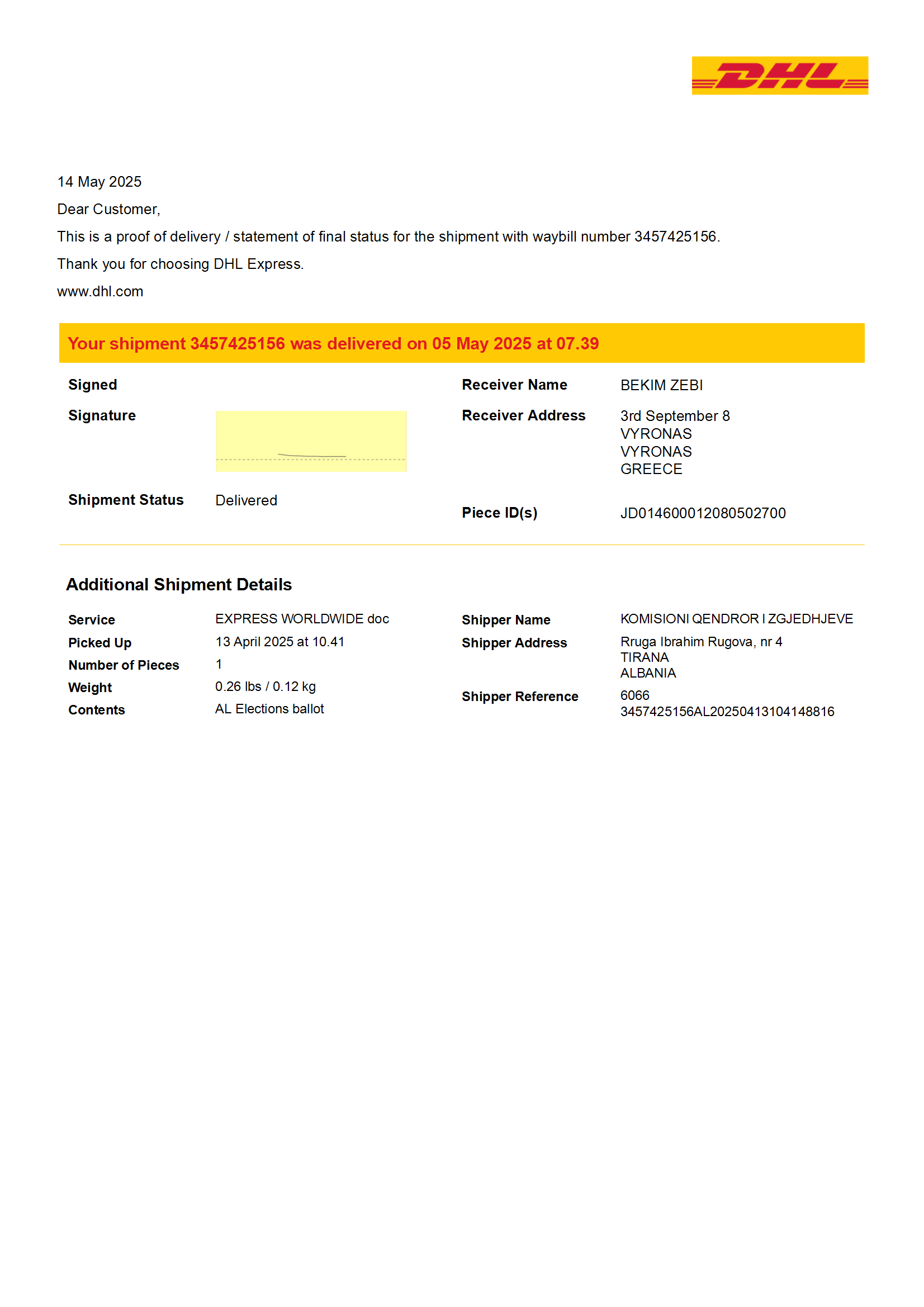 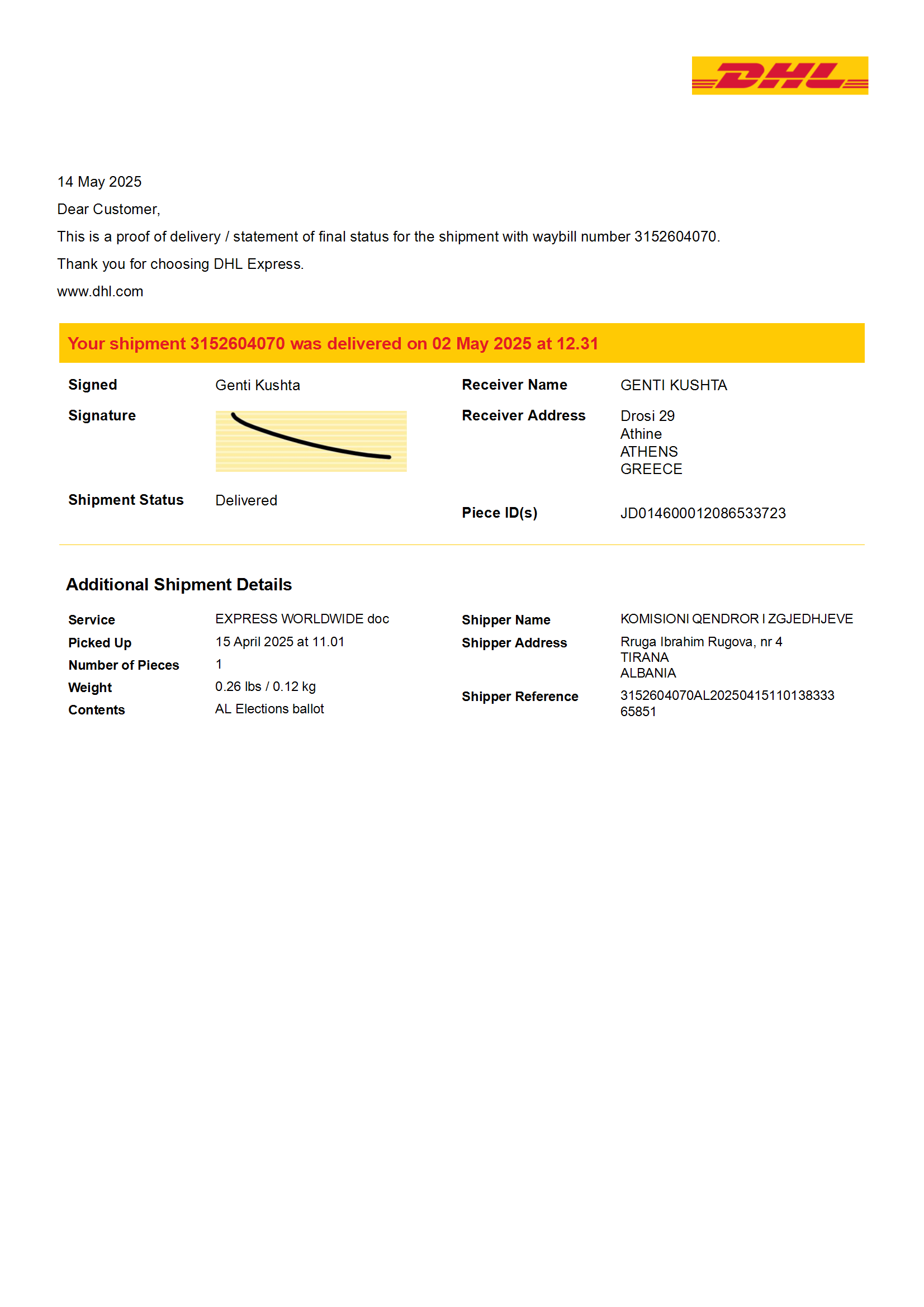 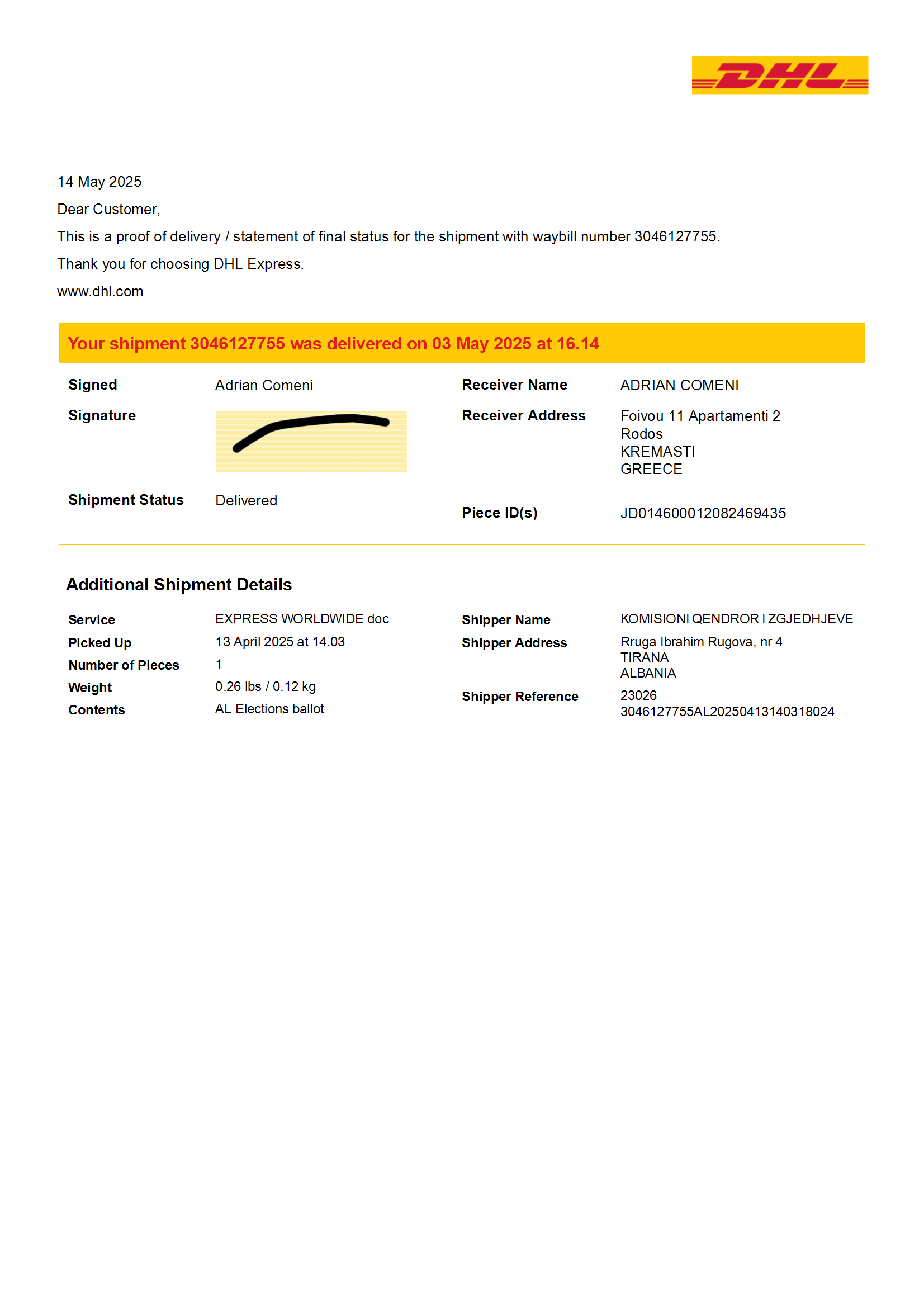 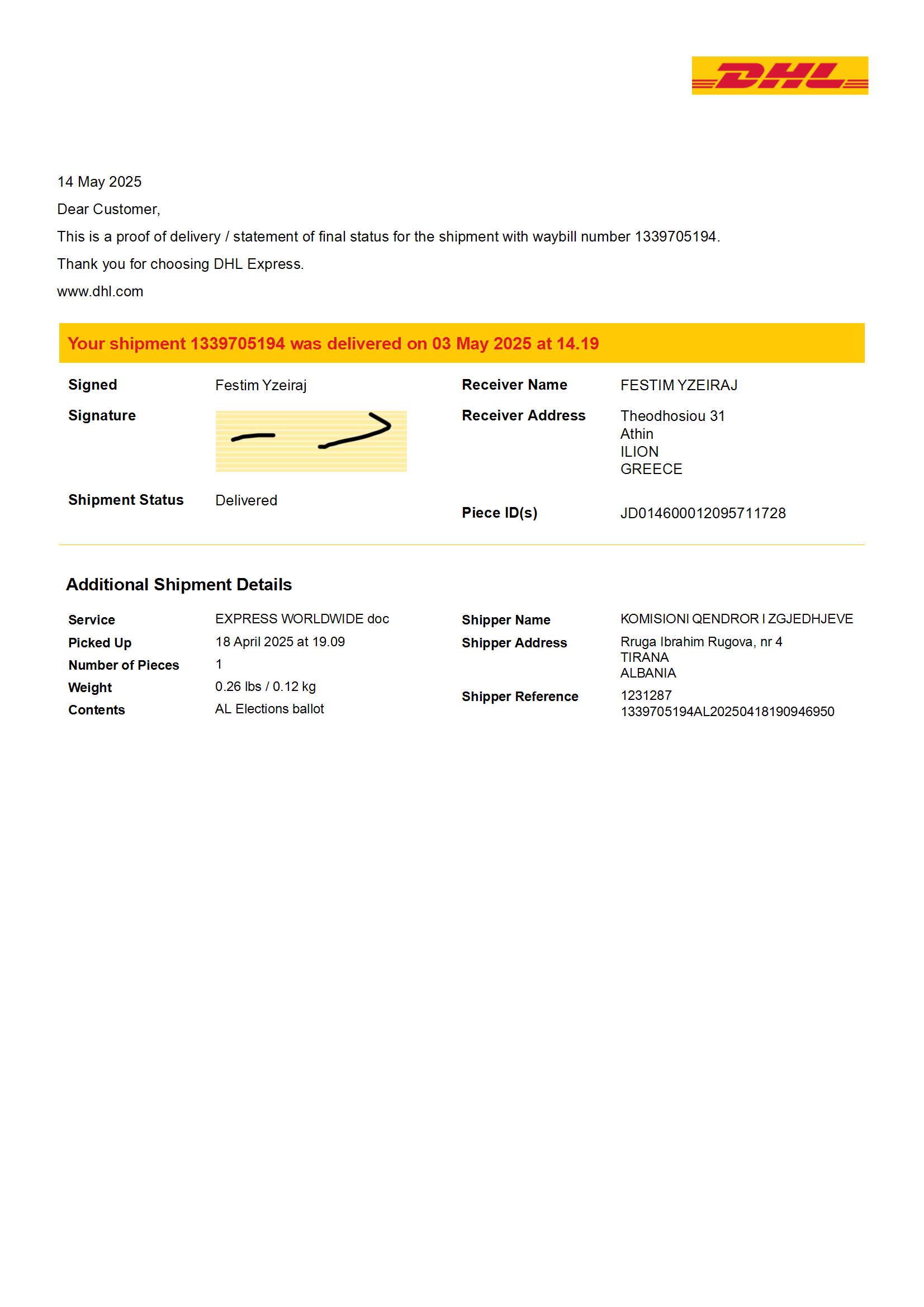 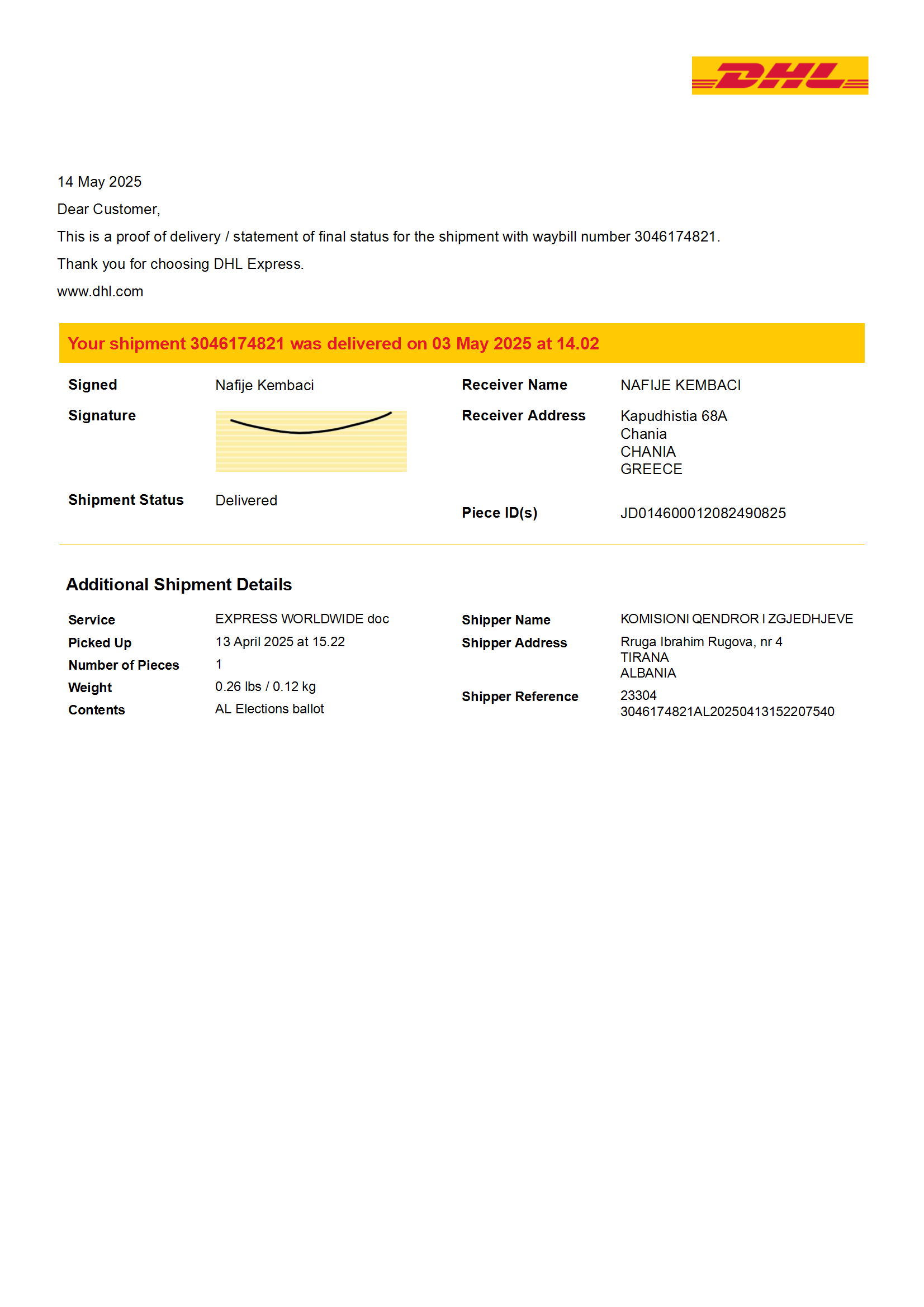 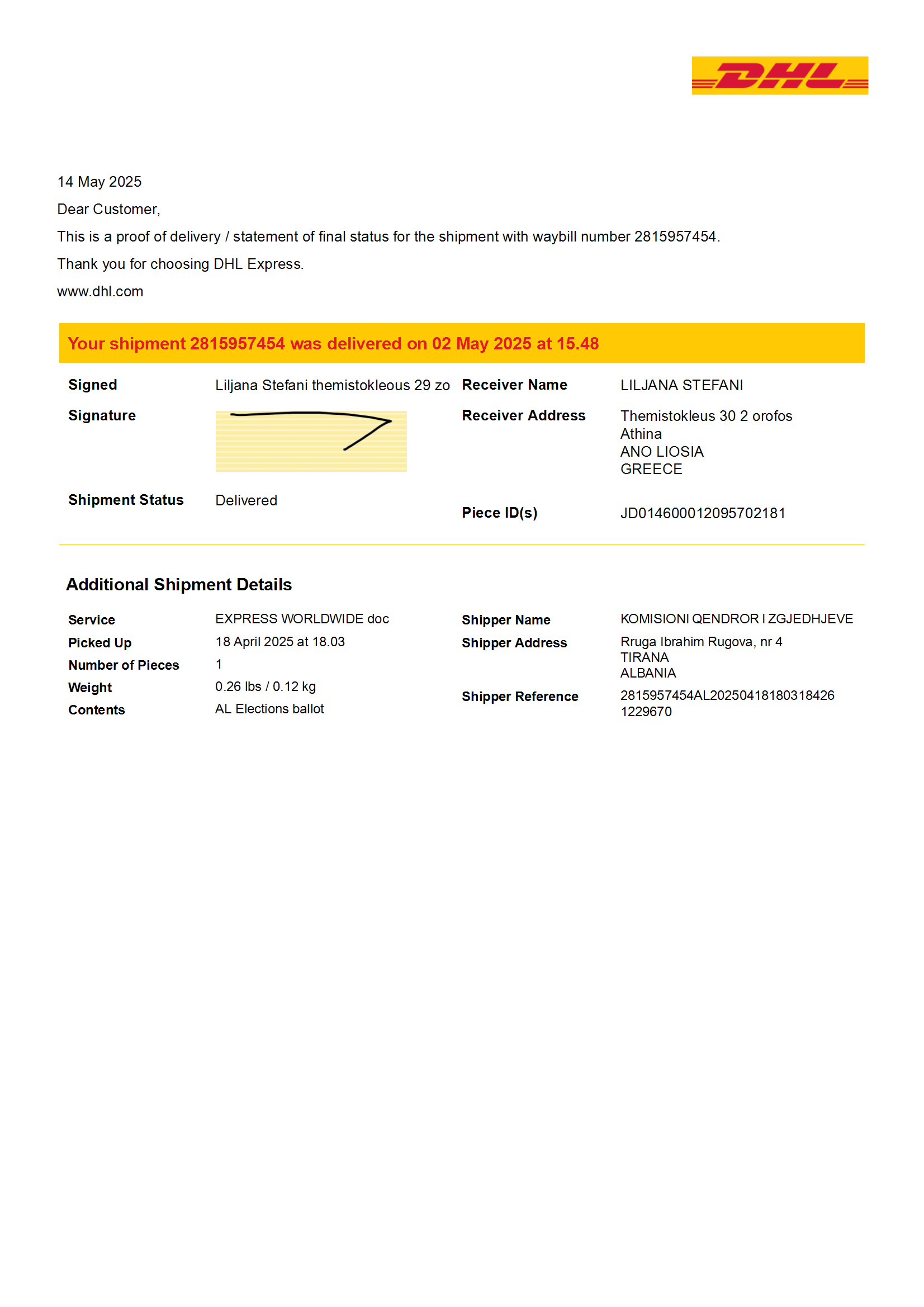 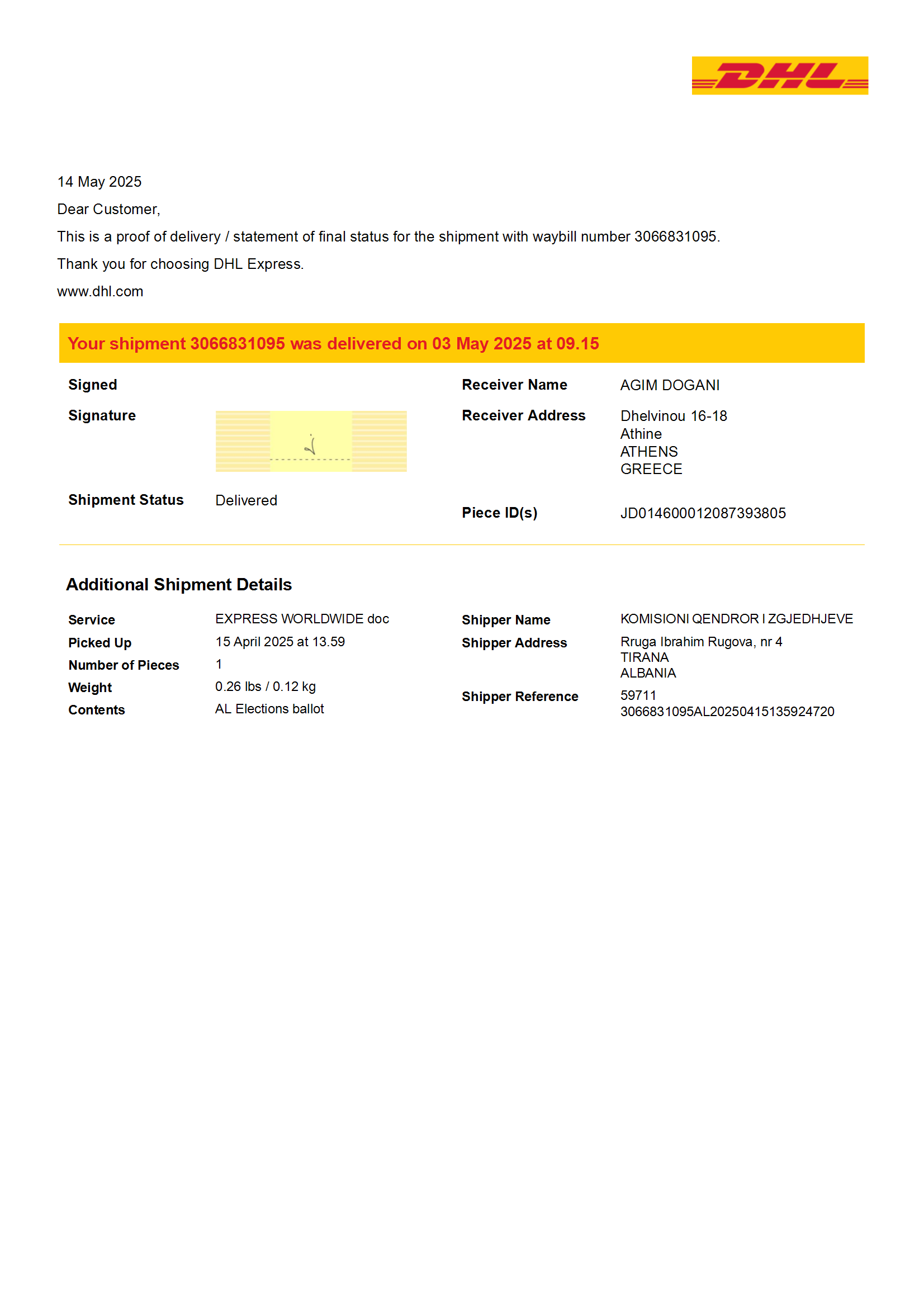 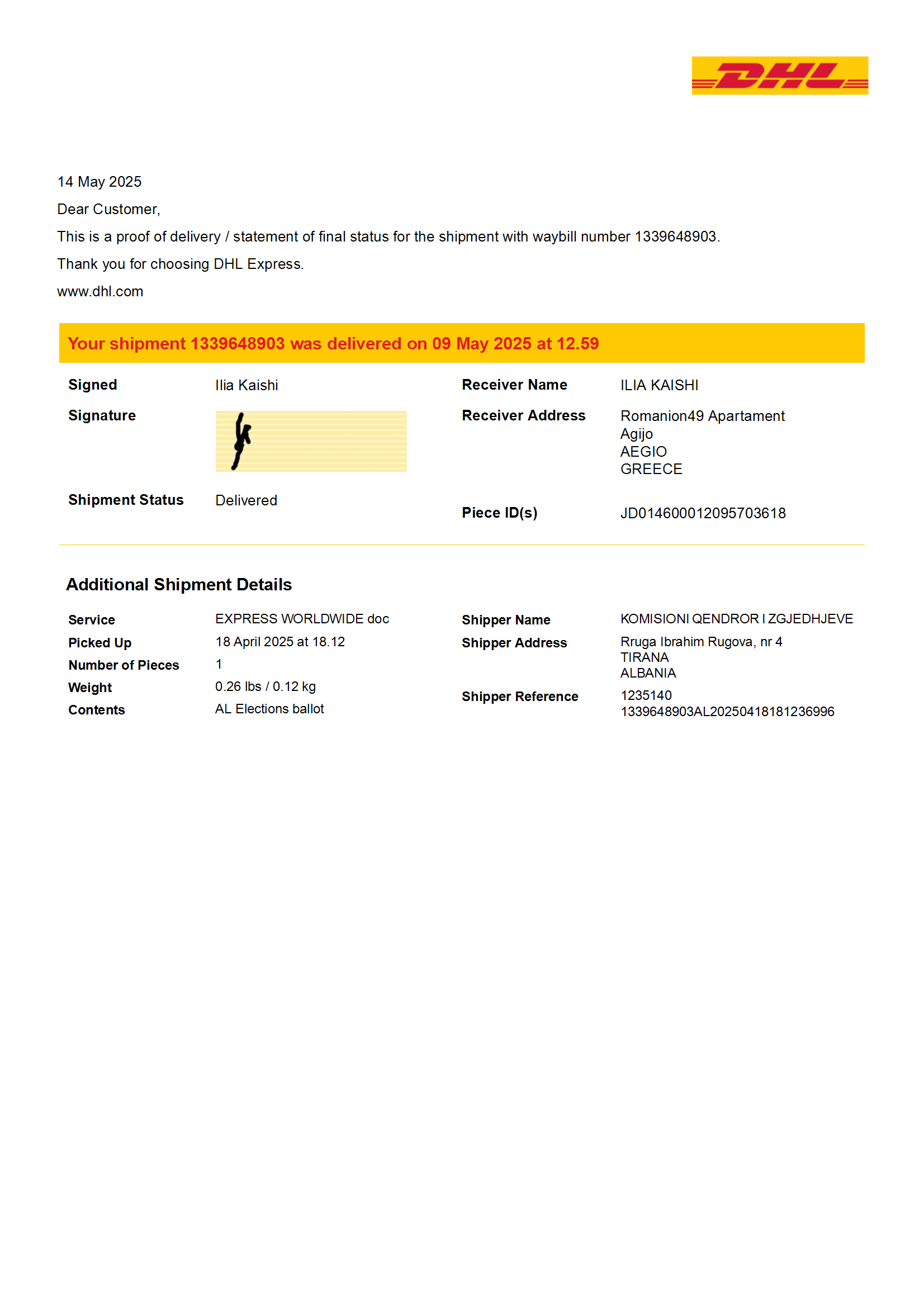 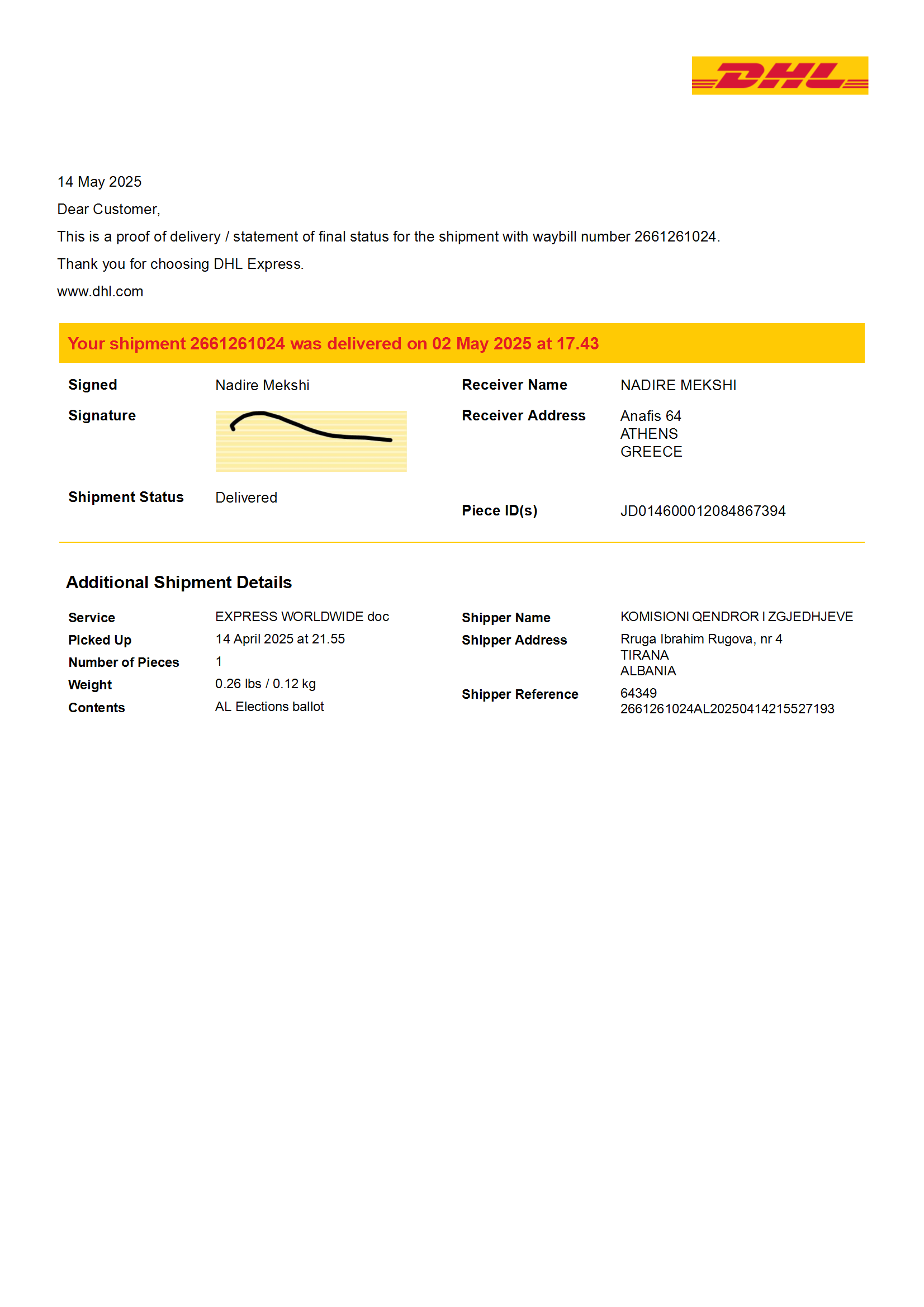 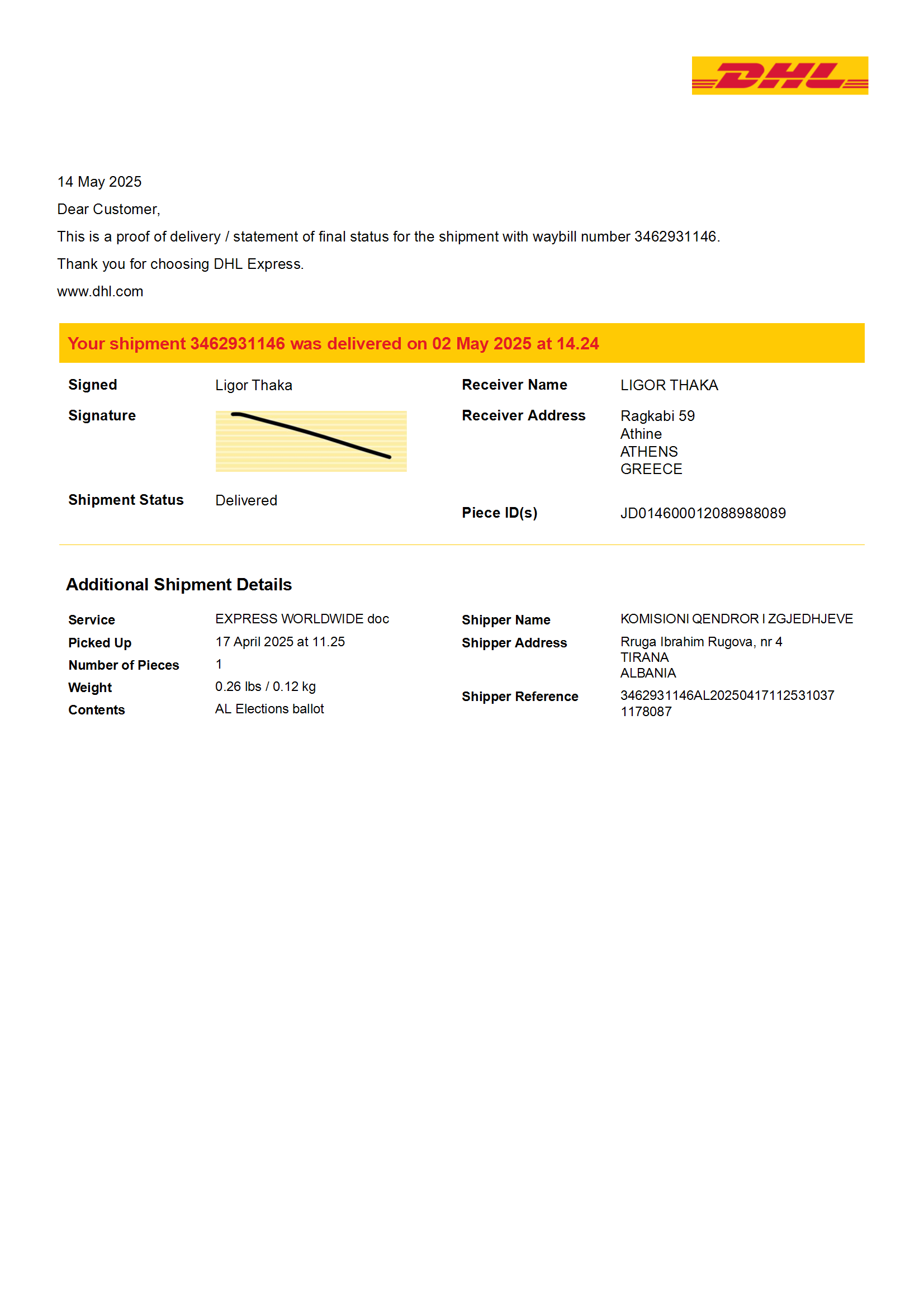 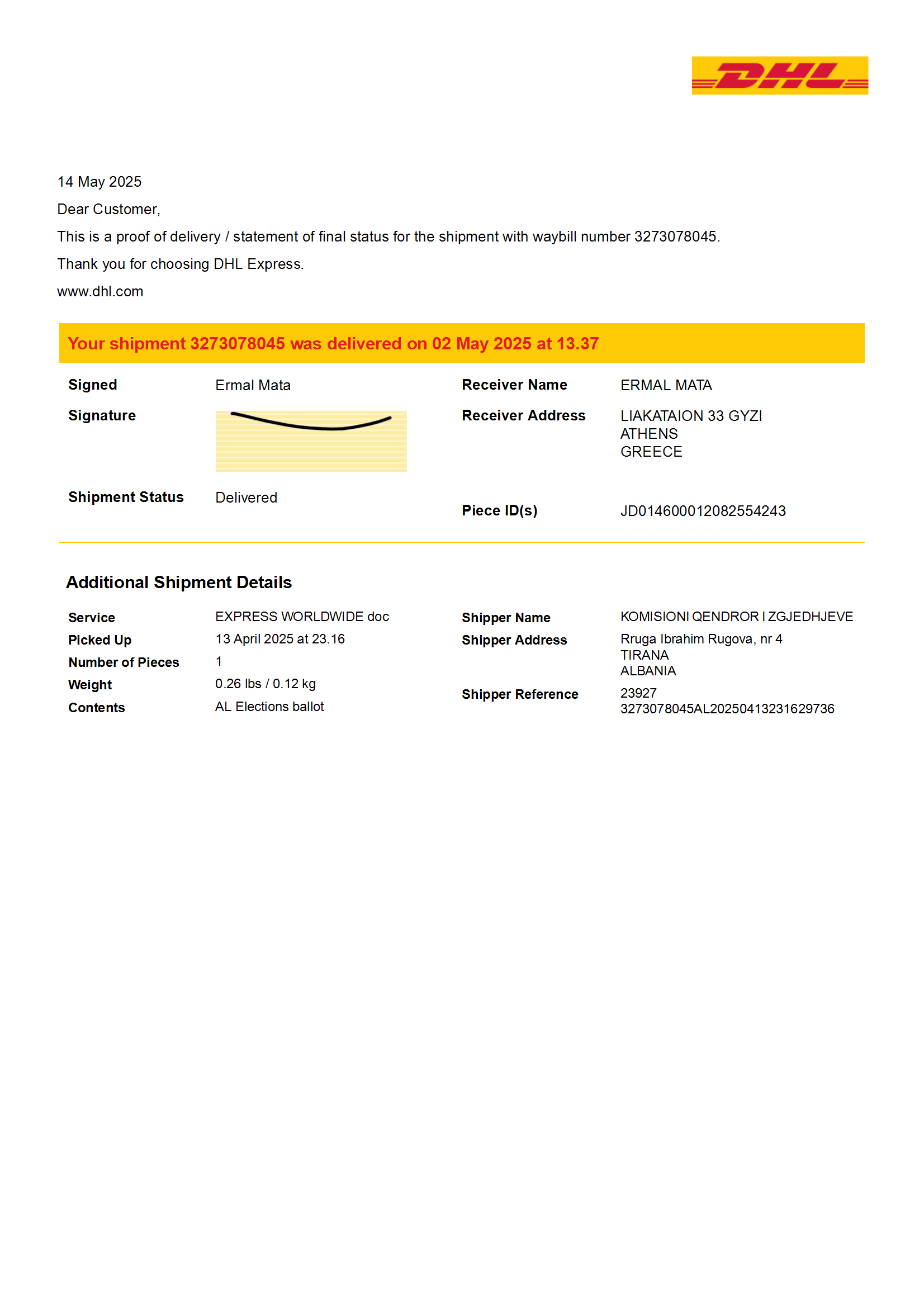 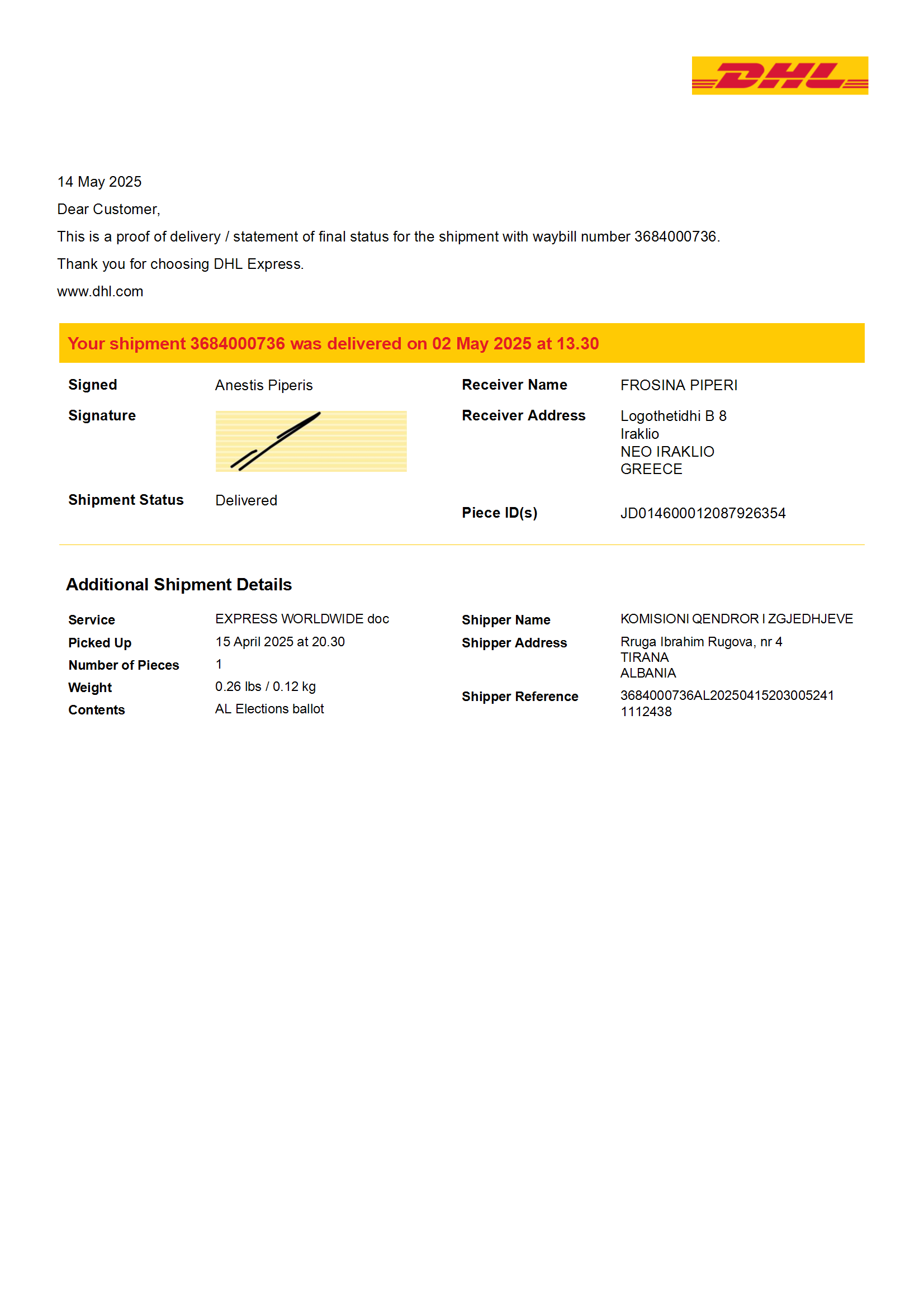 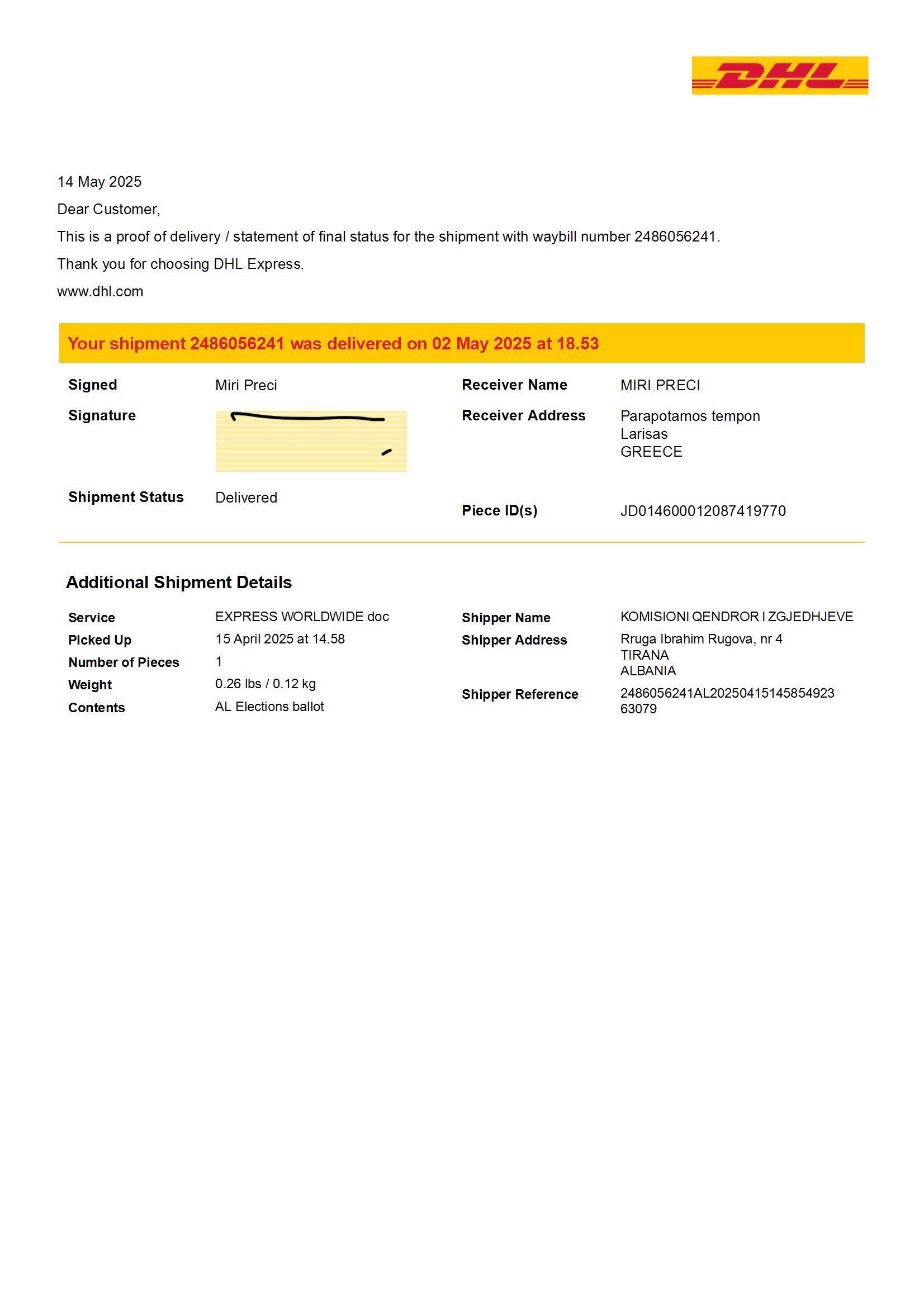 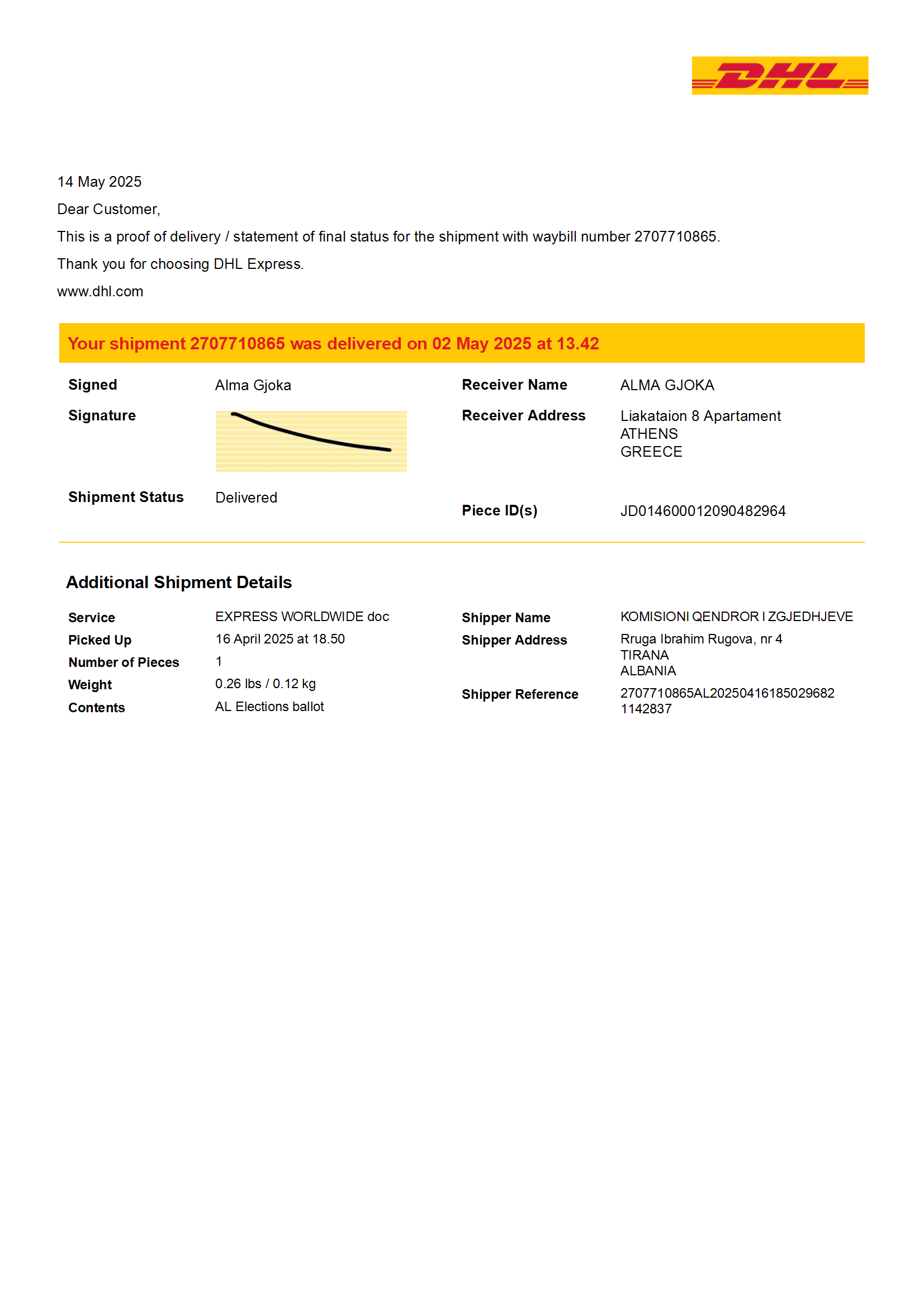 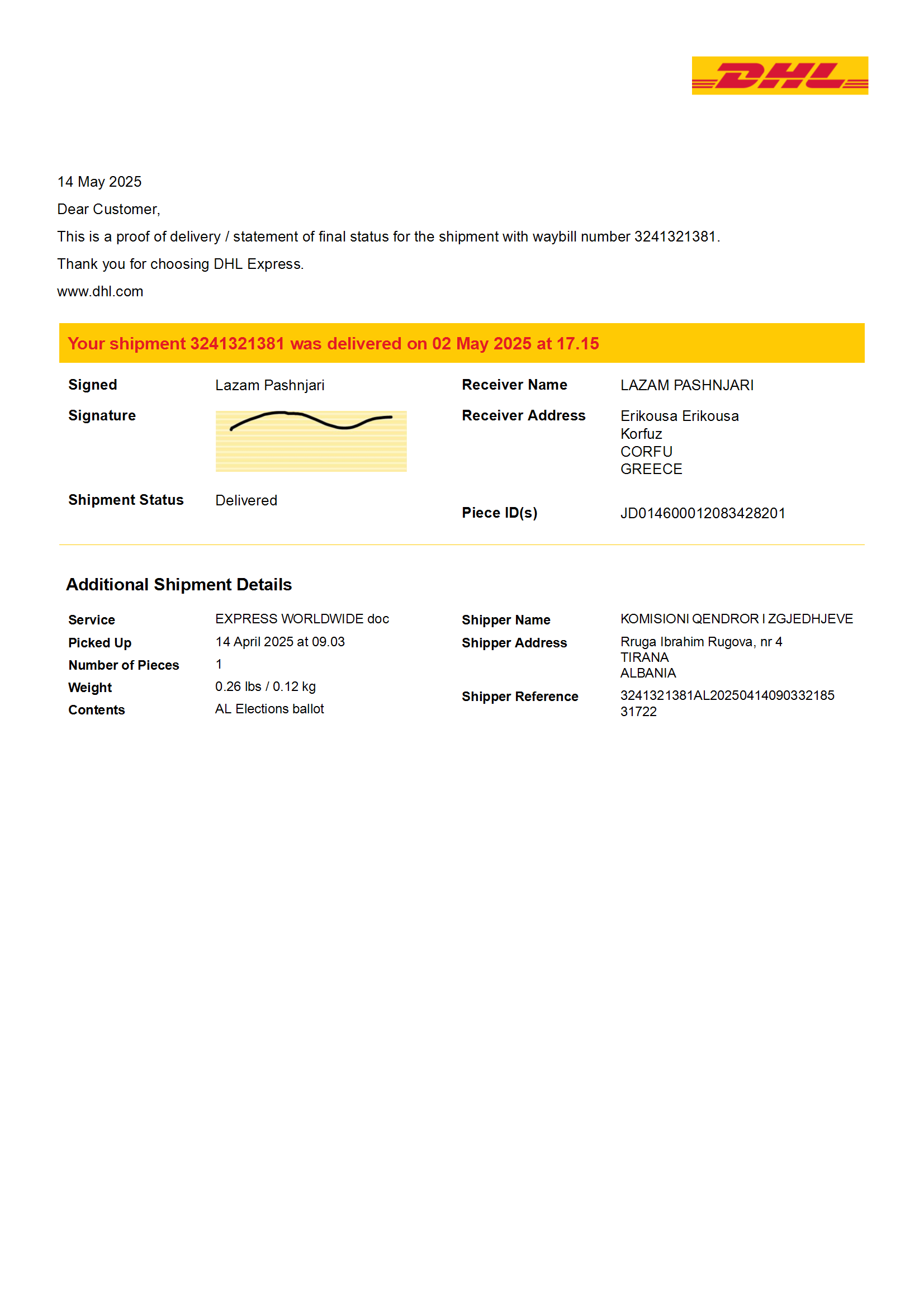 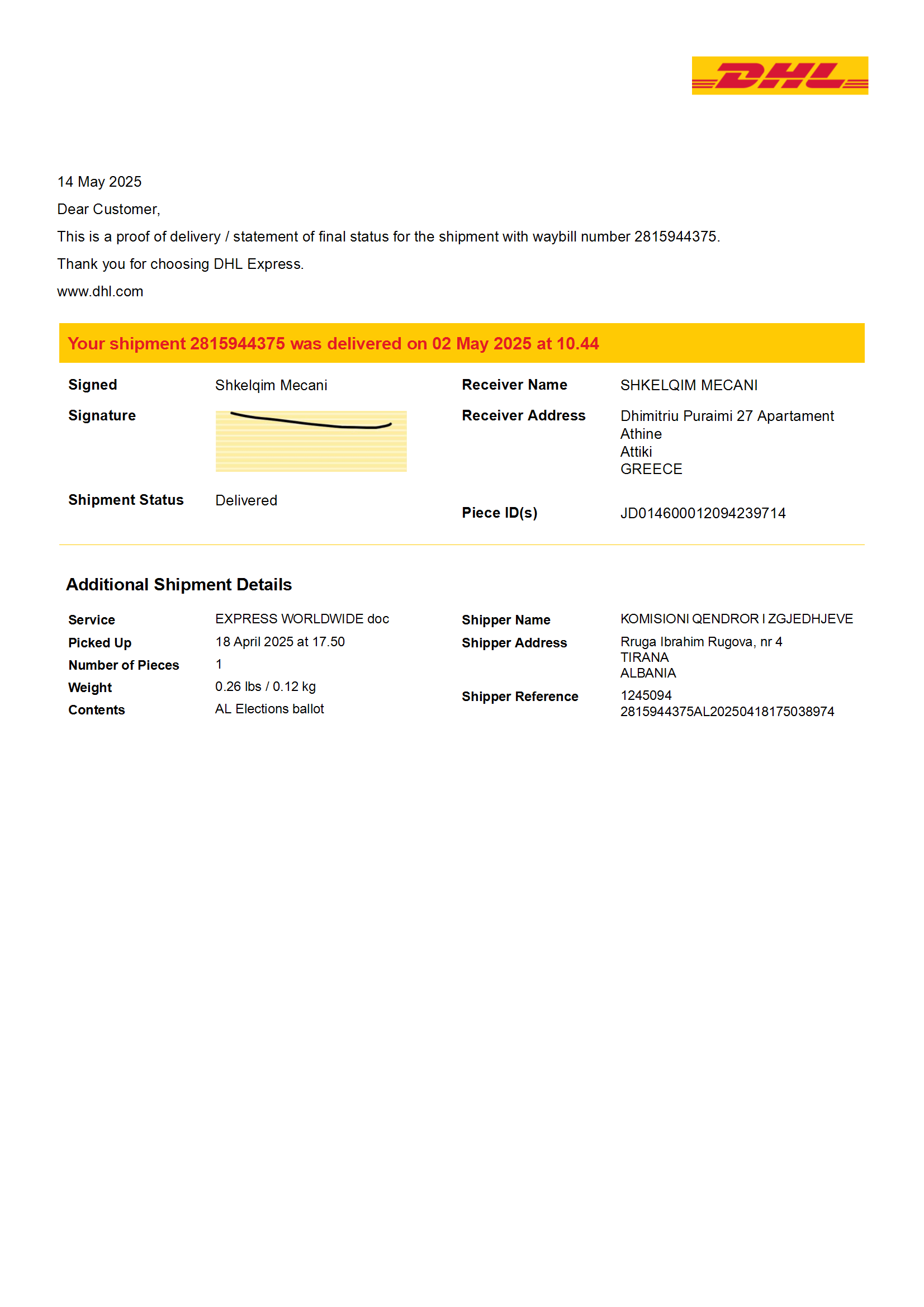 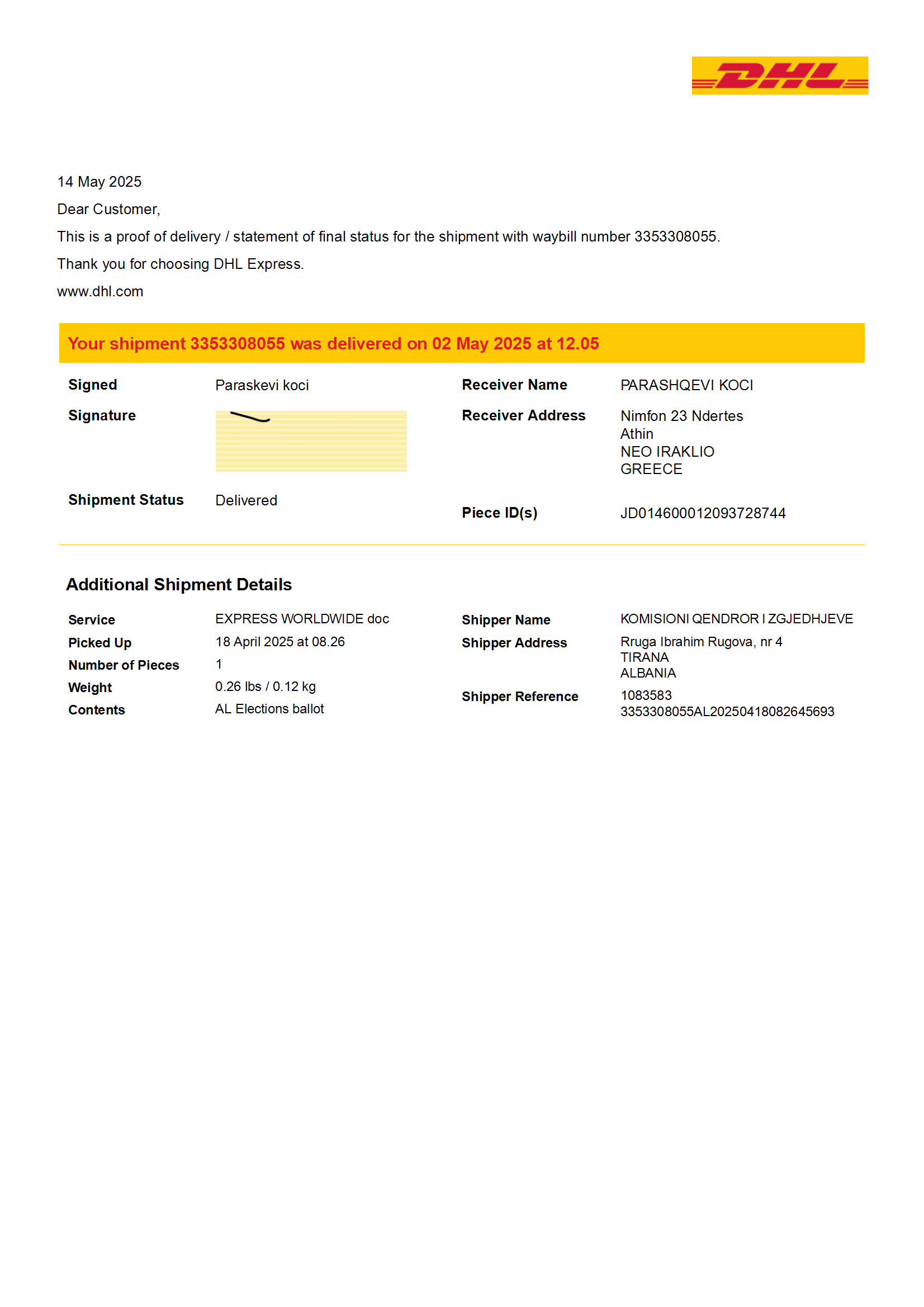 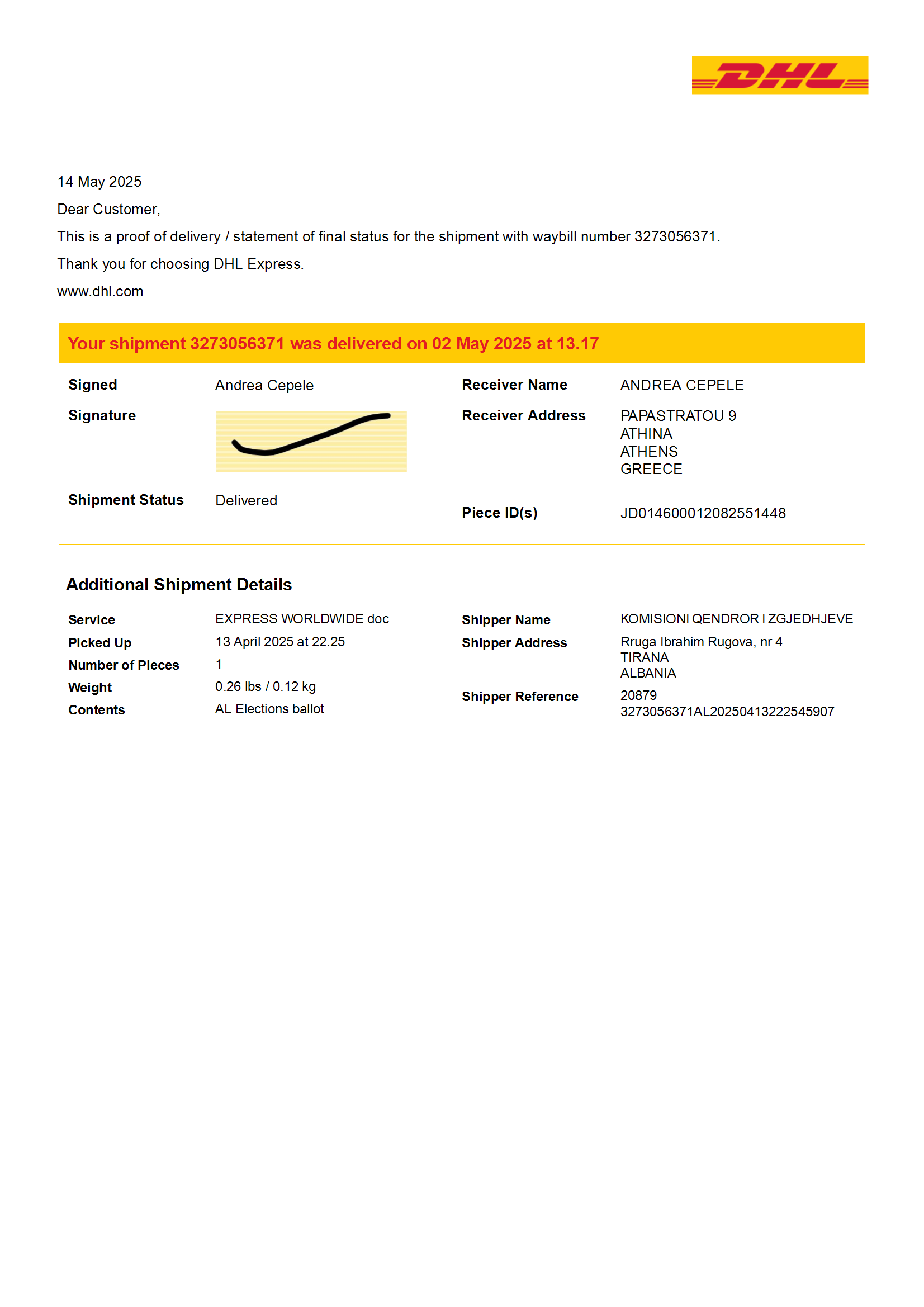 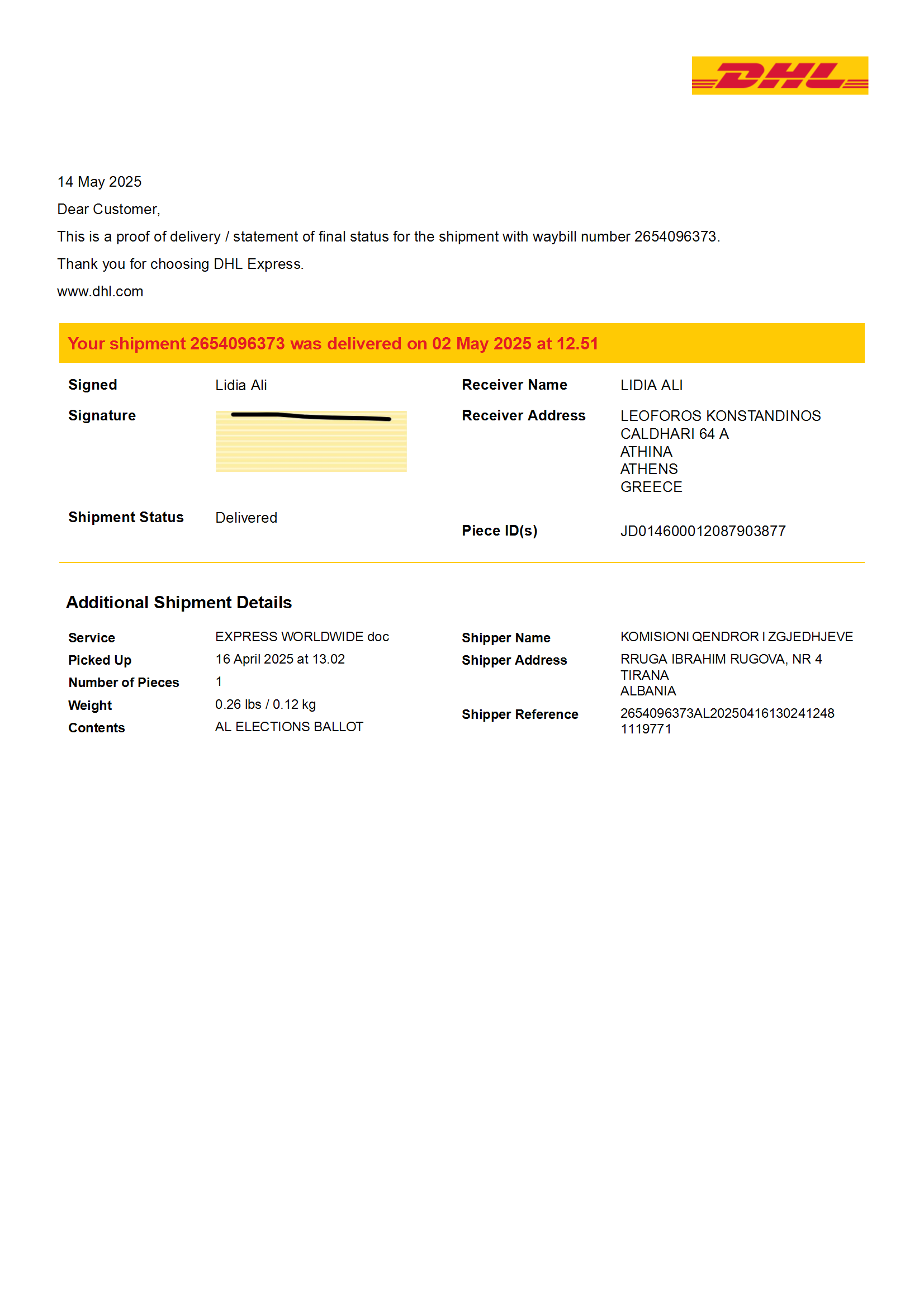 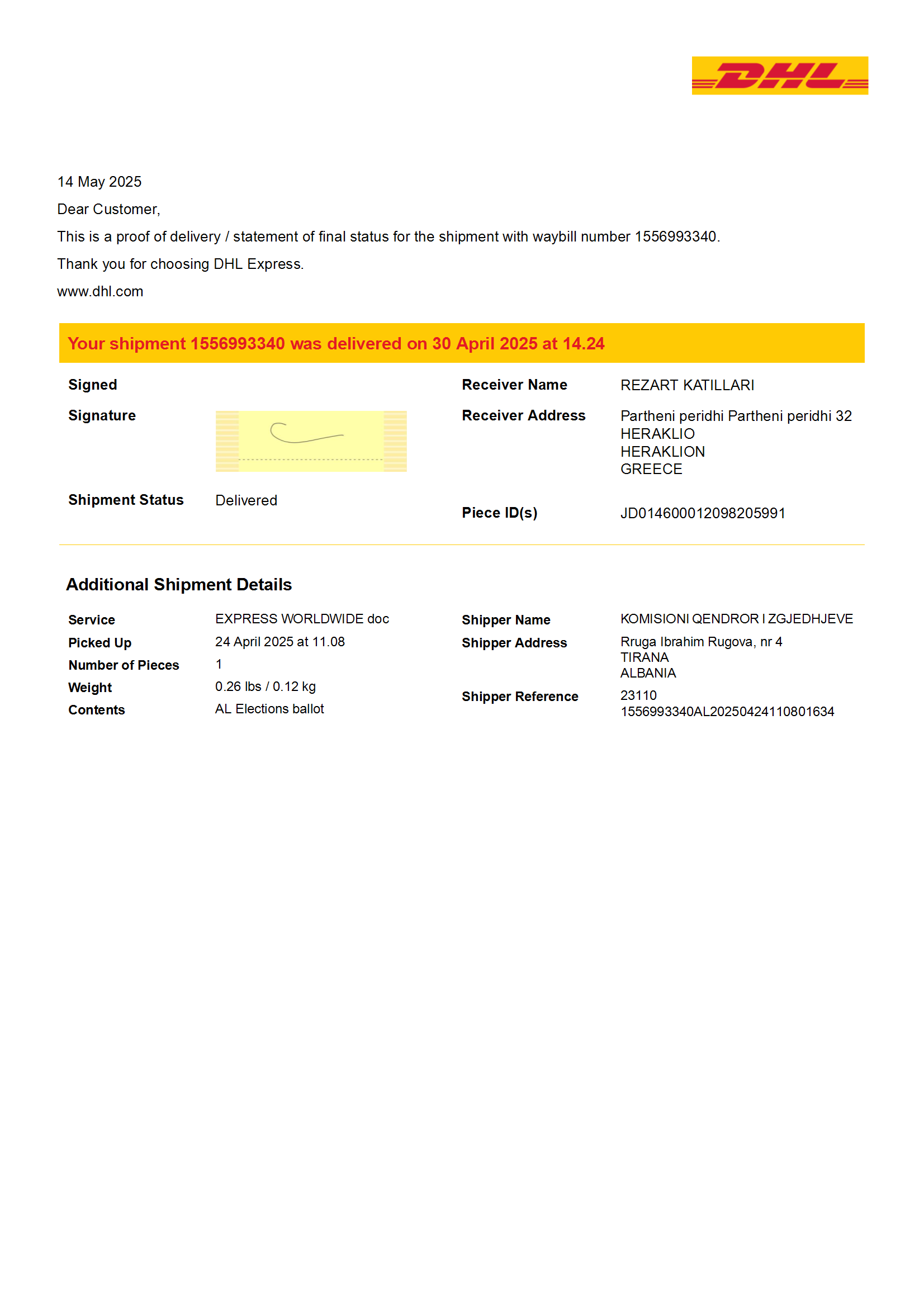 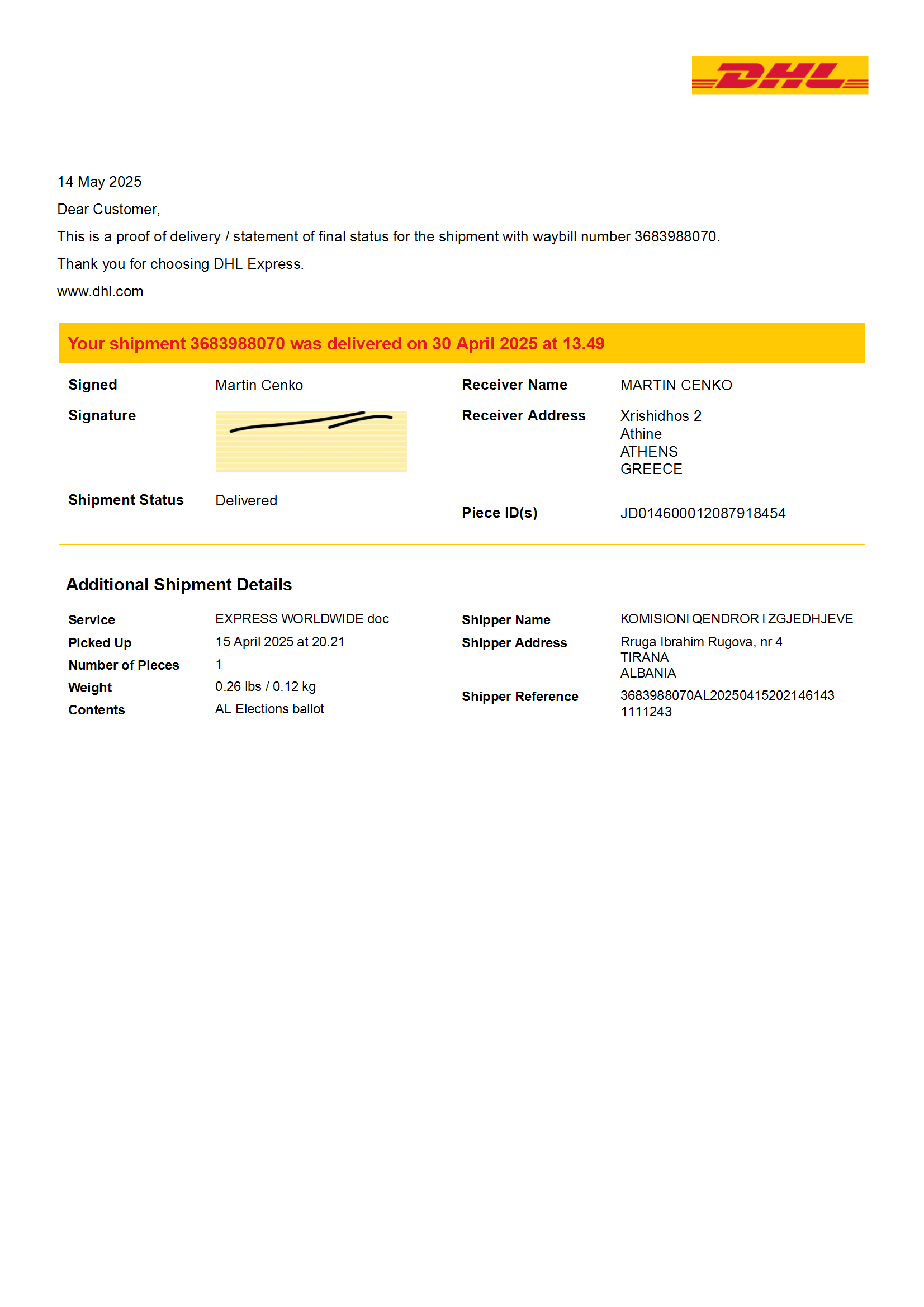 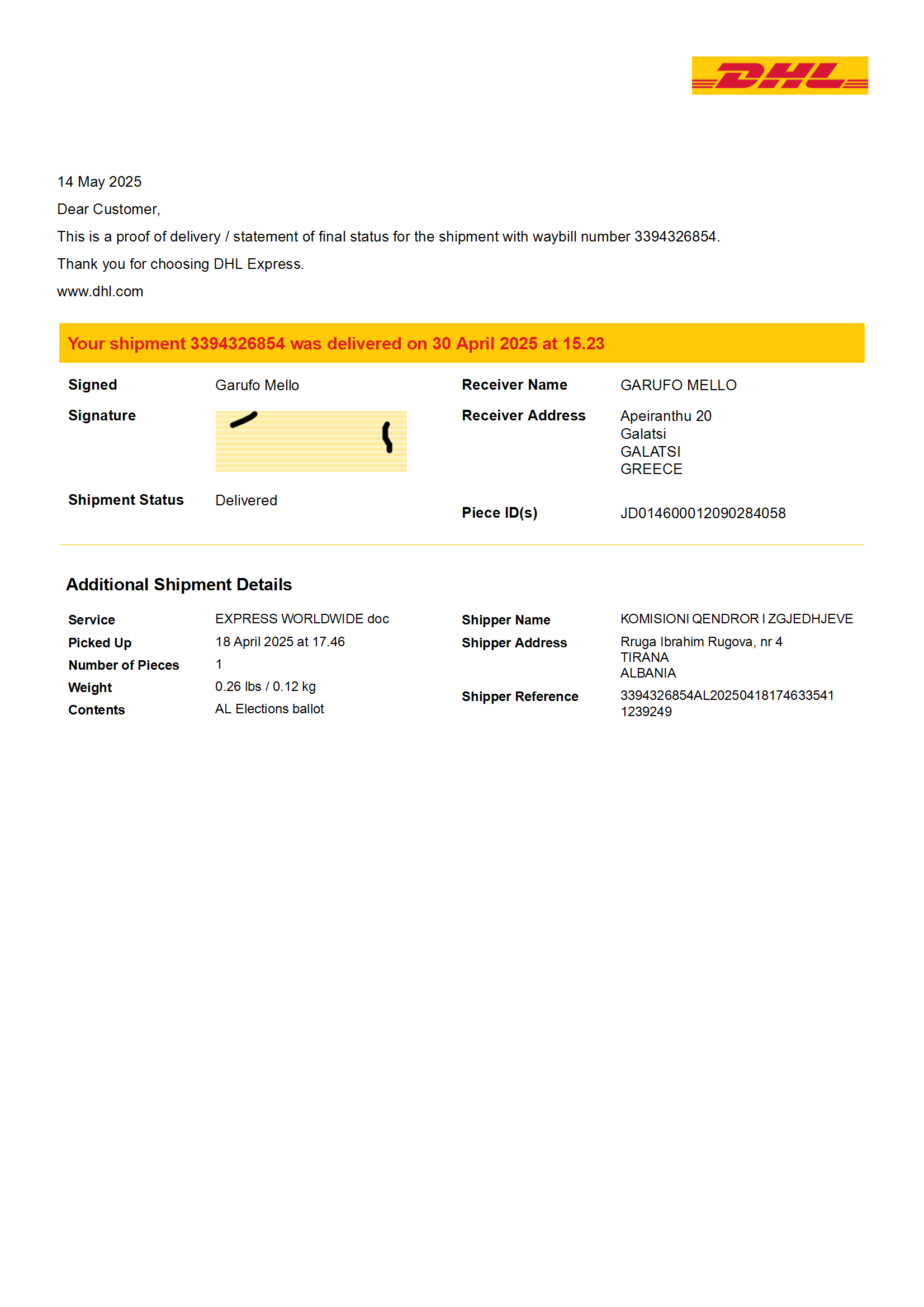 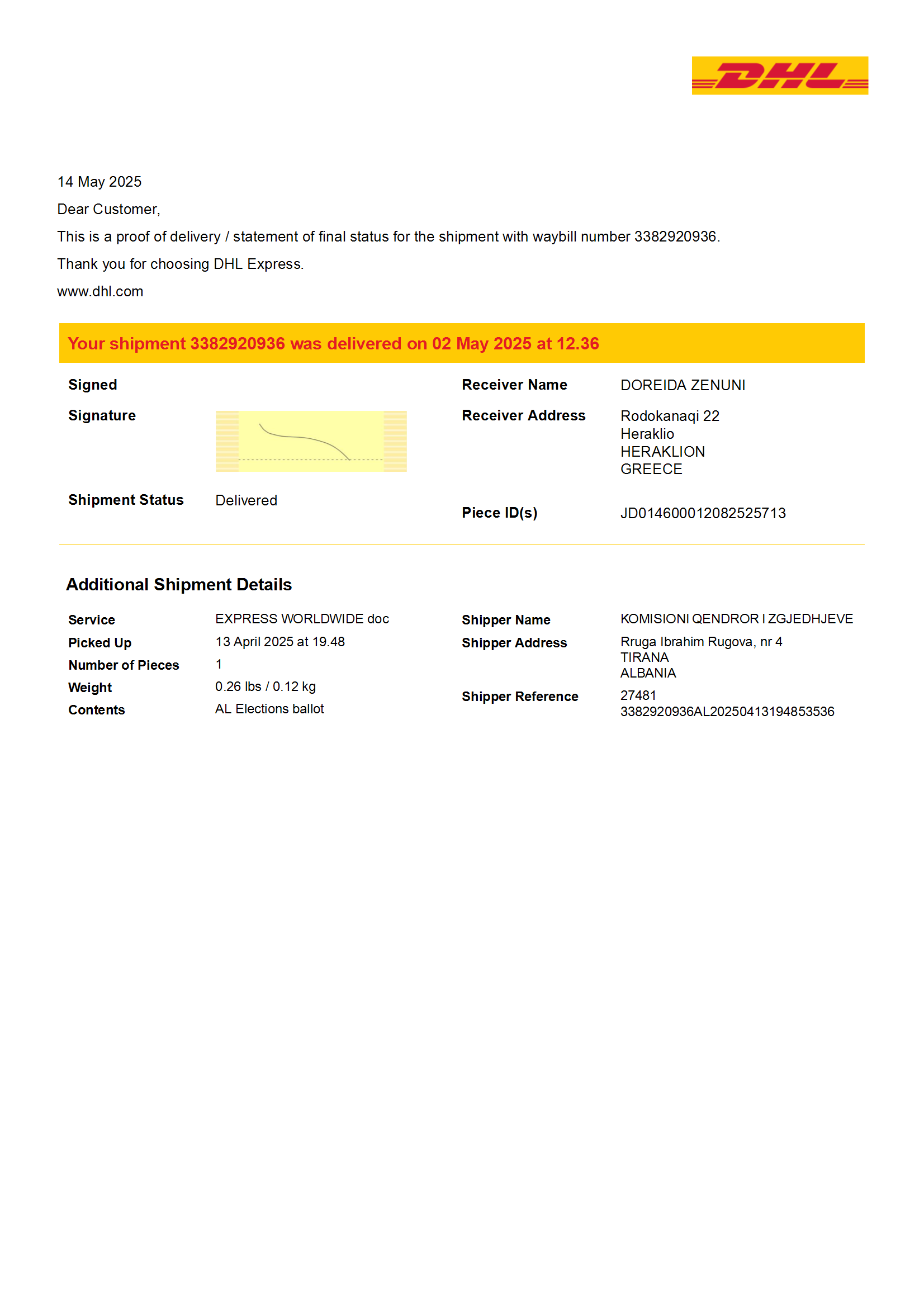 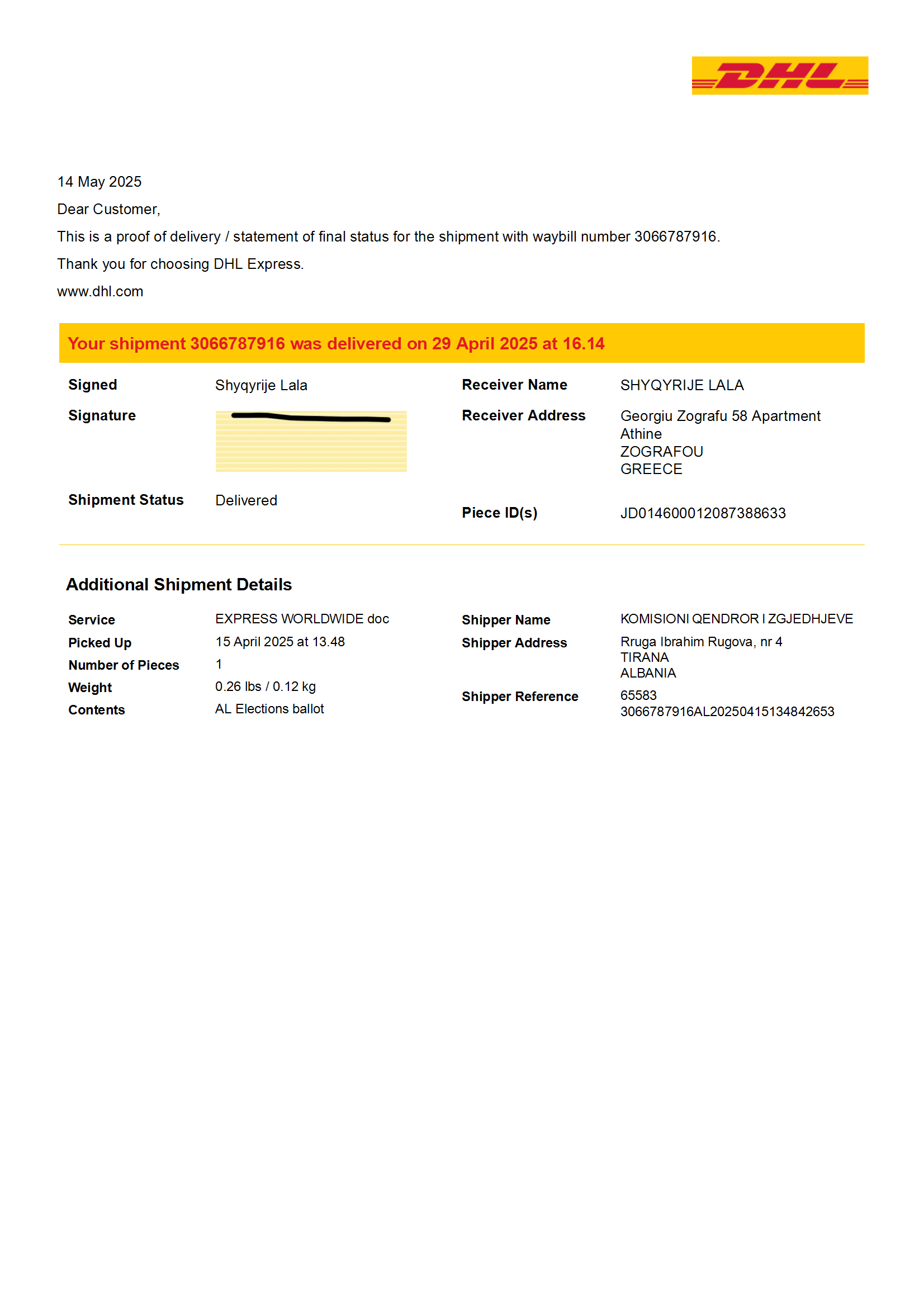 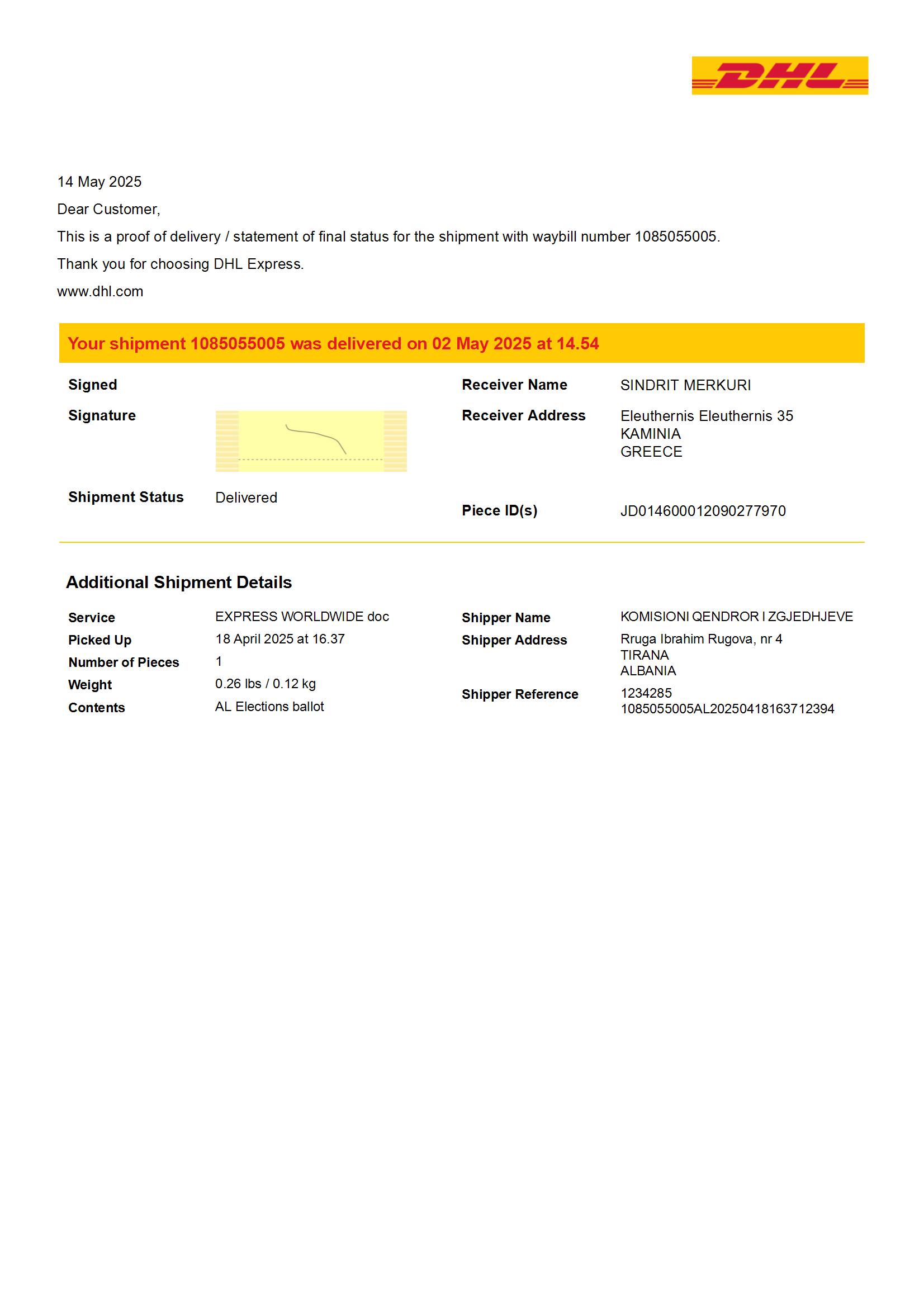 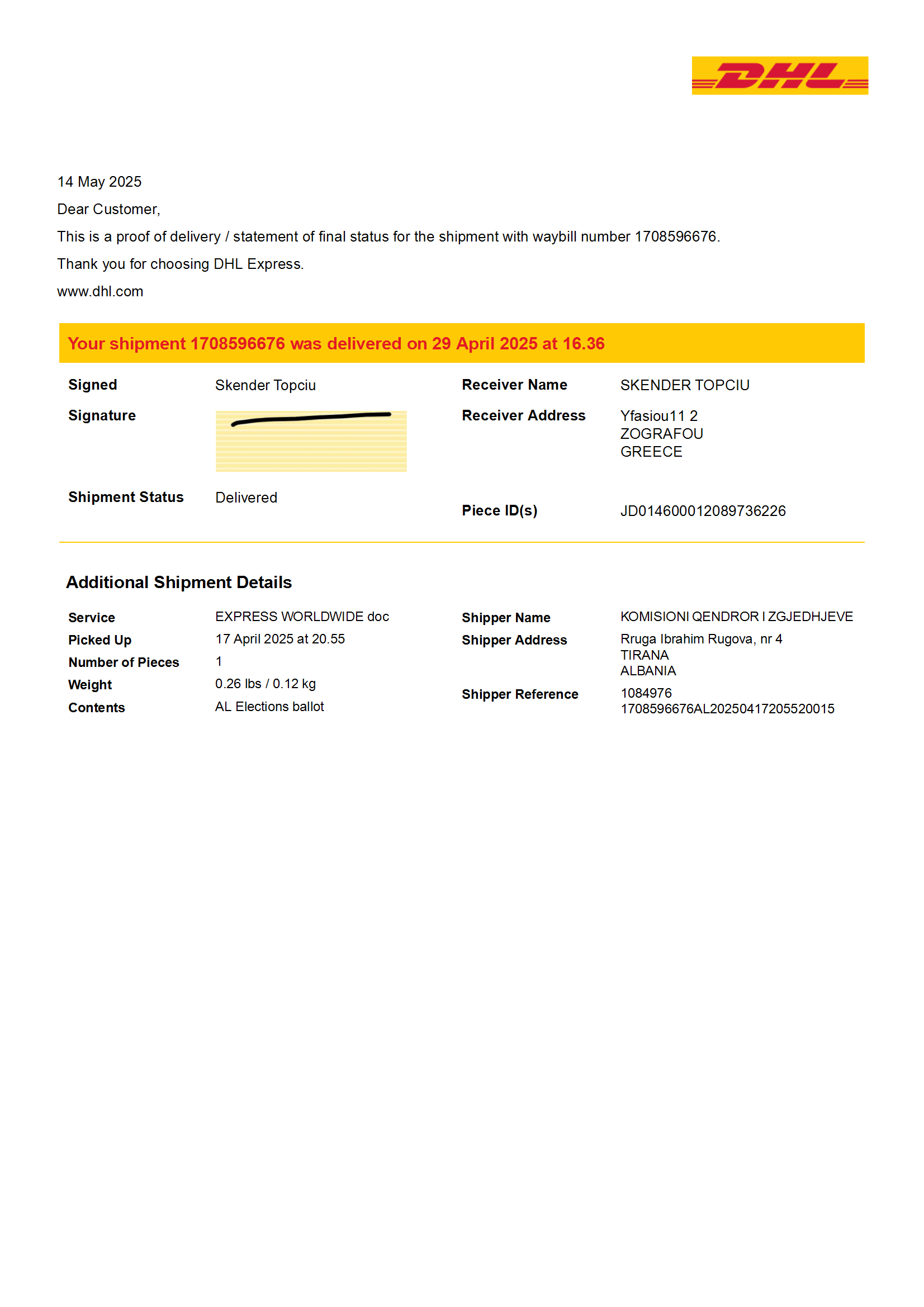 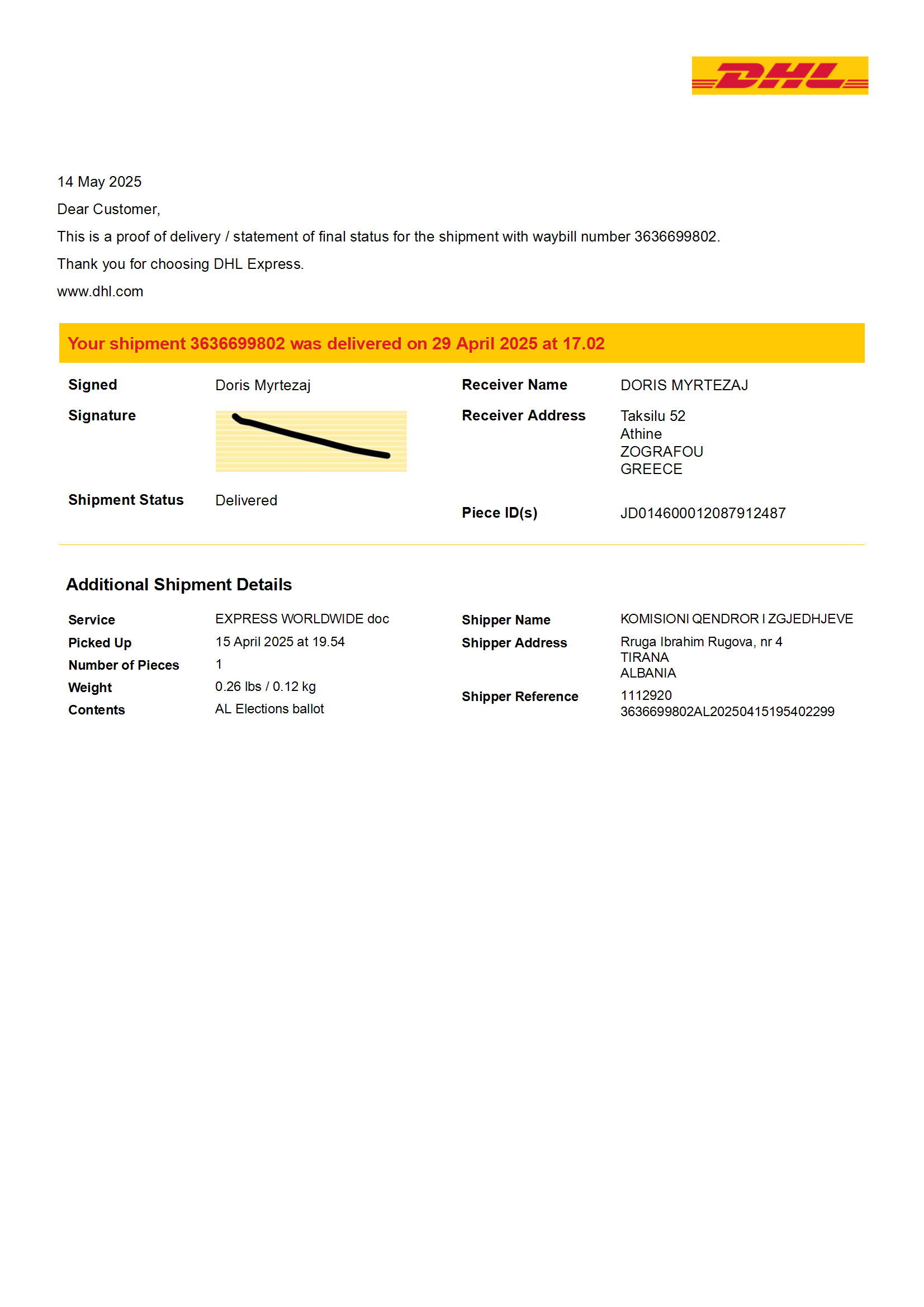 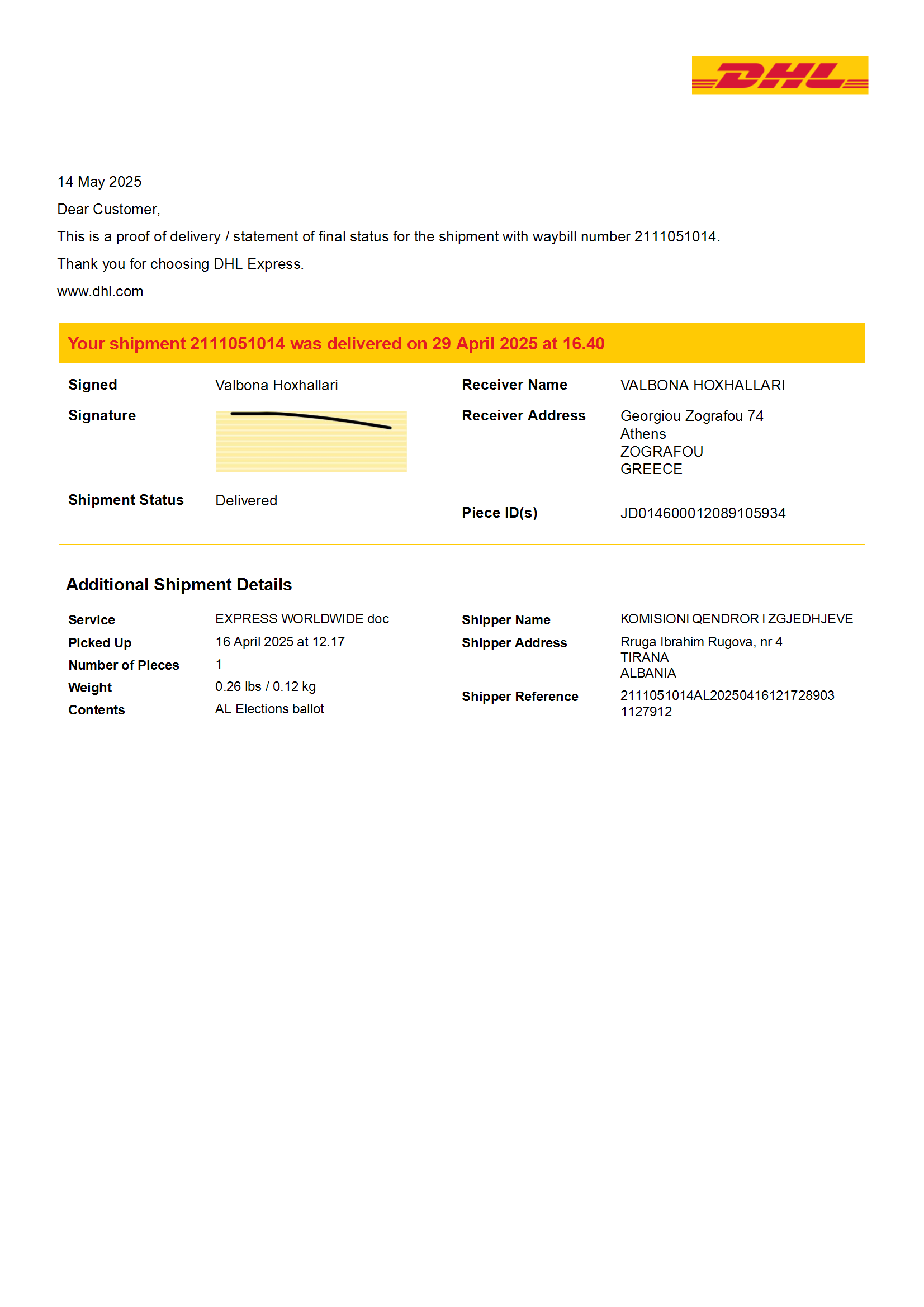 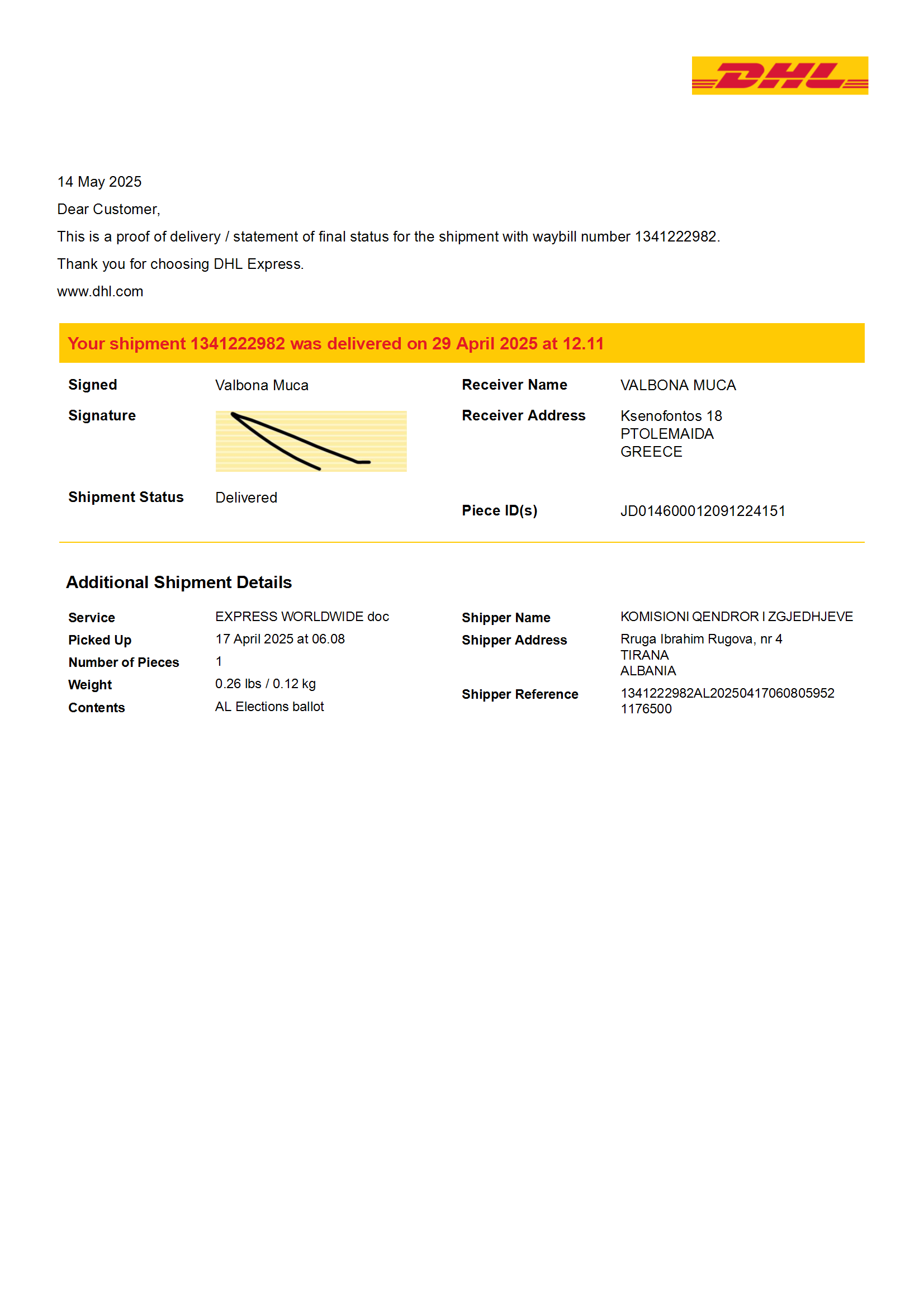 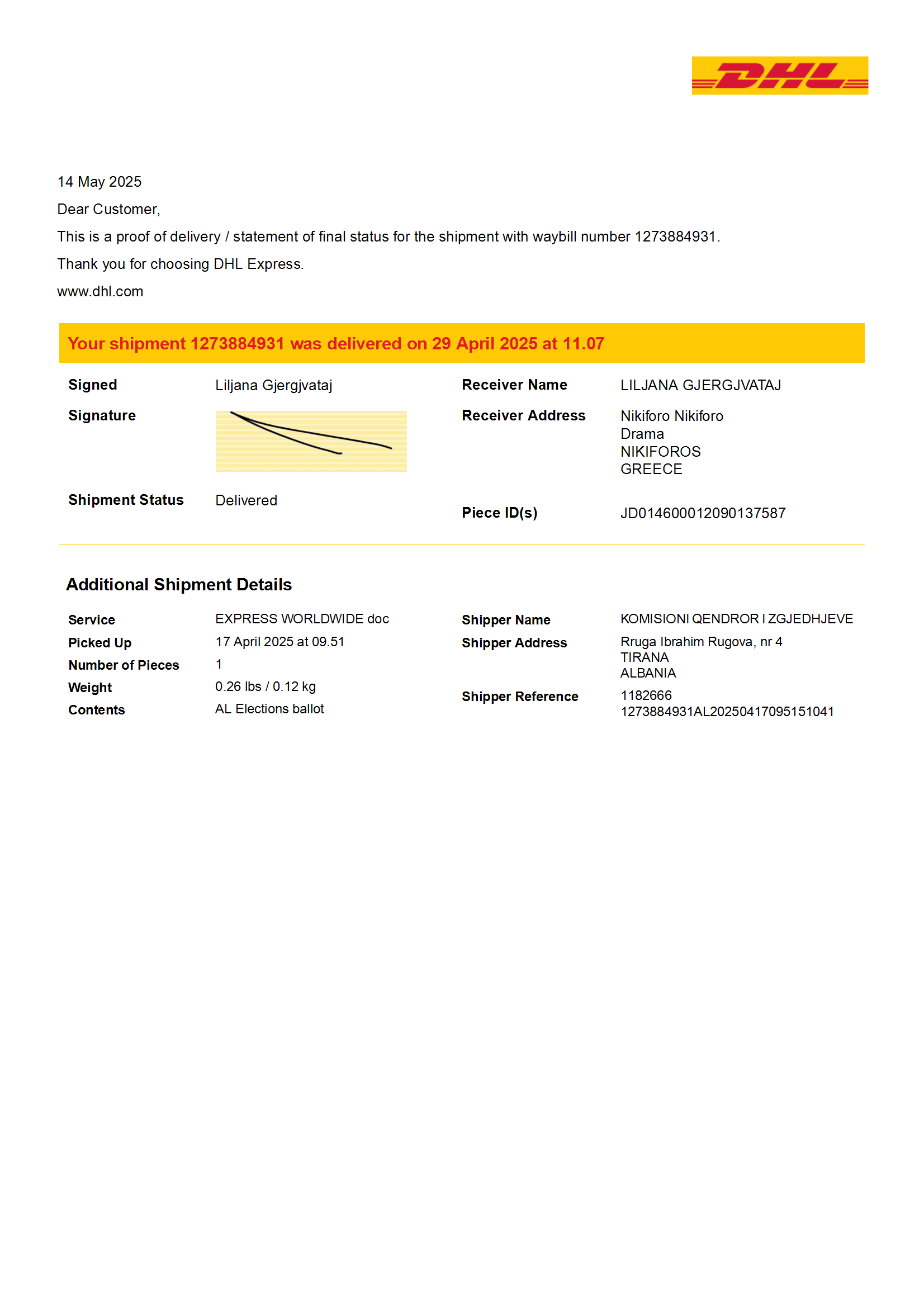 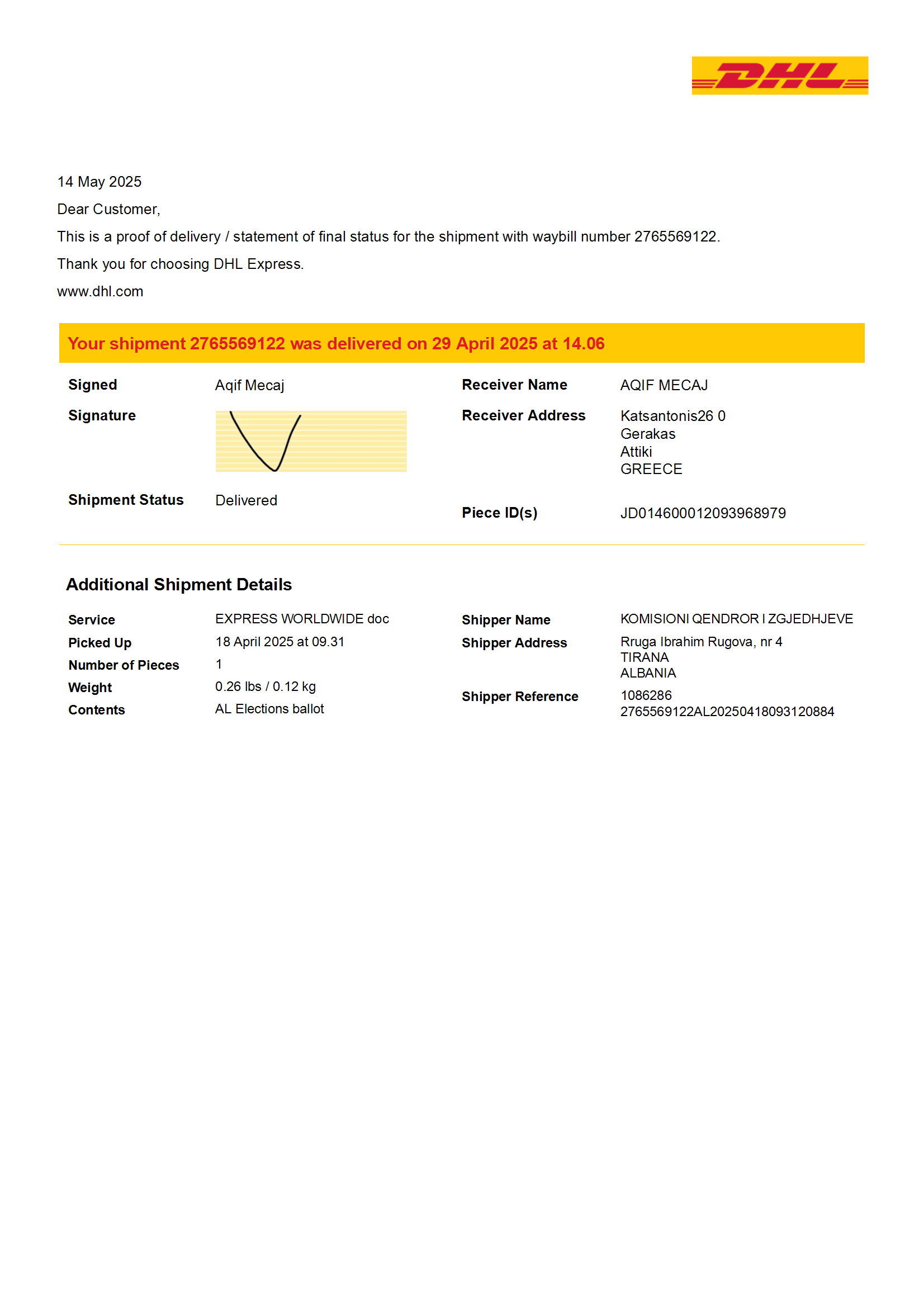 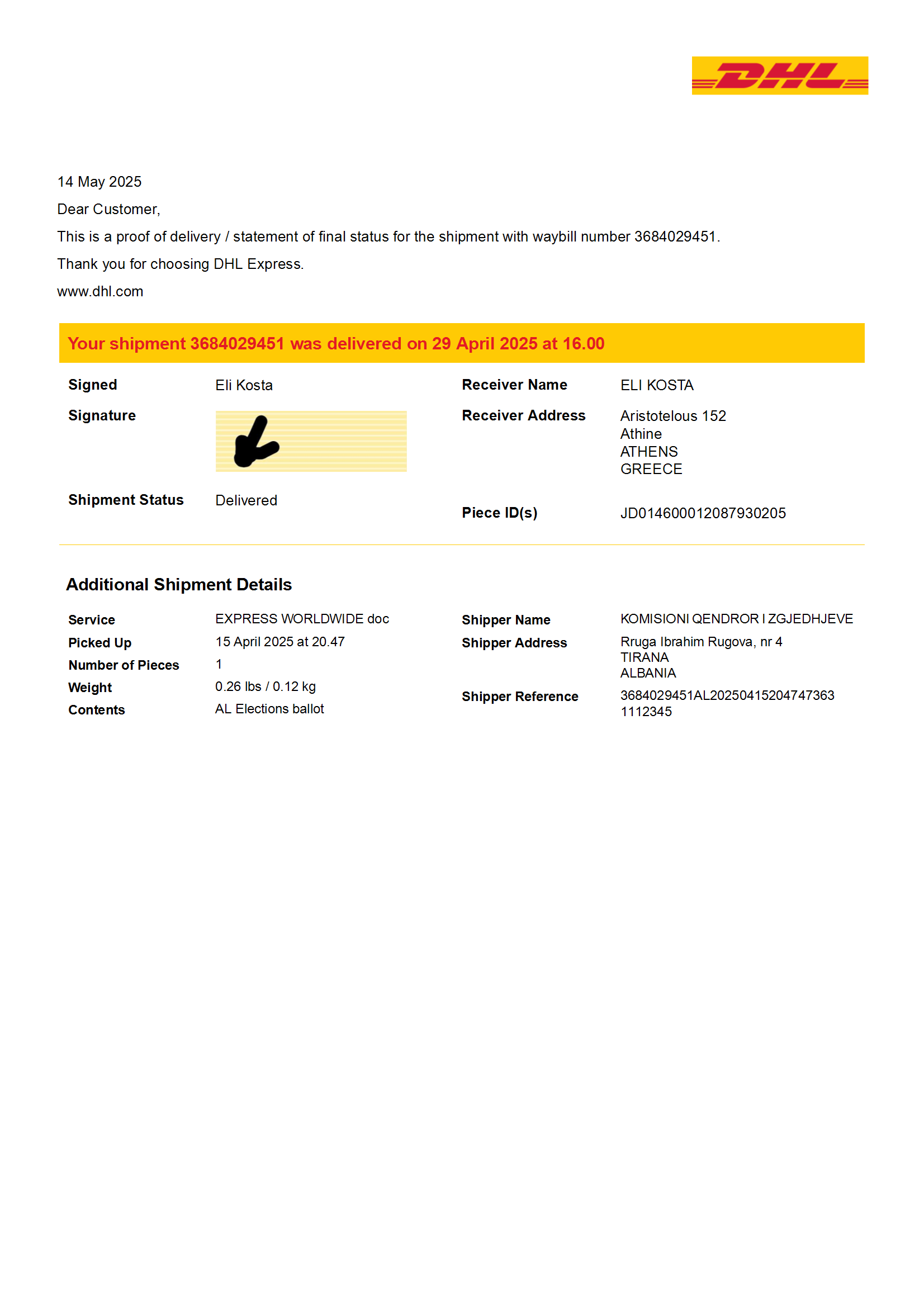 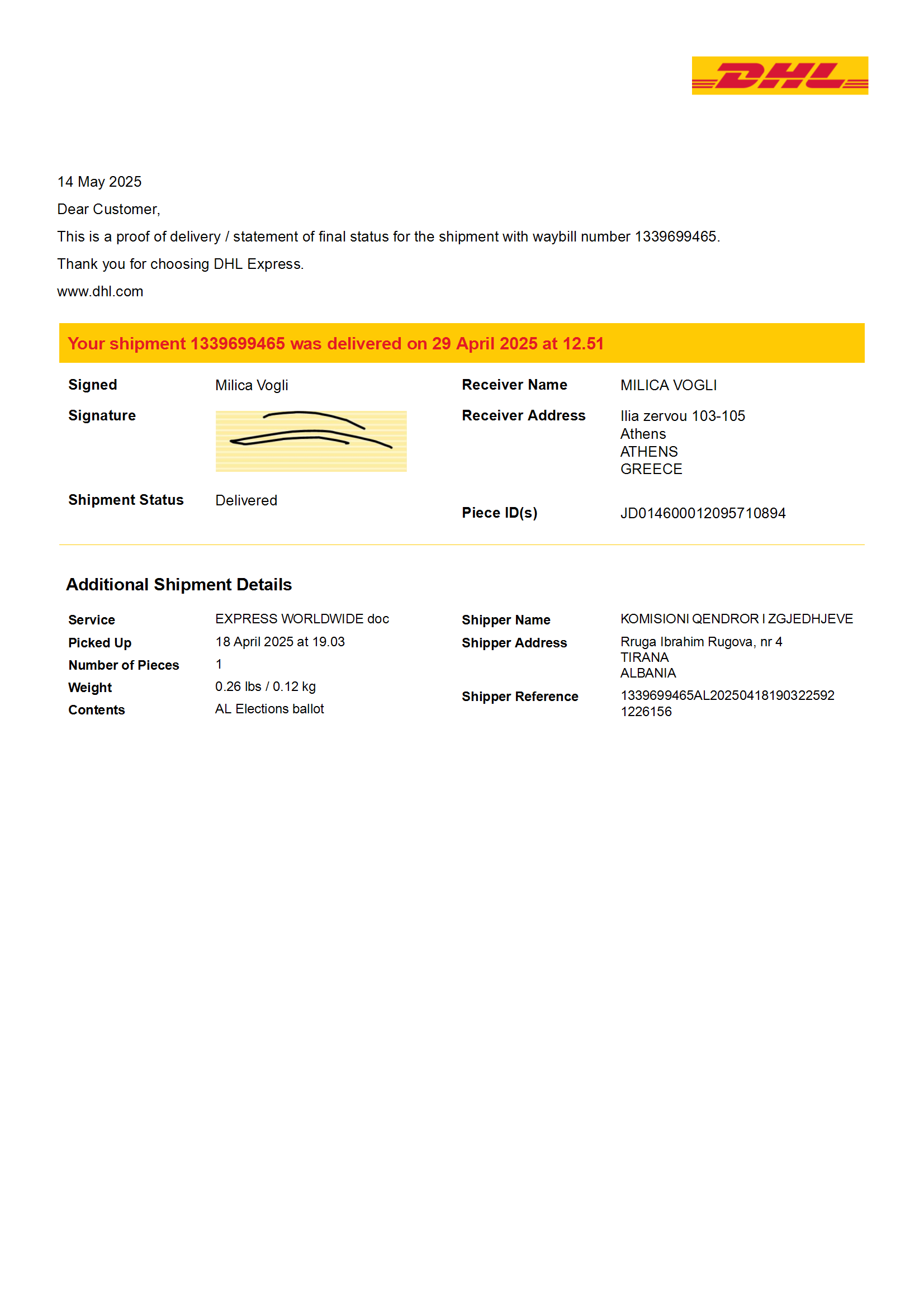 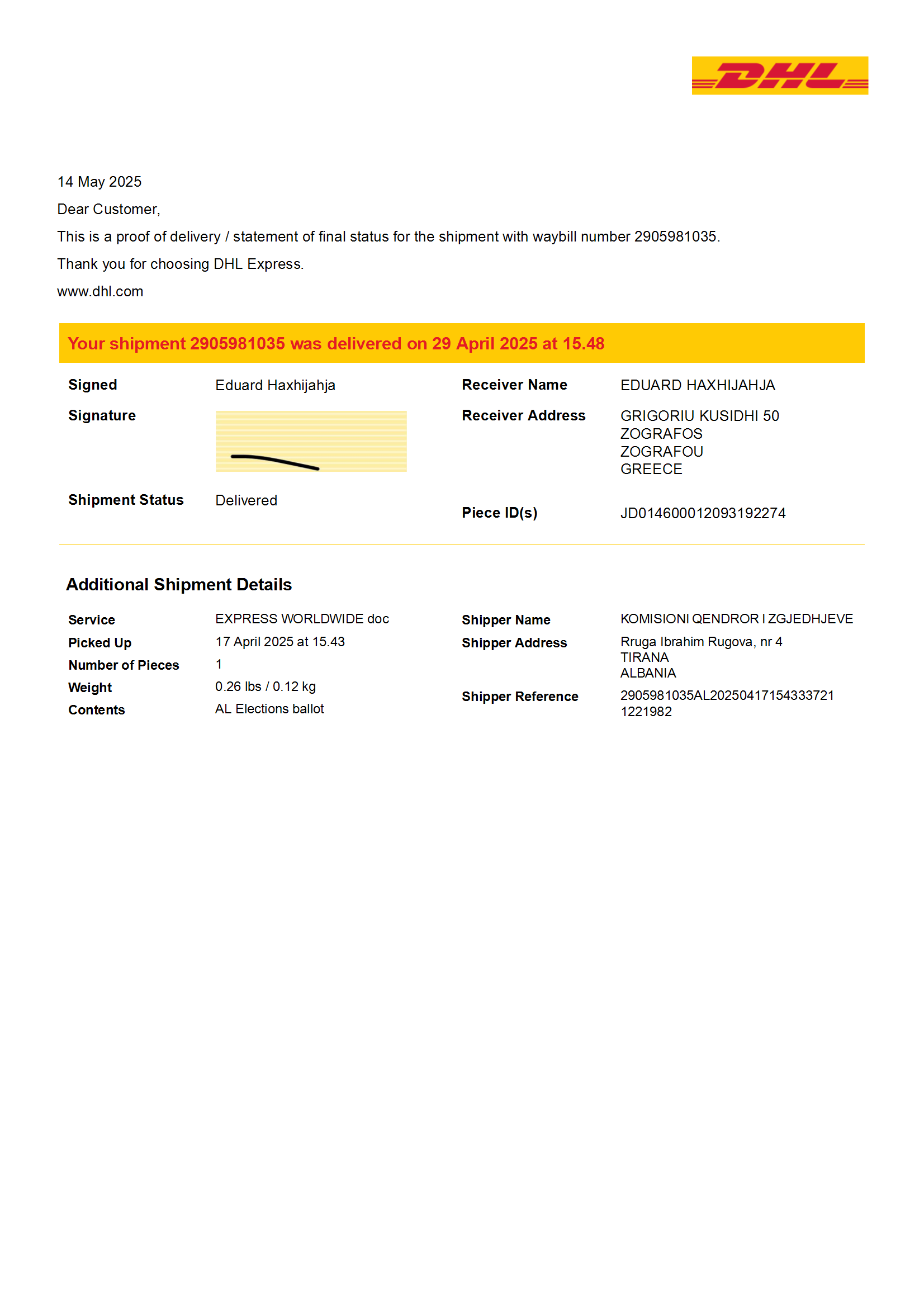 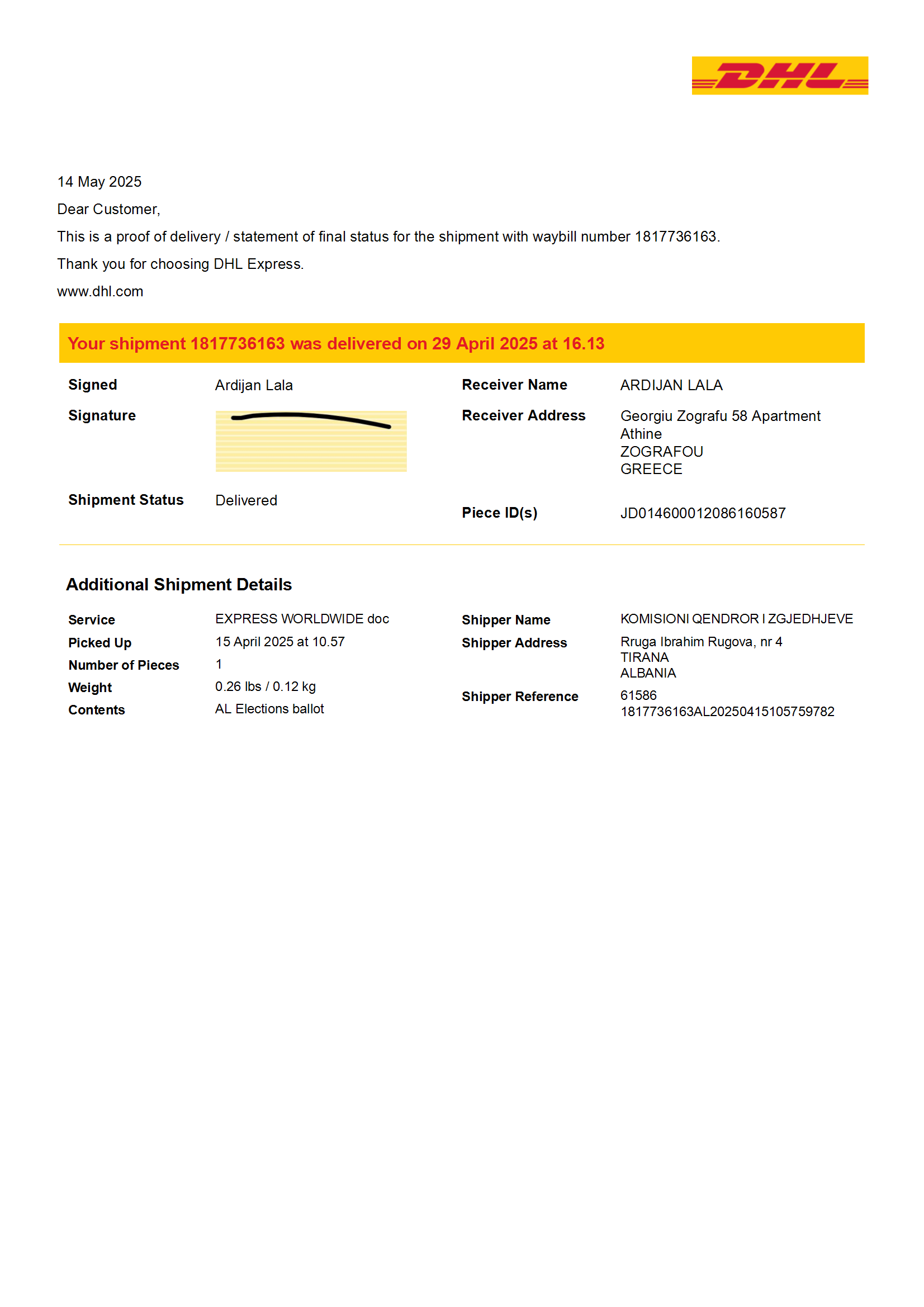 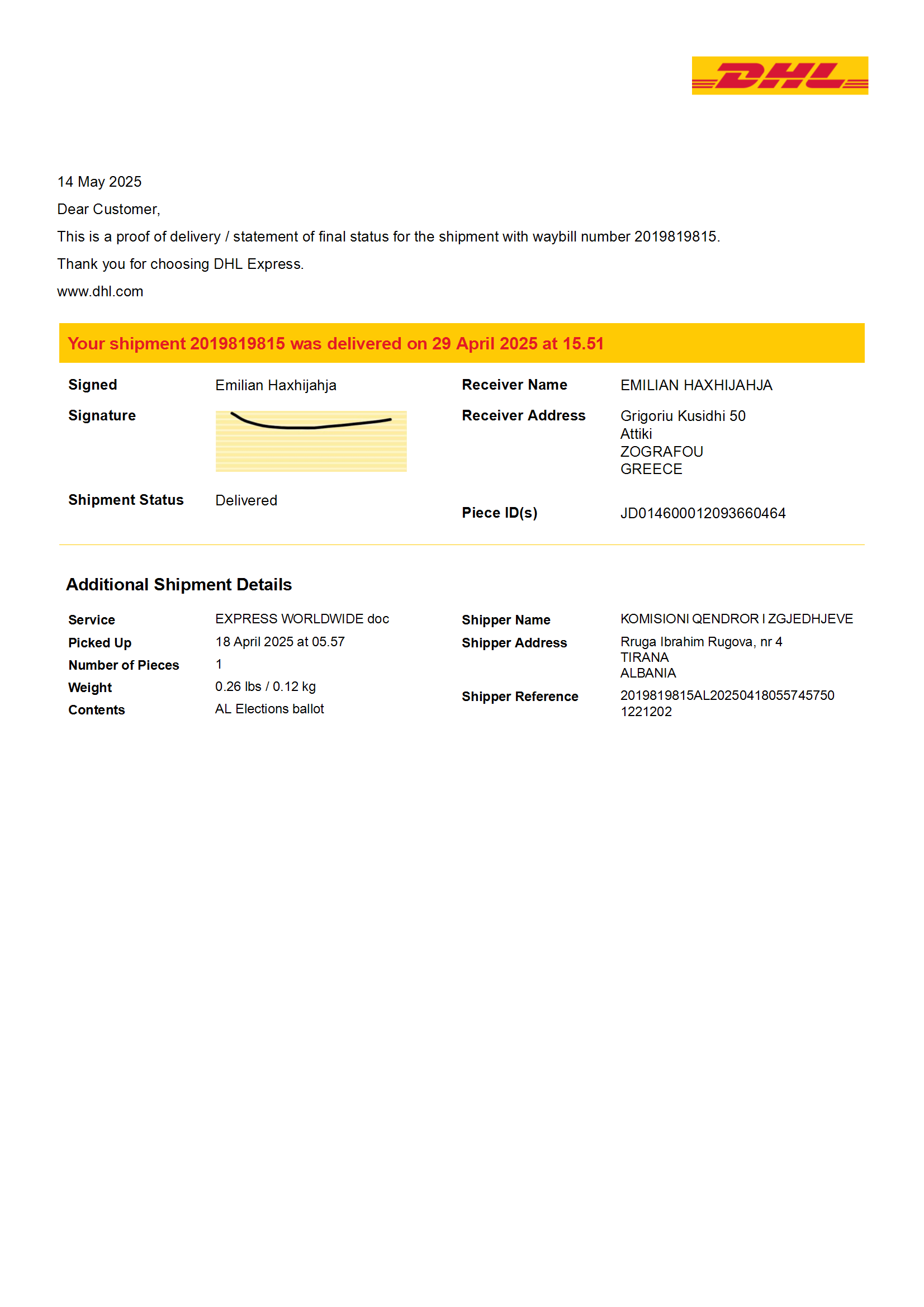 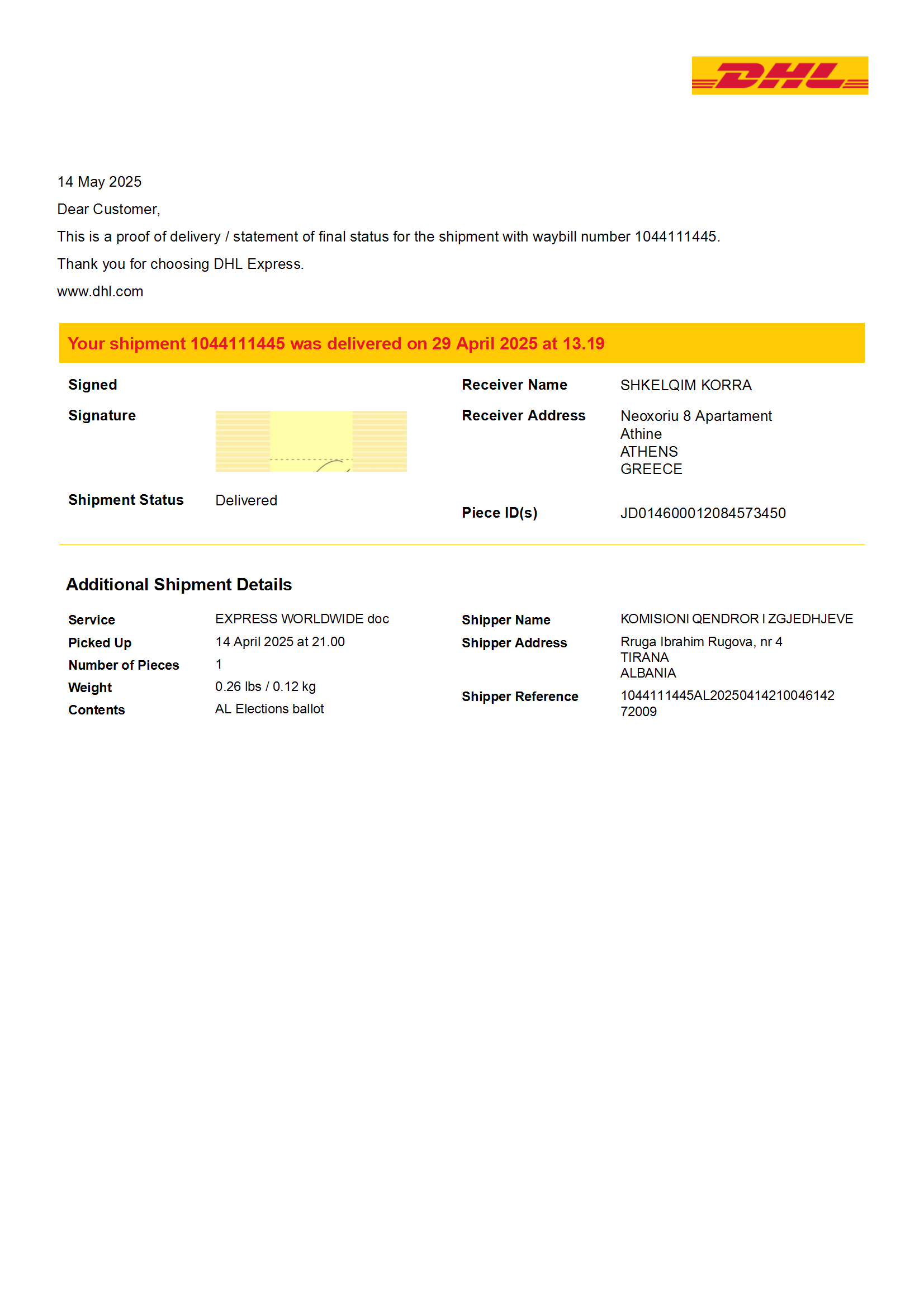 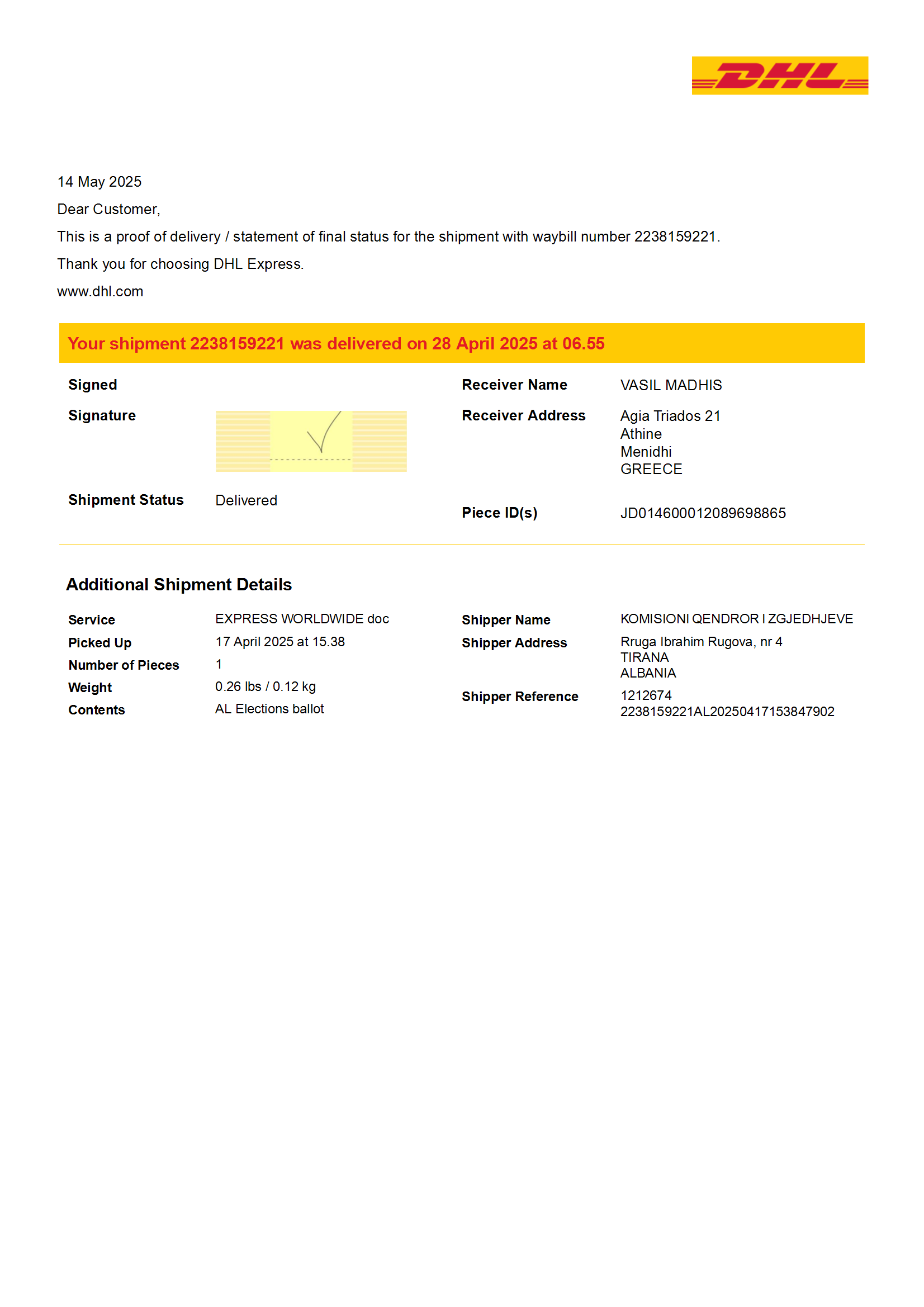 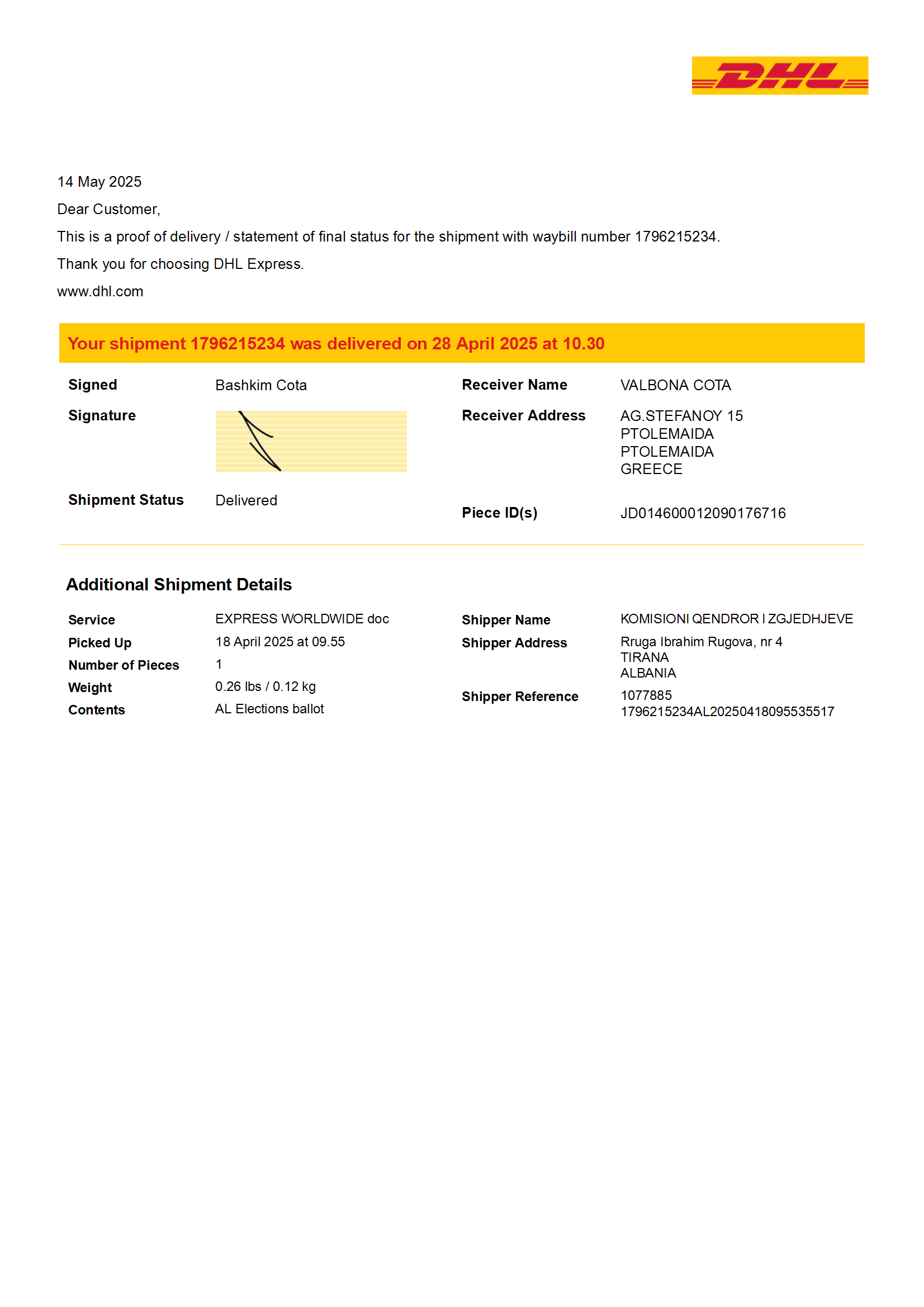 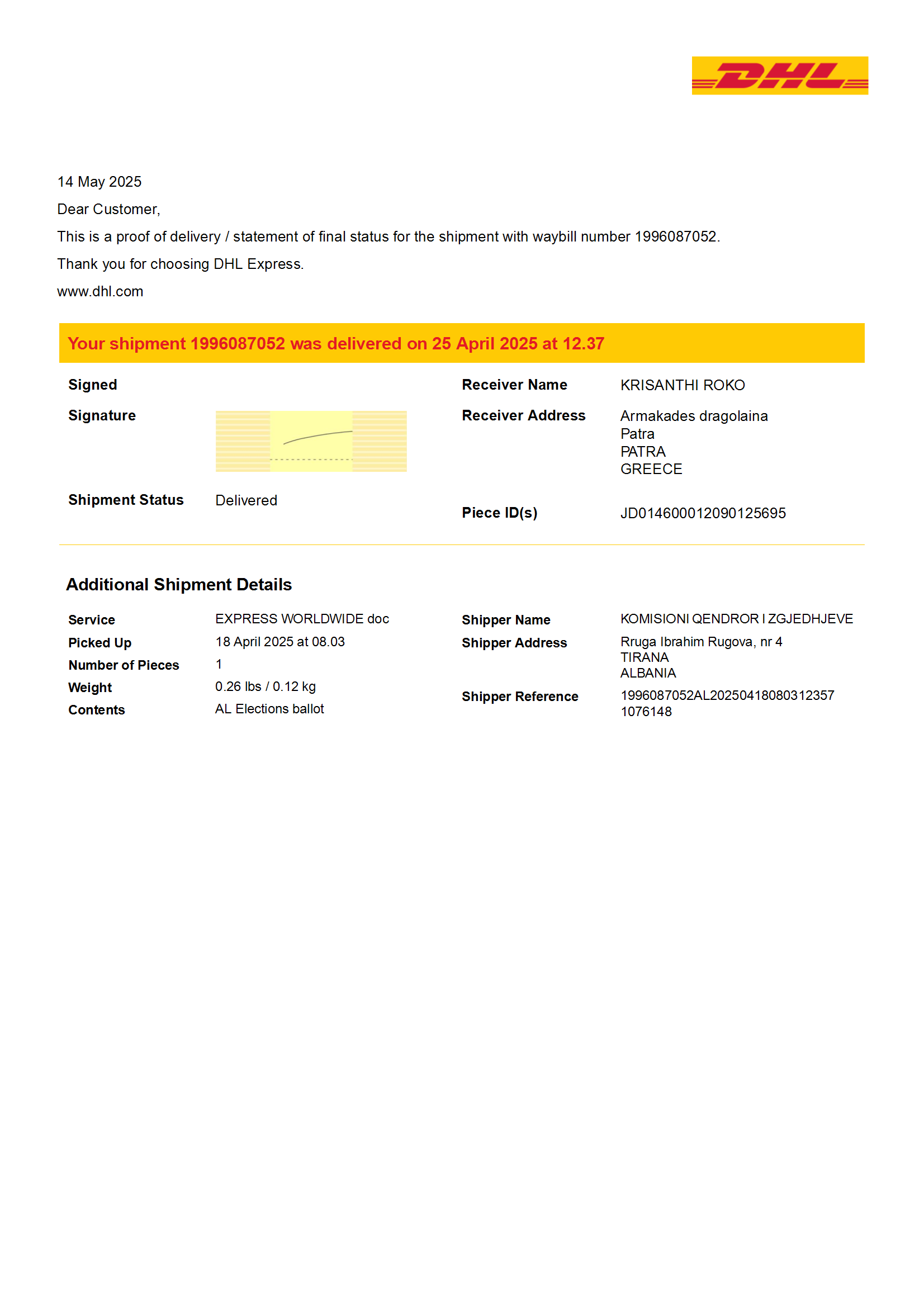 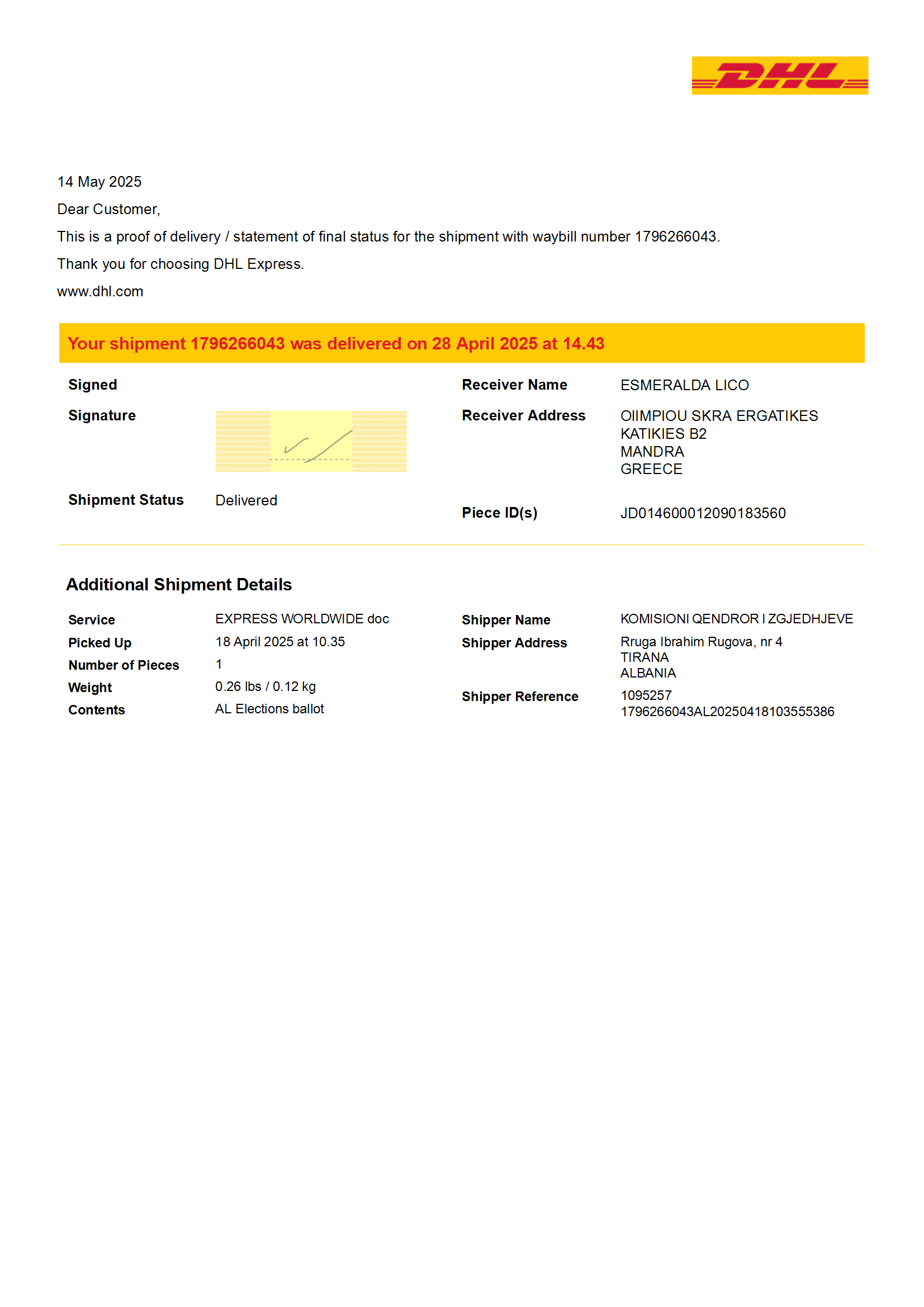 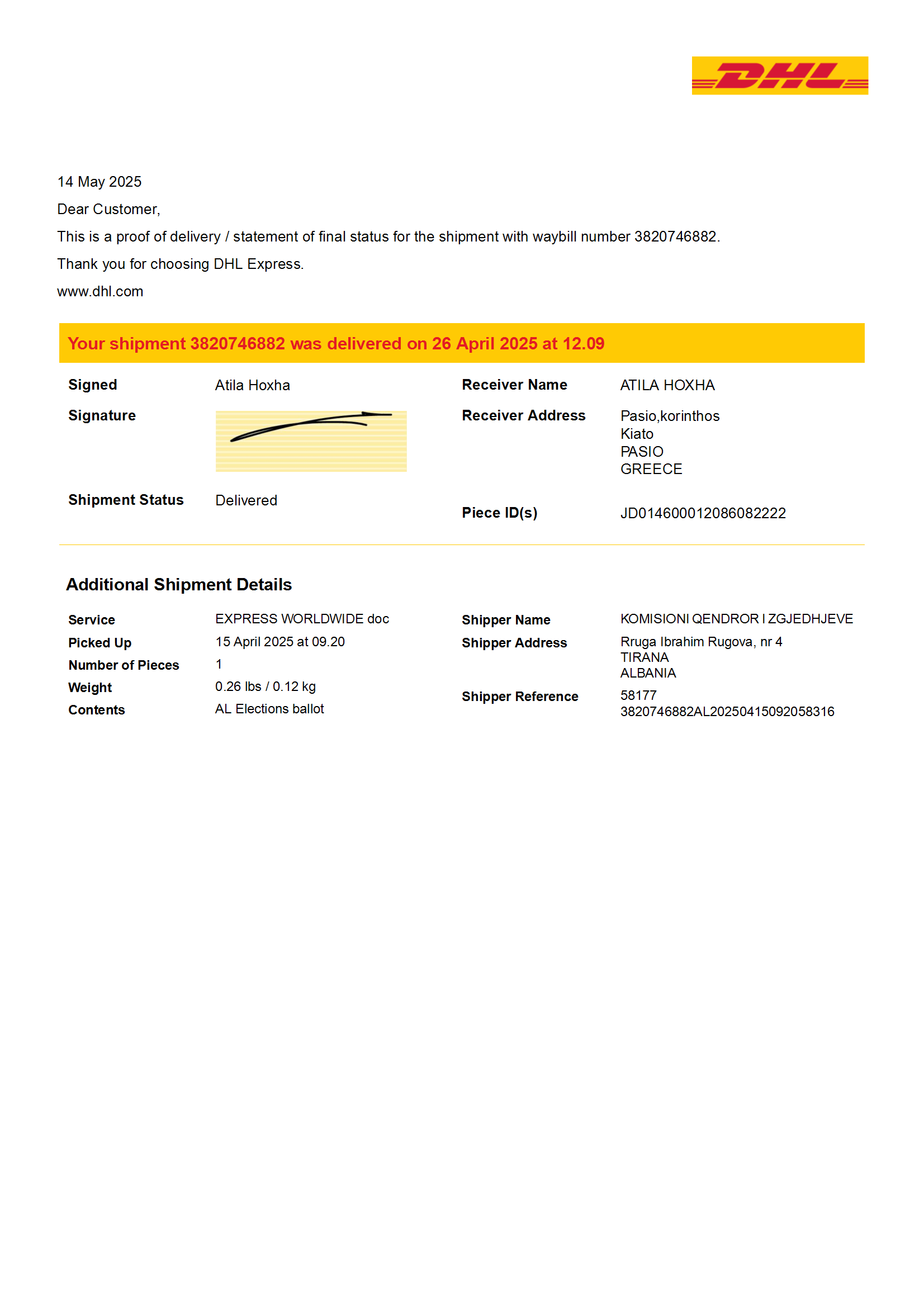 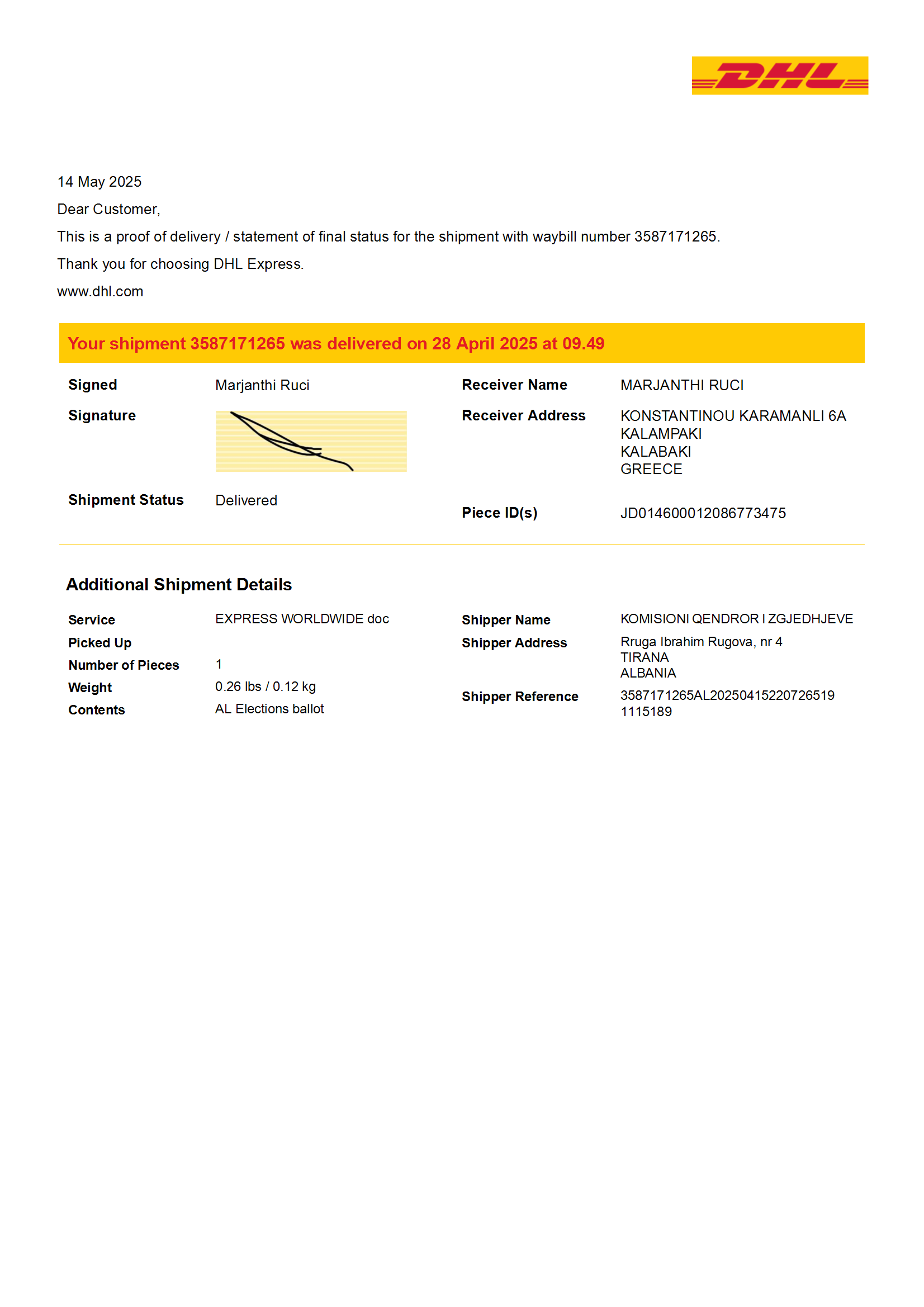 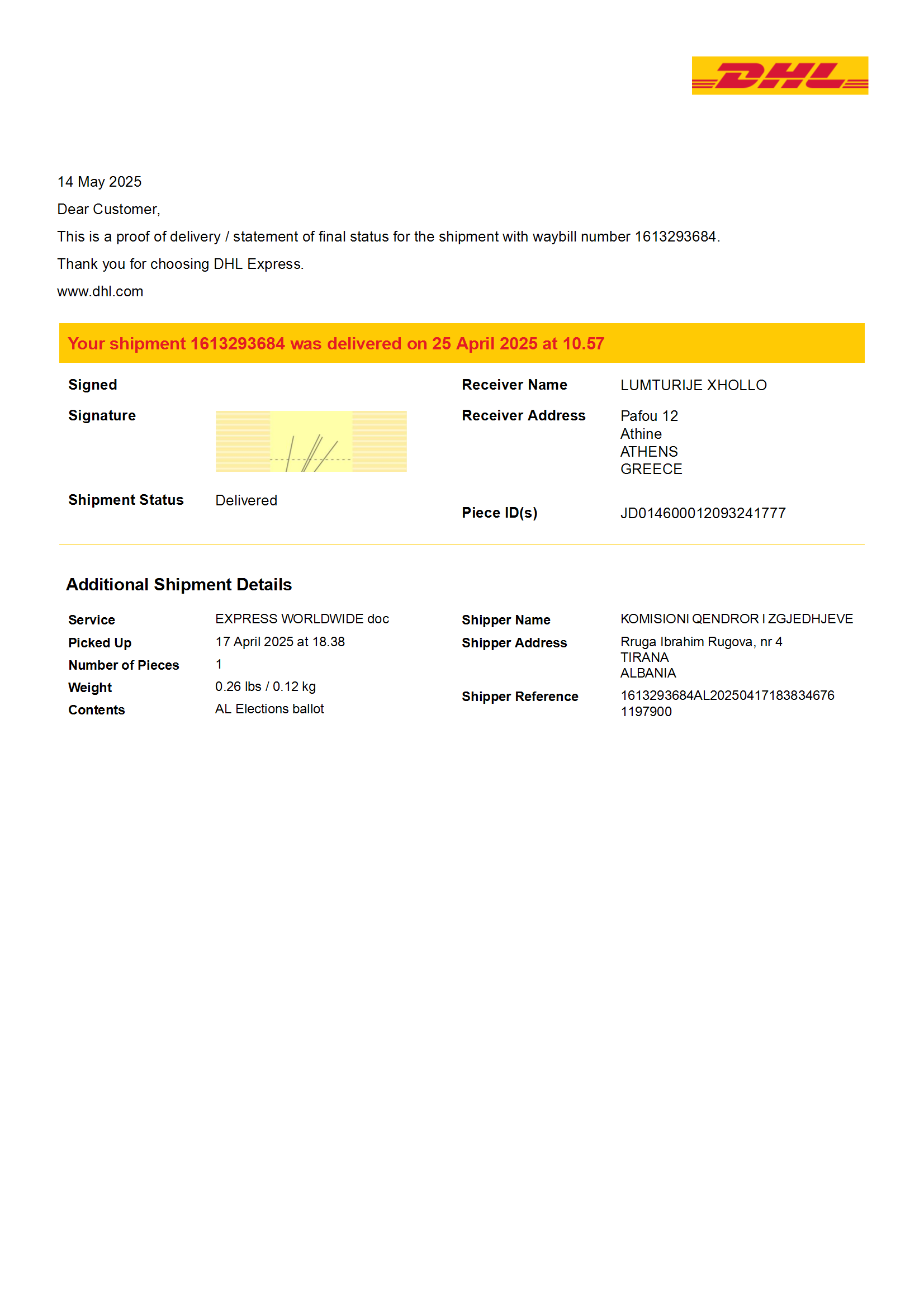 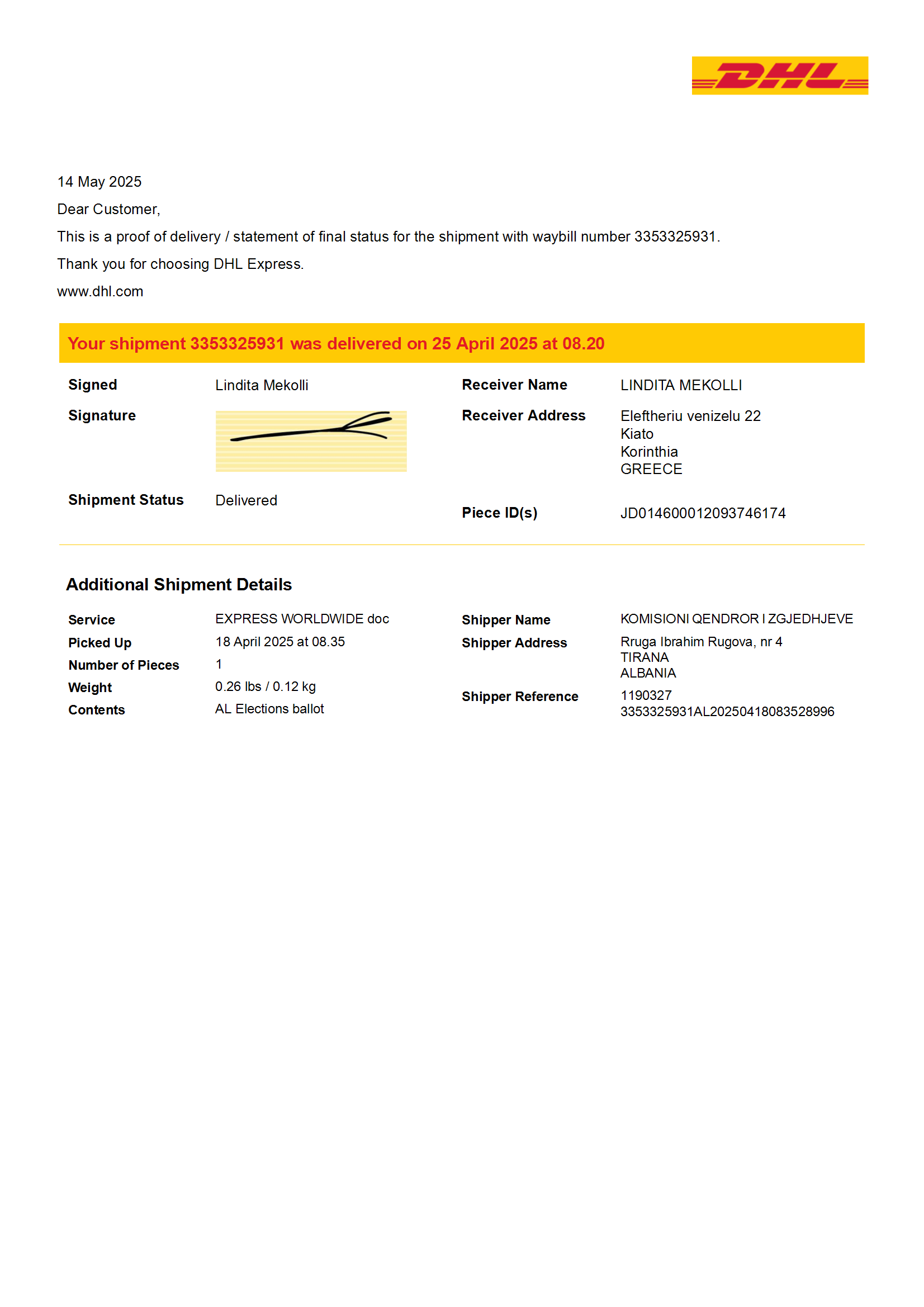 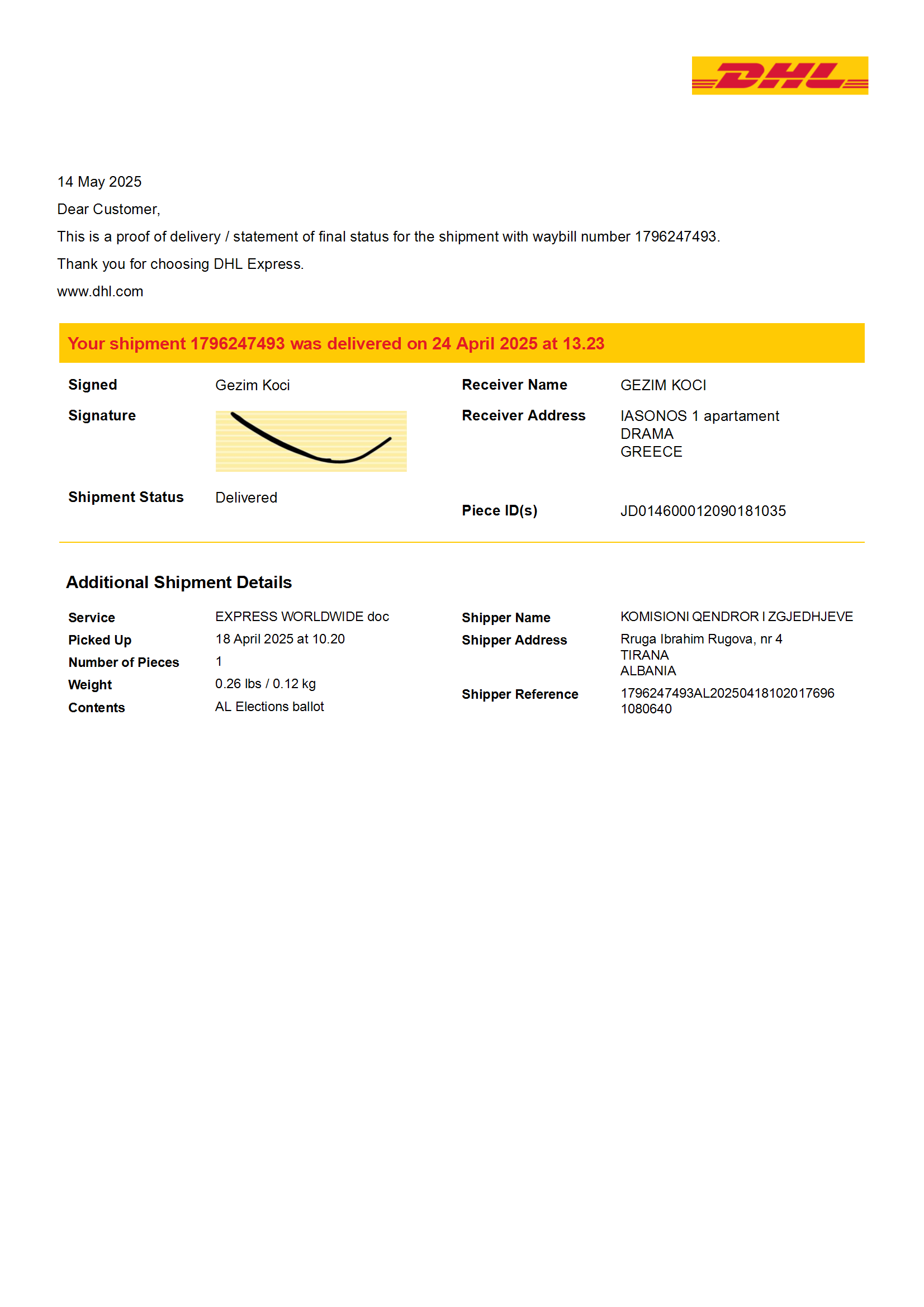 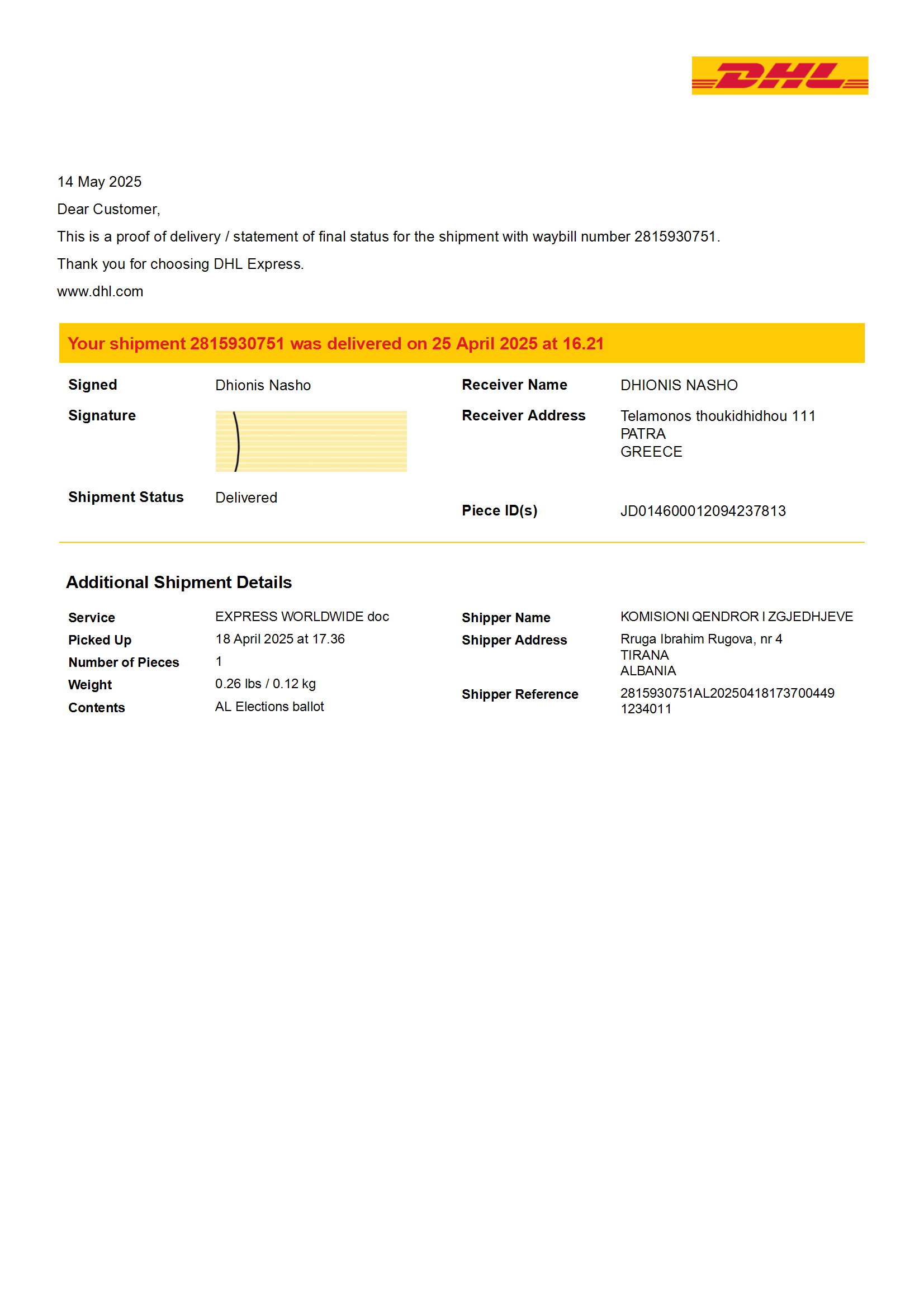 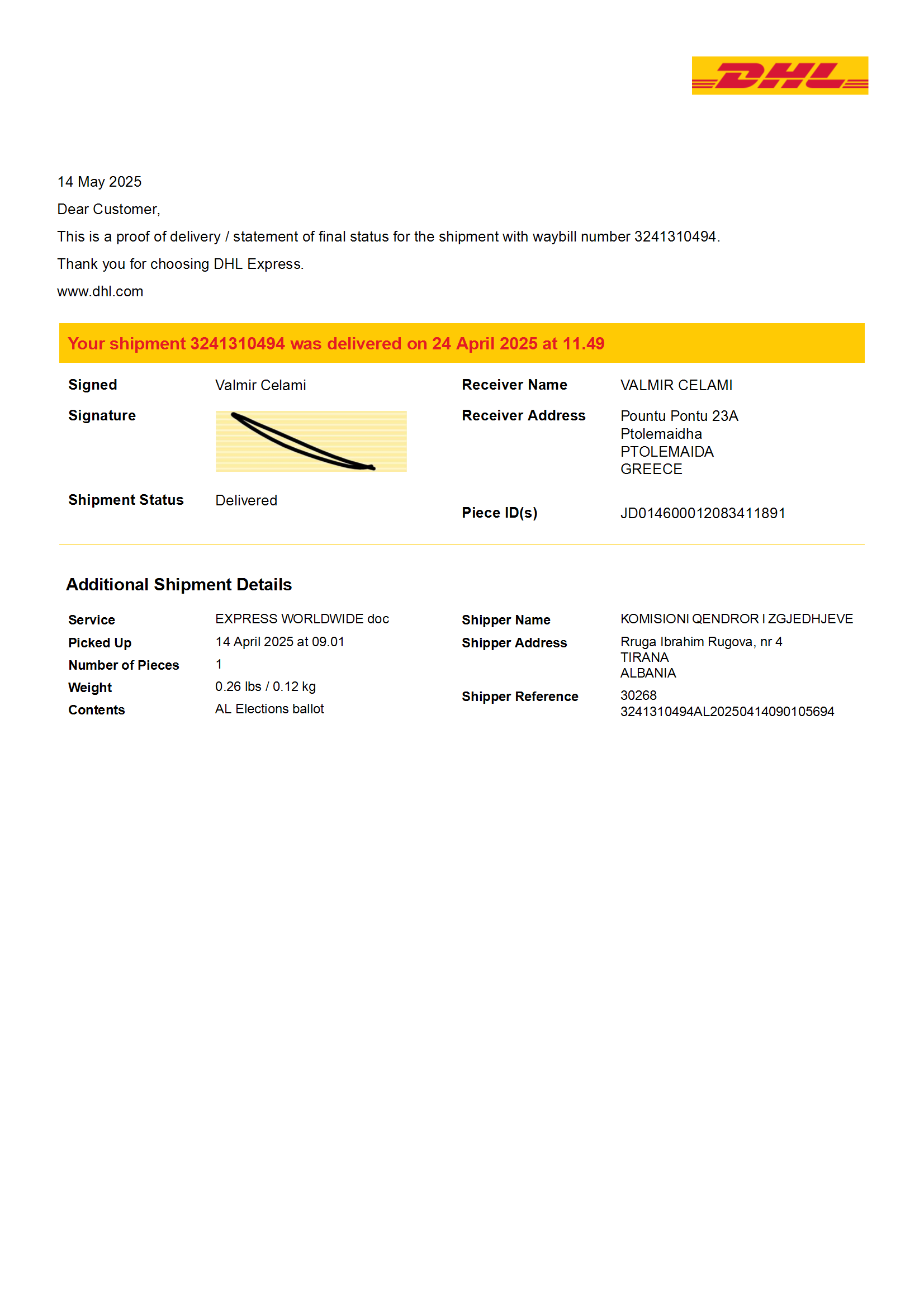 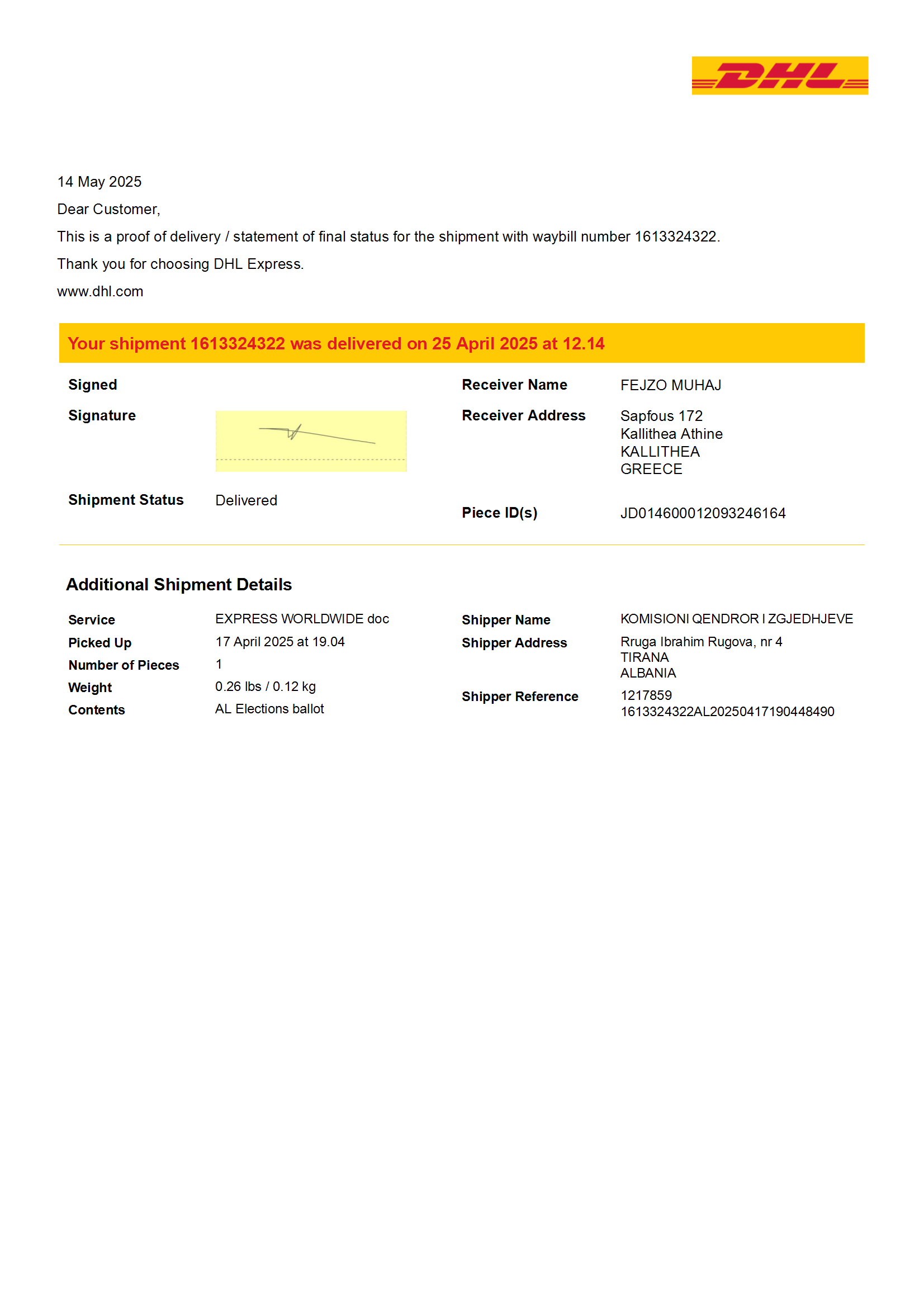 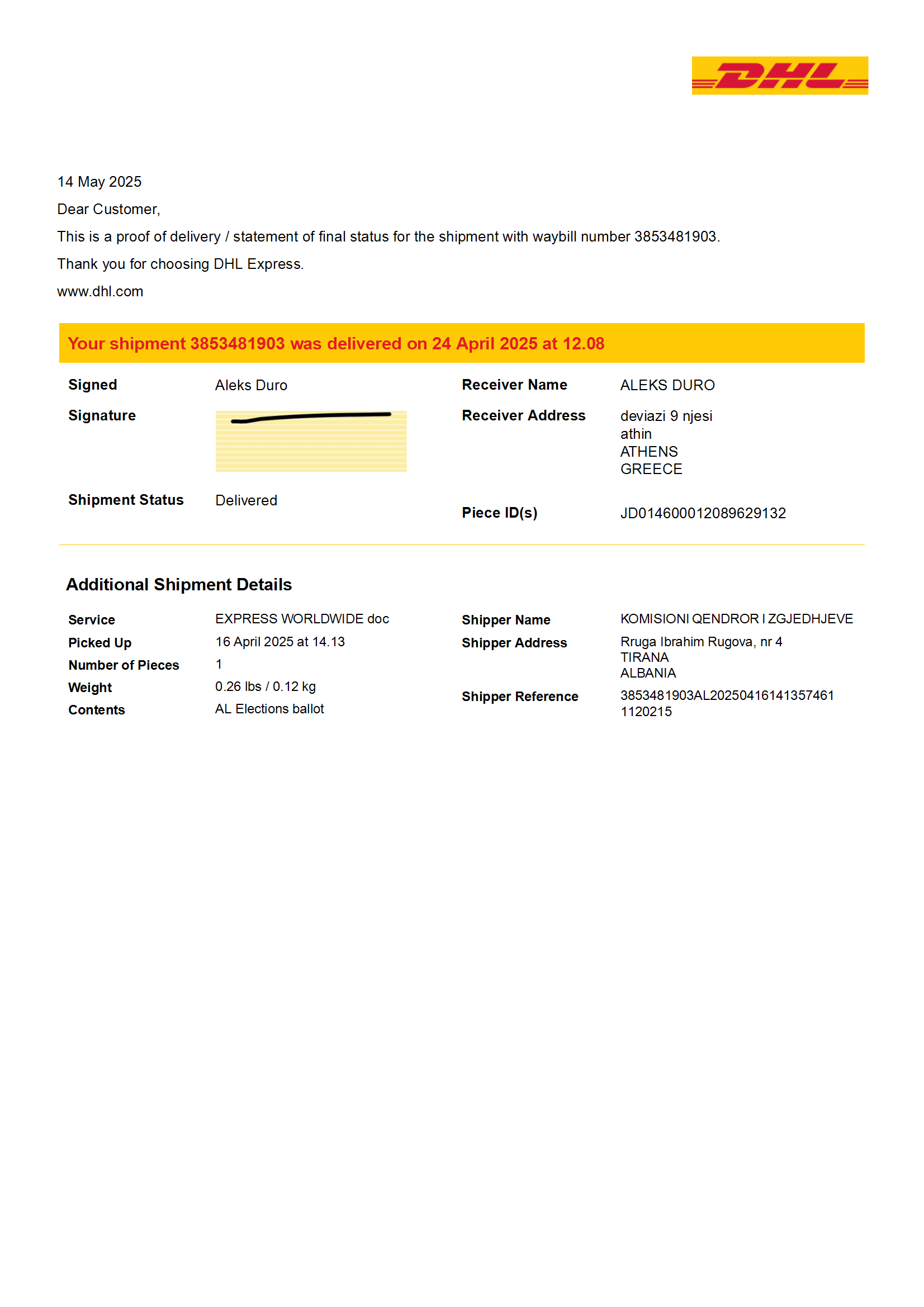 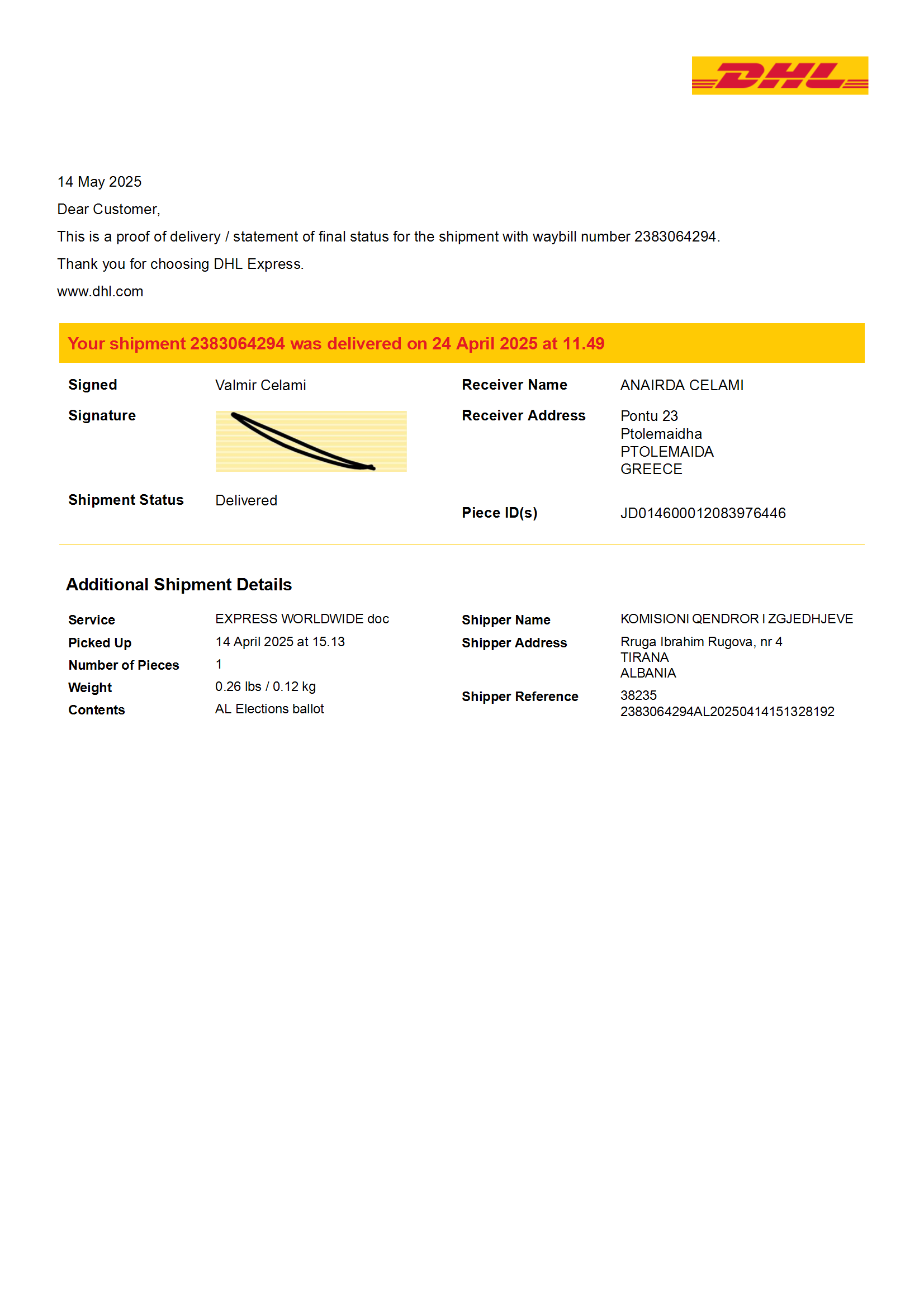 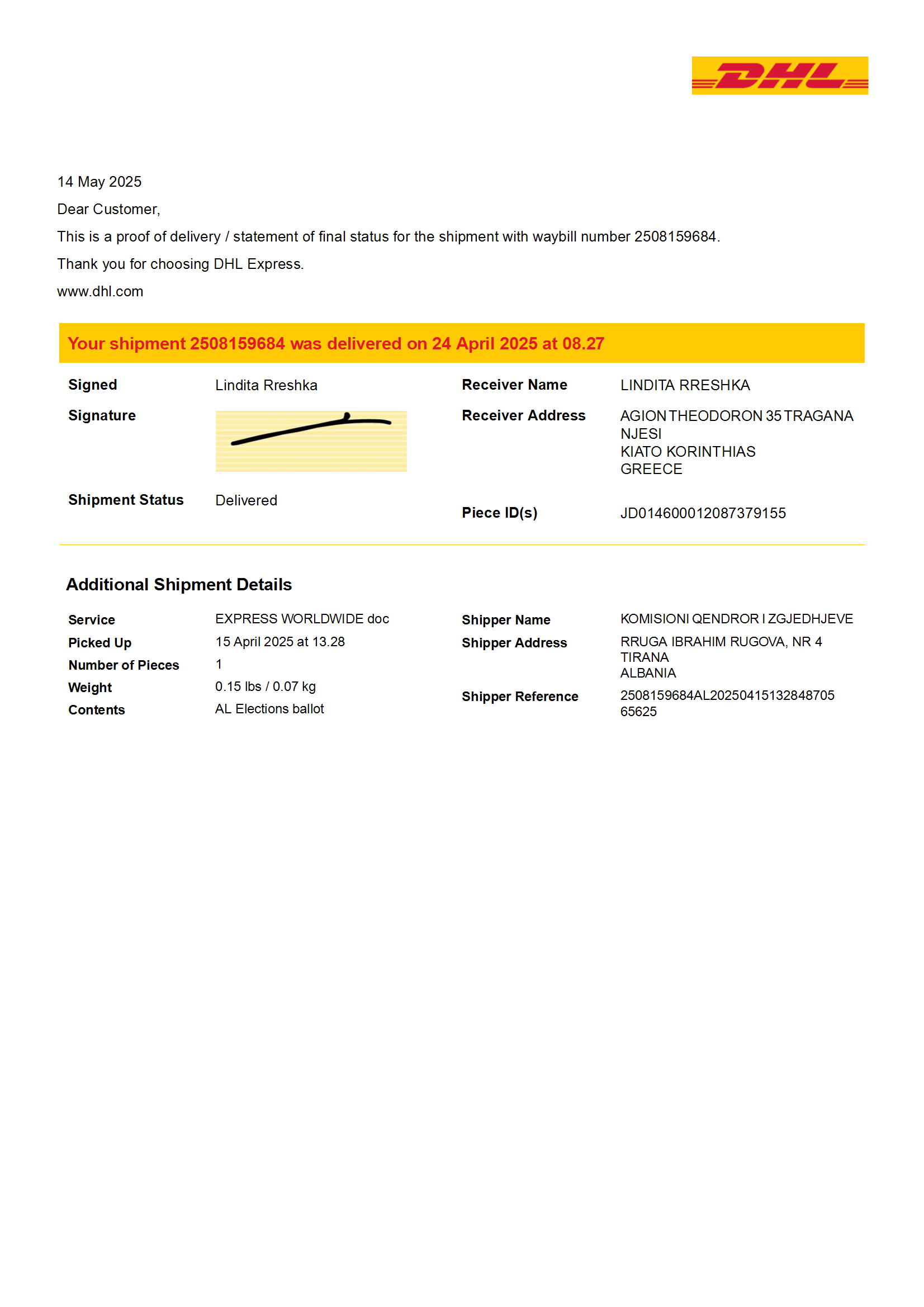 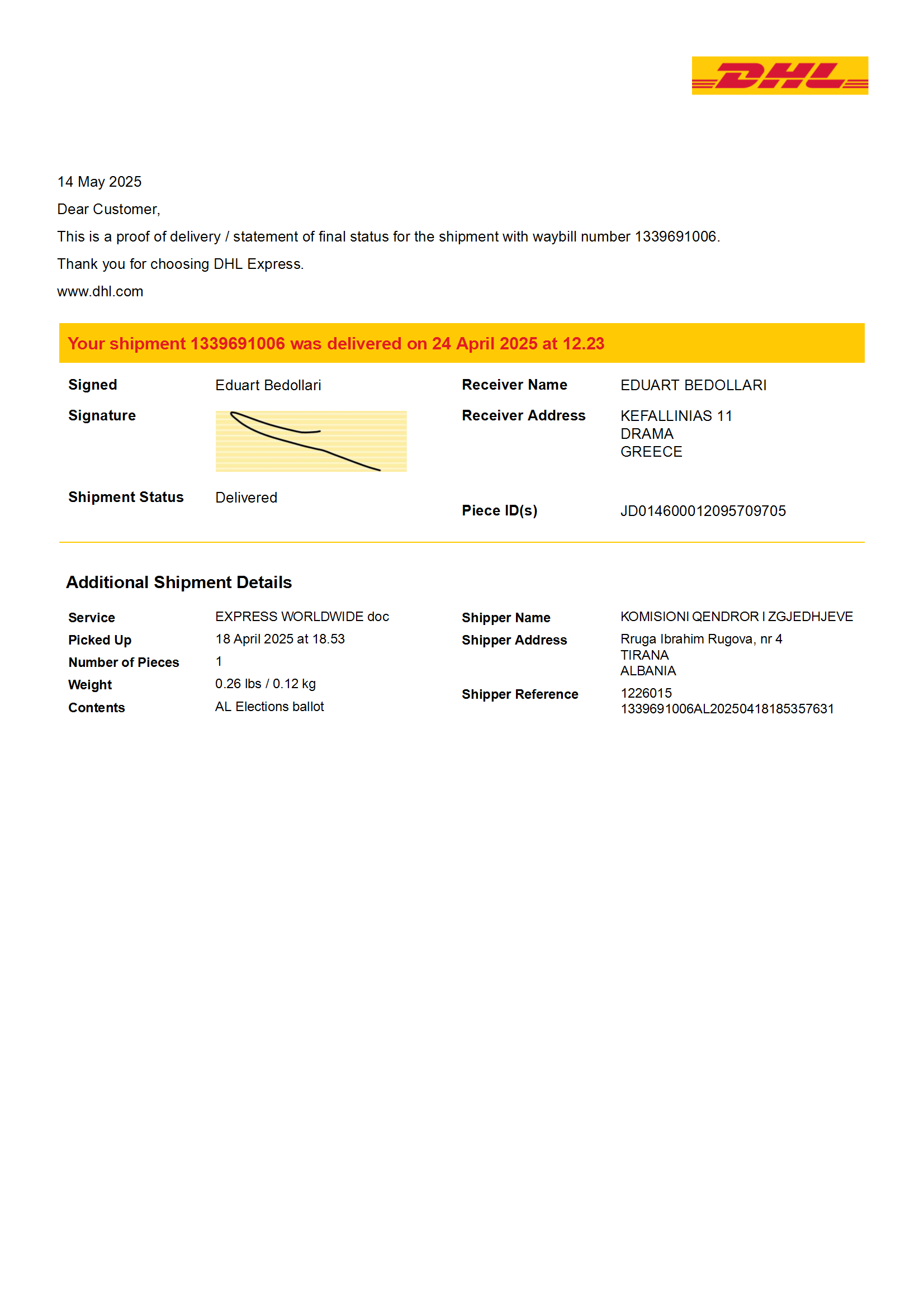 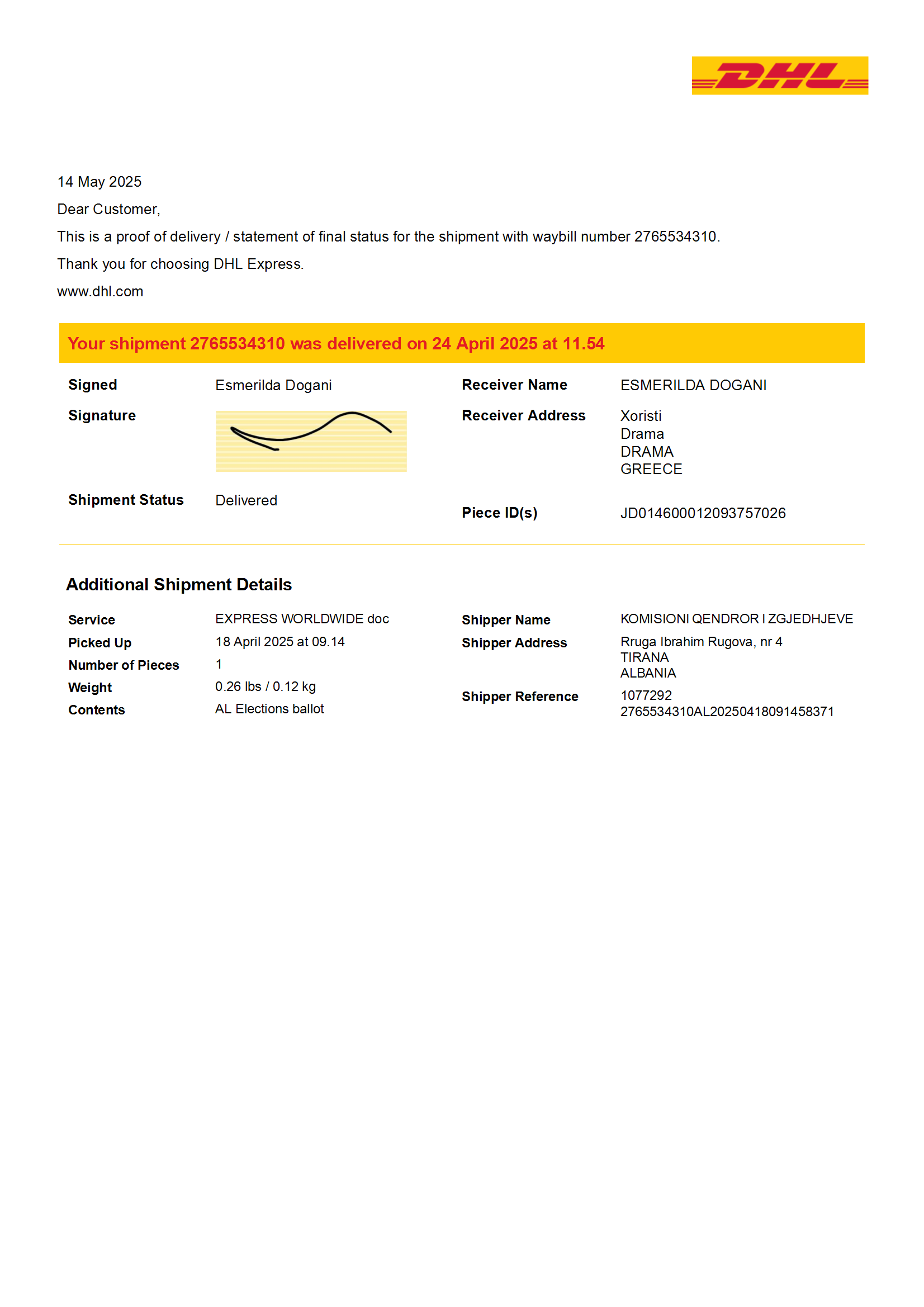 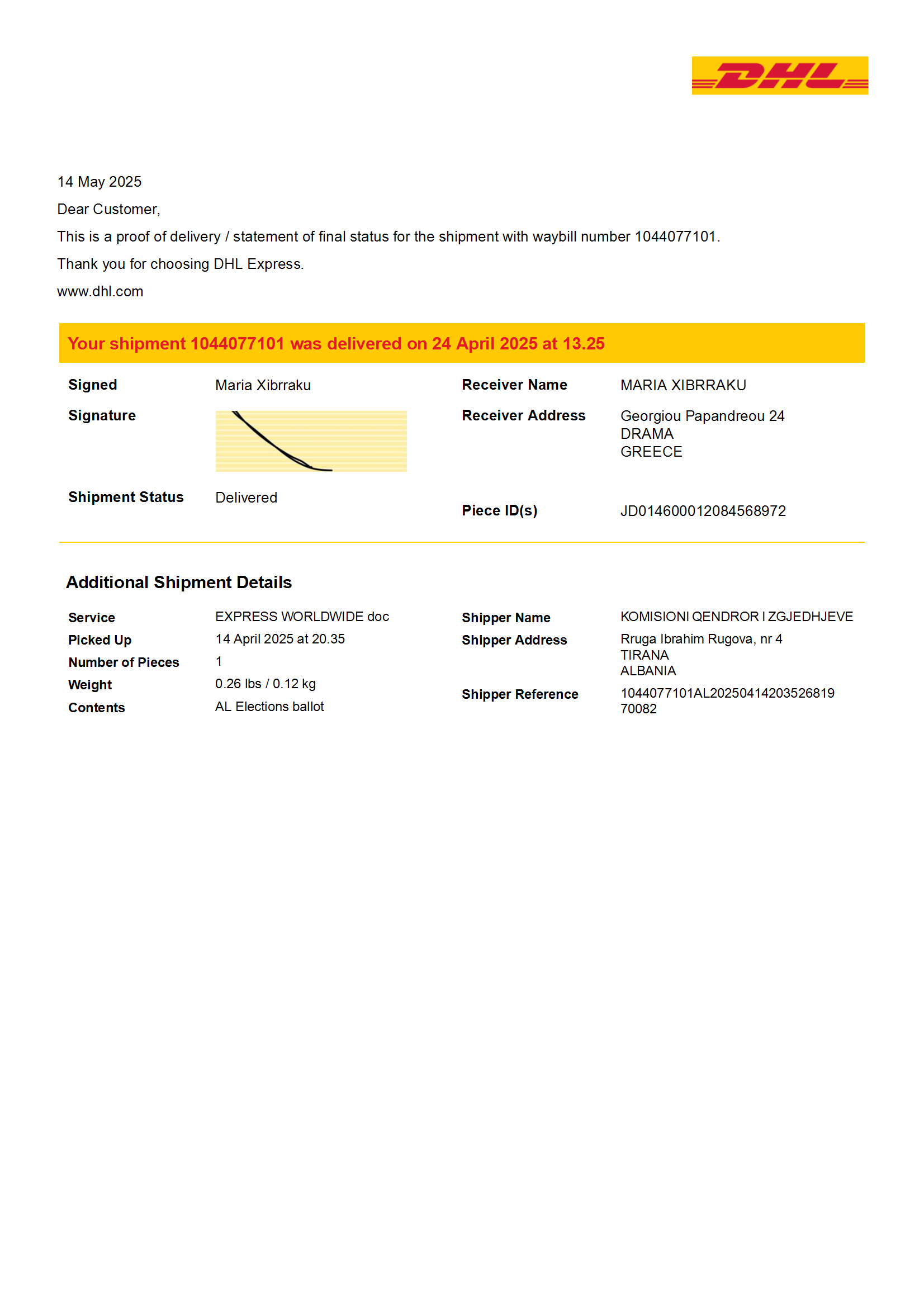 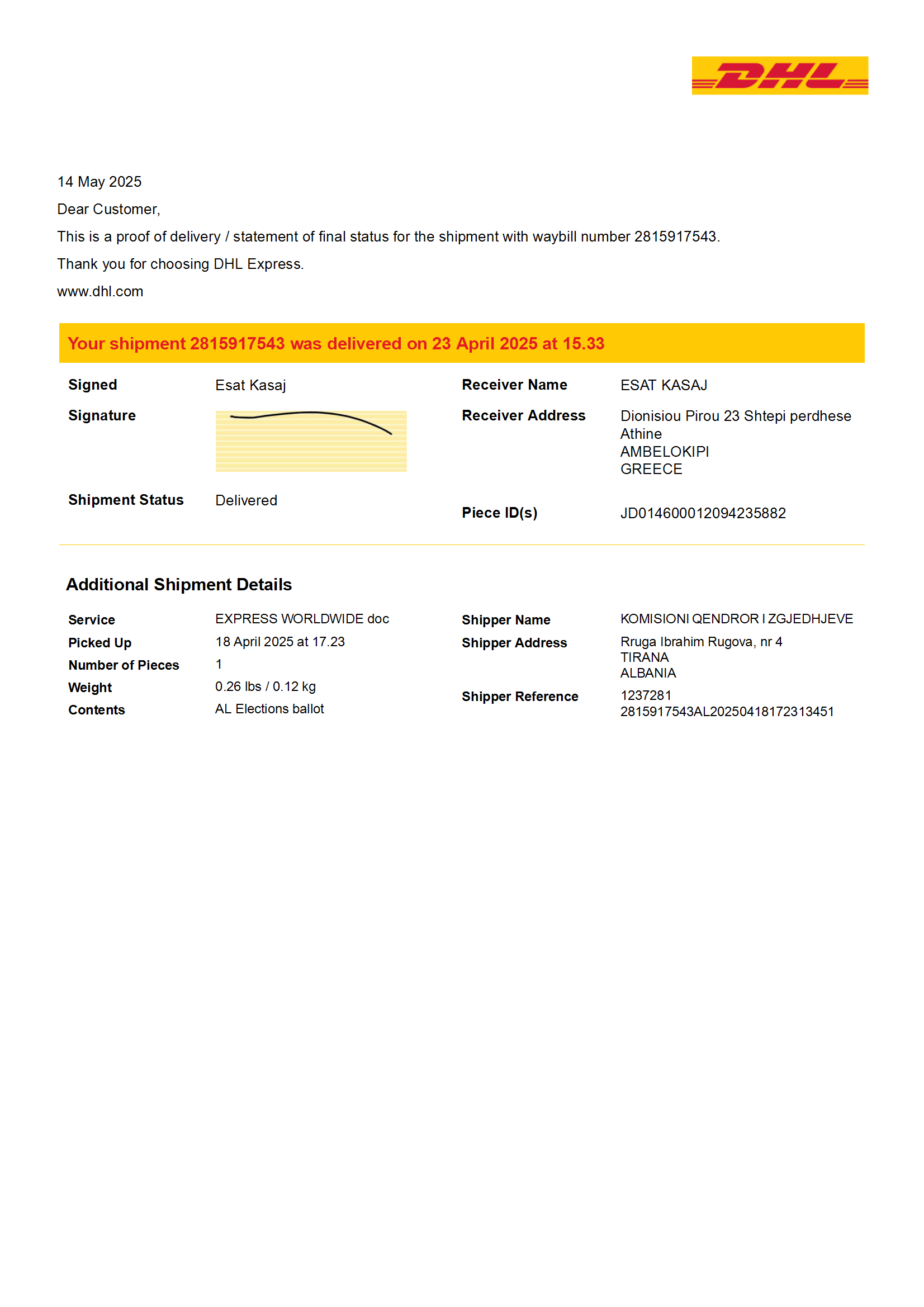 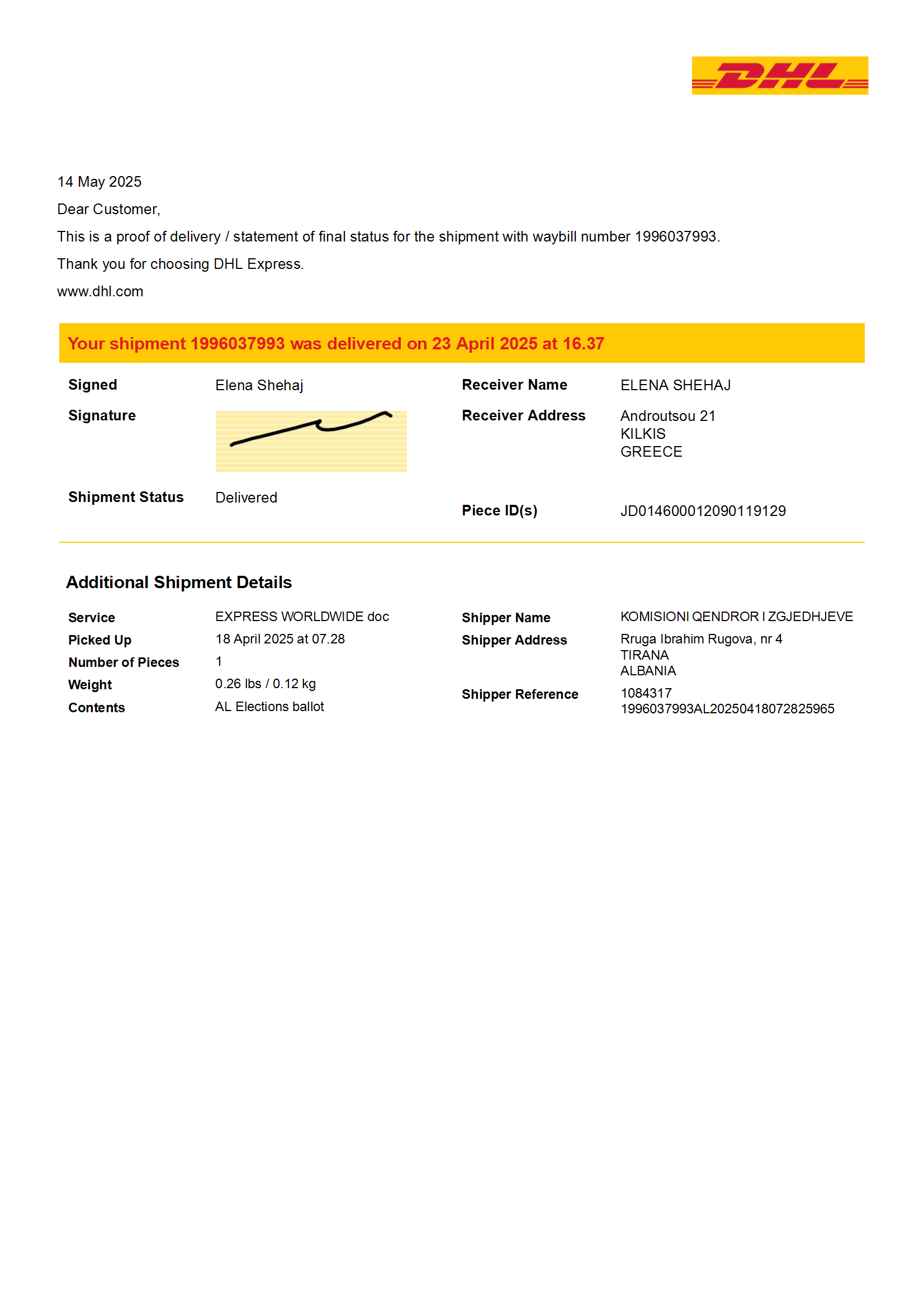 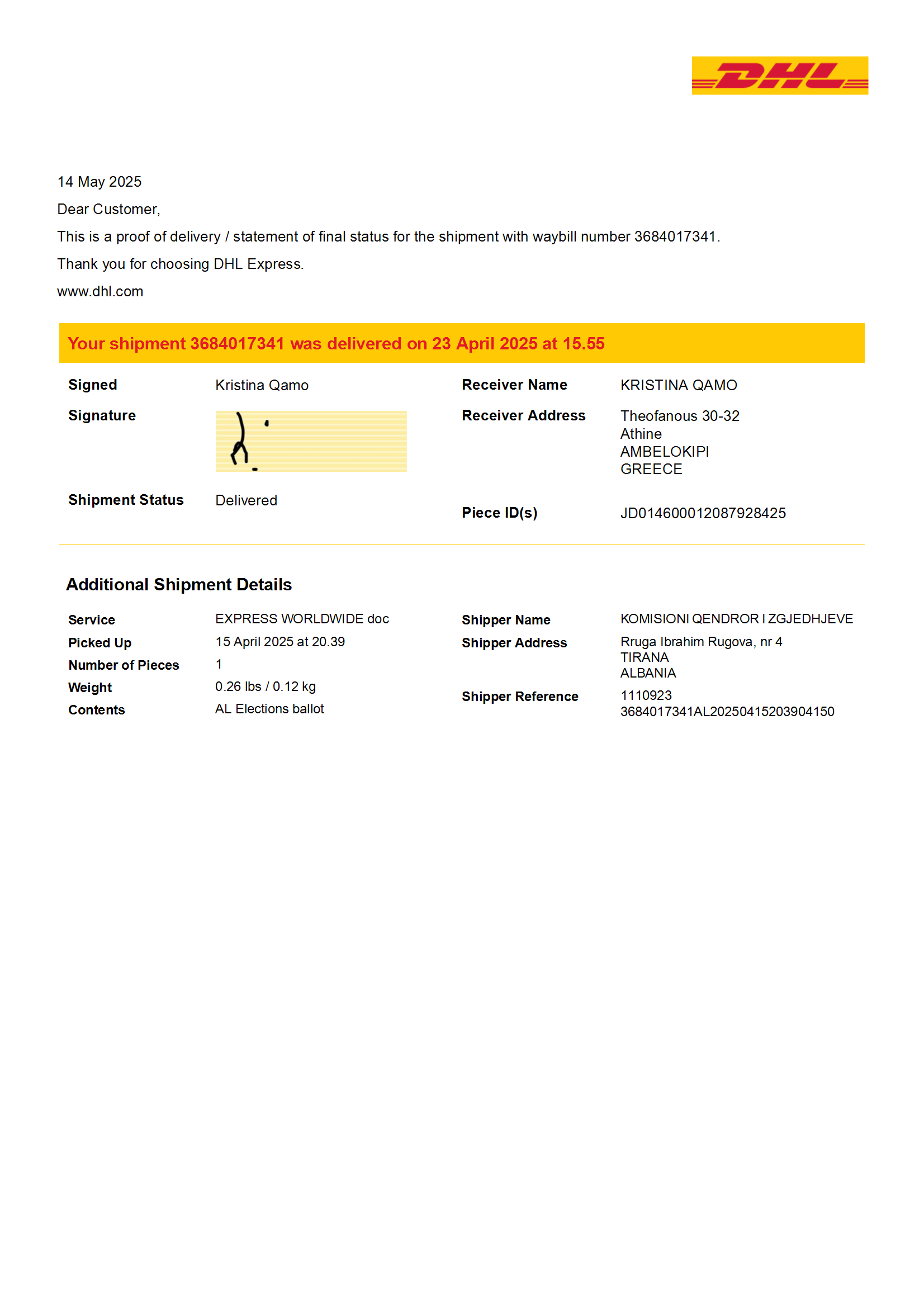 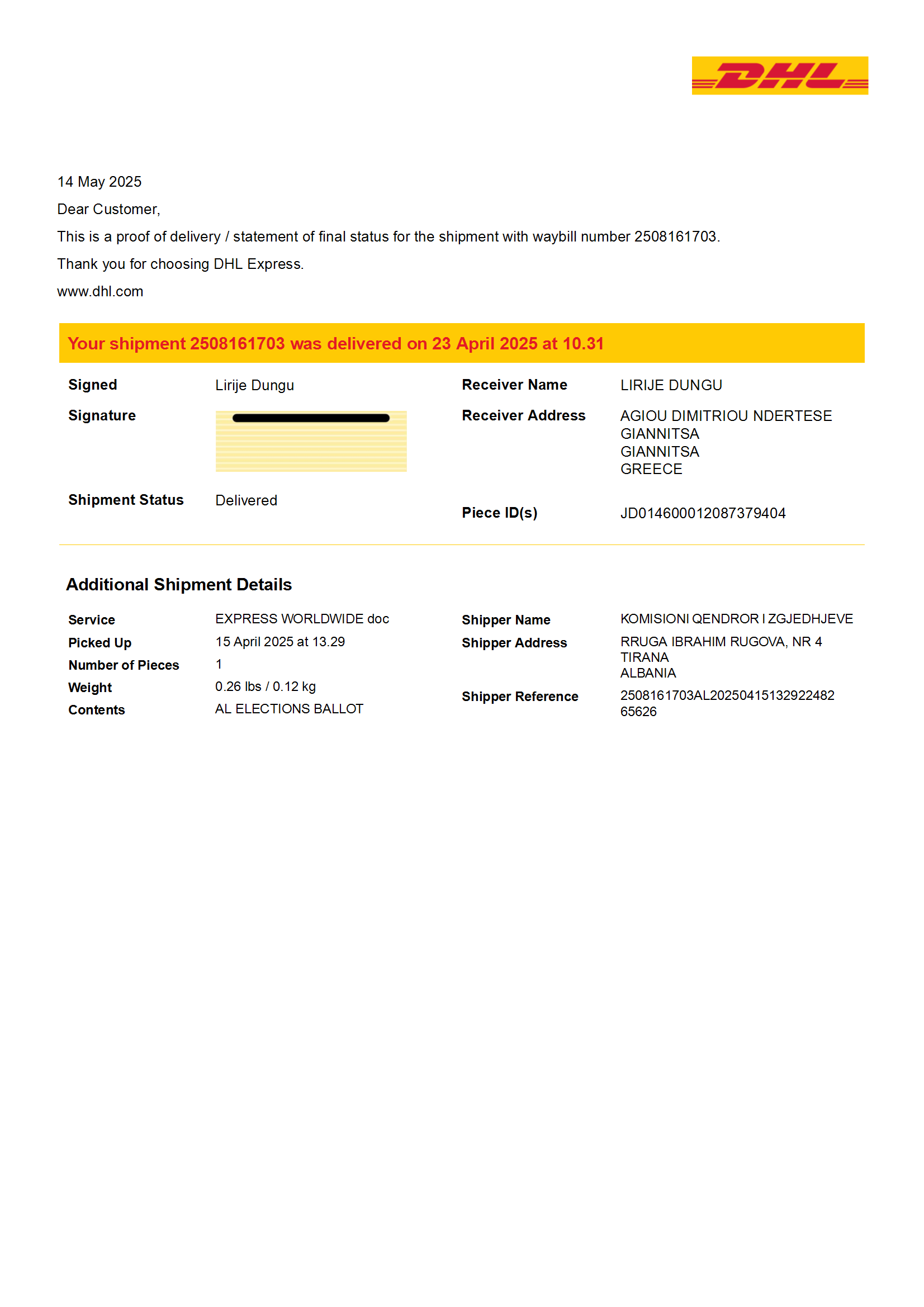 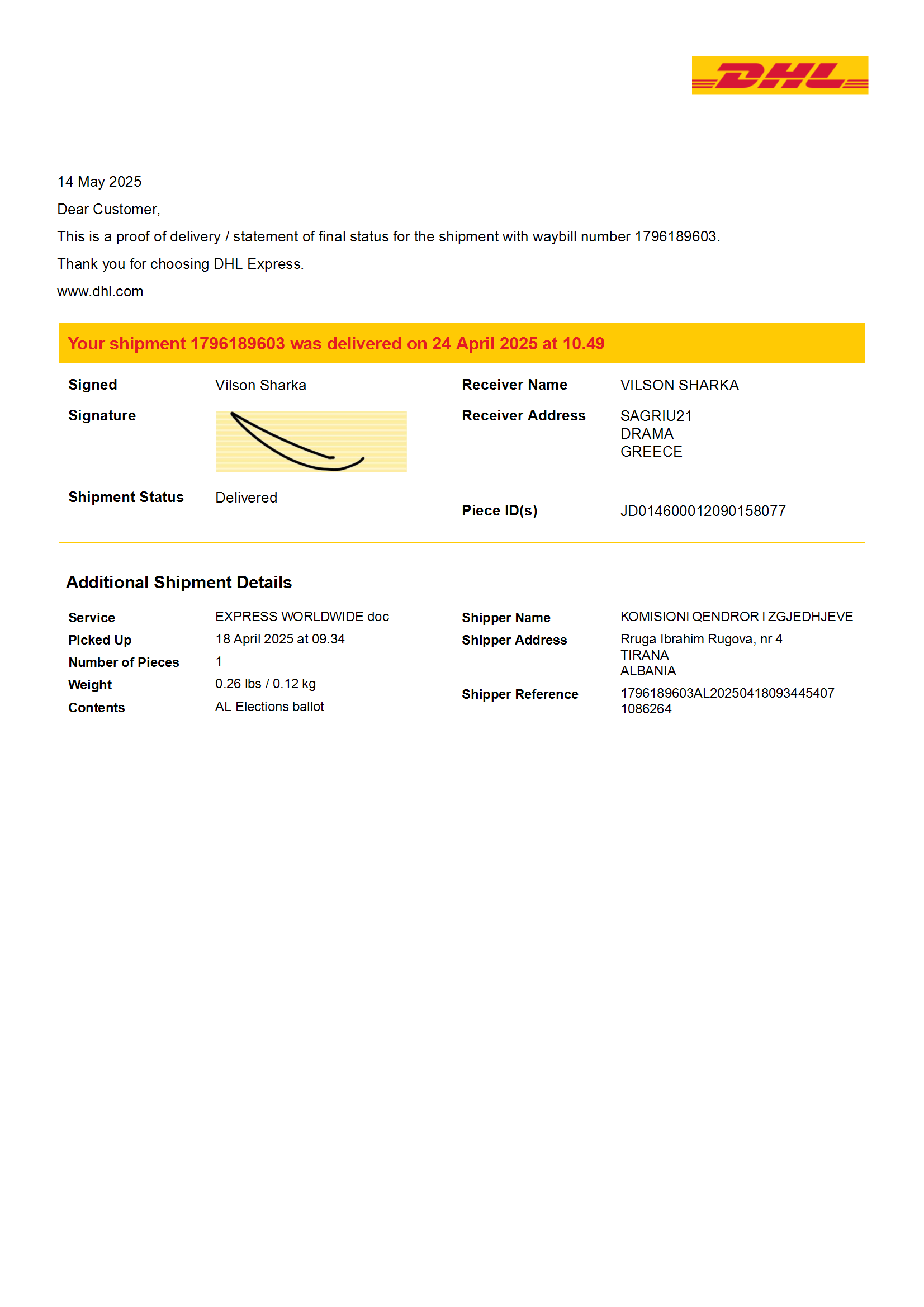 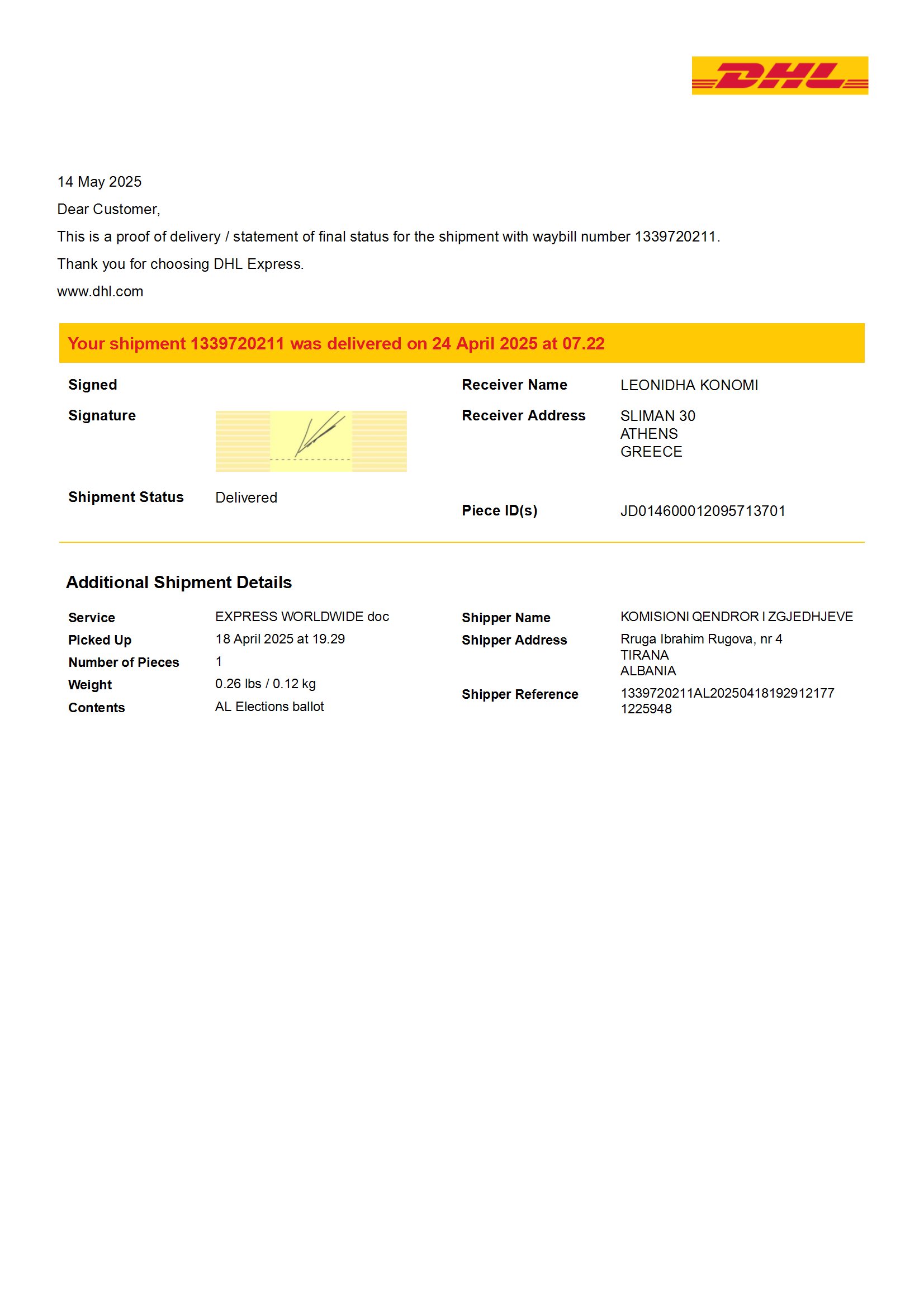 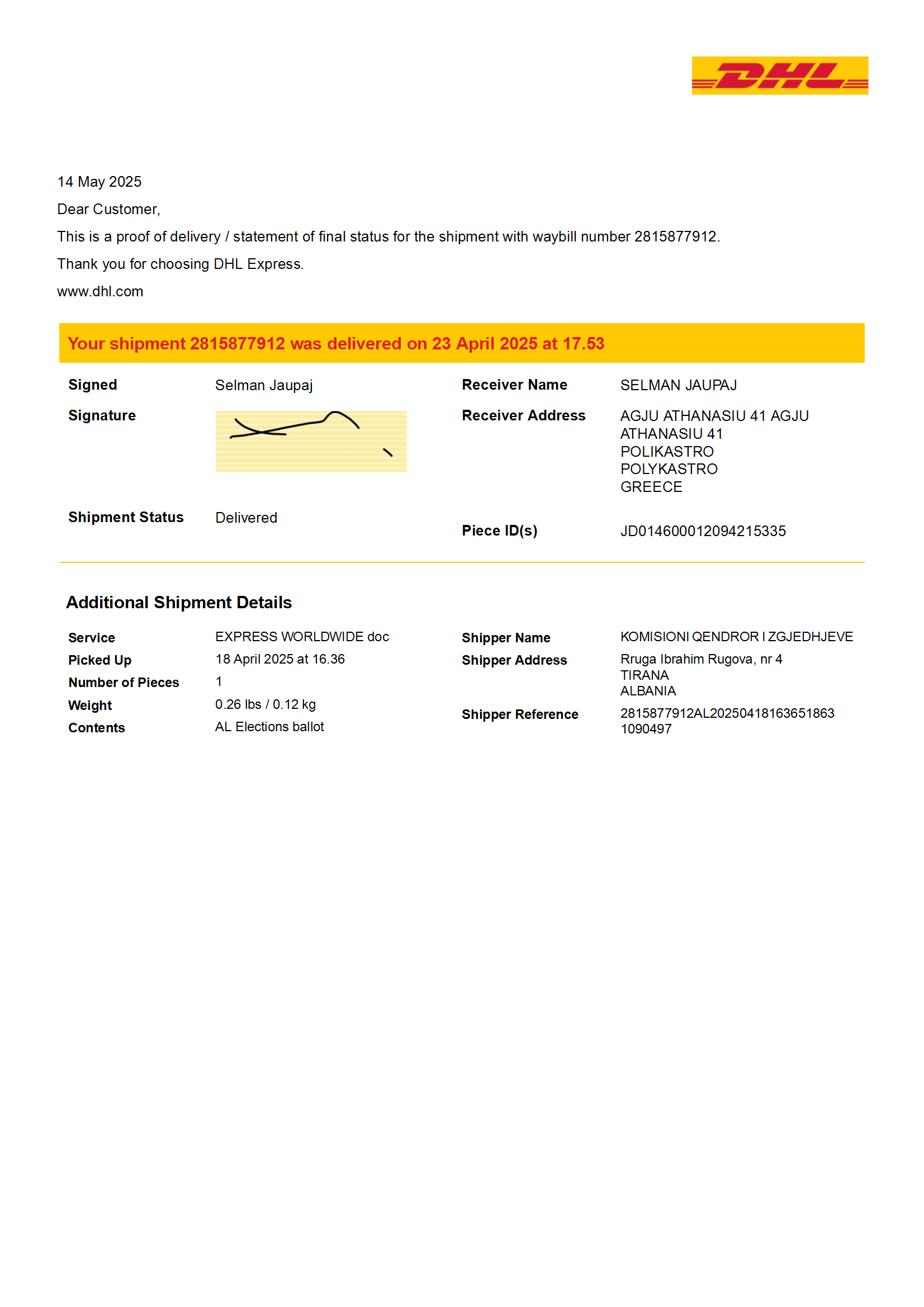 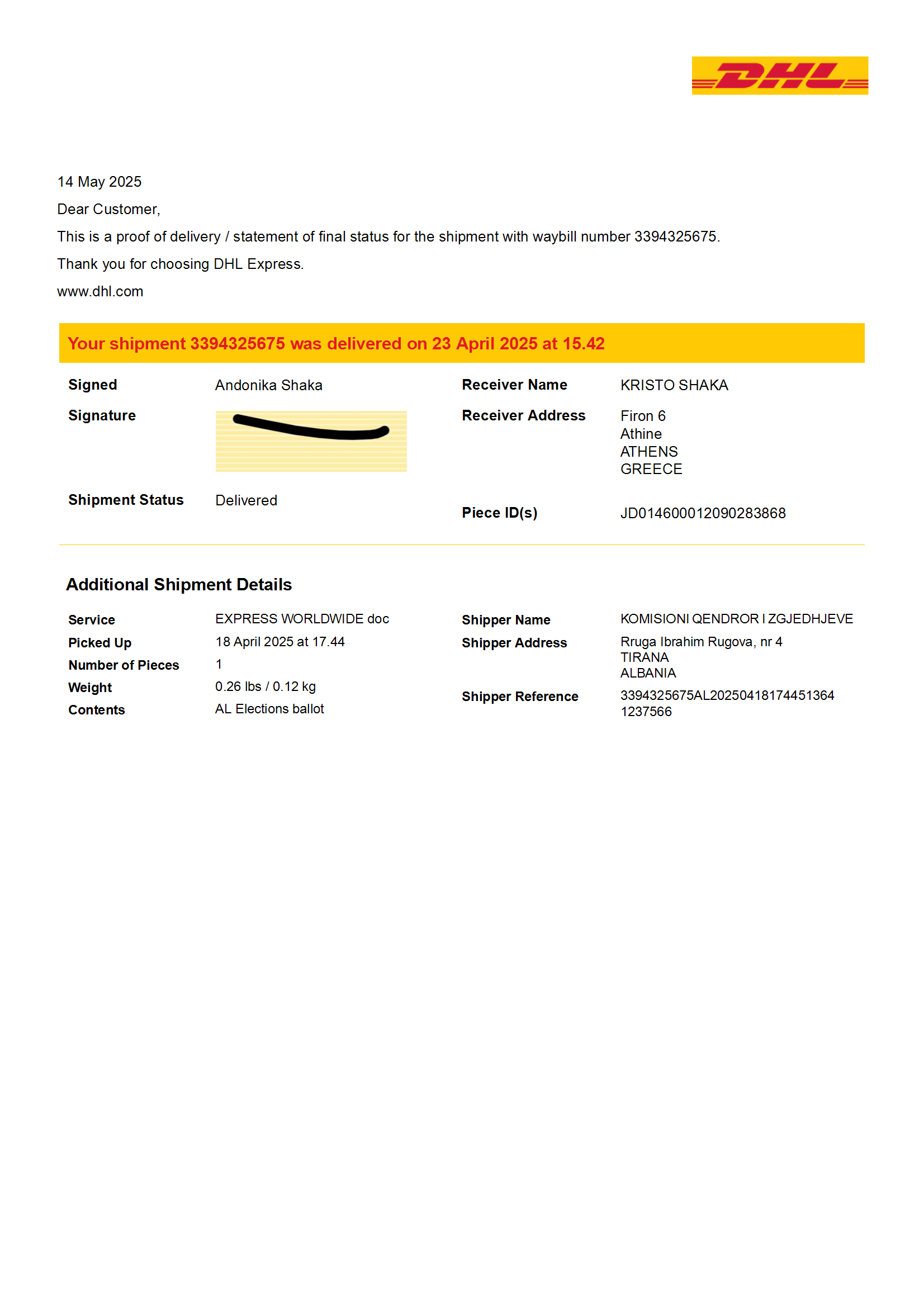 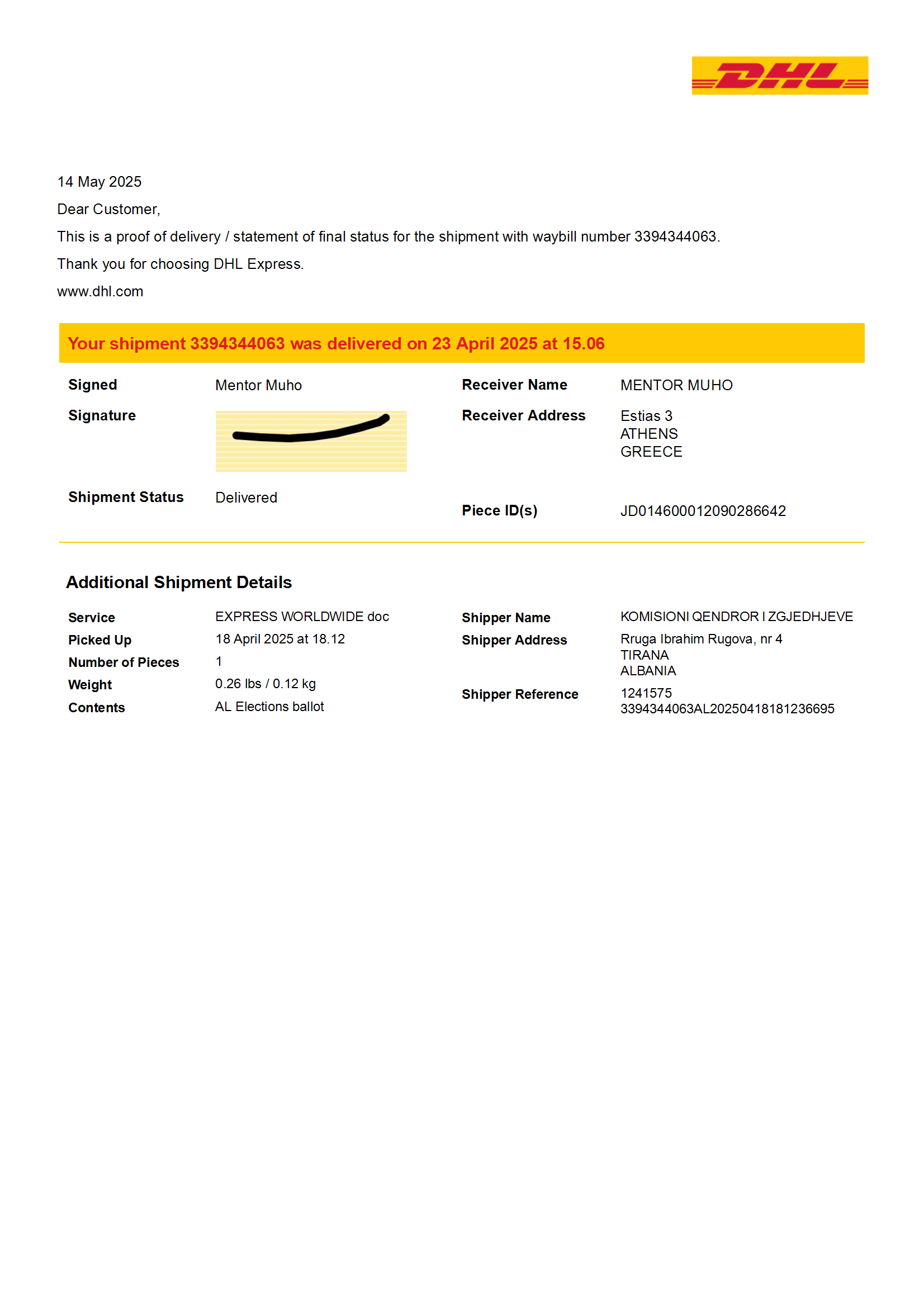 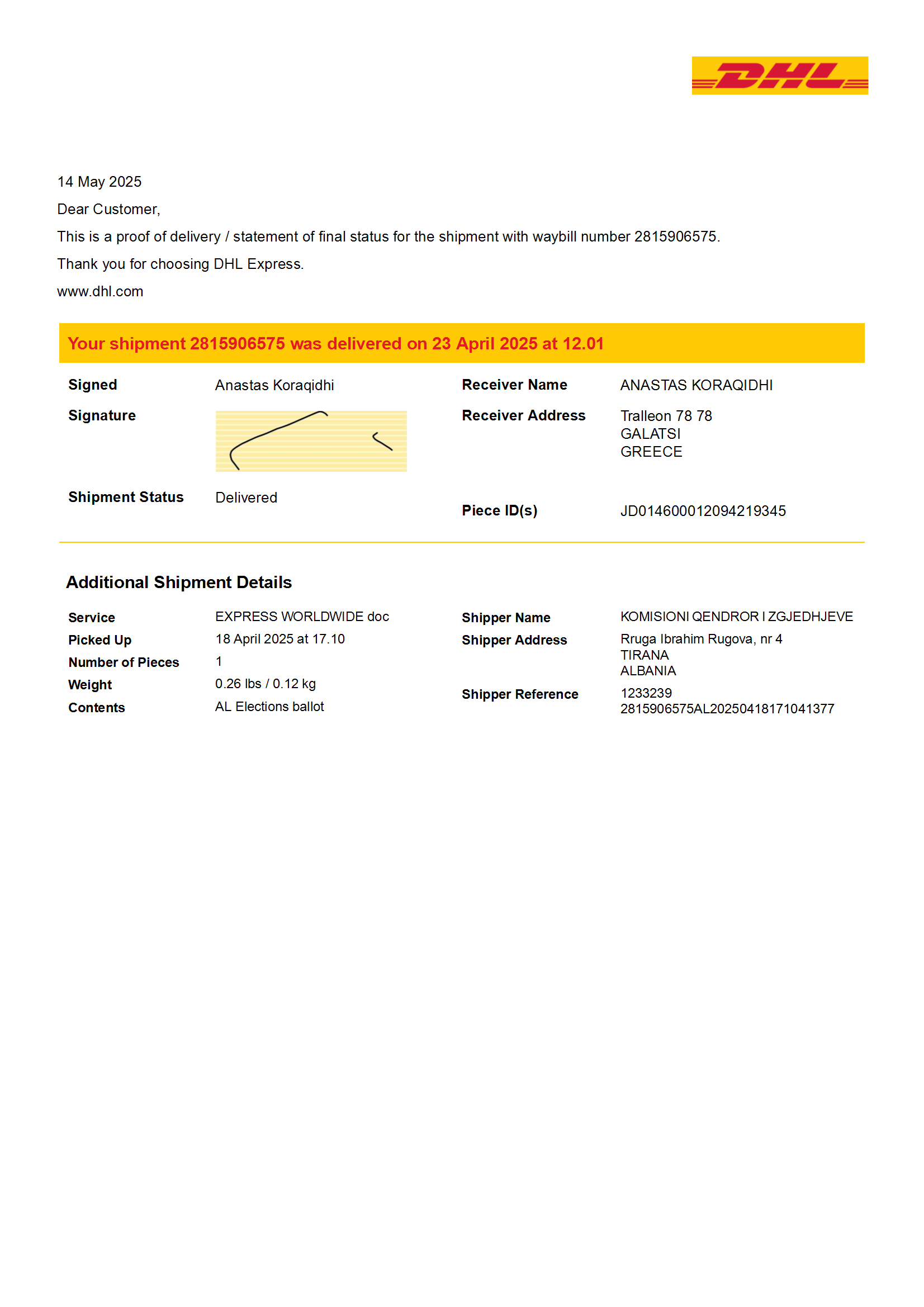 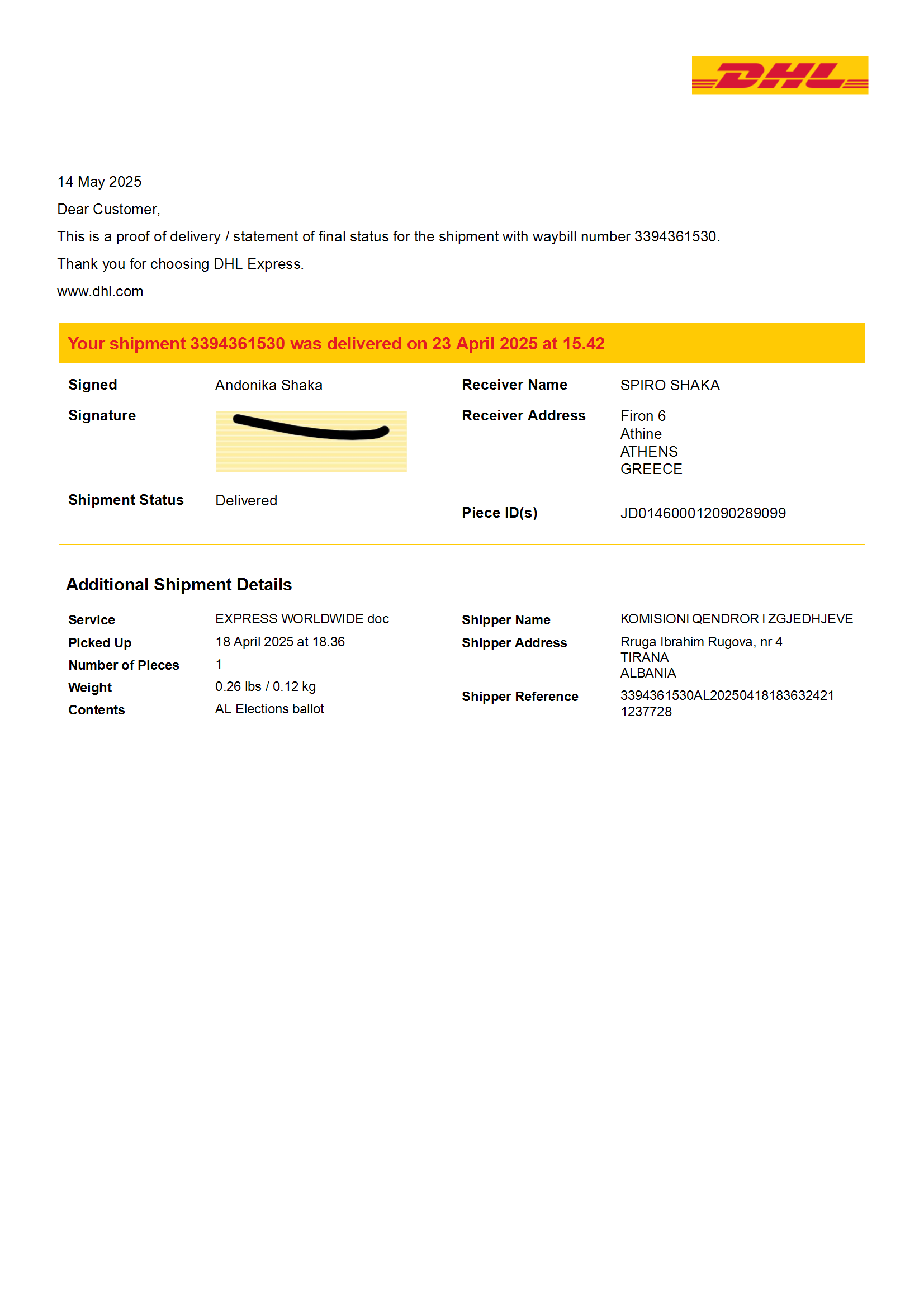 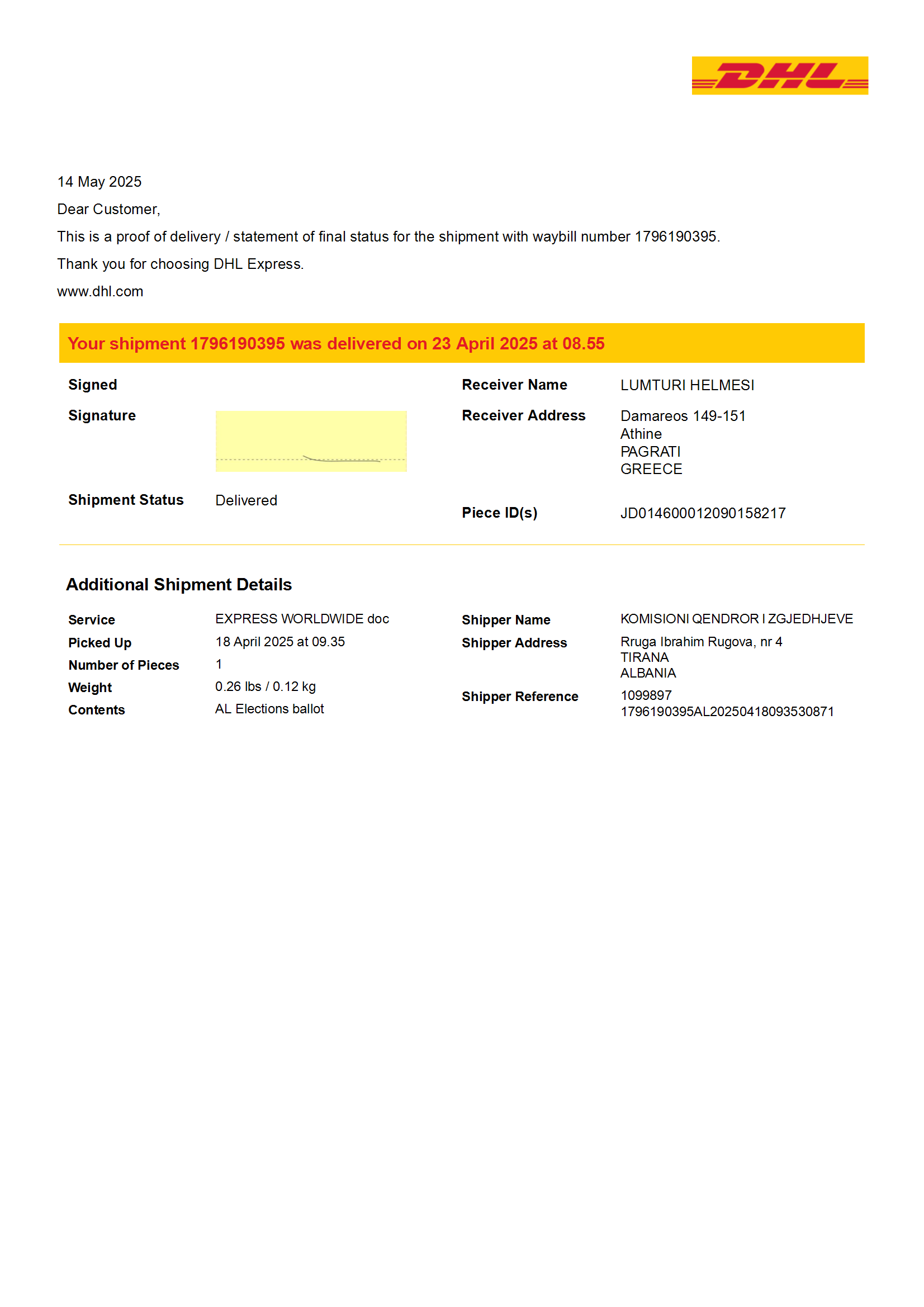 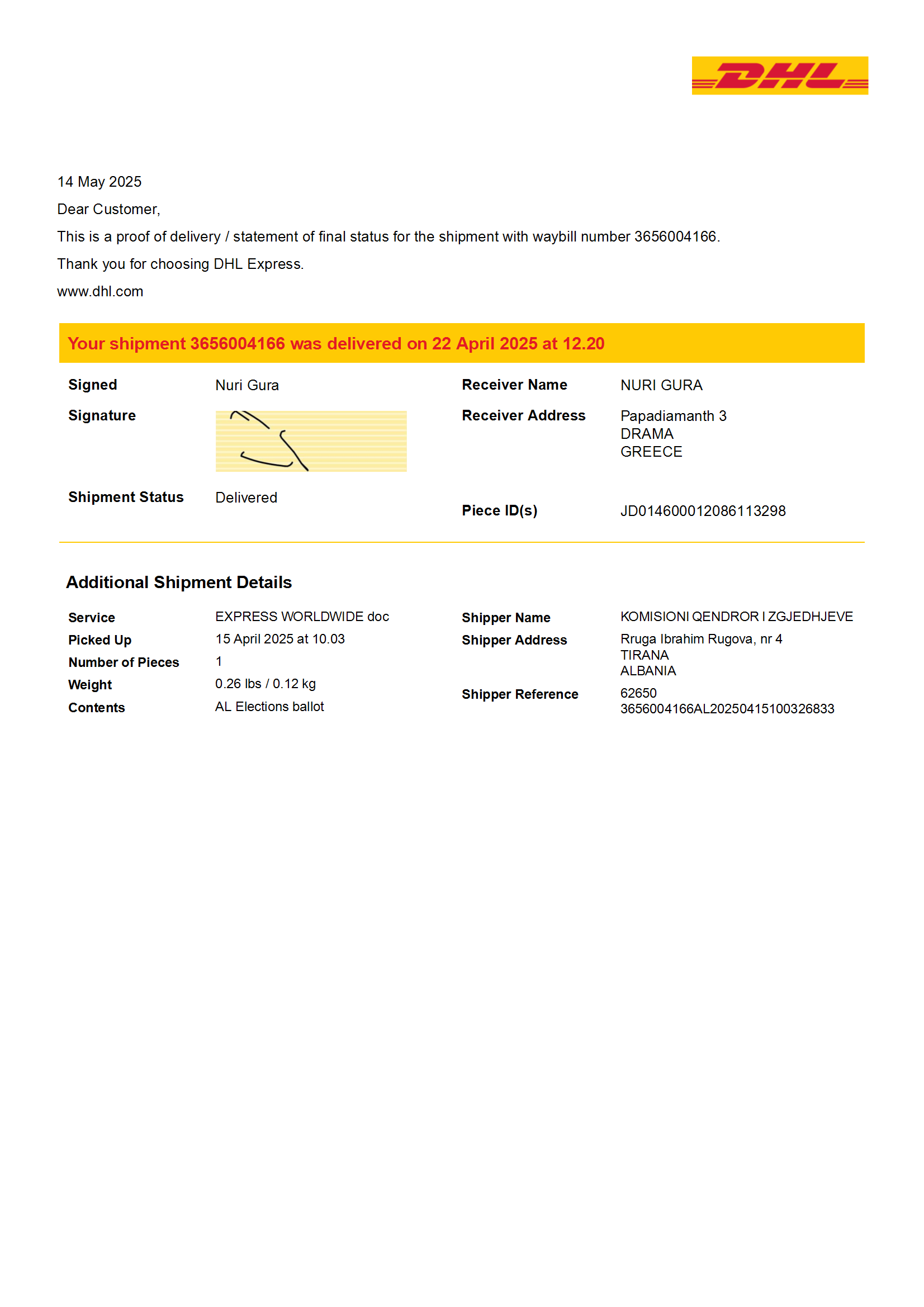 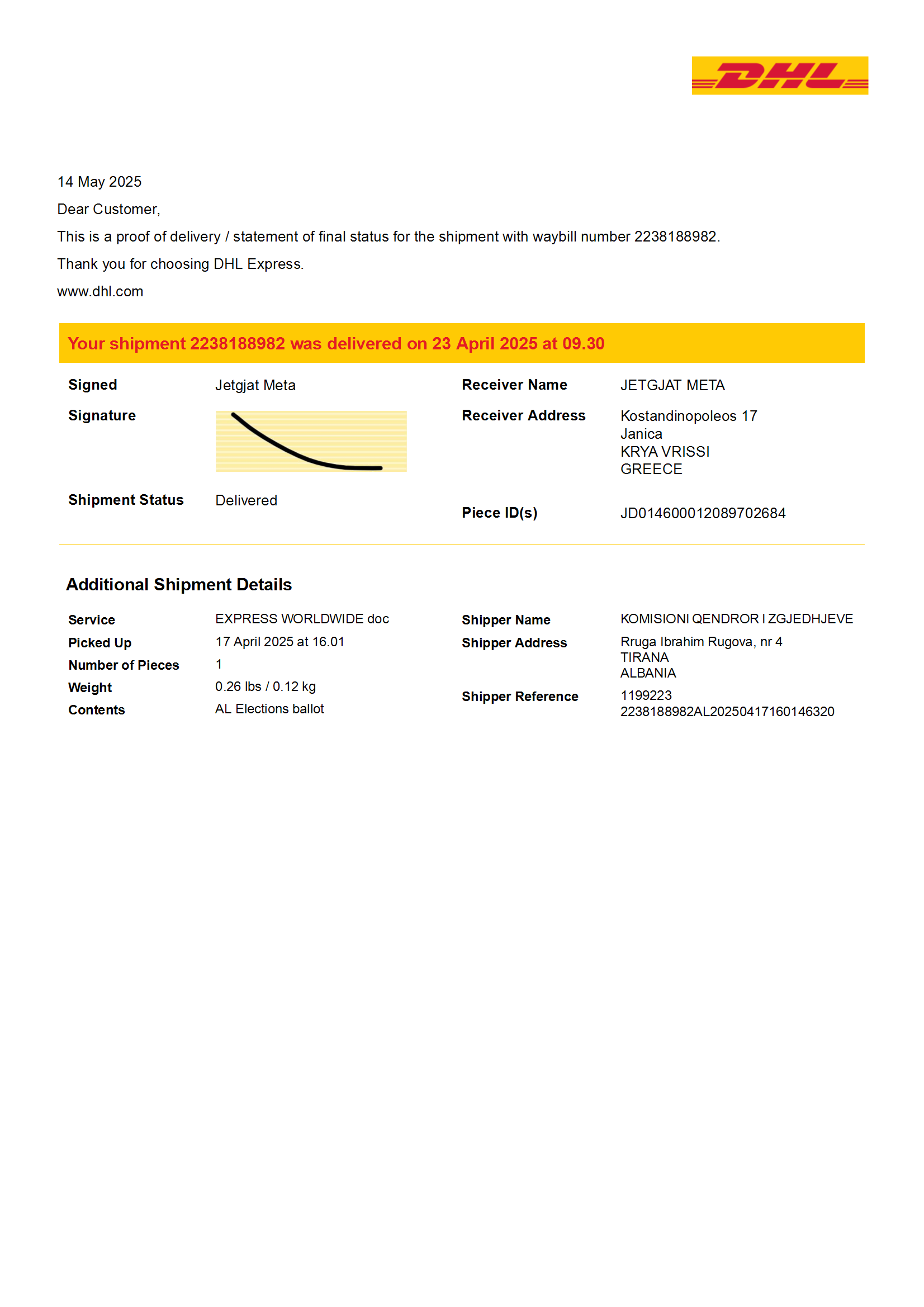 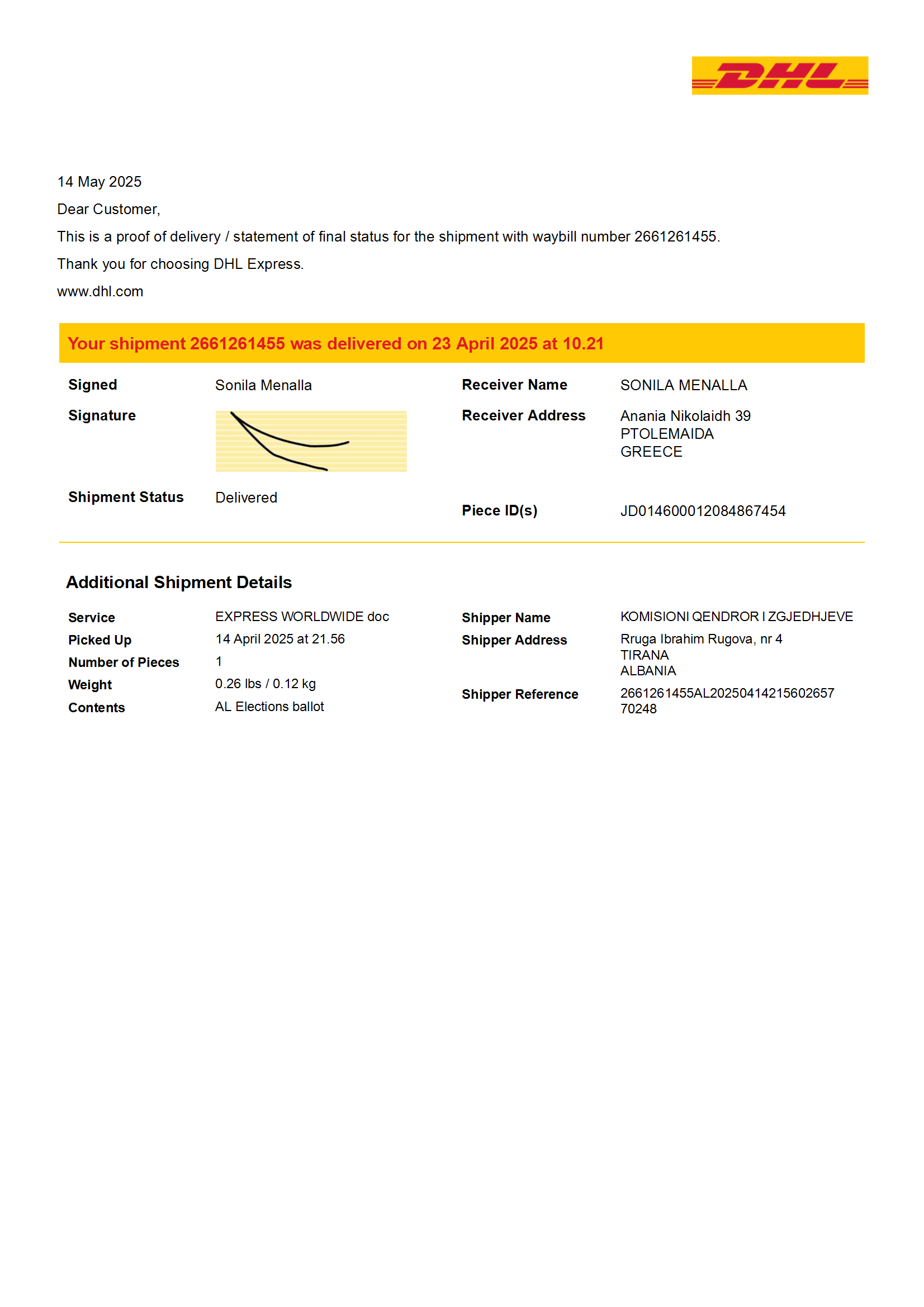 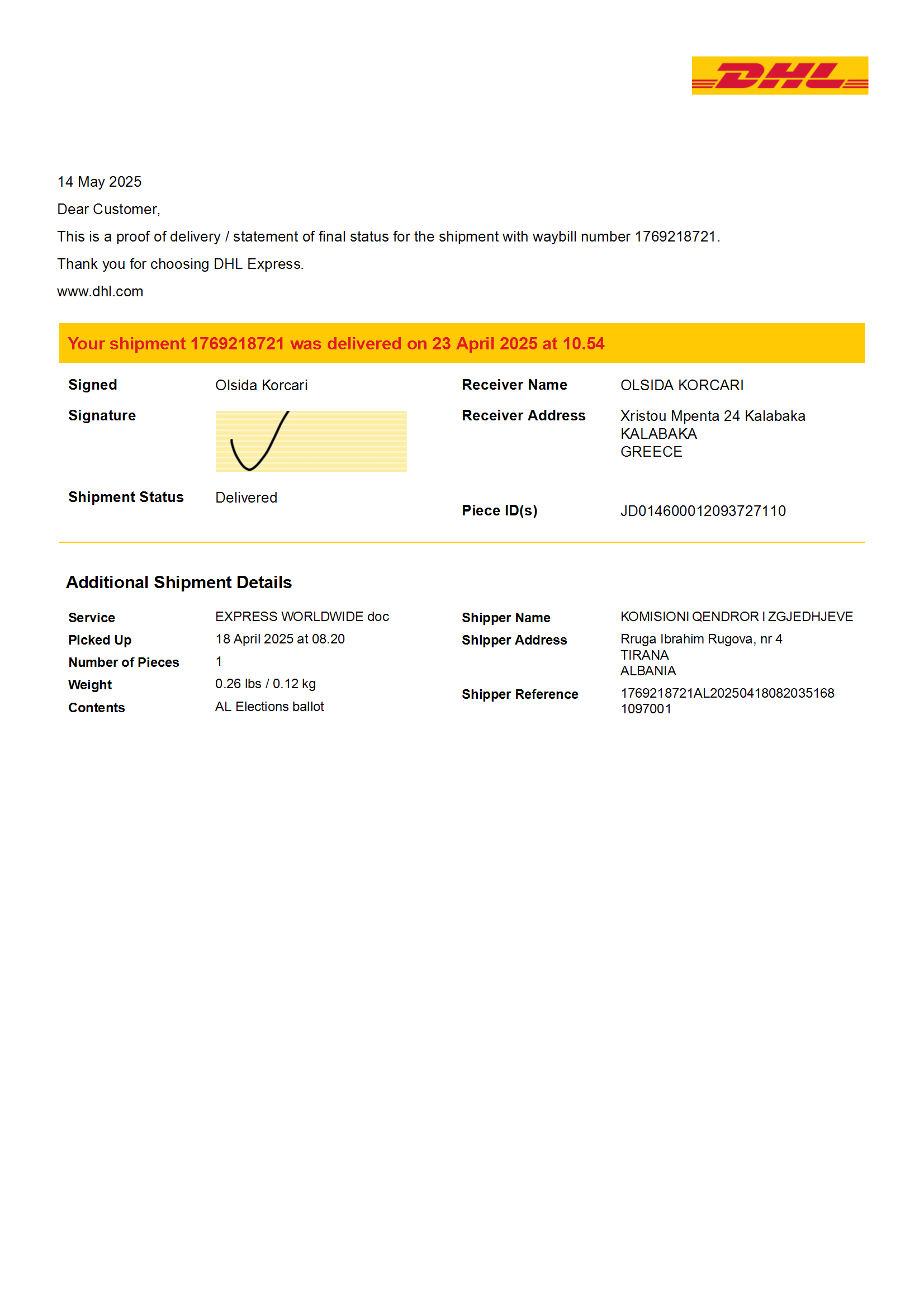 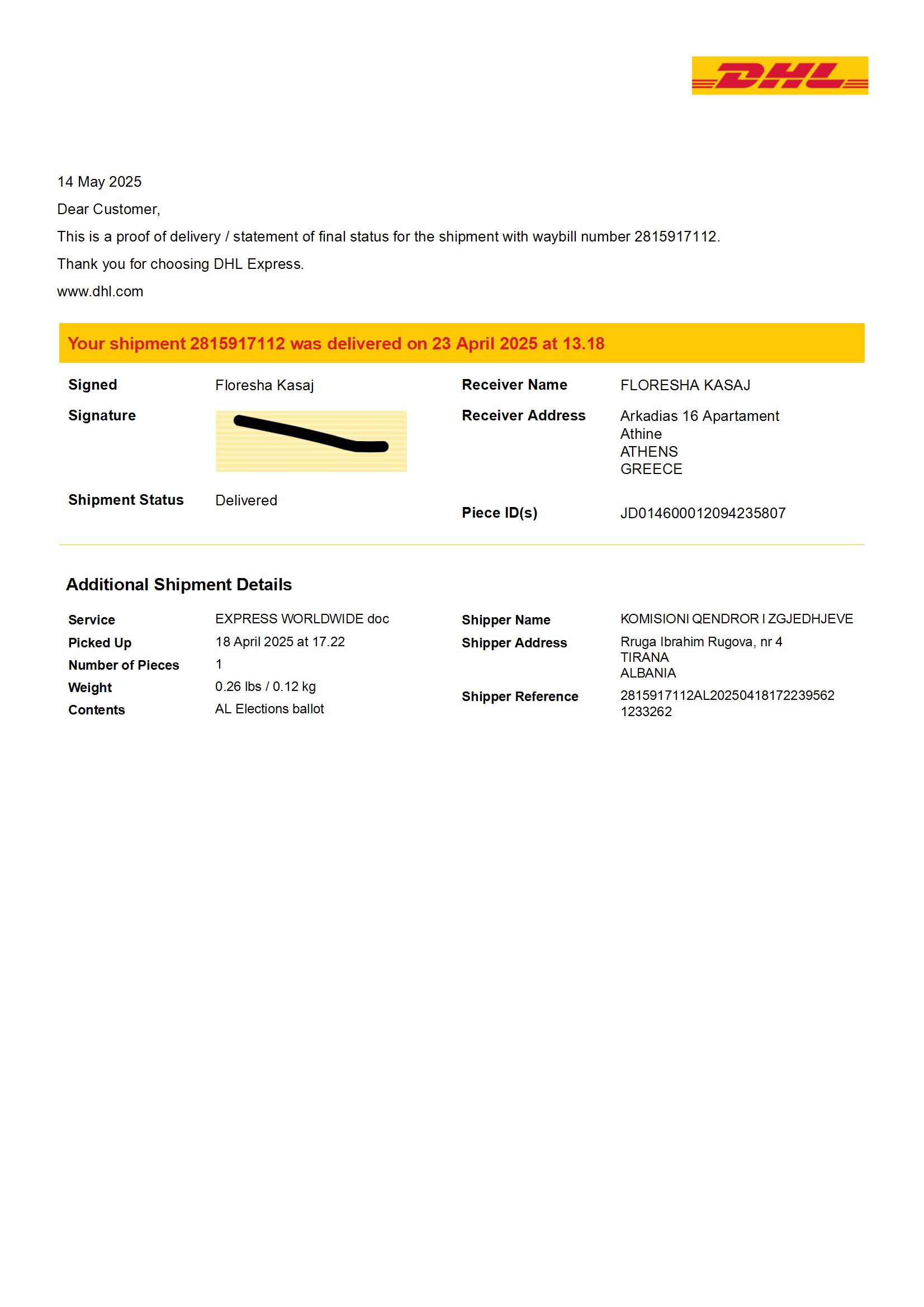 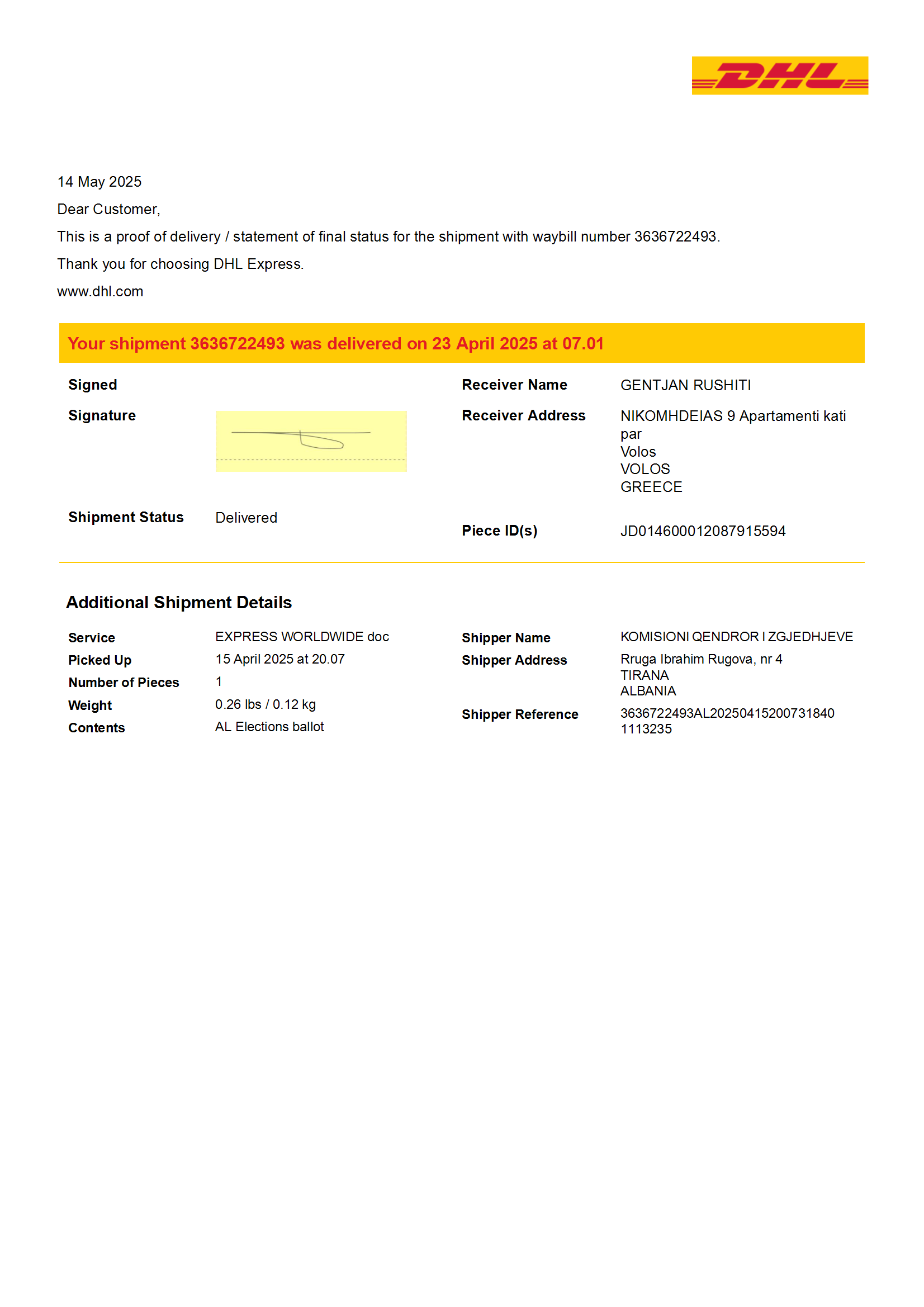 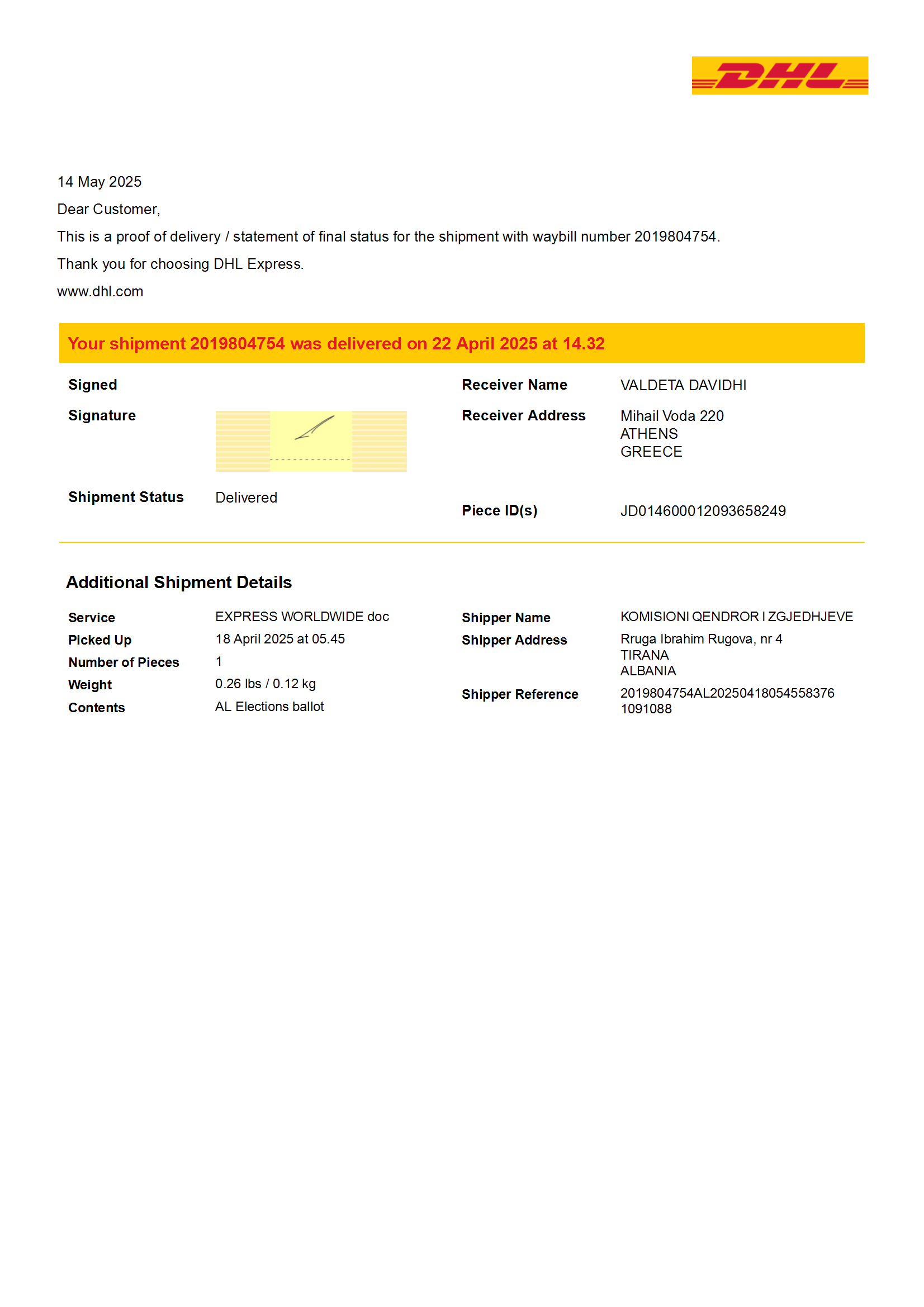 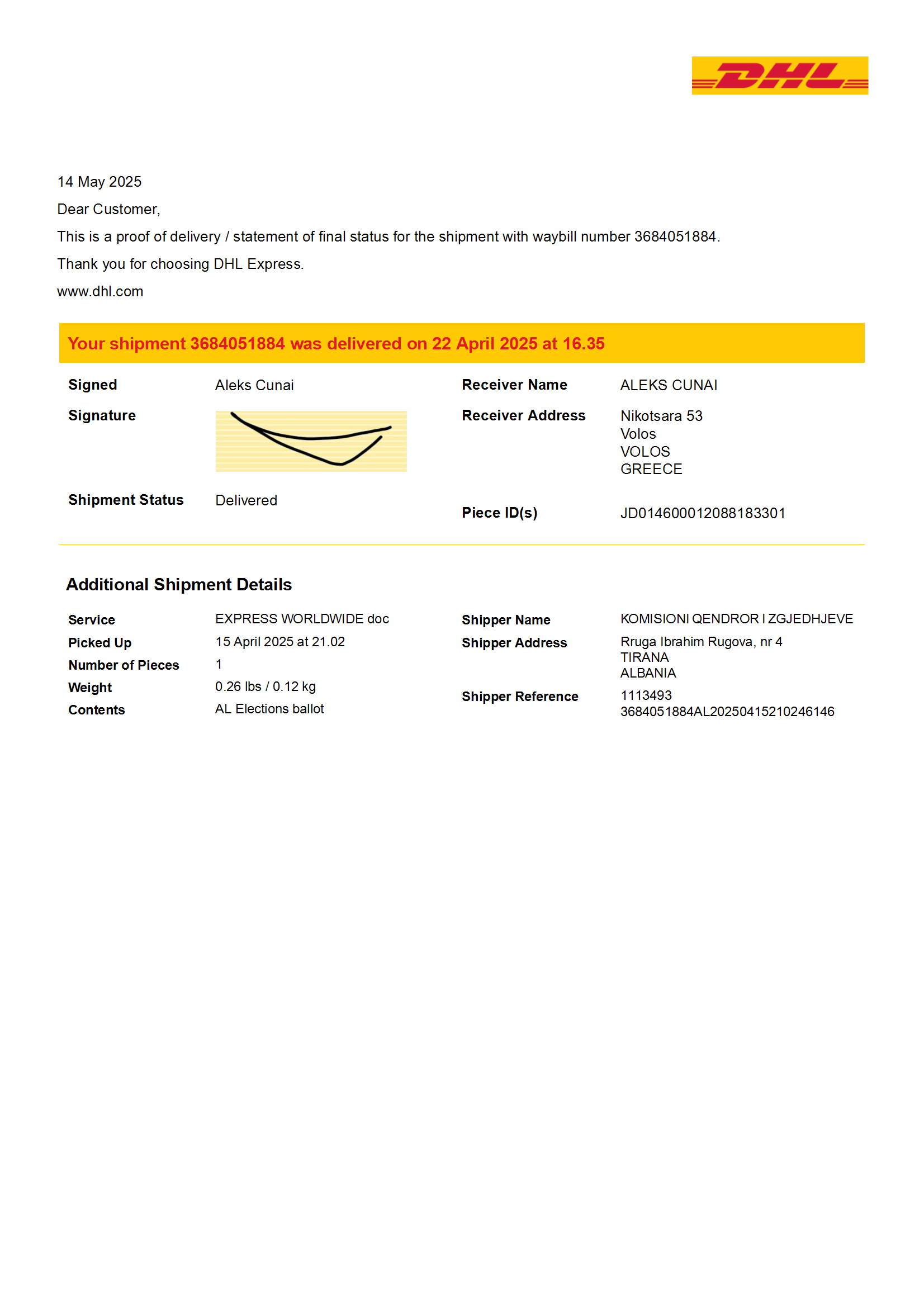 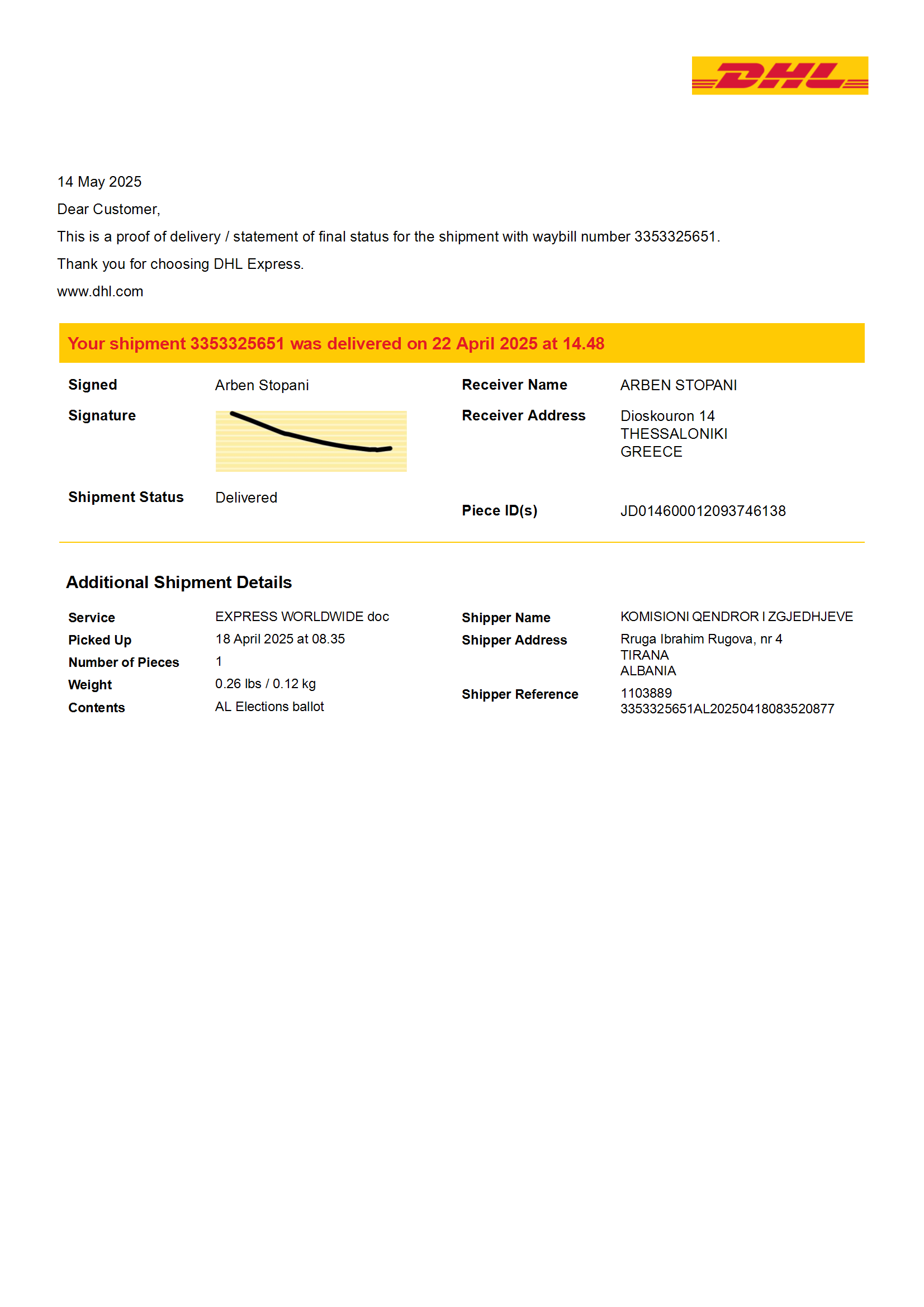 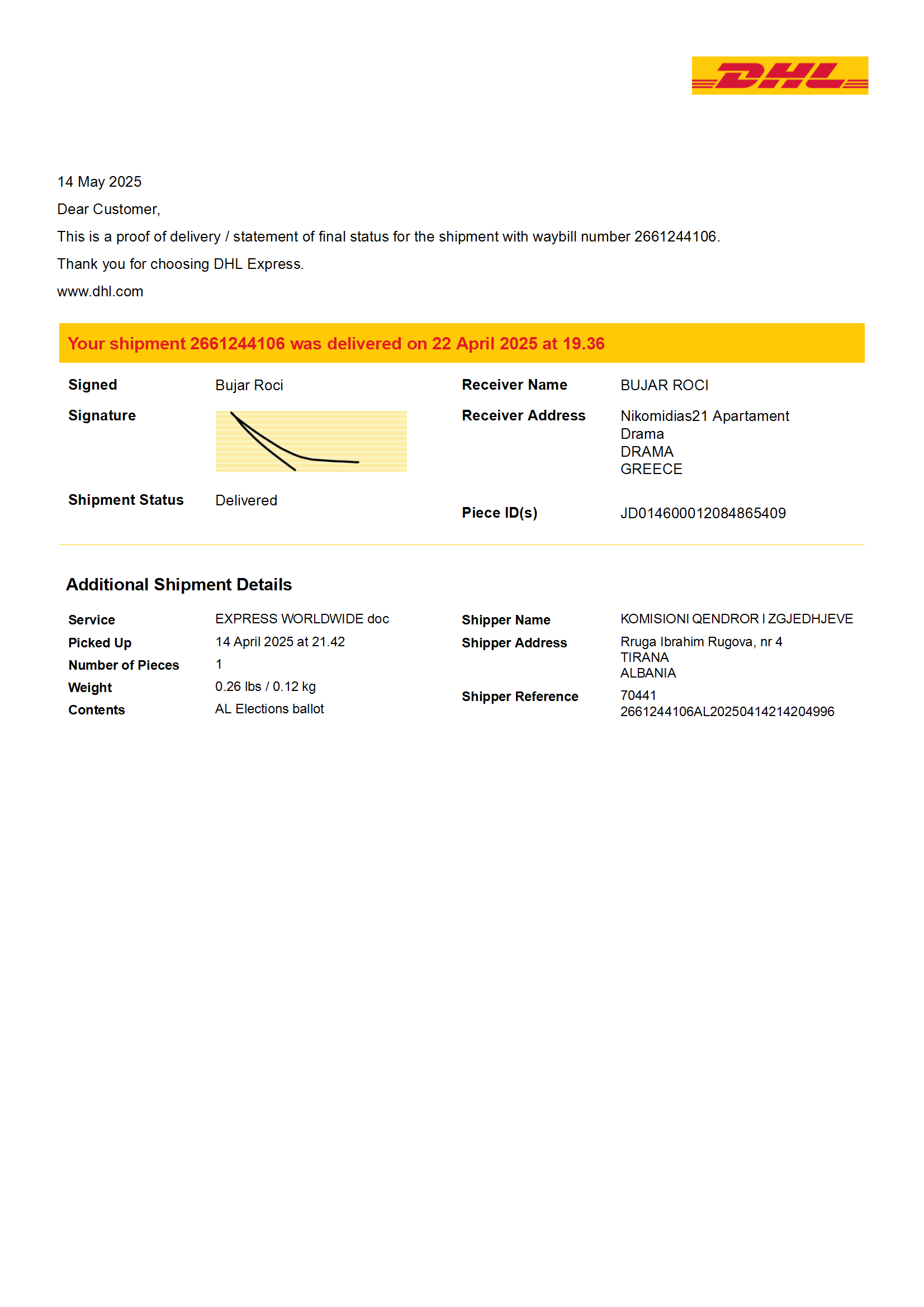 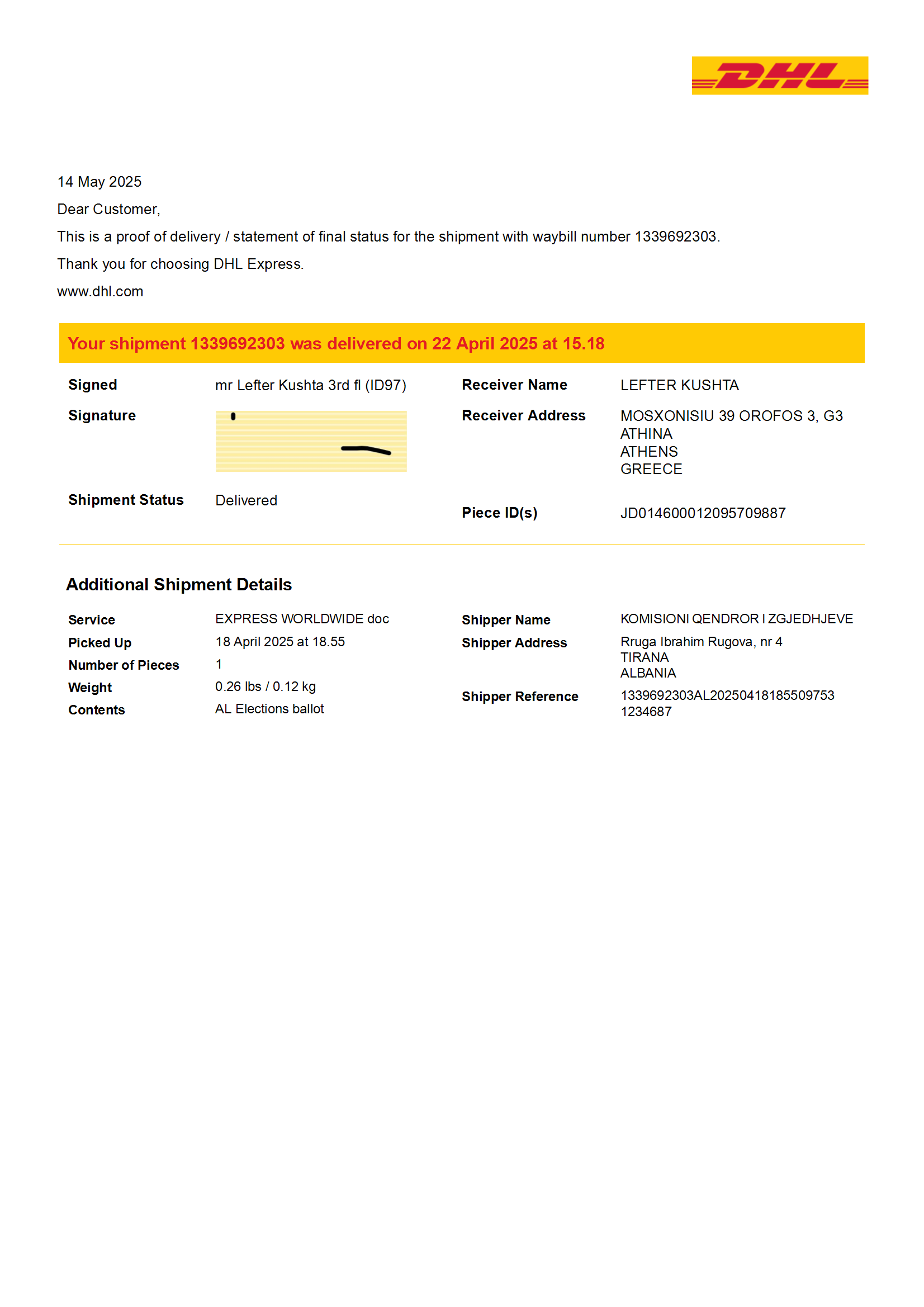 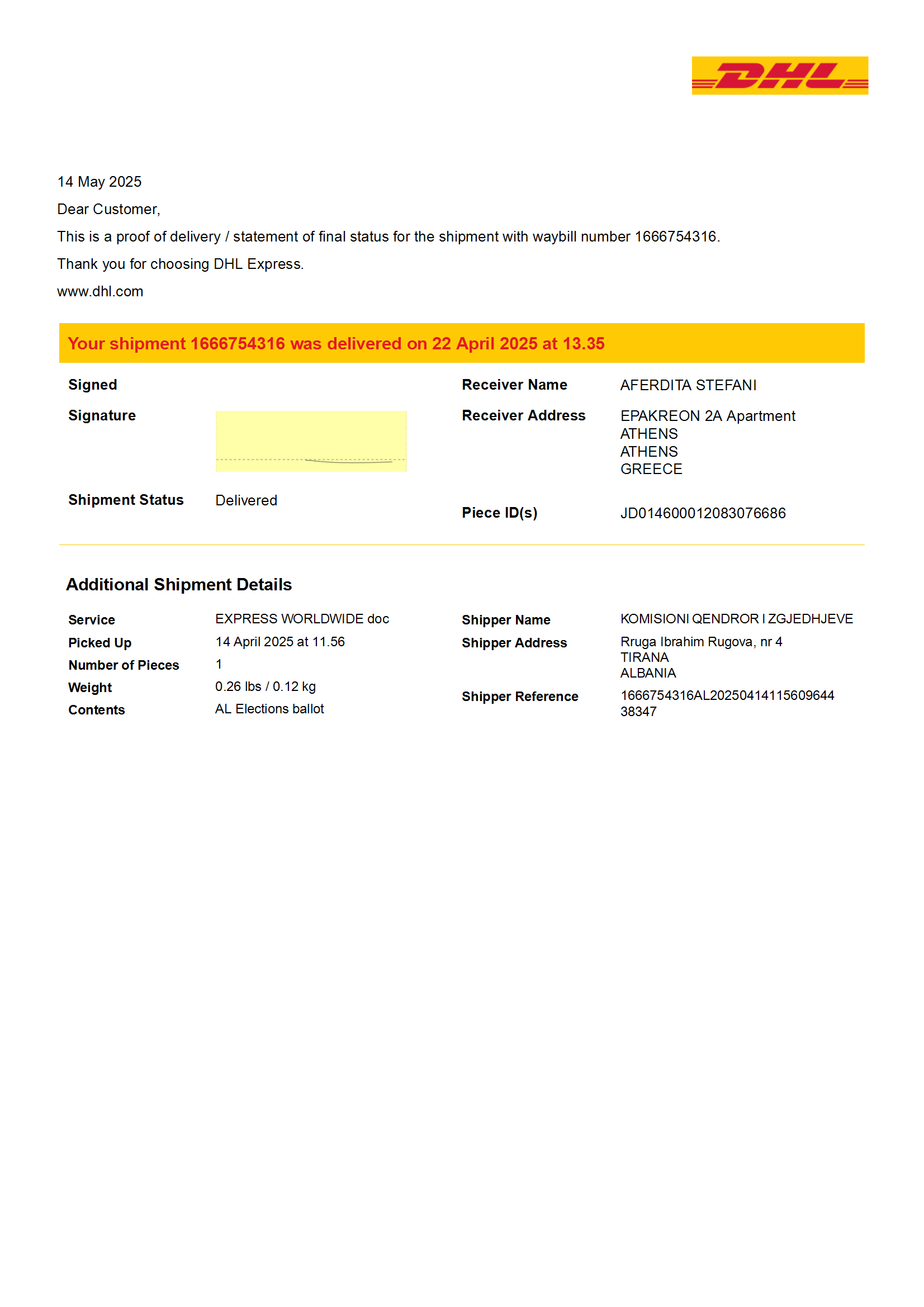 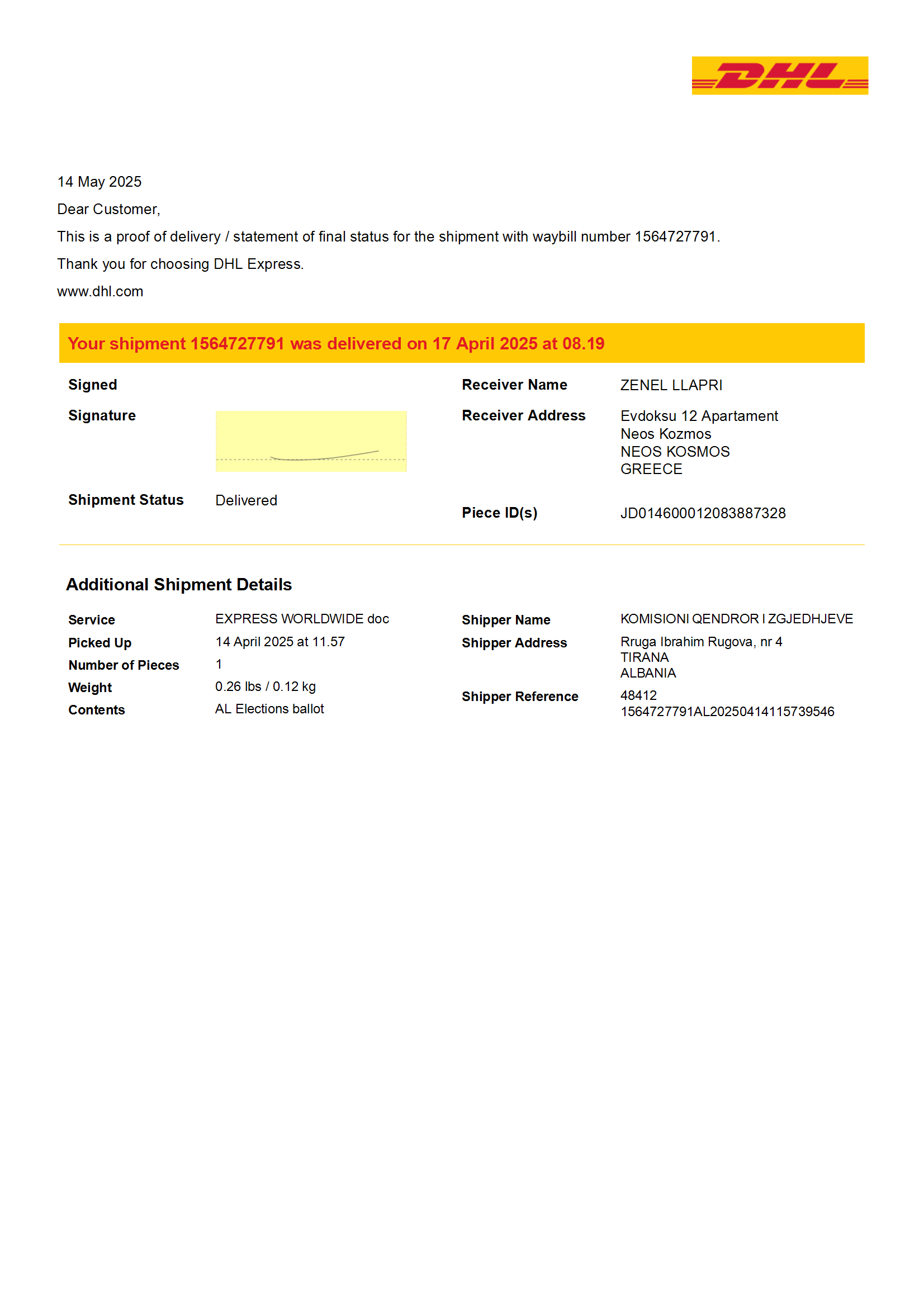 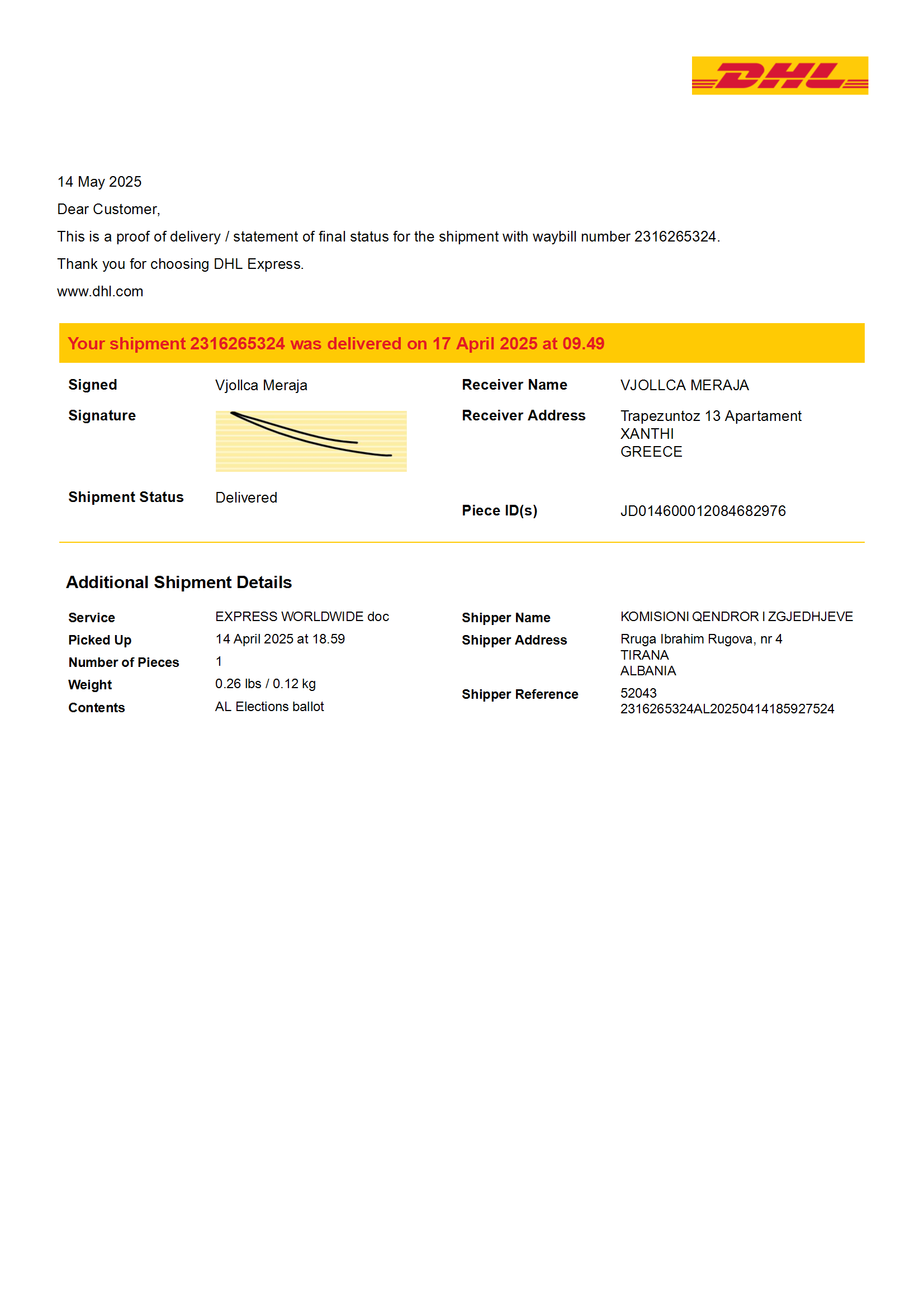 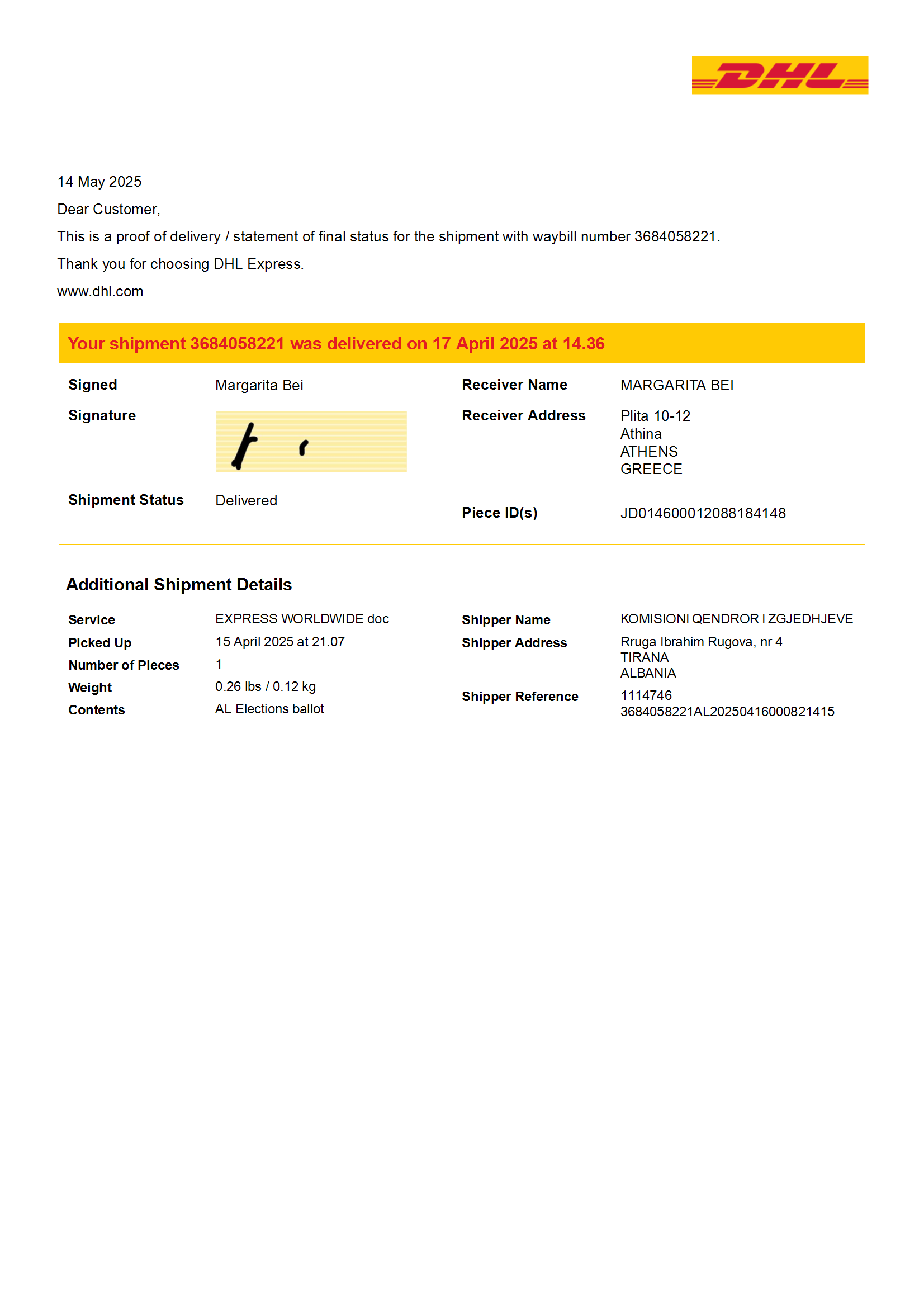 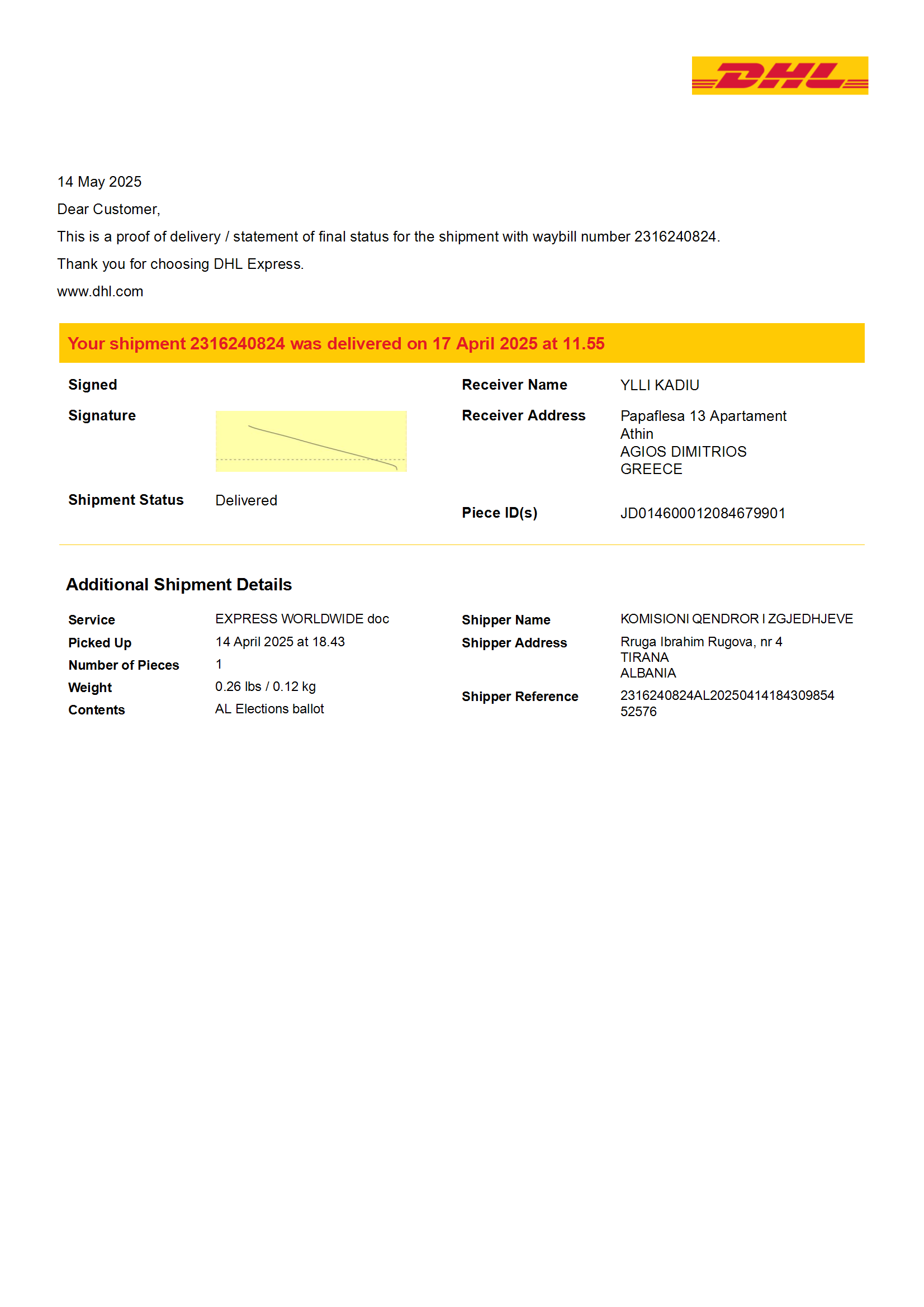 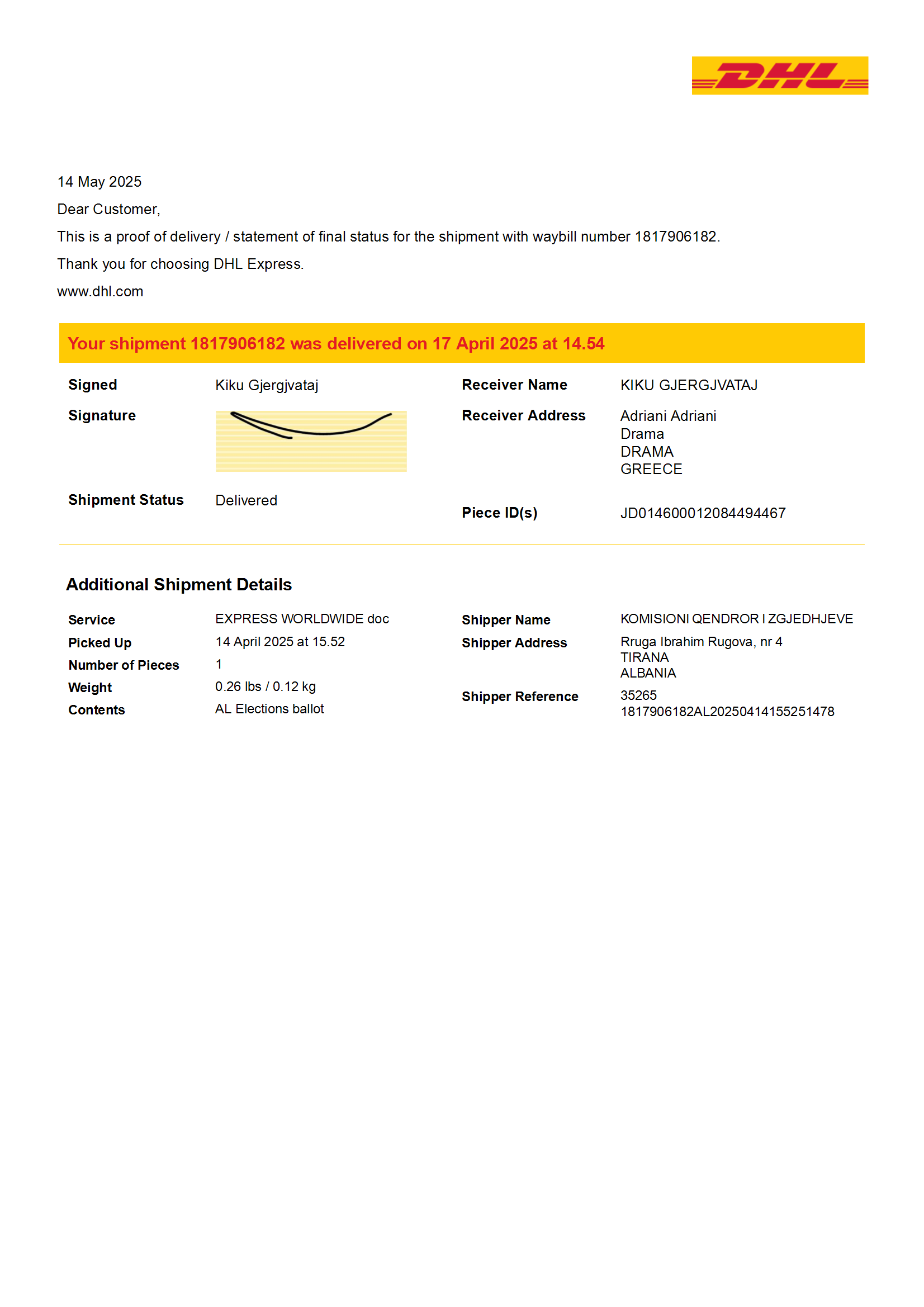 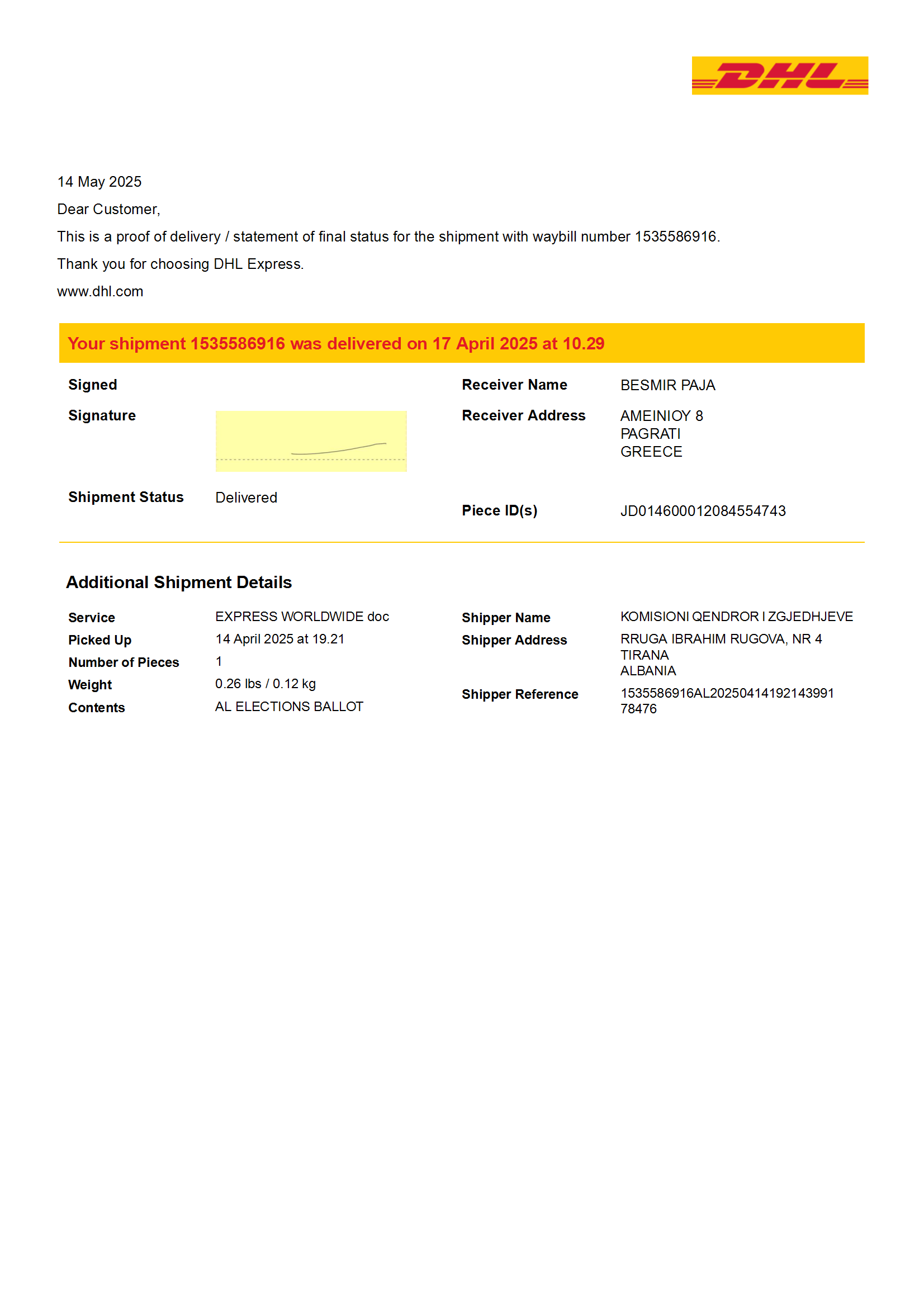 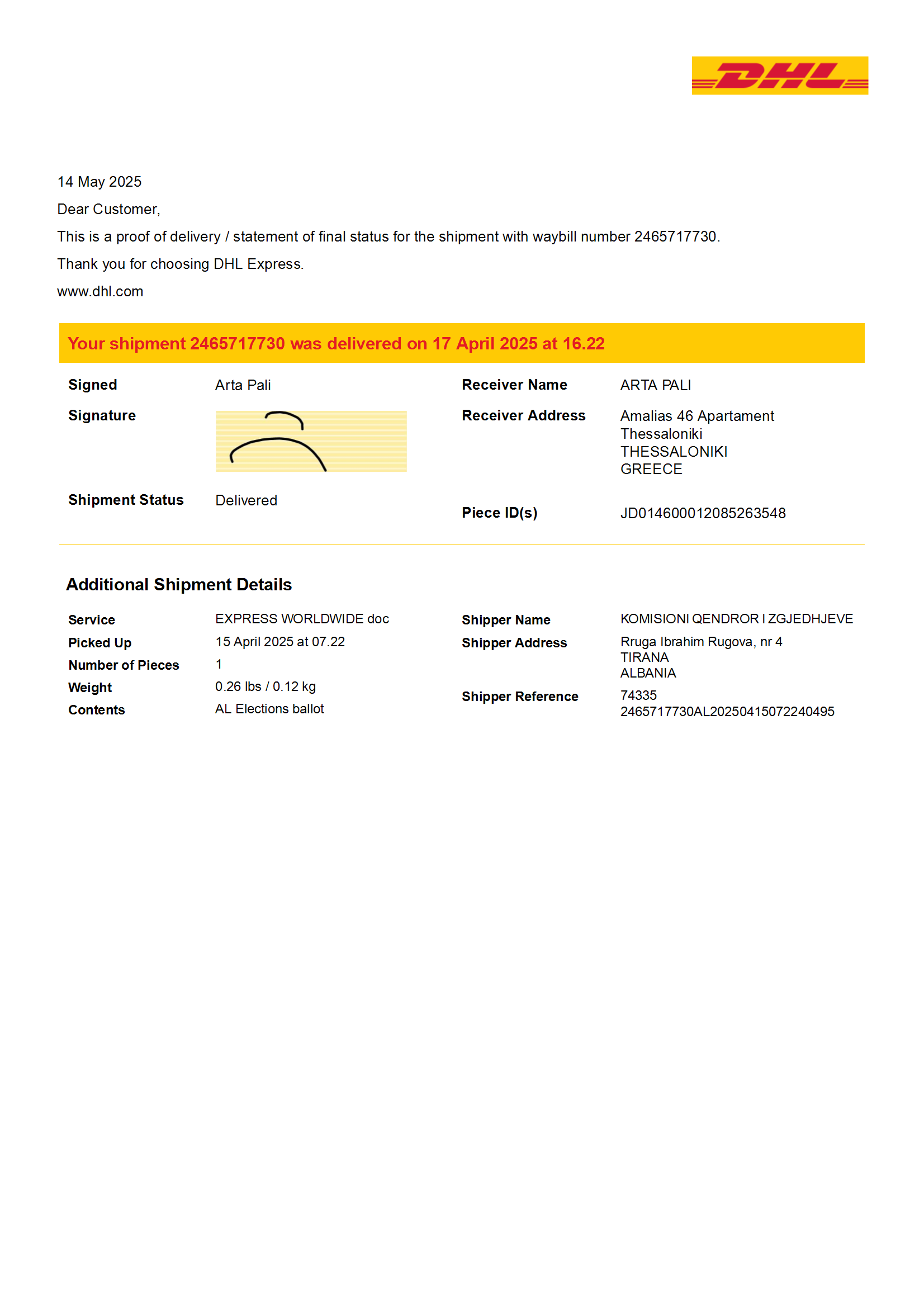 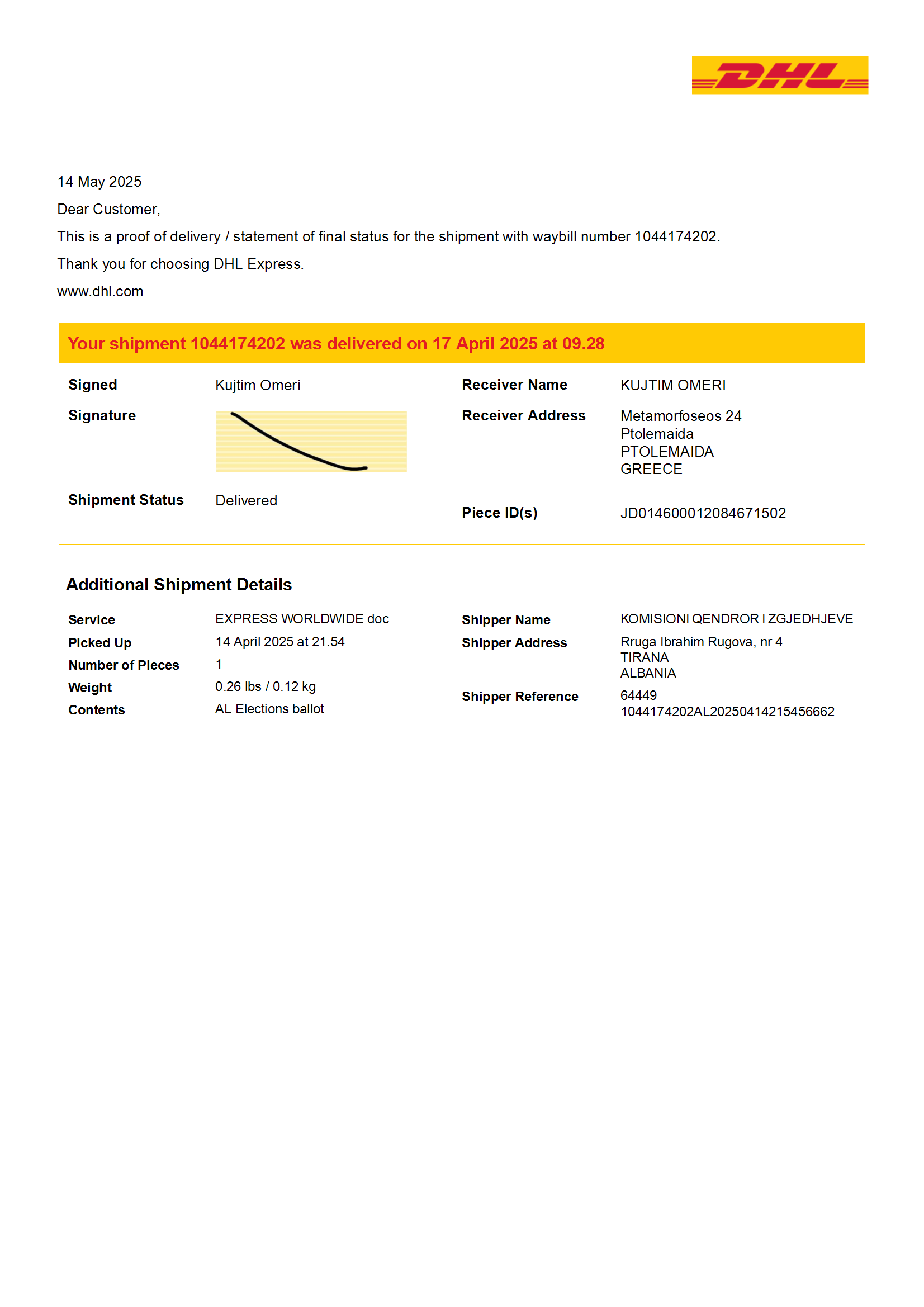 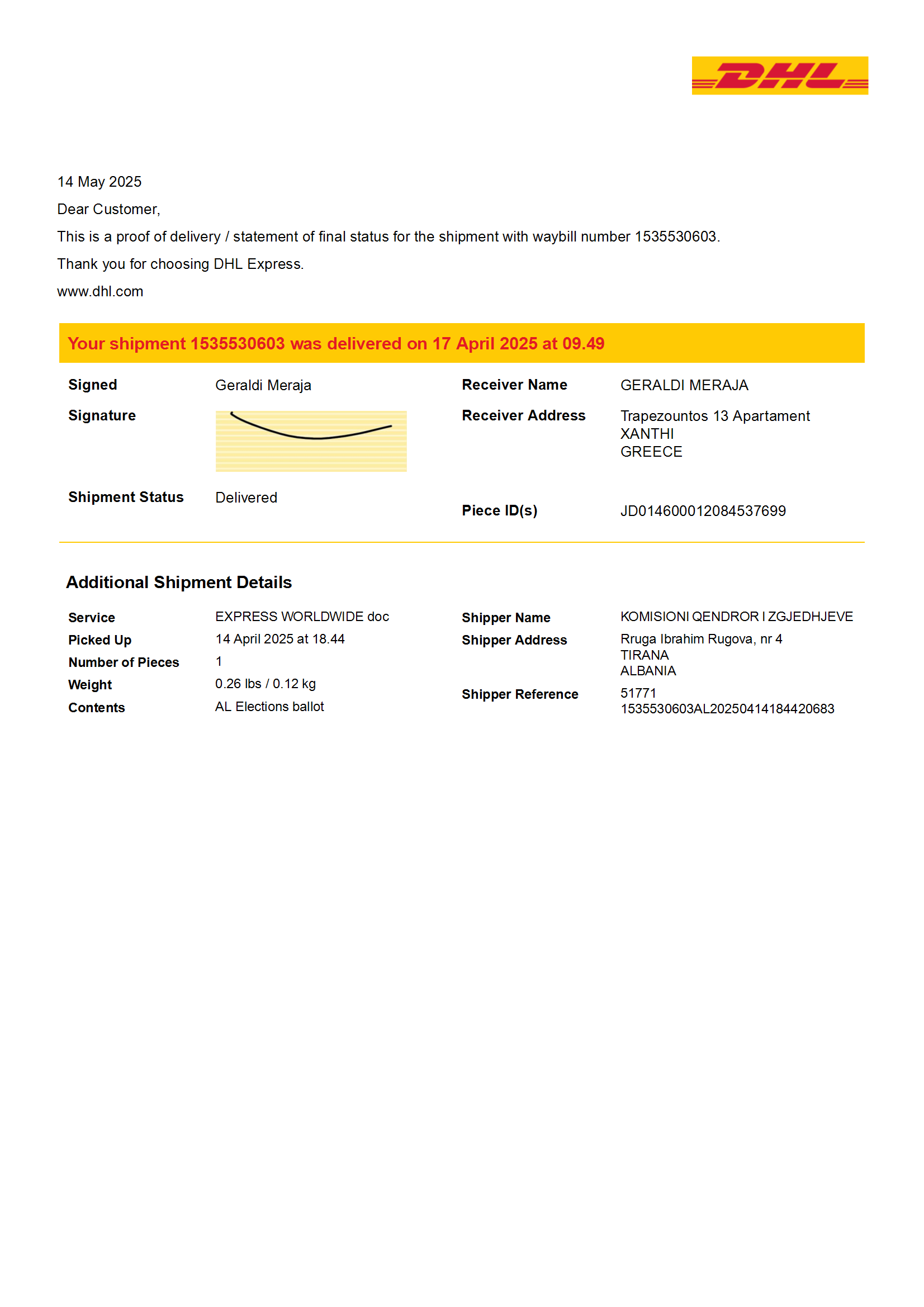 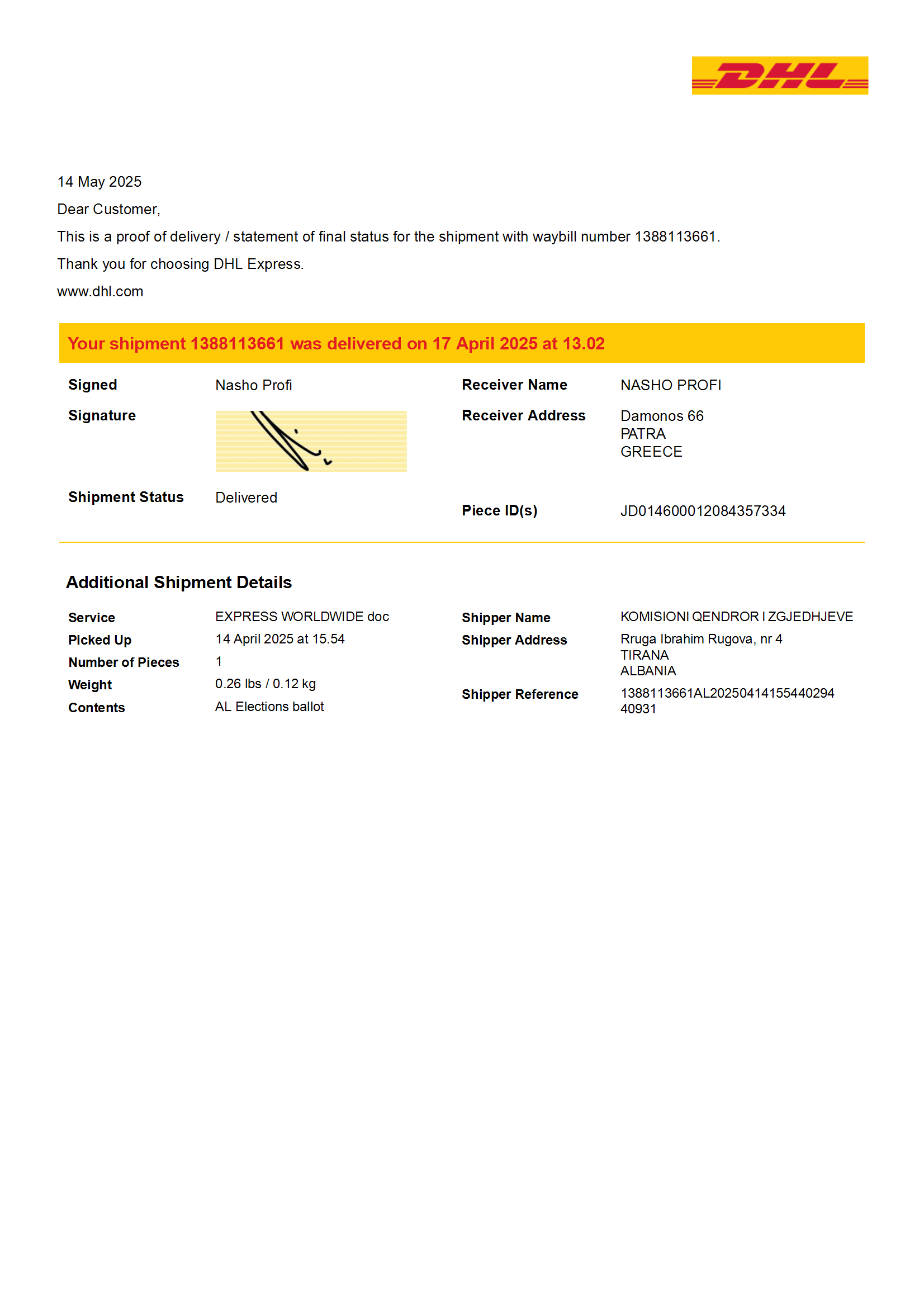 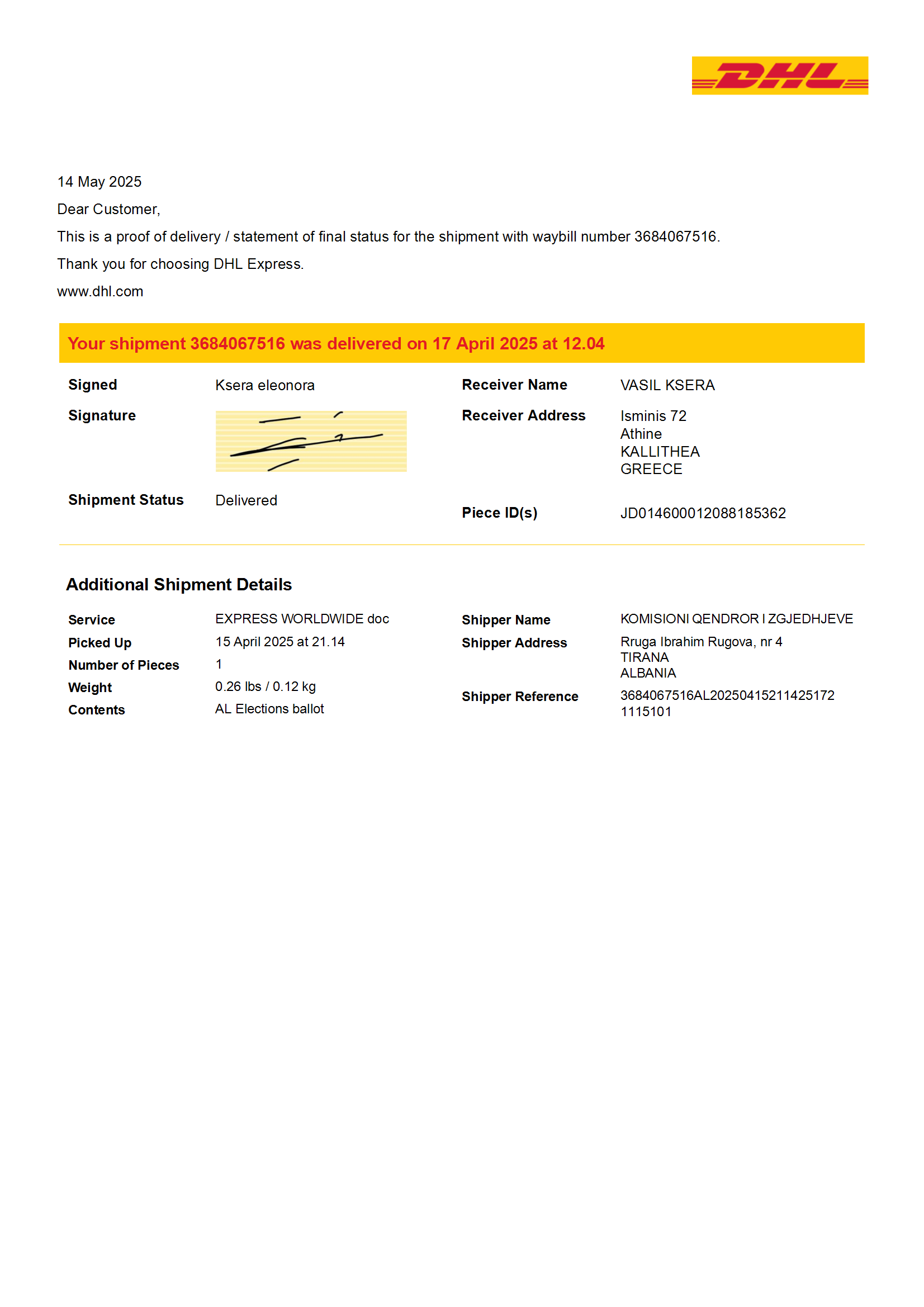 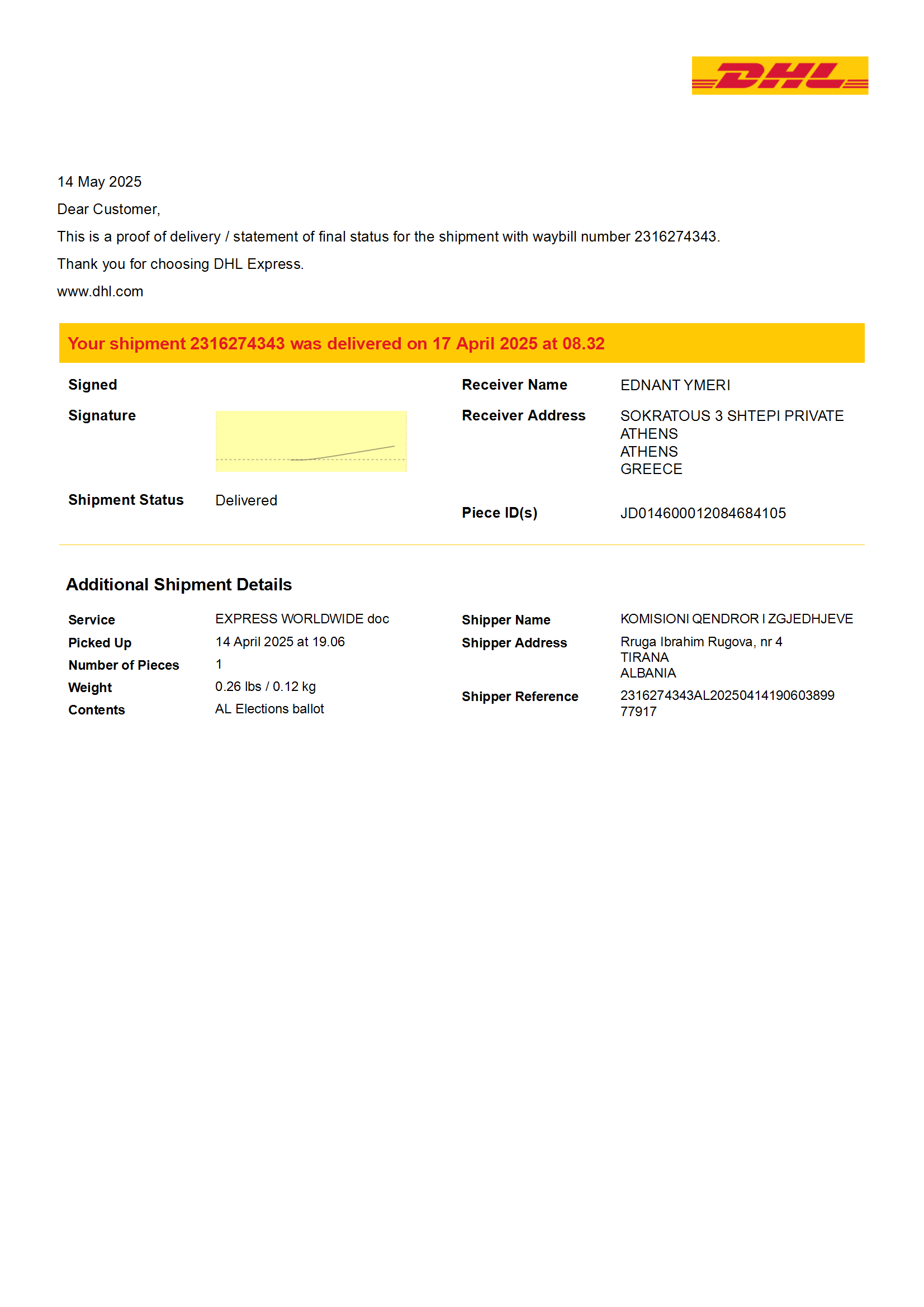 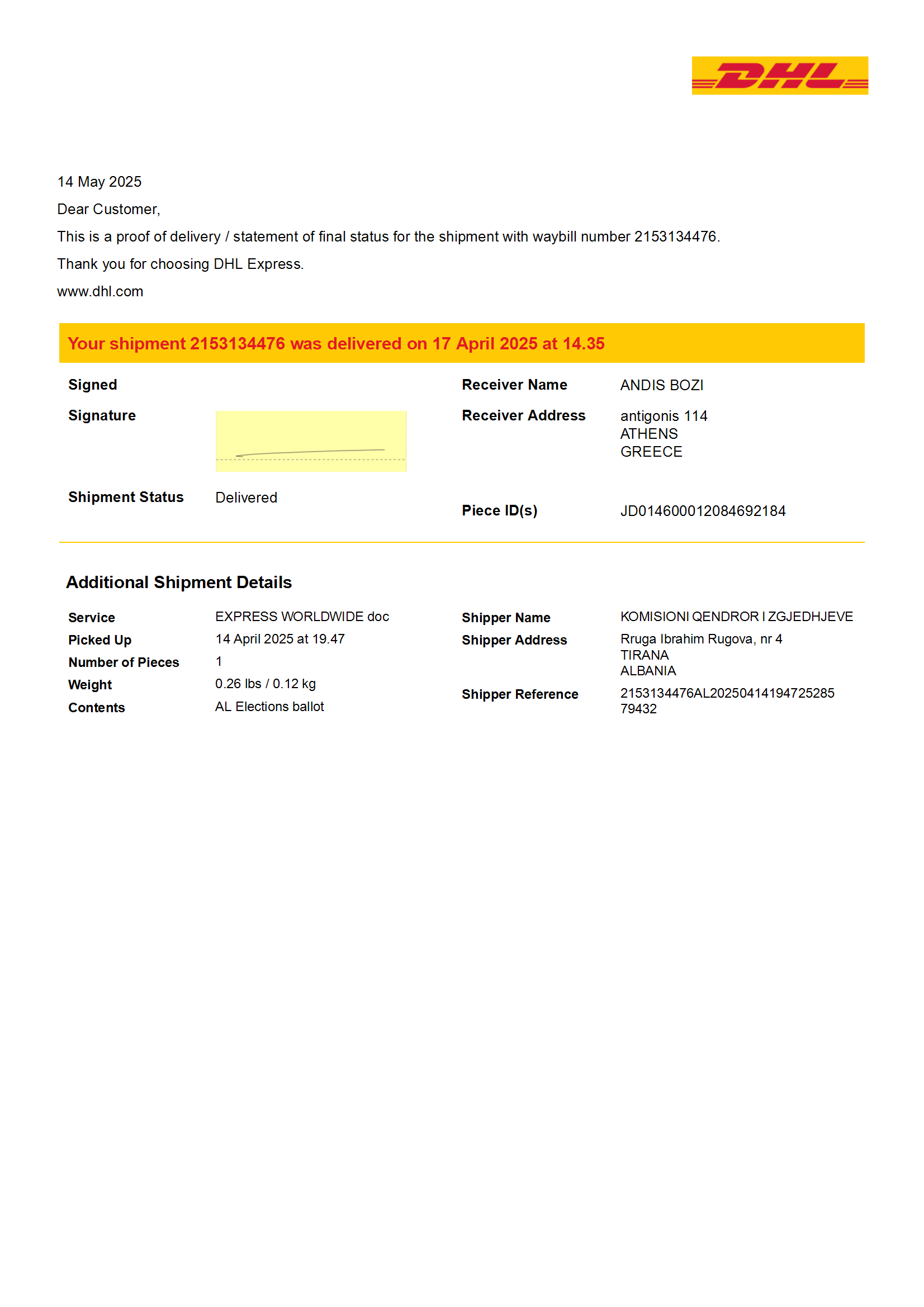 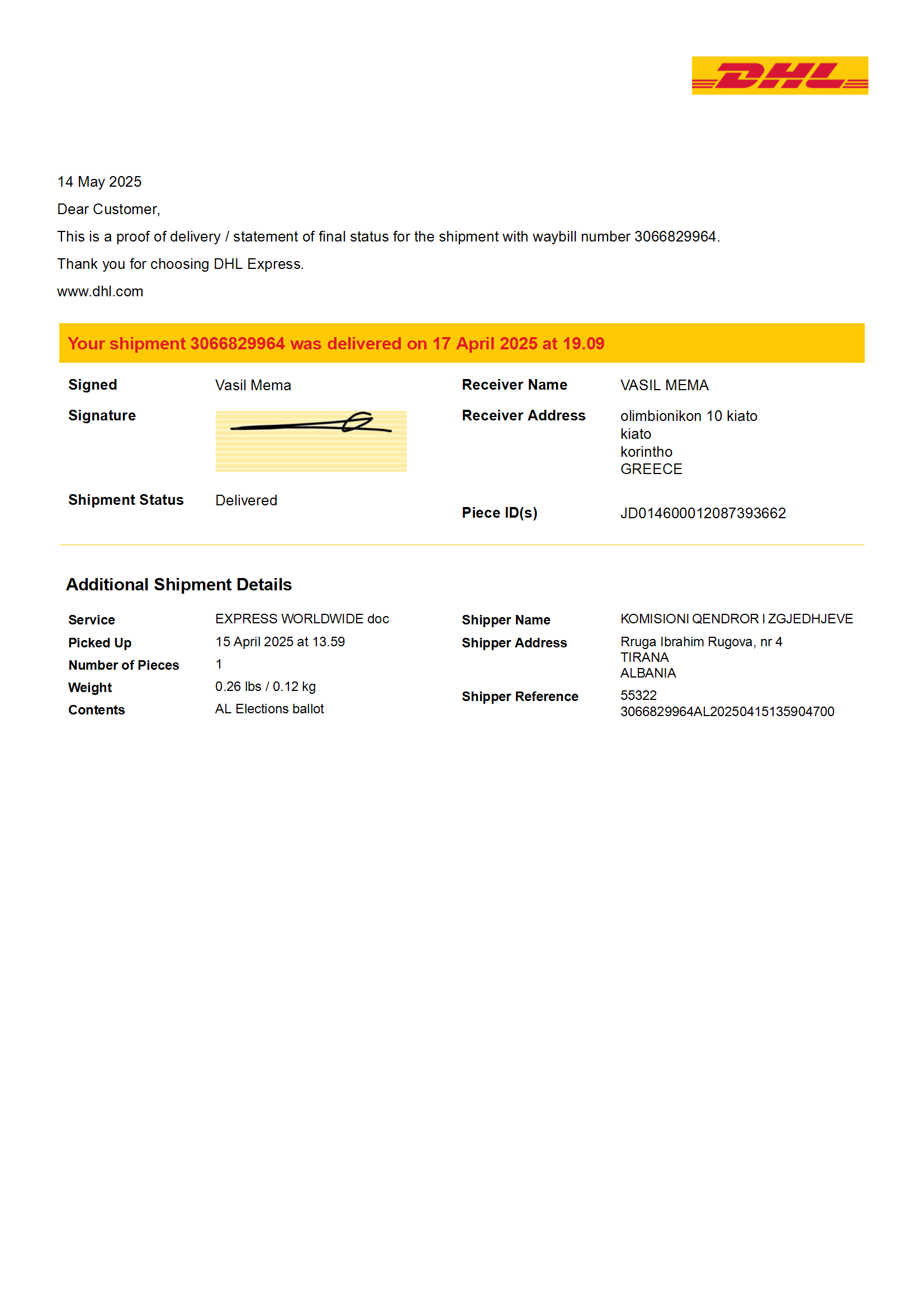 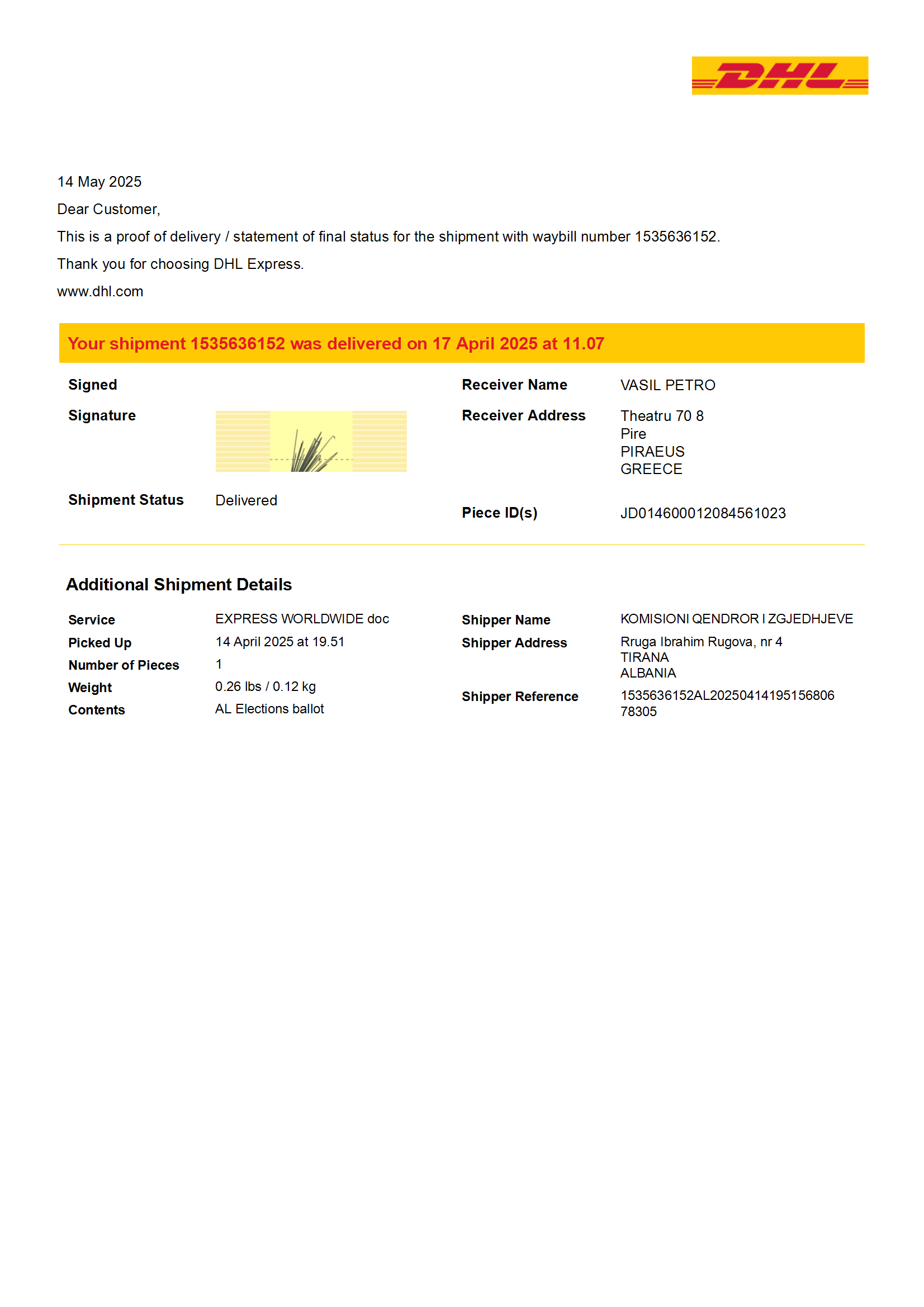 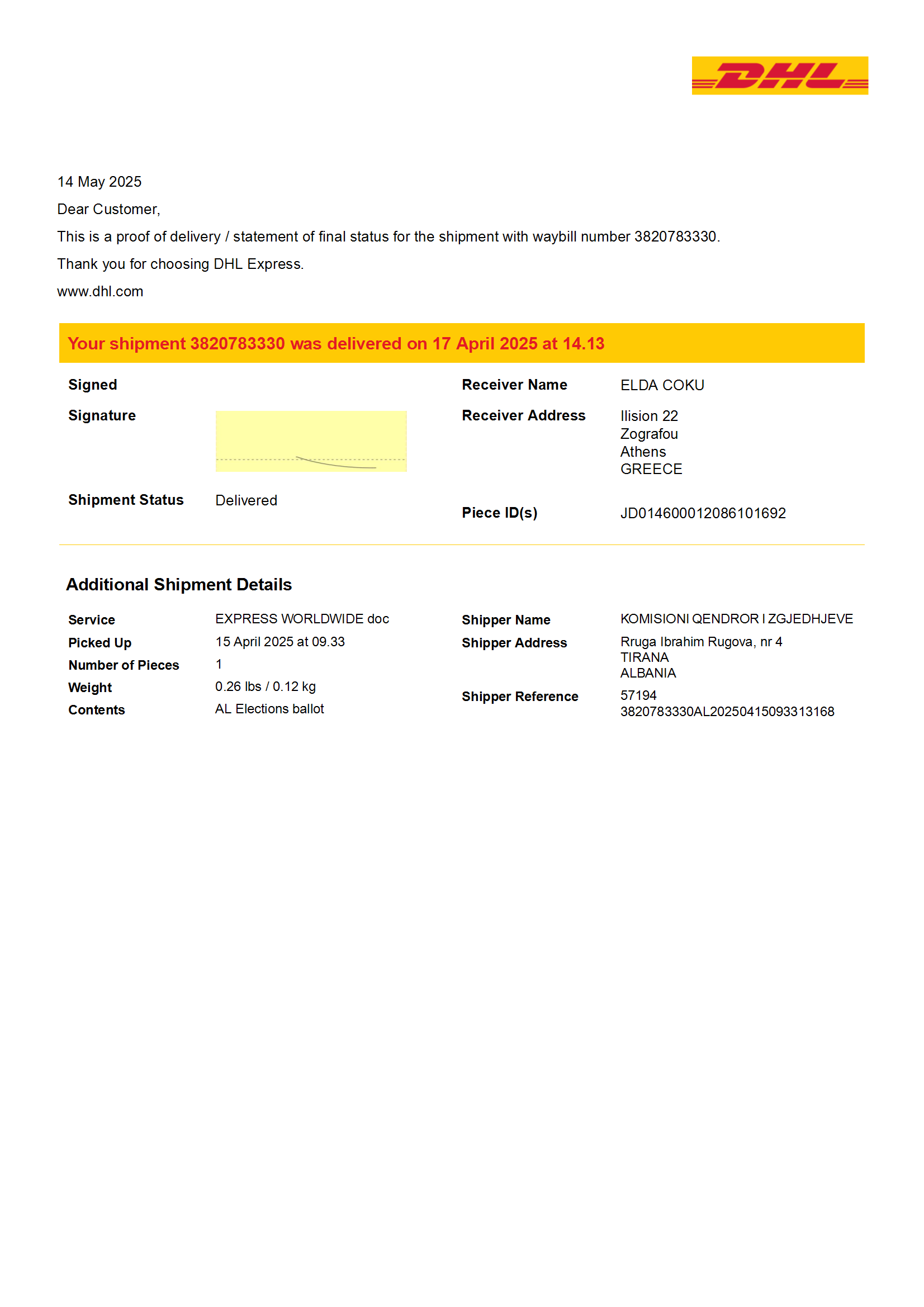 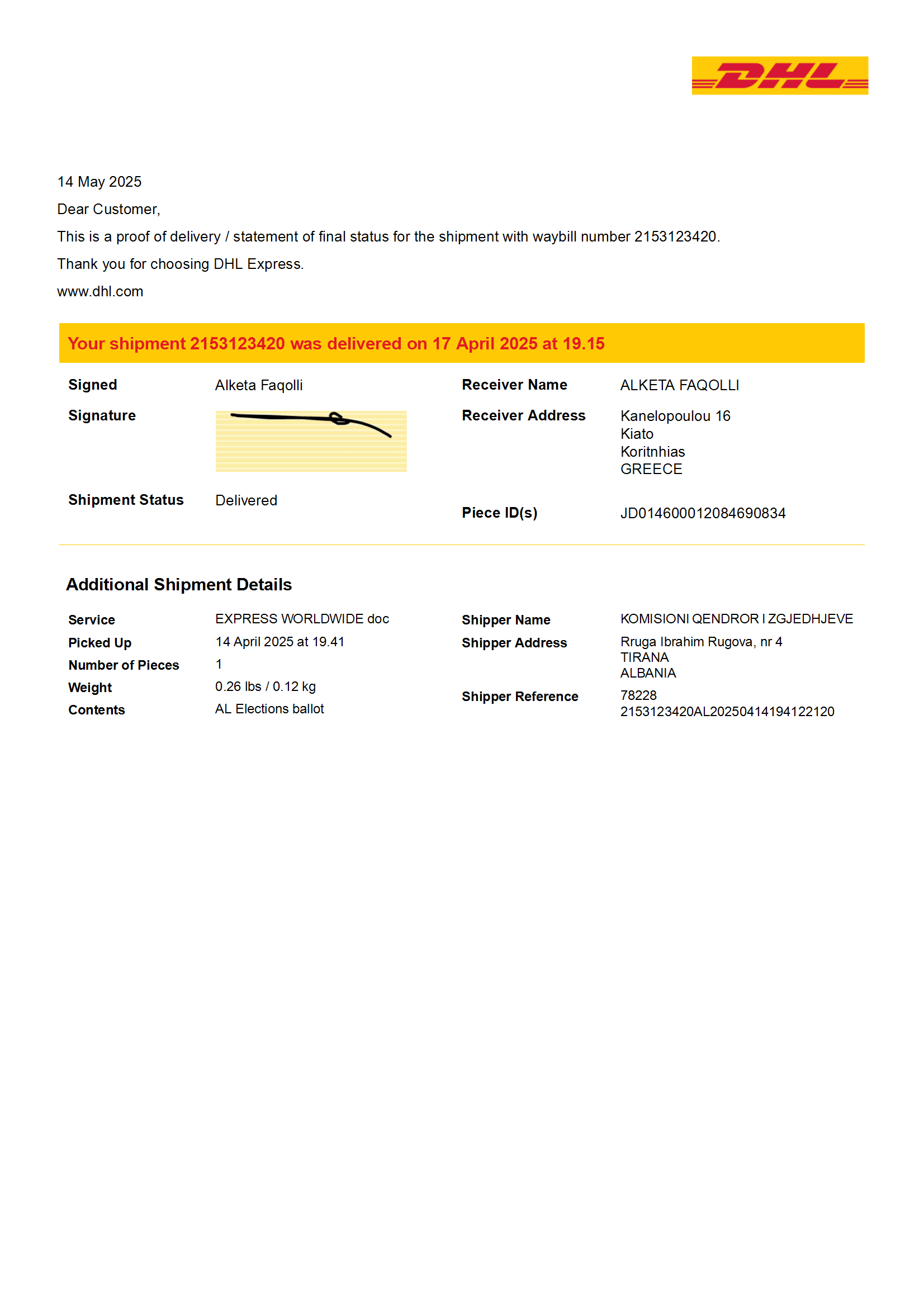 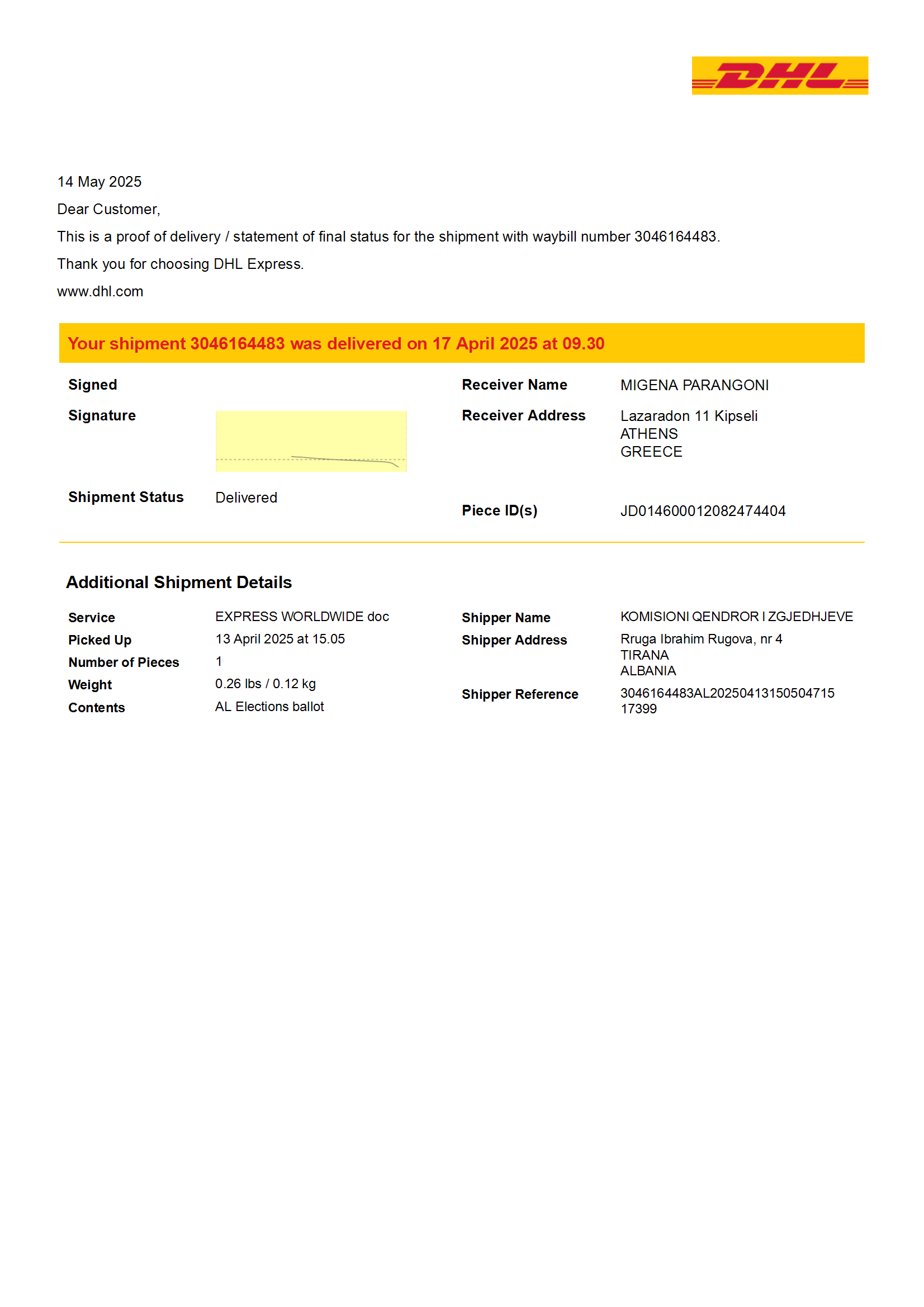 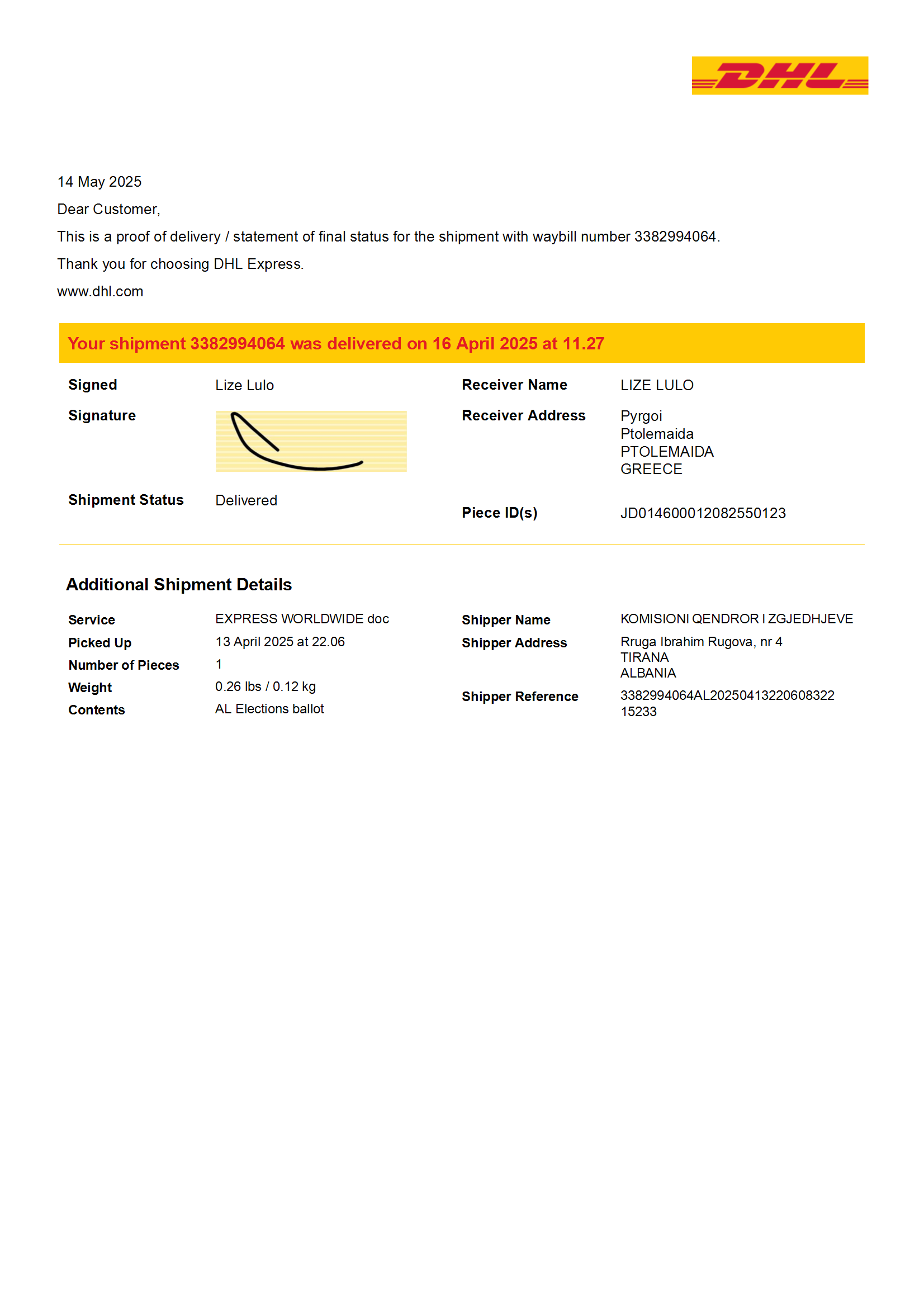 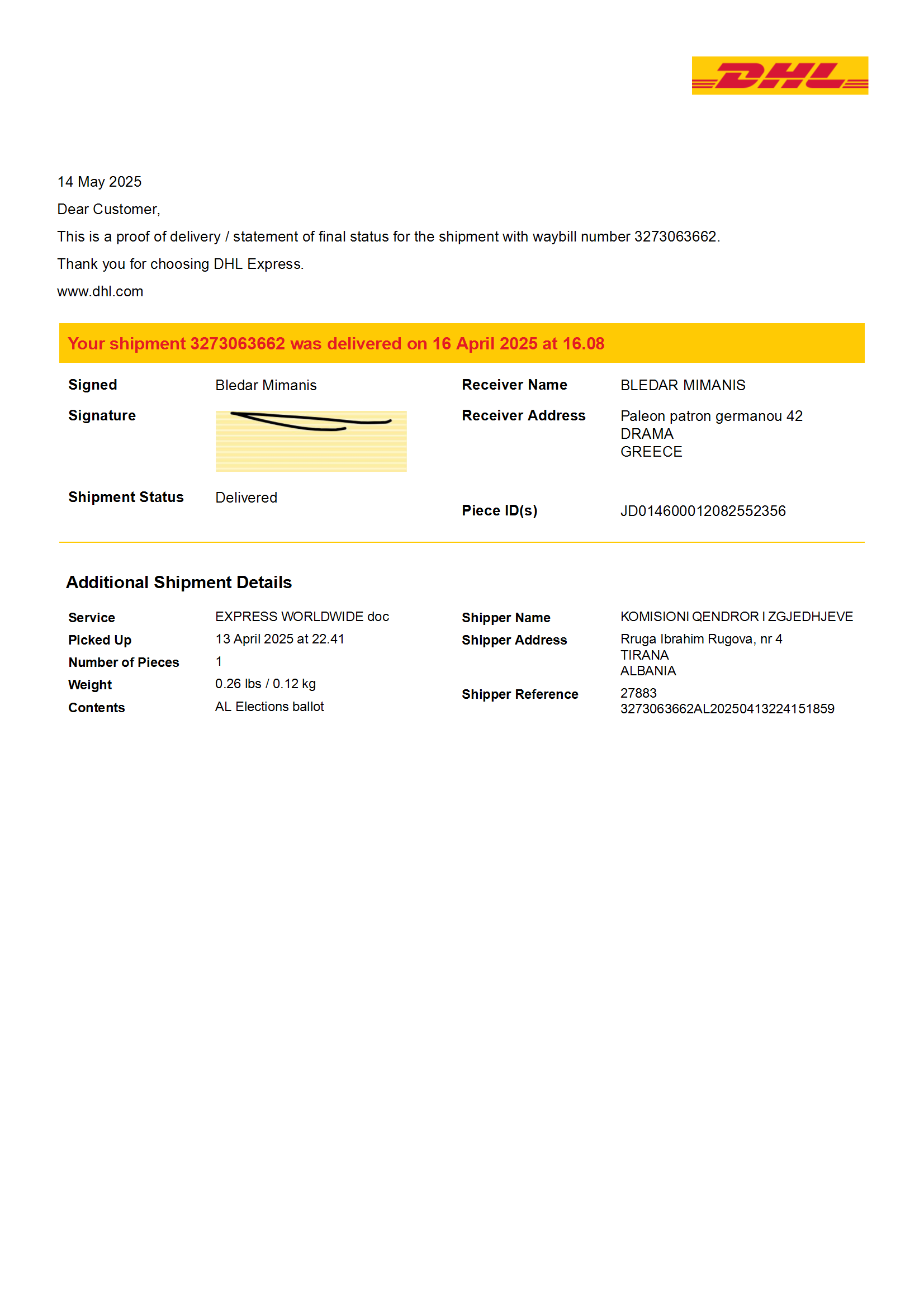 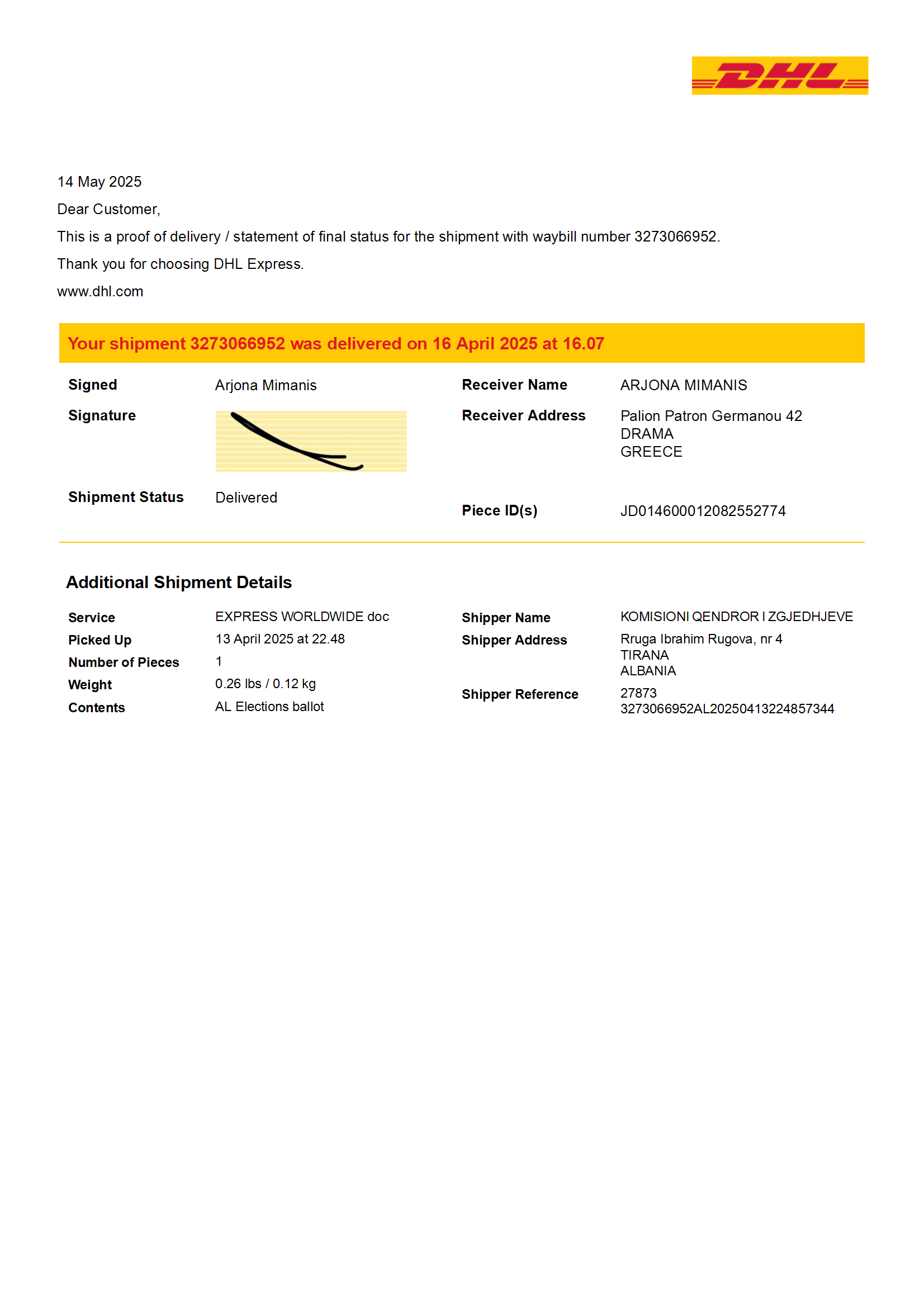 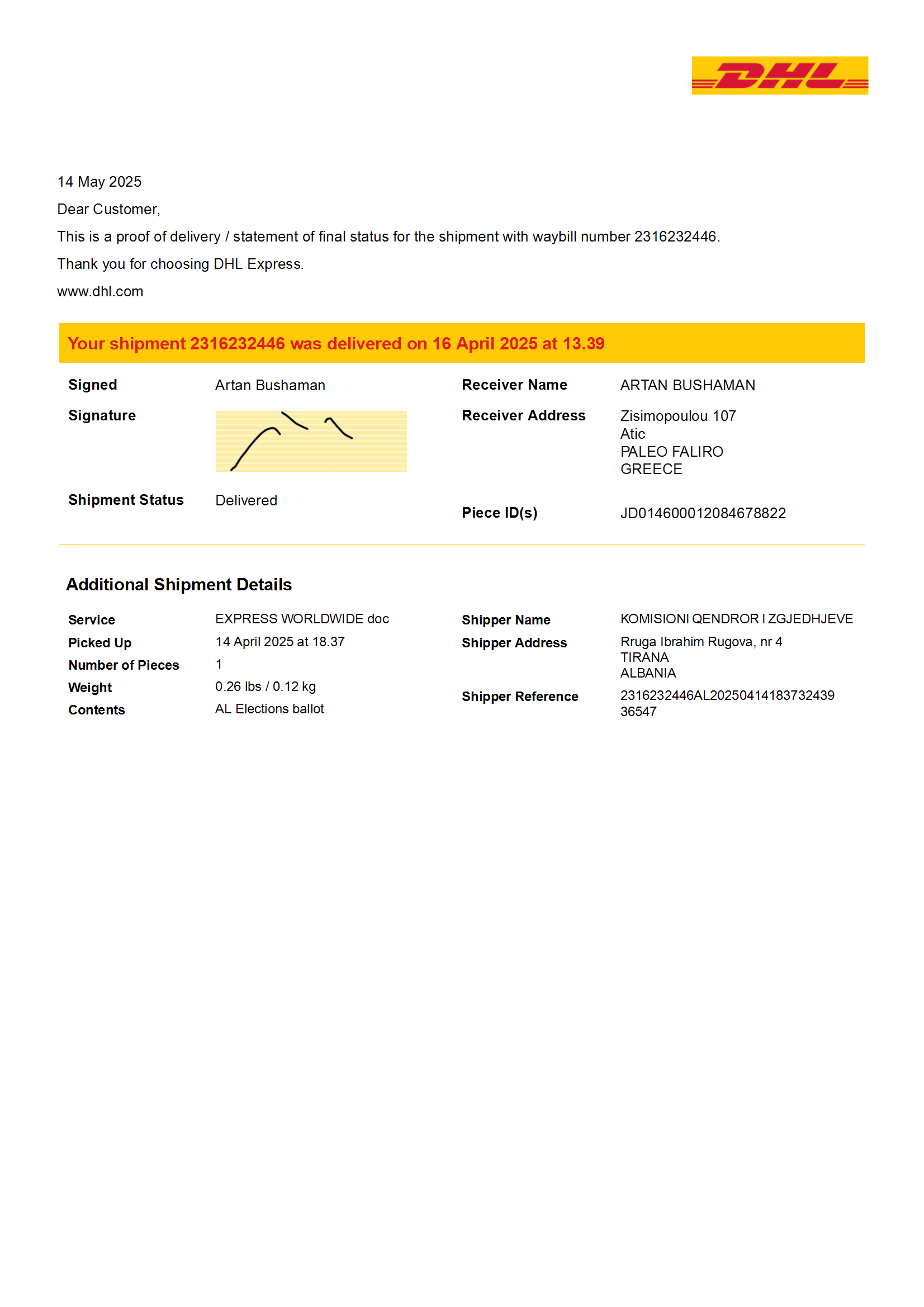 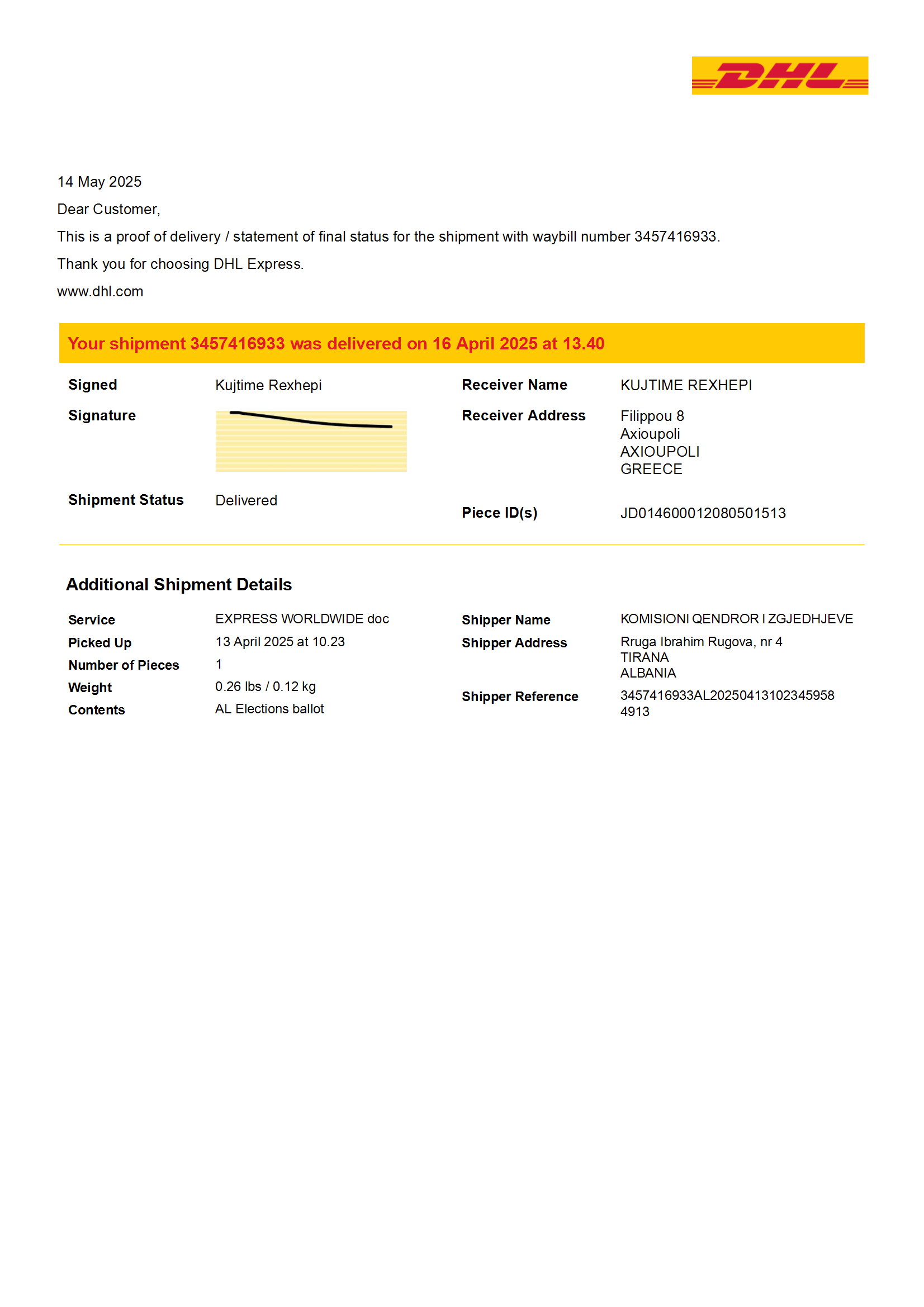 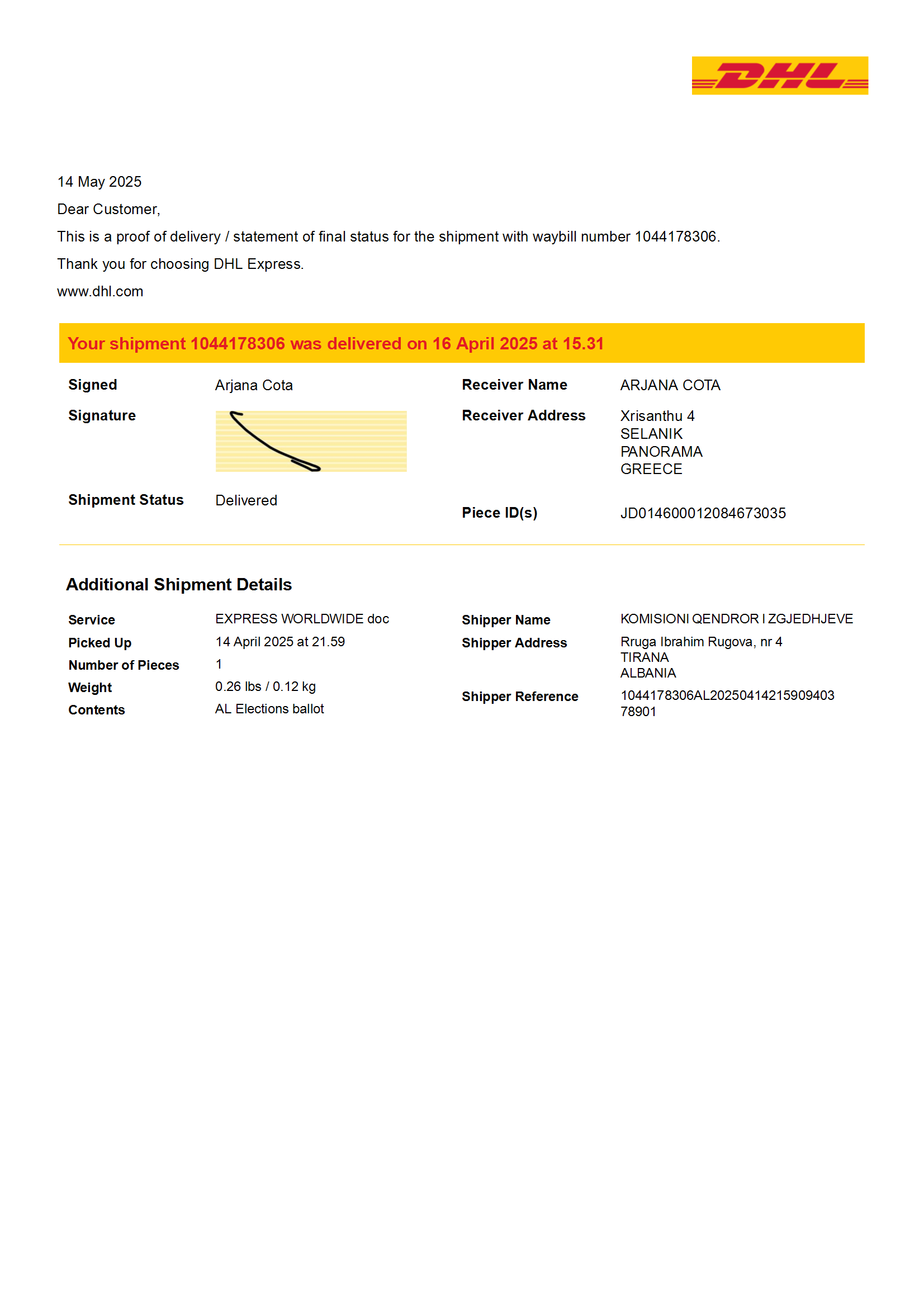